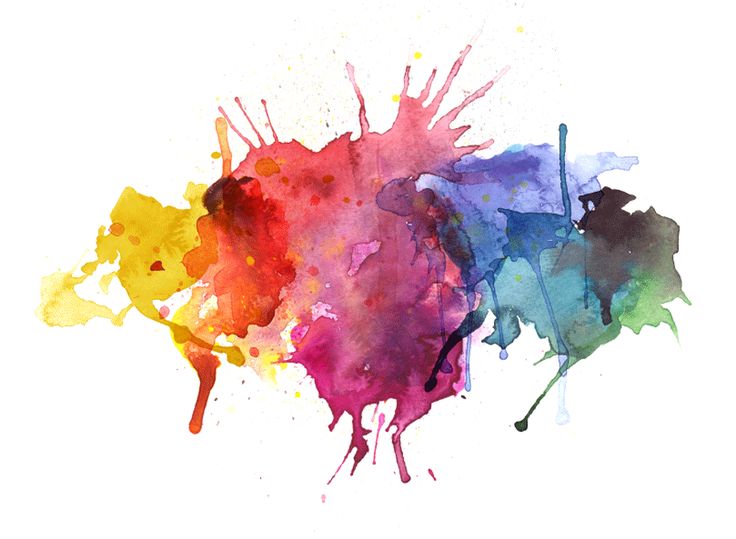 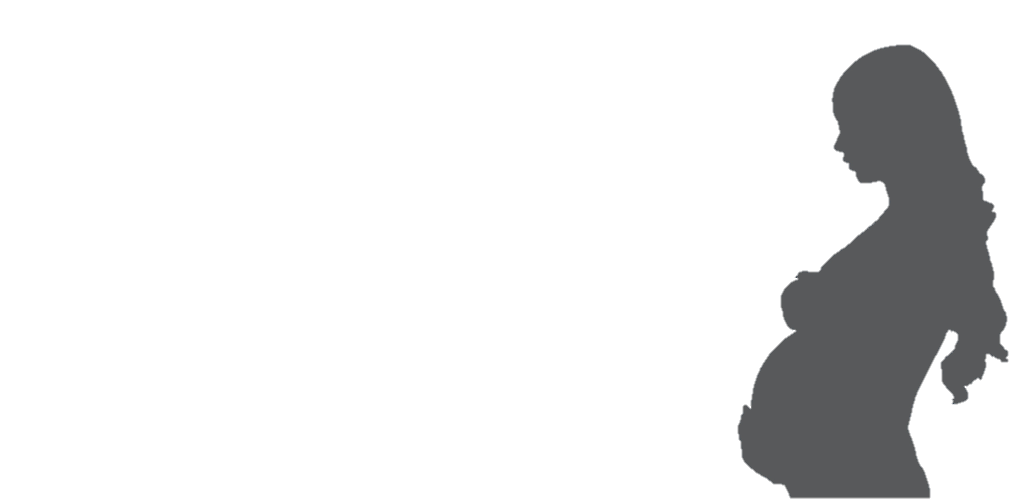 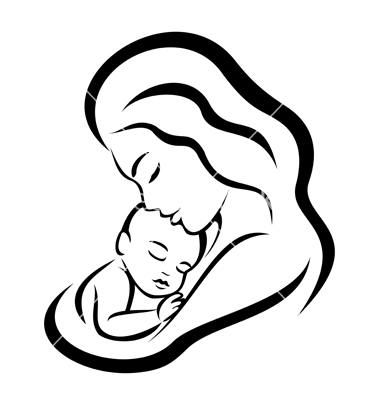 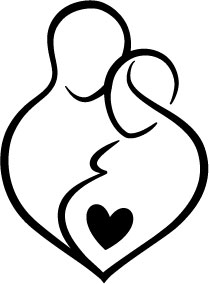 Maternal and Child health
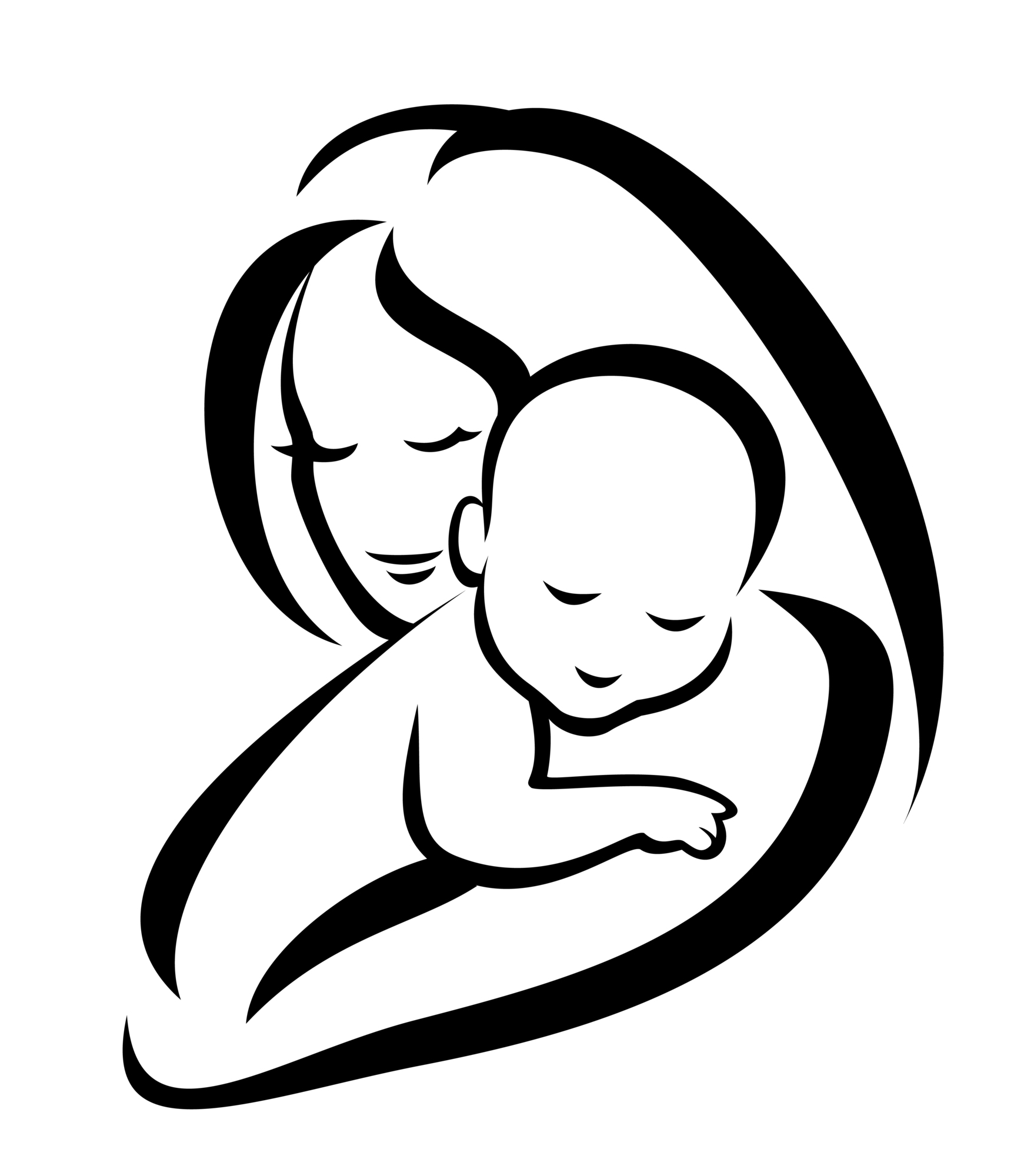 Rawan AlOtaibi     Sarah AlSeneidi 
Malak AlAlwan      Fatimah AlAli
Yara AlAnazi        Munira AlGhufaily
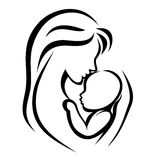 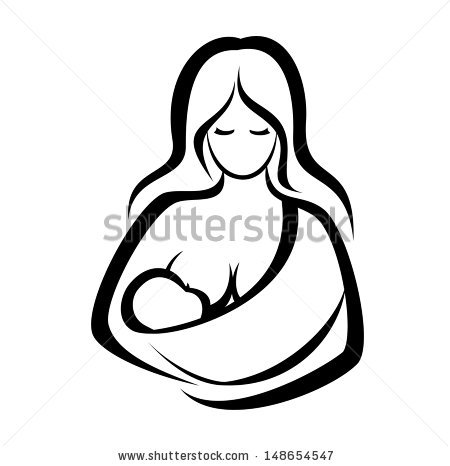 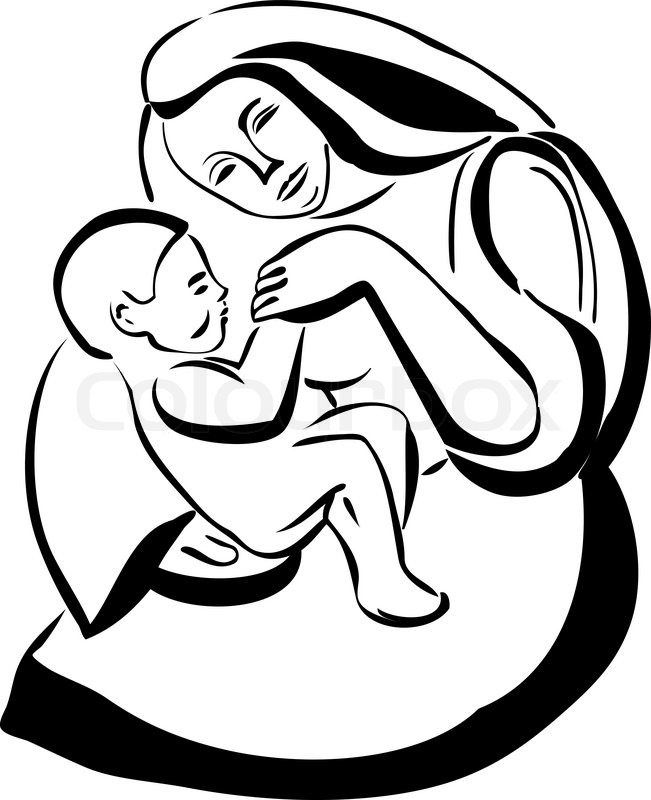 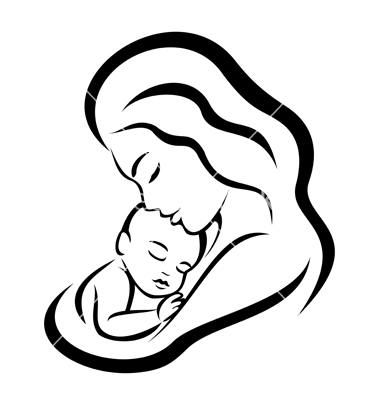 Objectives
1-Health behaviors and health systems indicators that affect the health, wellness, and quality of life of women, children, and families.2-Factors can affect pregnancy and childbirth, including: Preconception health status, Age, Access to appropriate preconception and interconception health care, Poverty 
3-Health risks may include: Hypertension and heart disease, Diabetes, Depression, Genetic conditions, Sexually transmitted diseases (STDs), Tobacco use and alcohol Abuse, Inadequate nutrition, Unhealthy weight 4-Social and Physical Determinants of Maternal Health 
5-Social and Physical Determinants of Infant and Child Health6-How to improve the health and well-being of women, infants, children, and families.
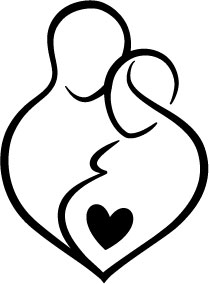 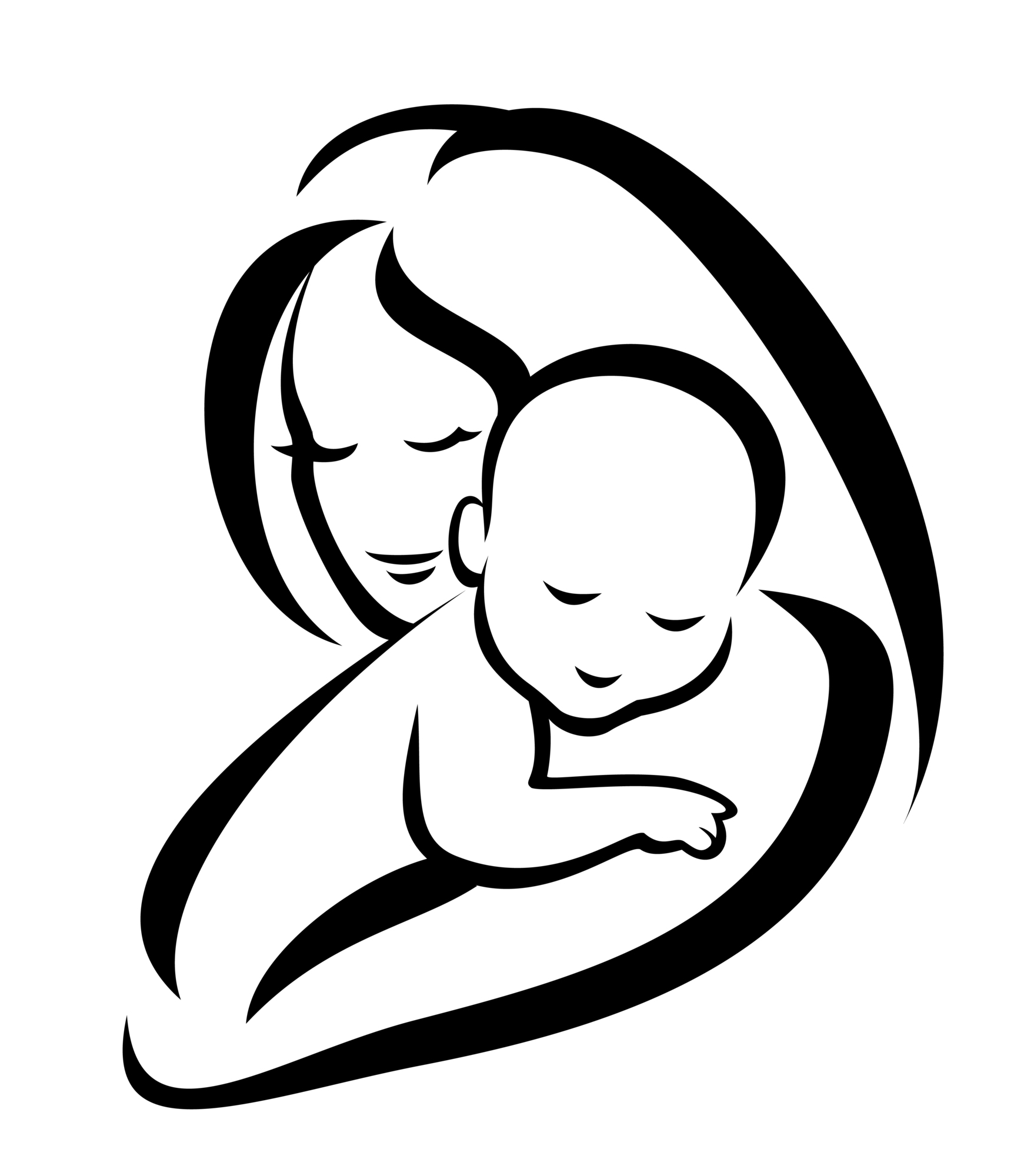 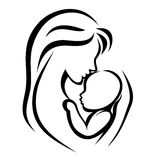 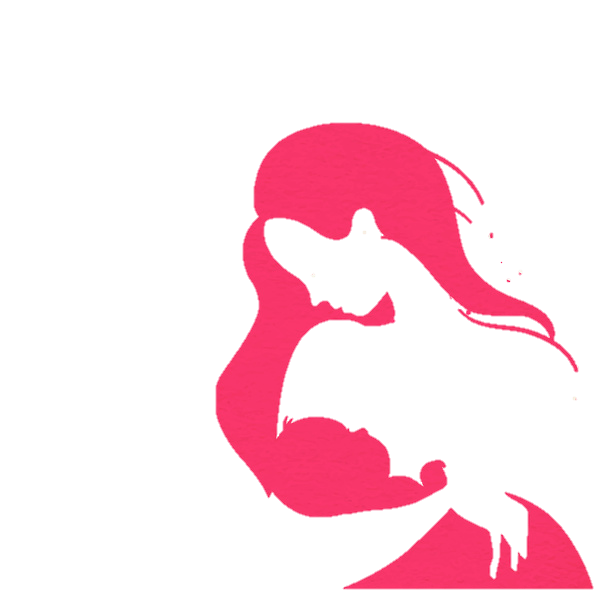 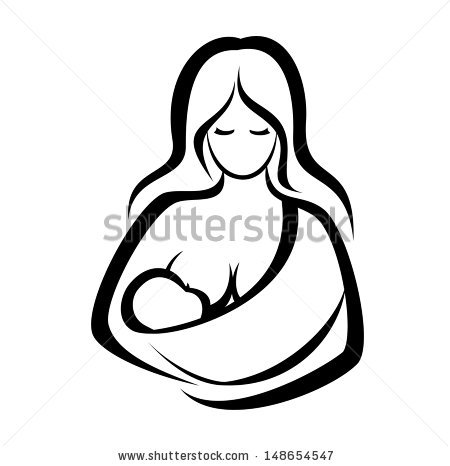 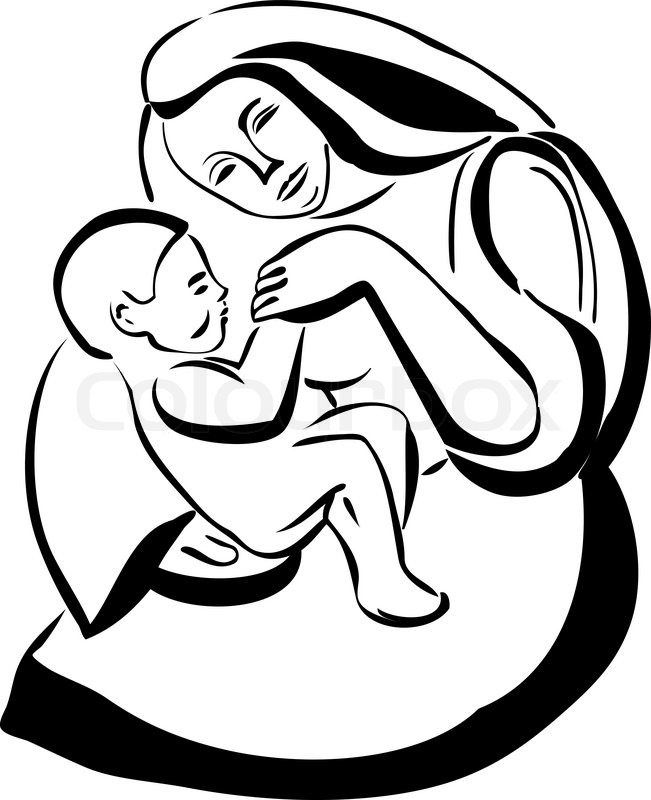 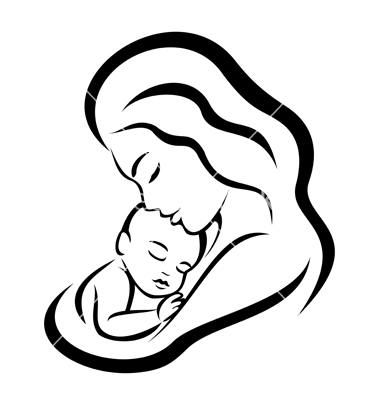 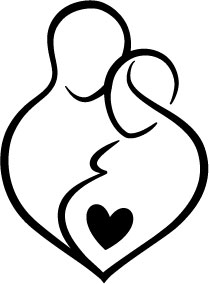 Maternal and child health indicators :
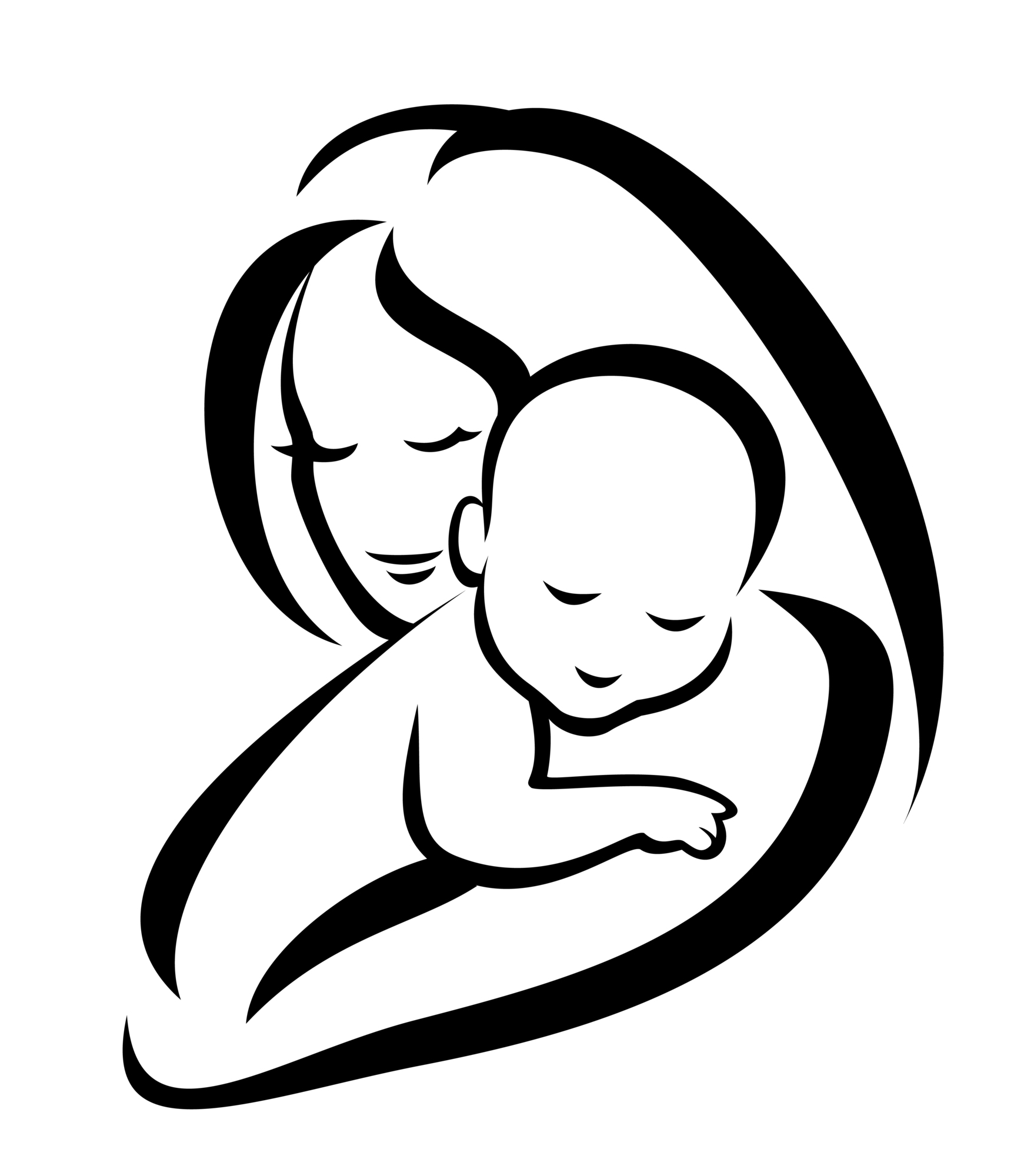 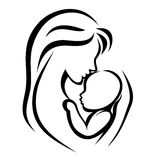 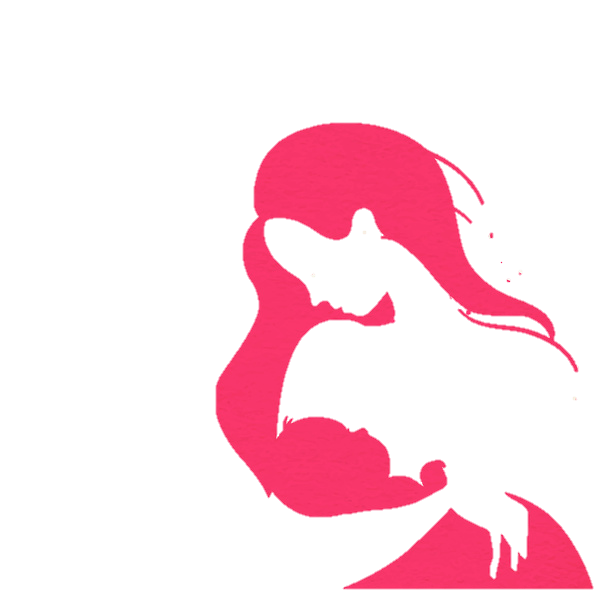 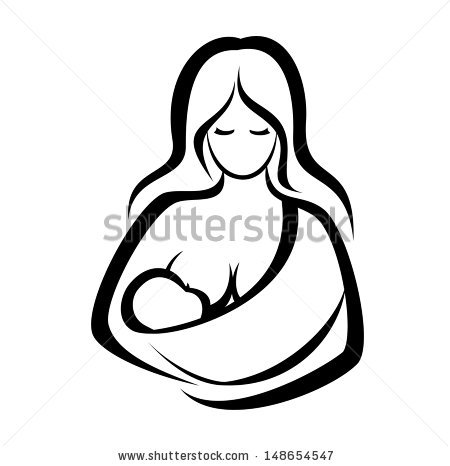 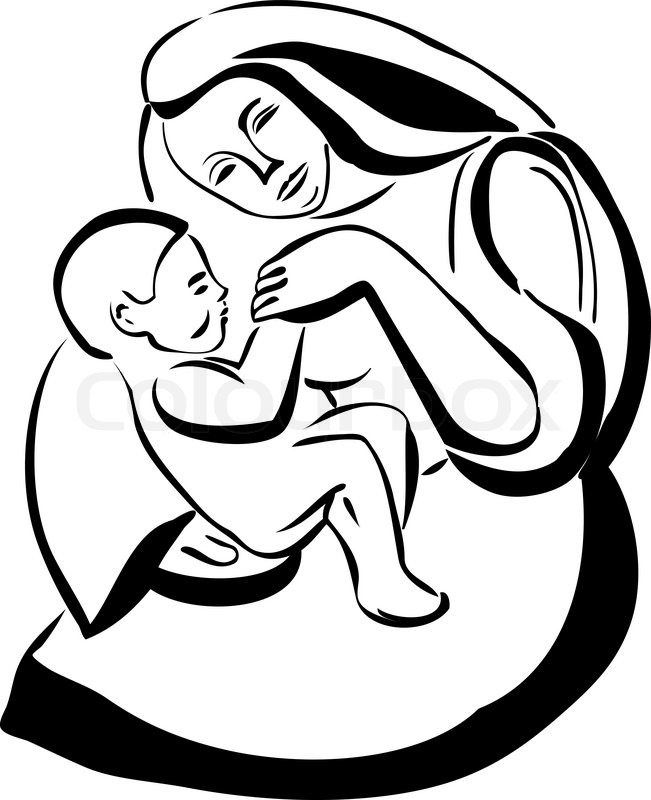 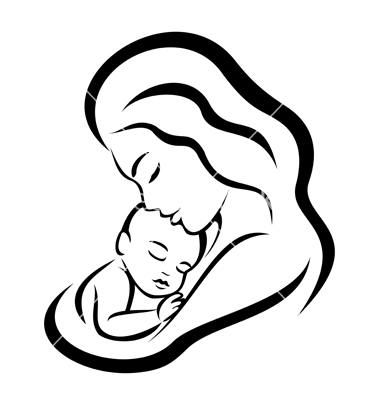 Maternal and child health indicators :
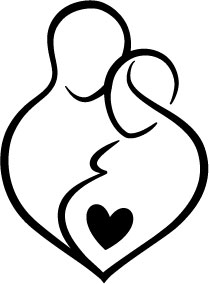 Before going through health indicators you should know about its definition : 

Definition: Health indicators are variables that reflect the state of health of persons in a community. (Oxford Dictionary of Epidemiology) 
They inform about the quality of health care, and access of health care, and they are considered as quantitative measures.
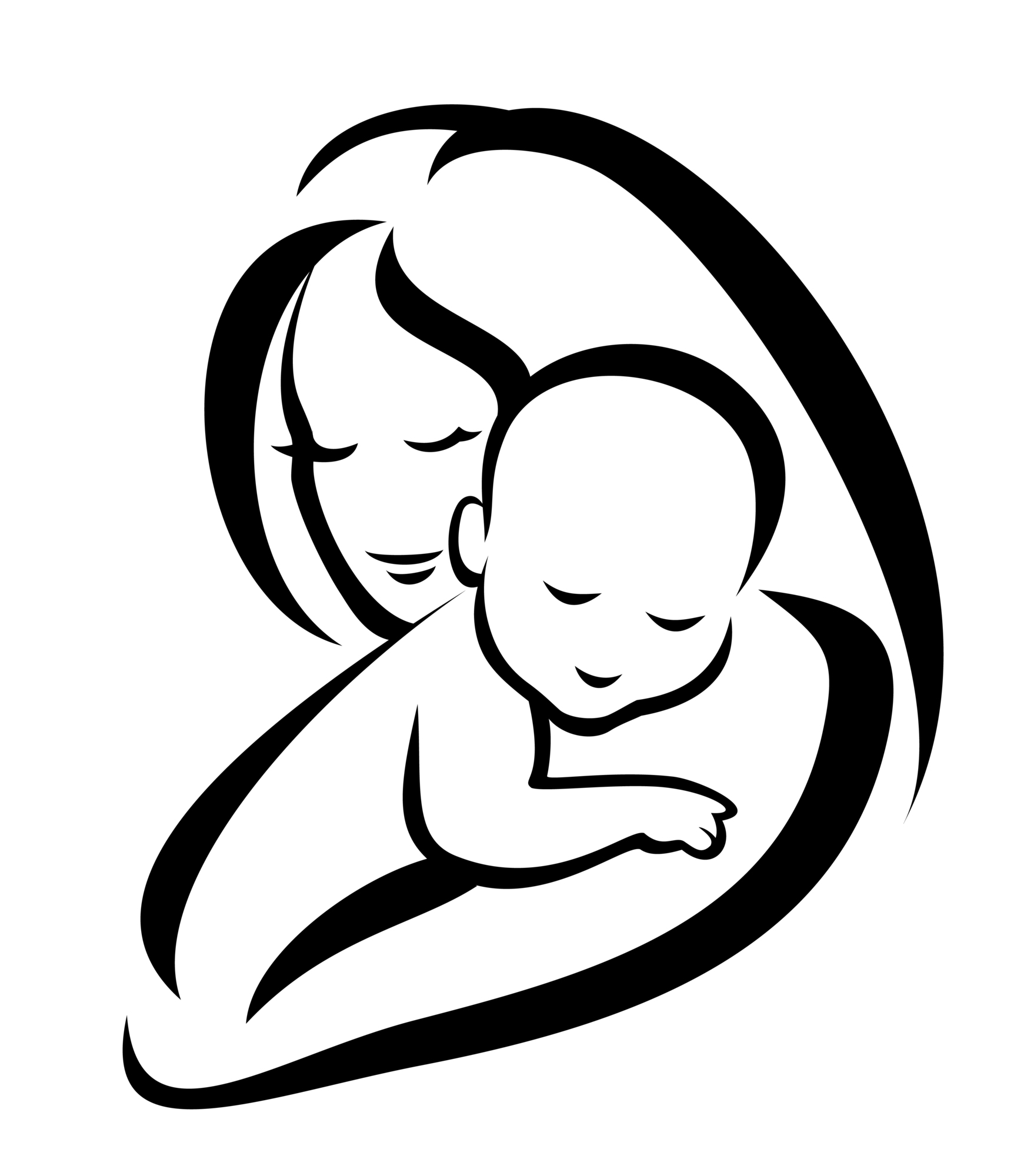 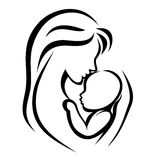 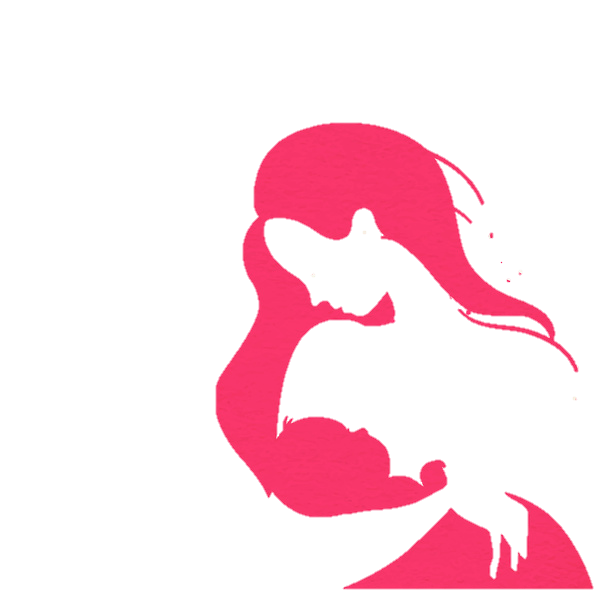 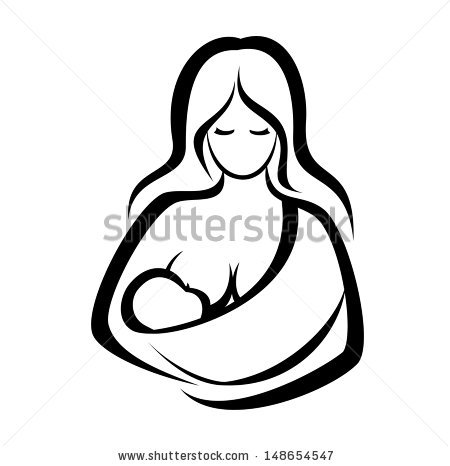 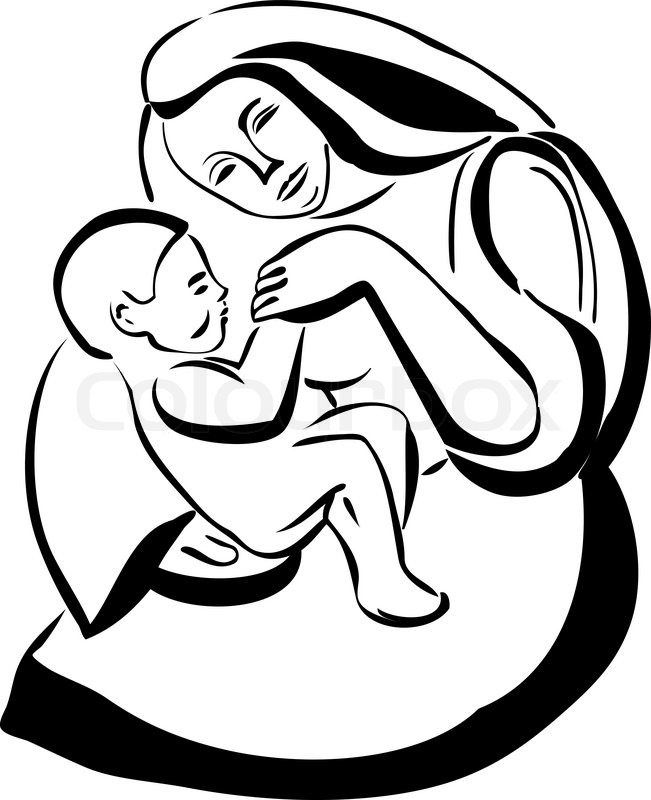 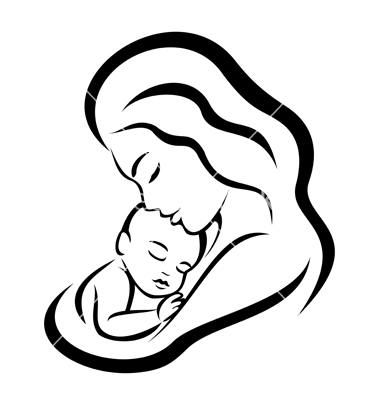 Health indicators could be used to:
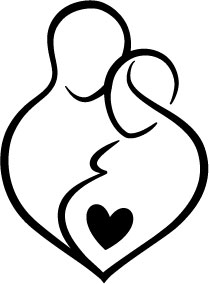 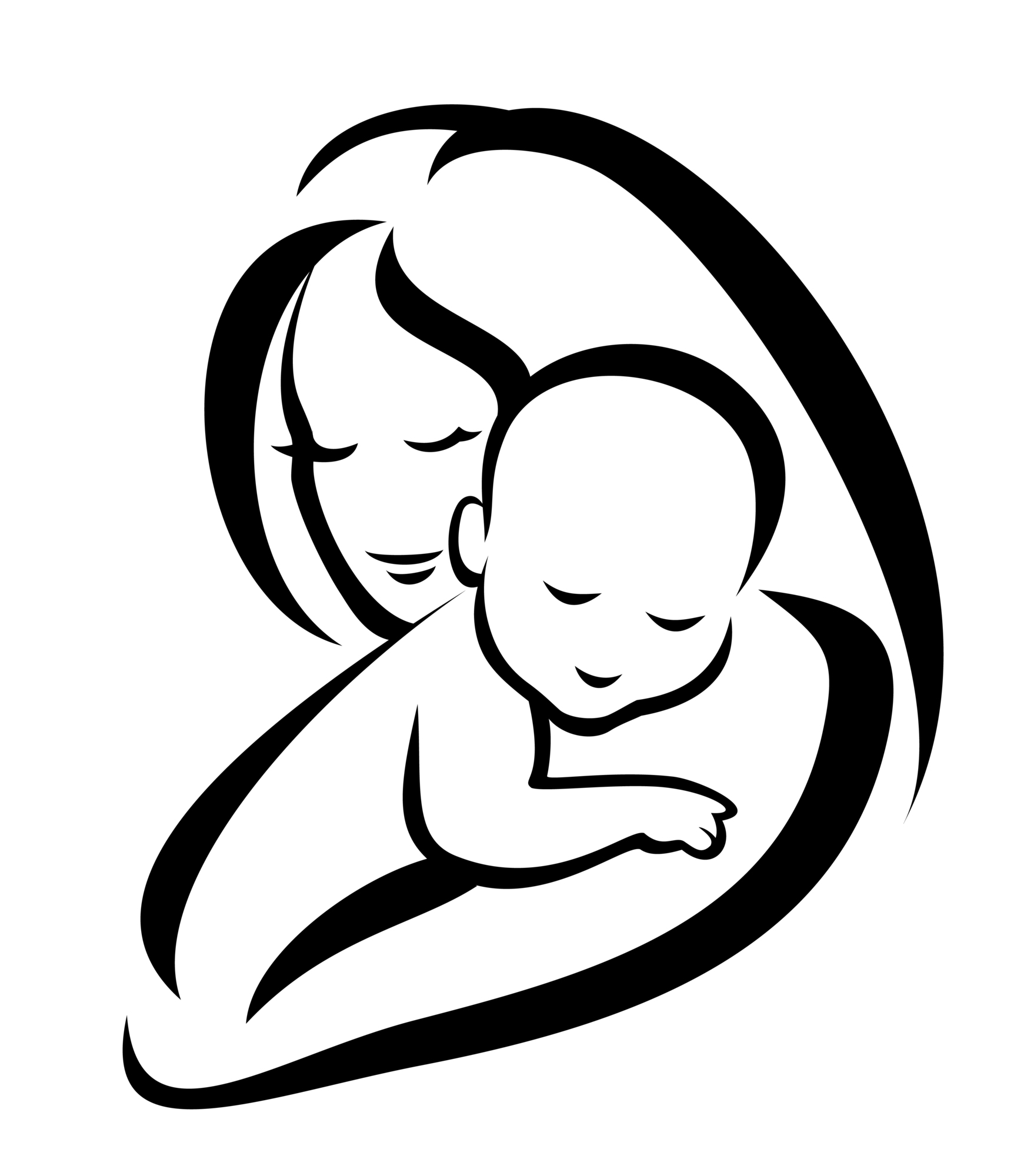 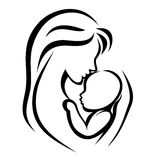 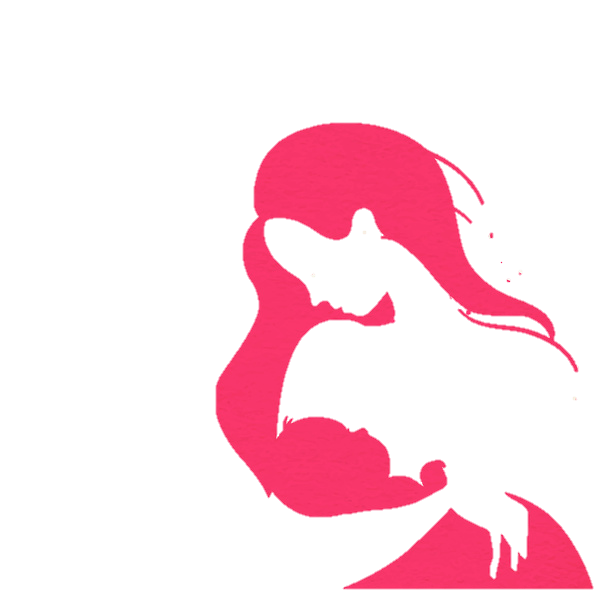 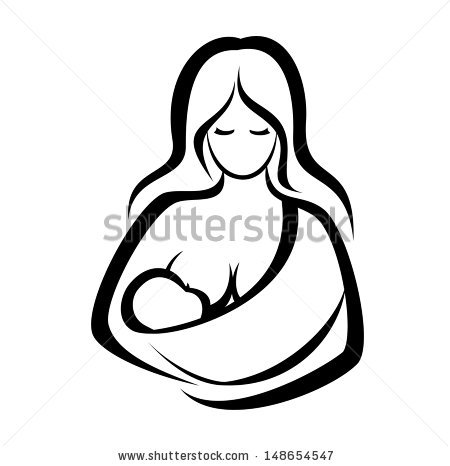 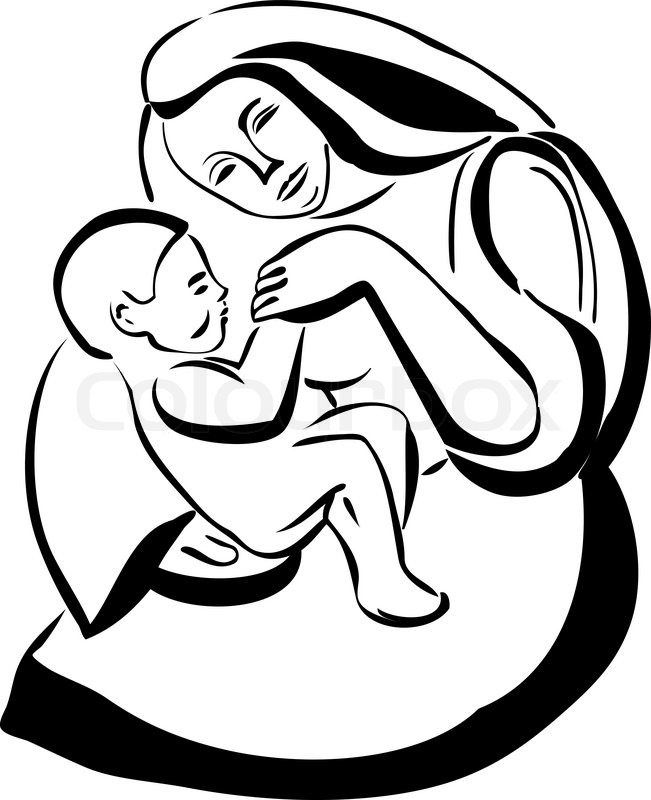 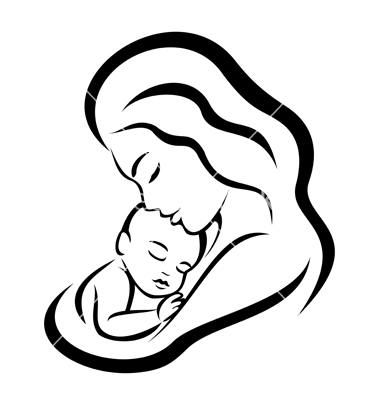 The 11 indicators of maternal, newborn and child health
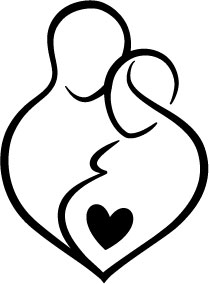 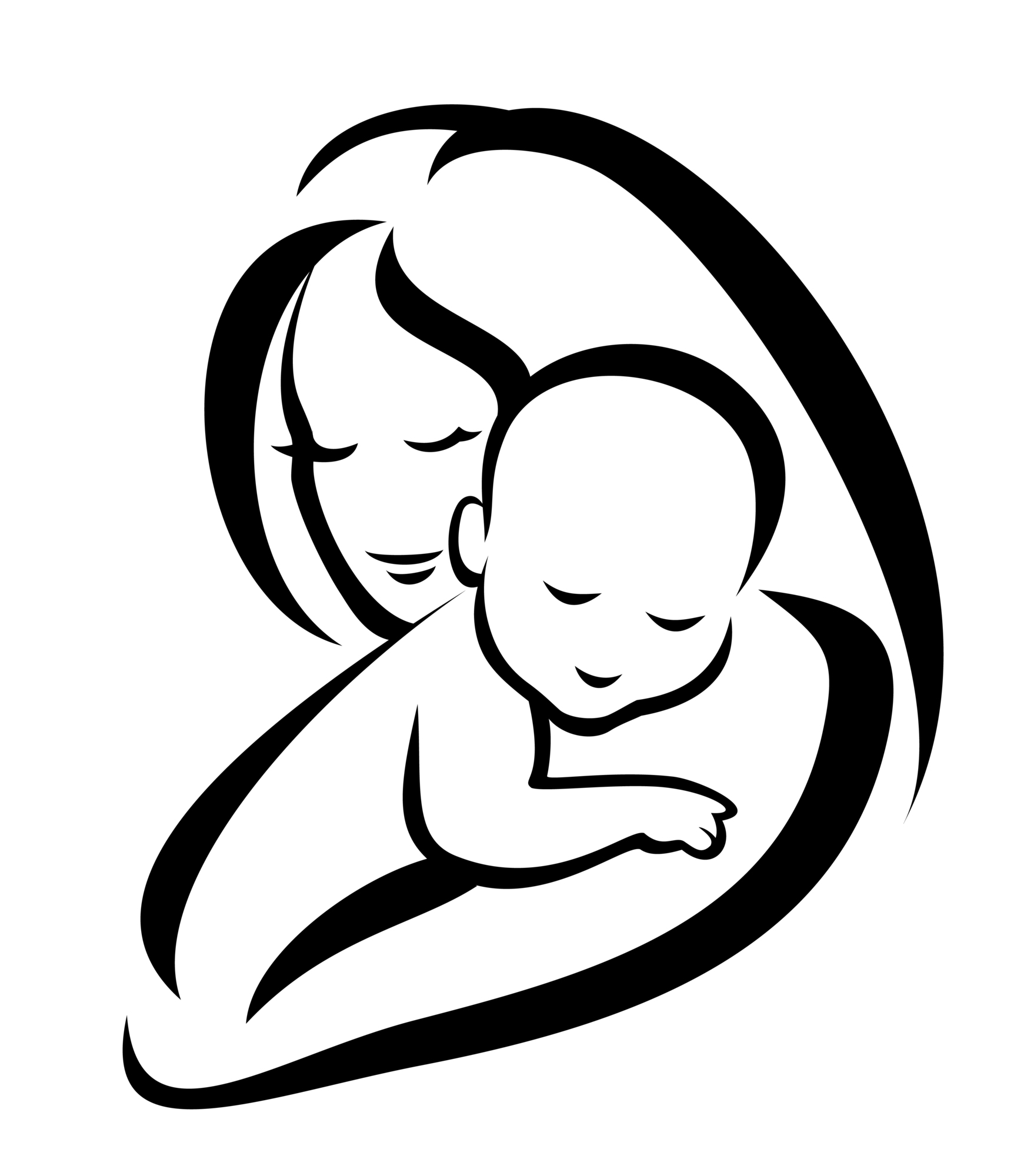 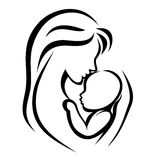 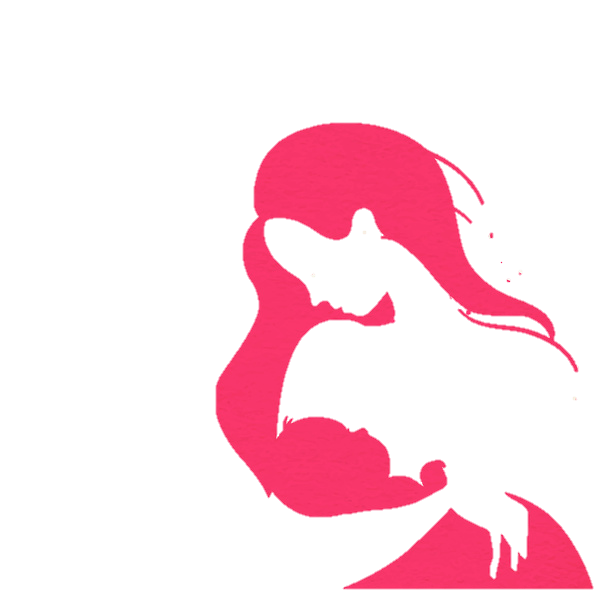 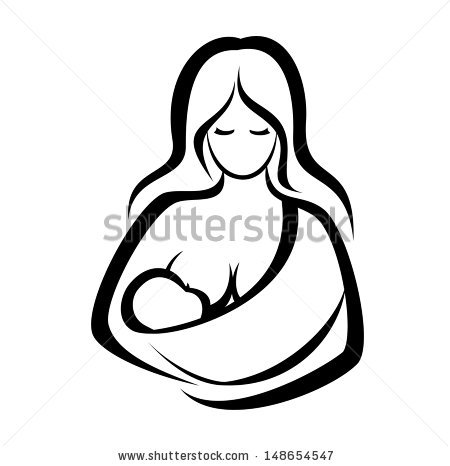 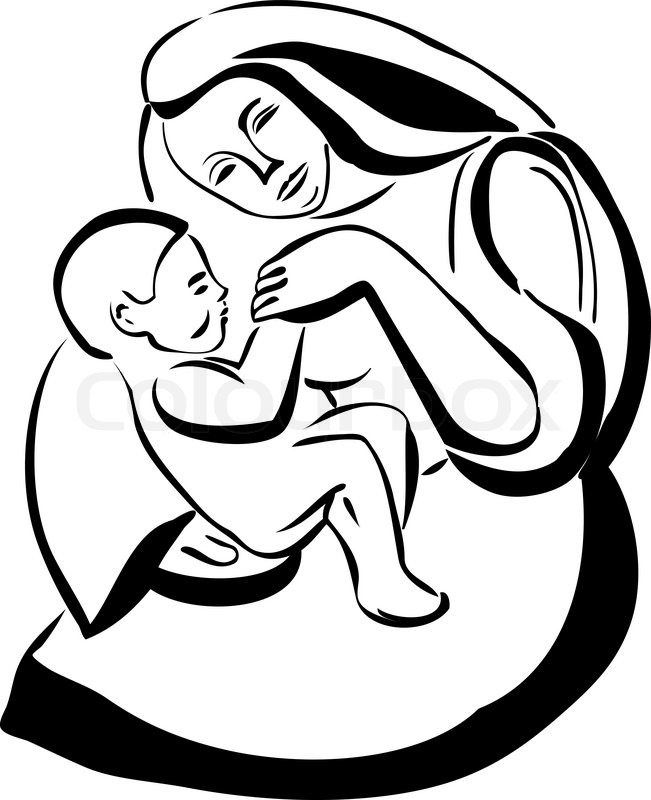 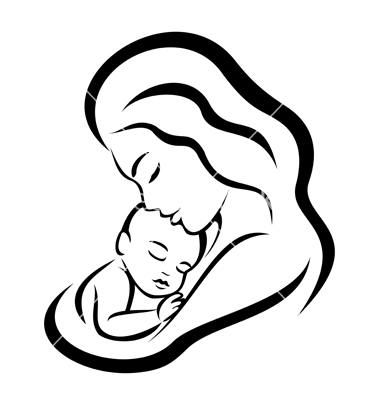 Definitions
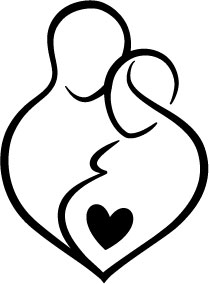 Under-five child mortality
It is the probability of a child born in a specific year or period dying before 
reaching the age of five.
Maternal mortality ratio
It is the number of maternal deaths per 100,000 live births during a specified time period usually 1 year.
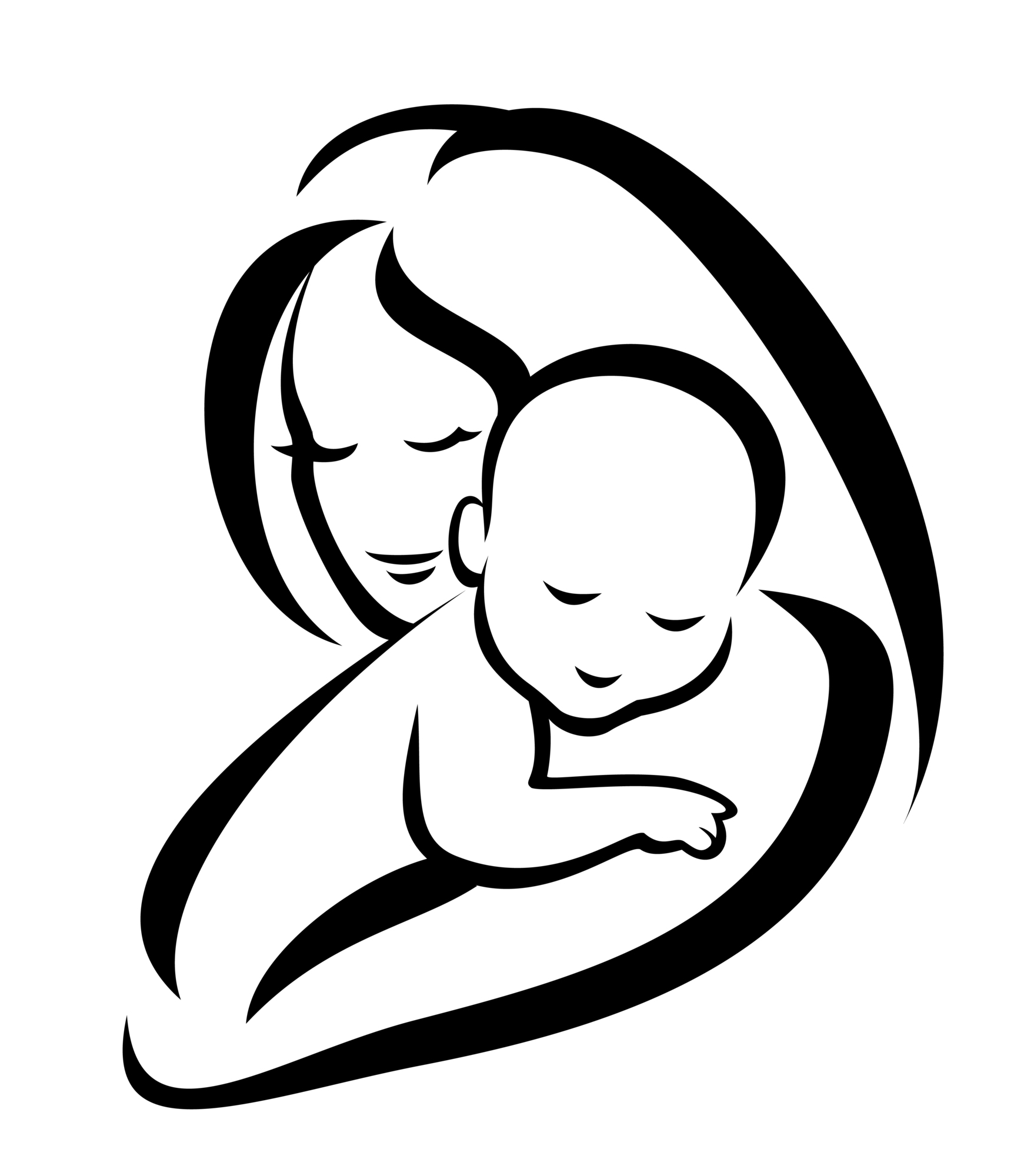 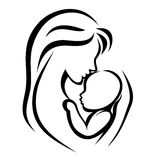 Children under five who are stunted
It is defined as the percentage of children, aged 0 to 59 months, whose height for age is below -2 SD (moderate and severe stunting) and -3 SD (severe stunting) from the median of the WHO Child Growth Standards.
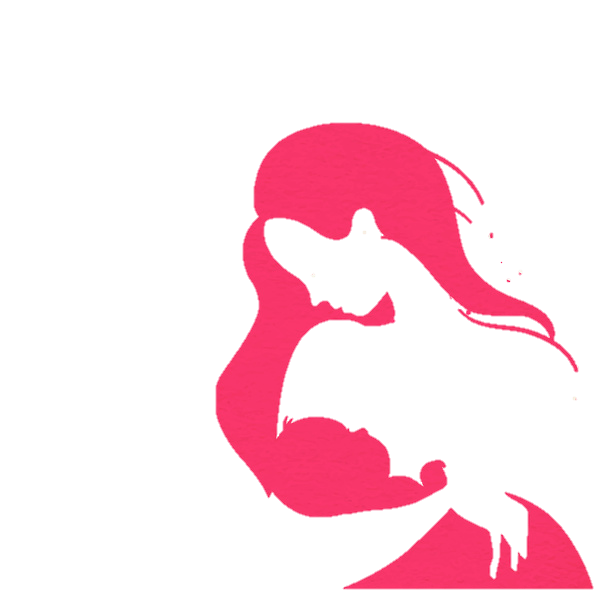 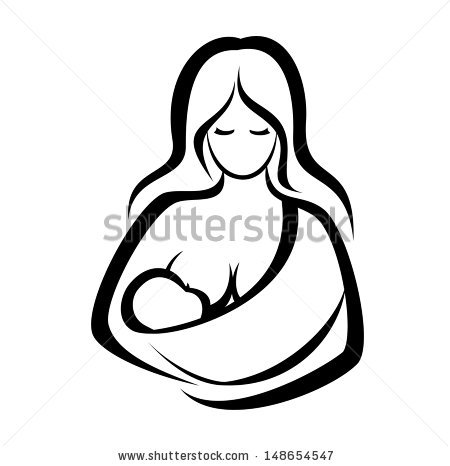 Exclusive breastfeeding for six months (0–5 months)
Percentage of infants 0–5 months of age (<6 months) who are fed exclusively with breast milk.
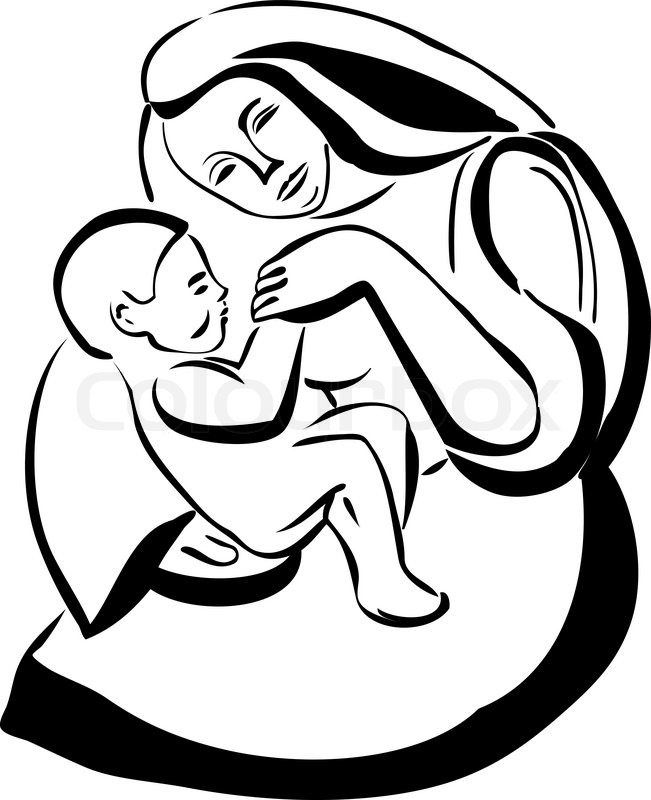 Antenatal care coverage 
The percent of women ages 15 to 49 with a live birth within a given time period who attended antenatal care (ANC) four or more times during their most recent pregnancy.
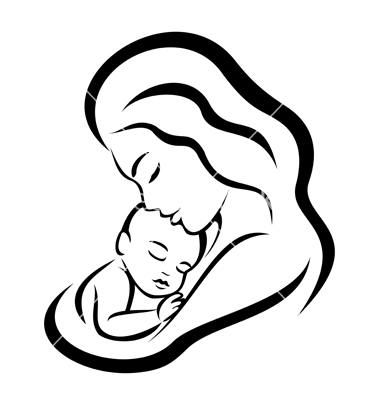 Factors and behaviors affecting maternal health and fetal development
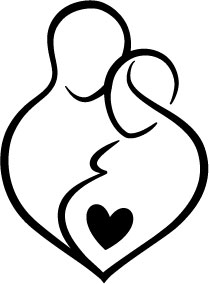 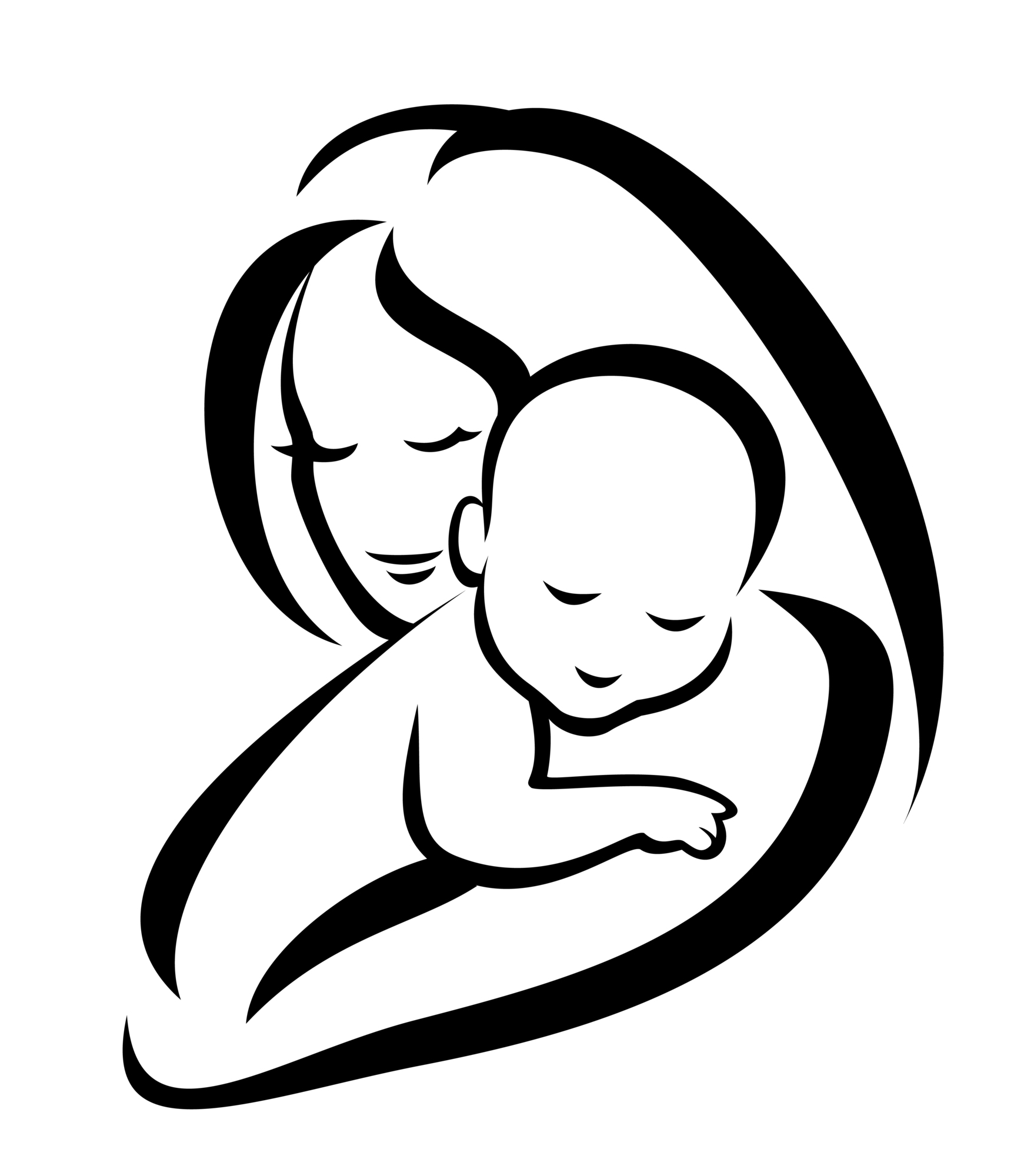 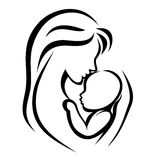 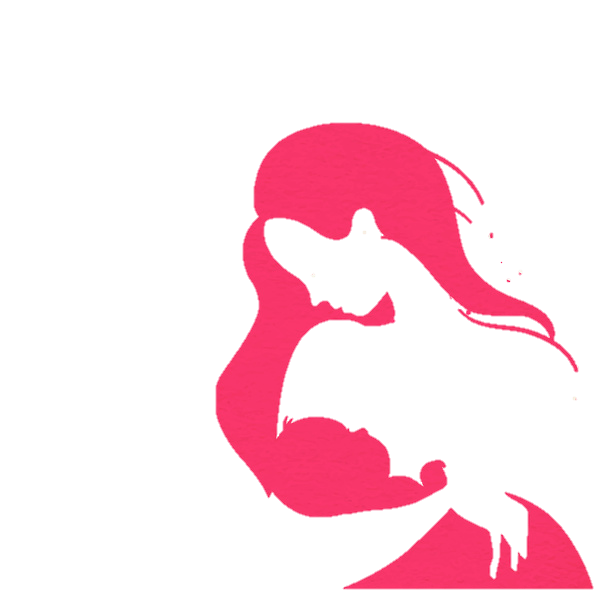 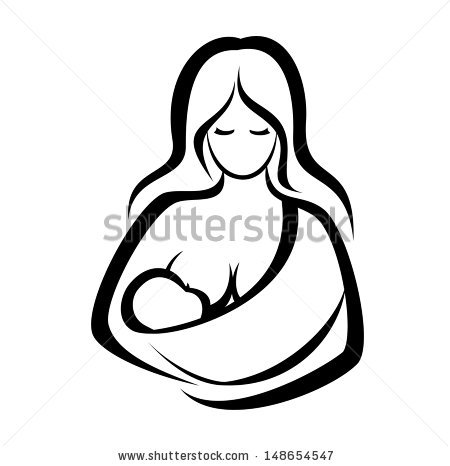 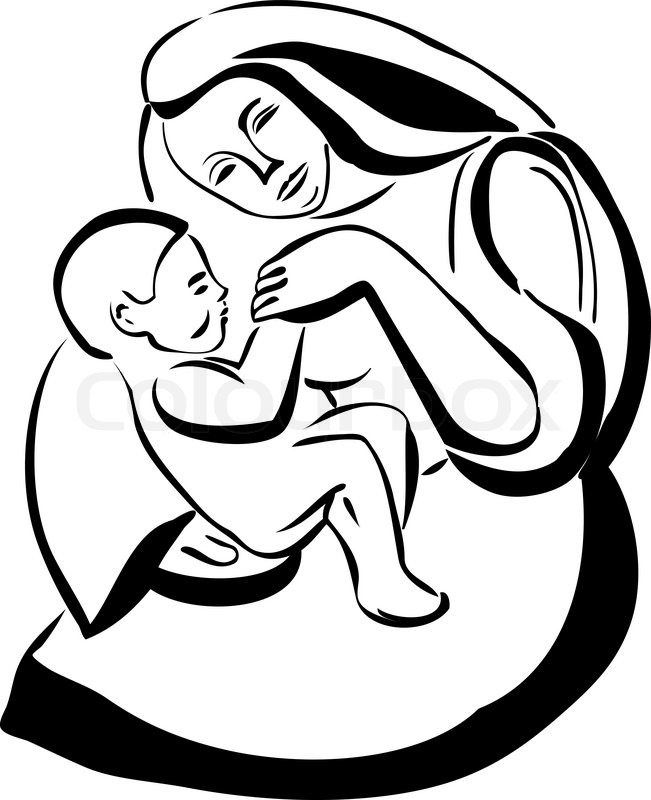 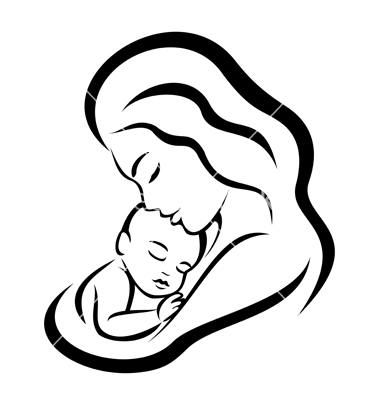 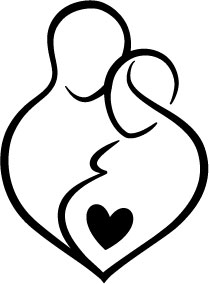 Factors can affect pregnancy and childbirth
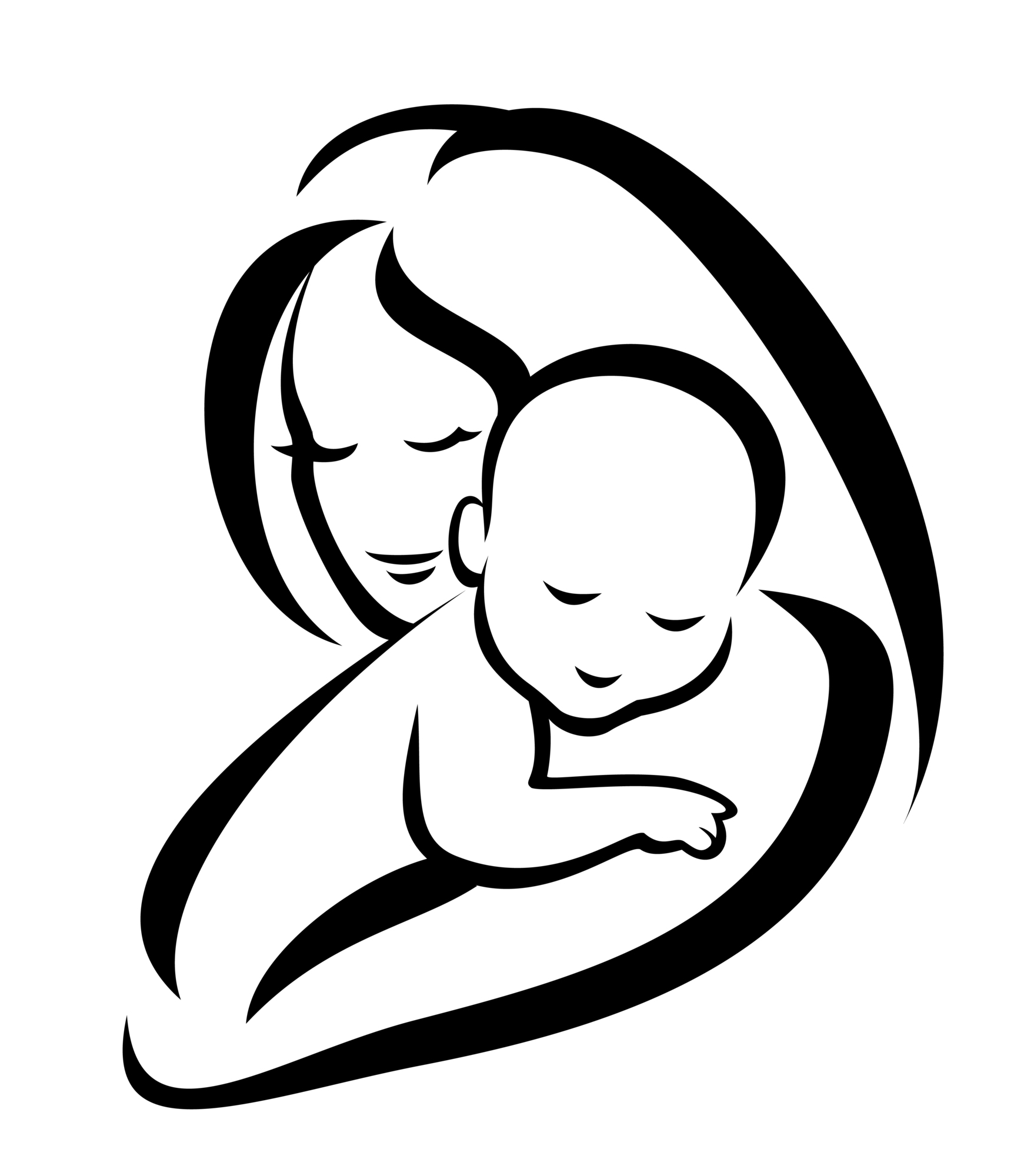 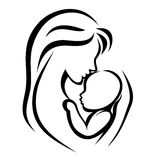 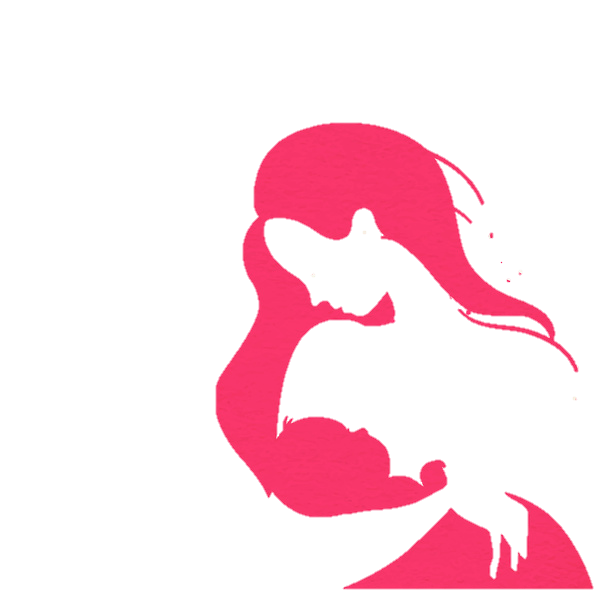 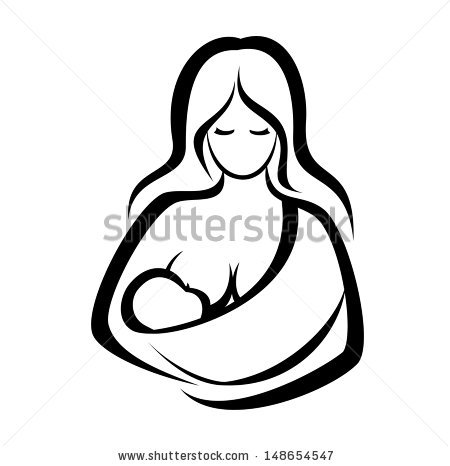 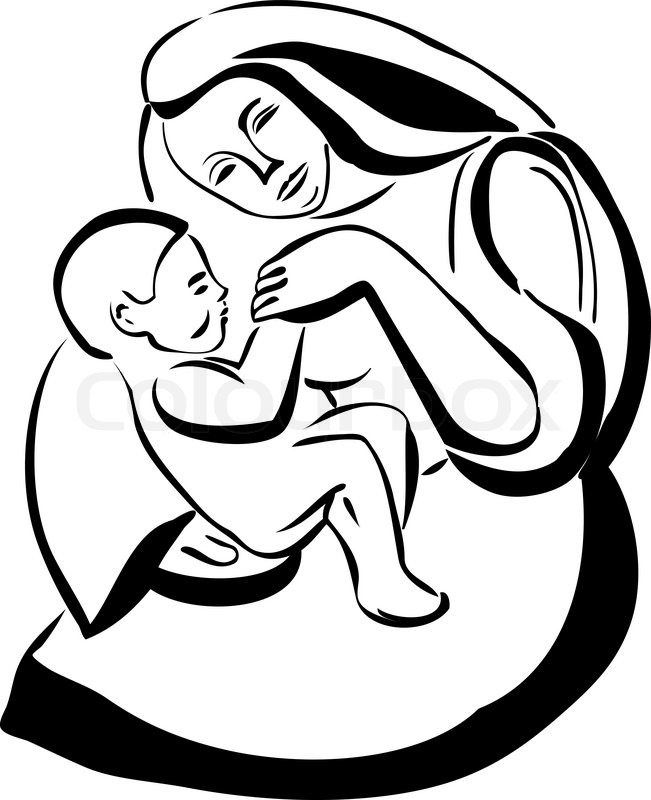 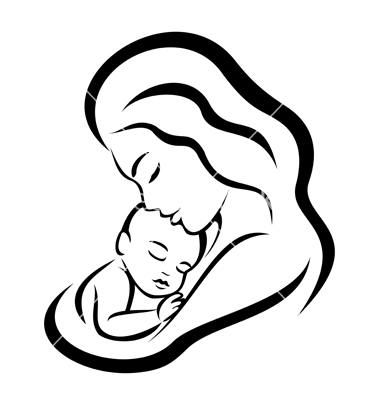 Factors can affect pregnancy and childbirth
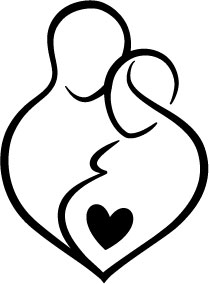 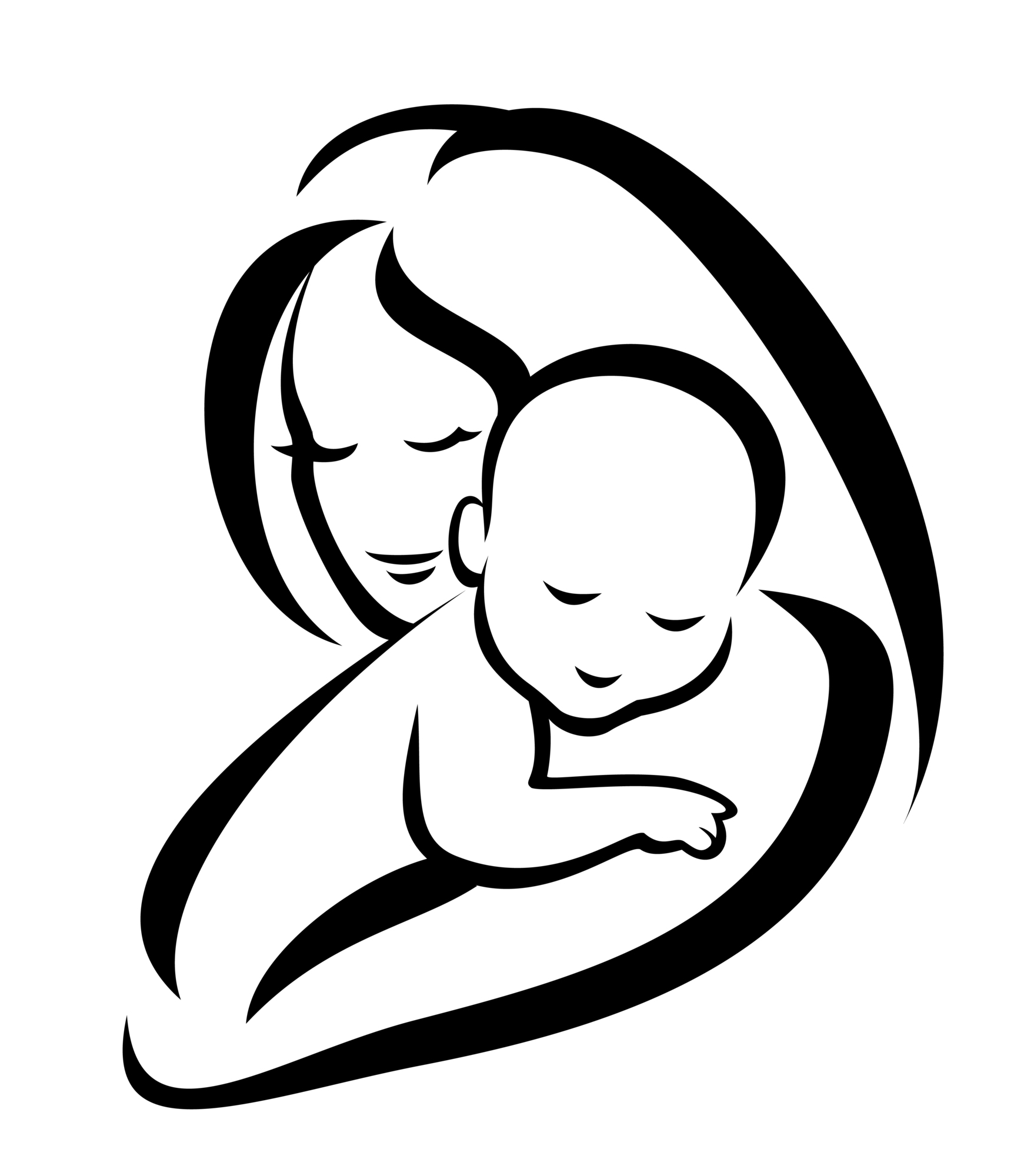 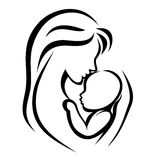 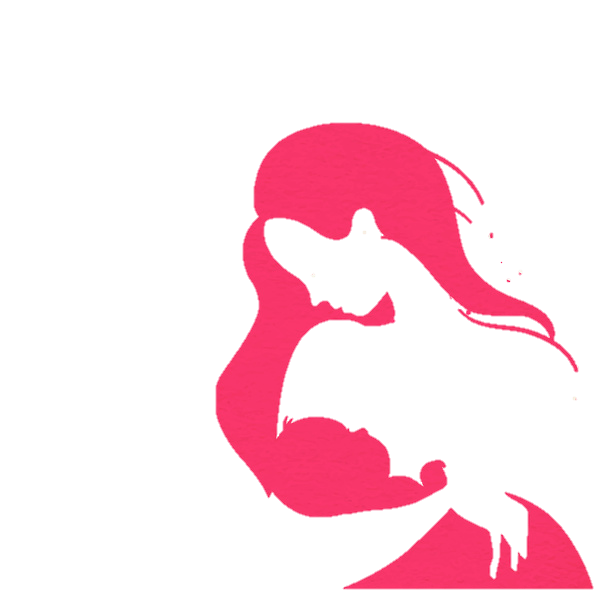 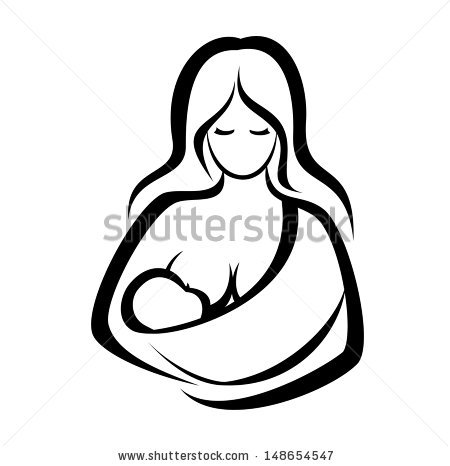 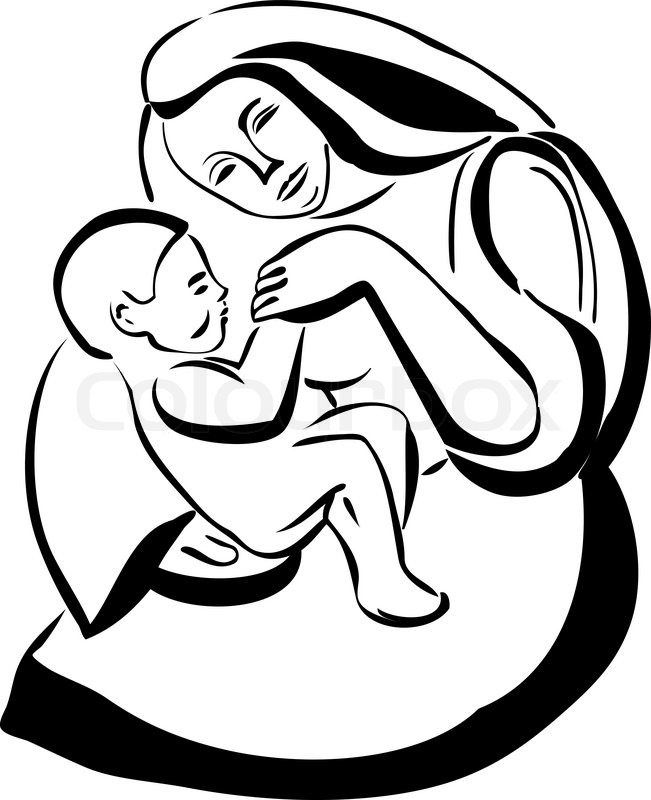 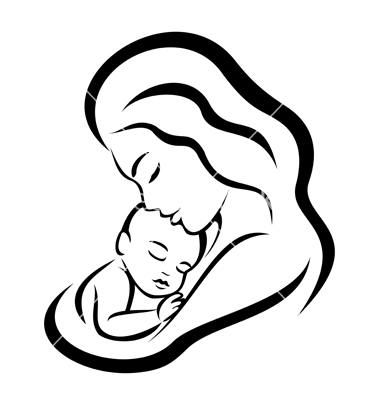 1-Preconception health status
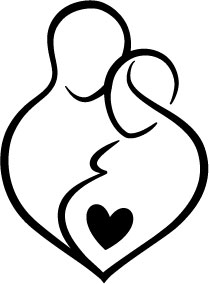 A)Maternal behaviors like : Tobacco use , alcohol use , failure to consume adequate folic acid.
B)Other conditions like : unintended pregnancy , experiencing physical abuse , experiencing high levels of stress.
C)Certain maternal health conditions like: Diabetes , hypertension , obesity.
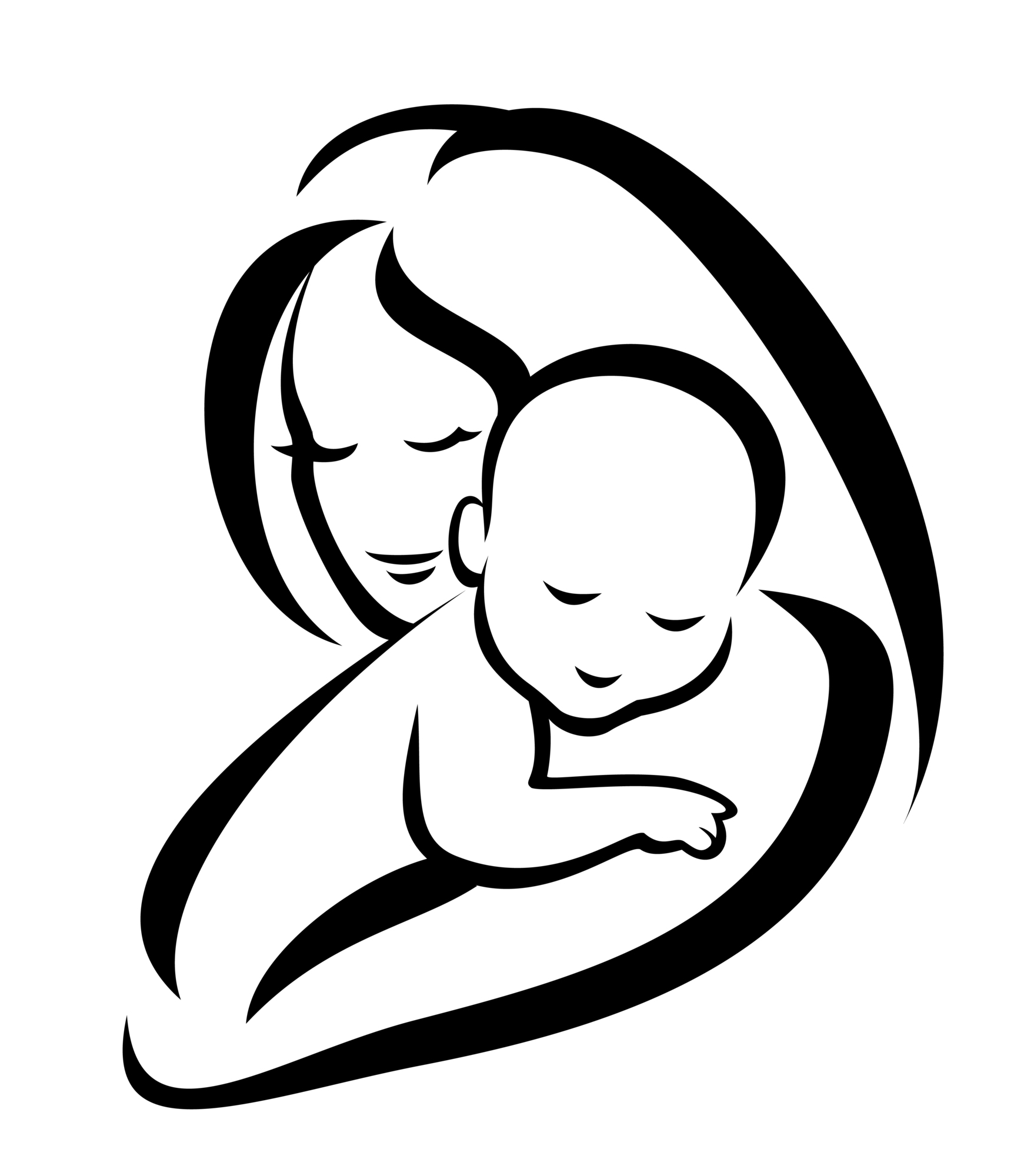 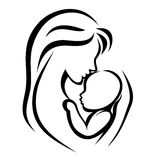 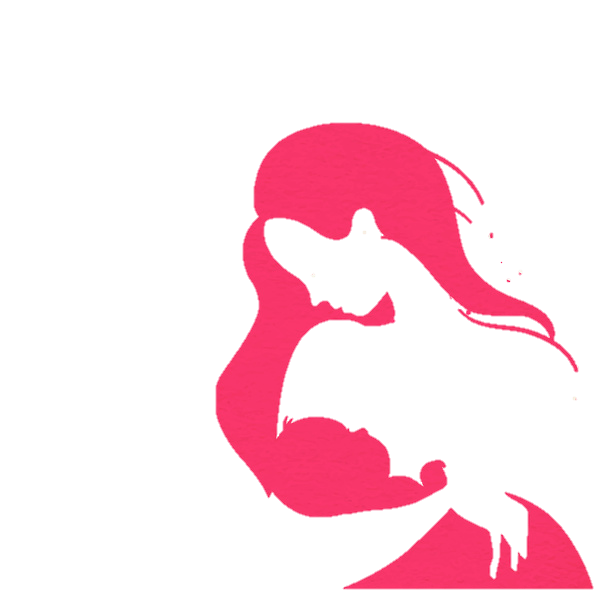 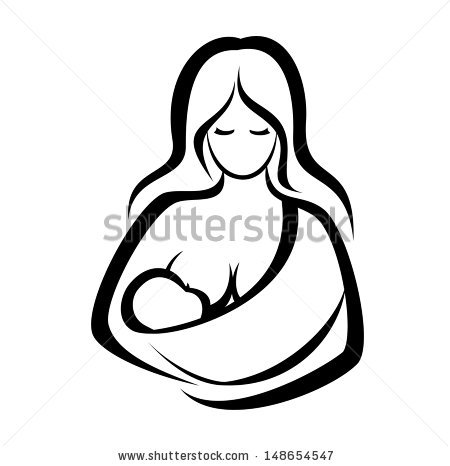 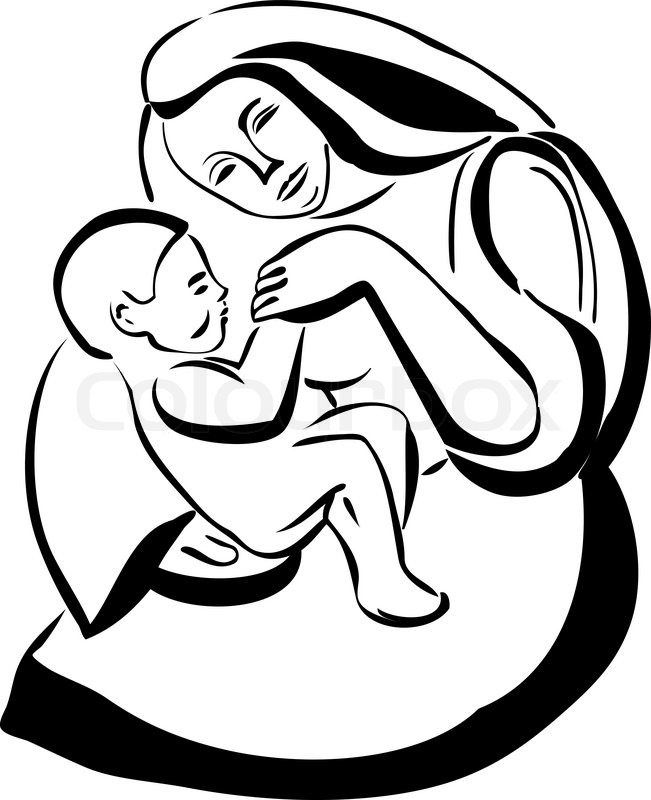 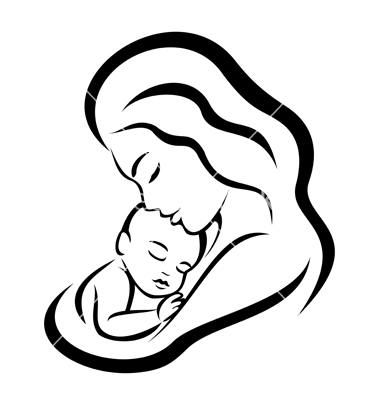 2-Age
The chances of surviving the first year of life were better for infants born to mothers aged 20-34 years than for those born to mothers of other ages.

The most favorable survival rates were among first births to mothers aged 20-24 and among first and second births to mothers aged 25-29. 

Your risk of pregnancy complications, such as high blood pressure and gestational diabetes, increases after 35 and continues to rise in your 40s. The odds of genetic problems also jump as you get older: At 40, your chance of conceiving a child with Down syndrome is one in 100; at 45 it's one in 30.
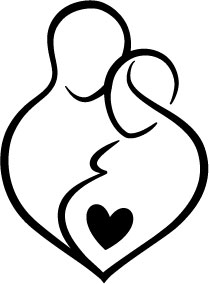 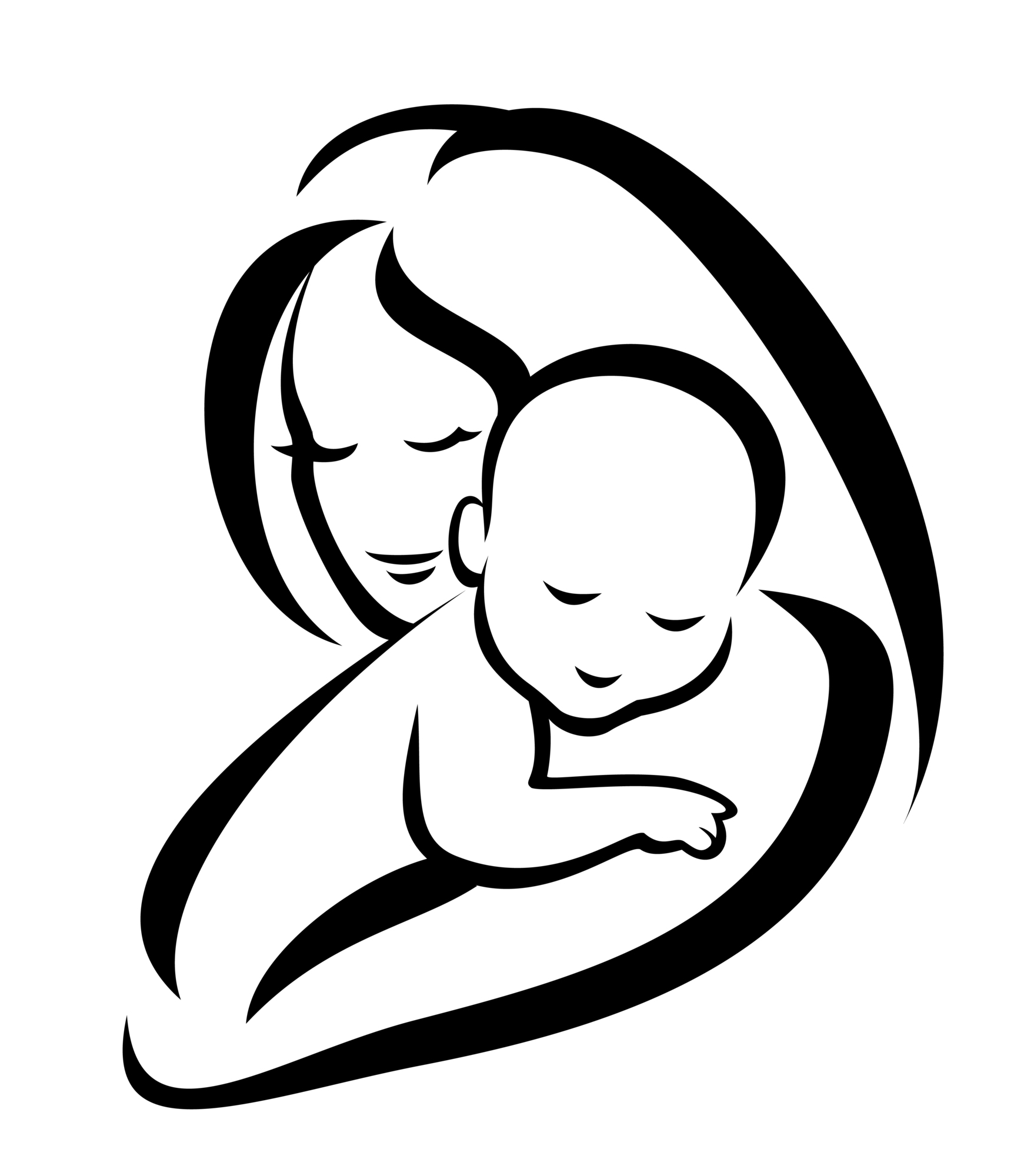 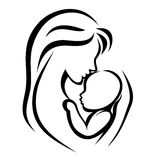 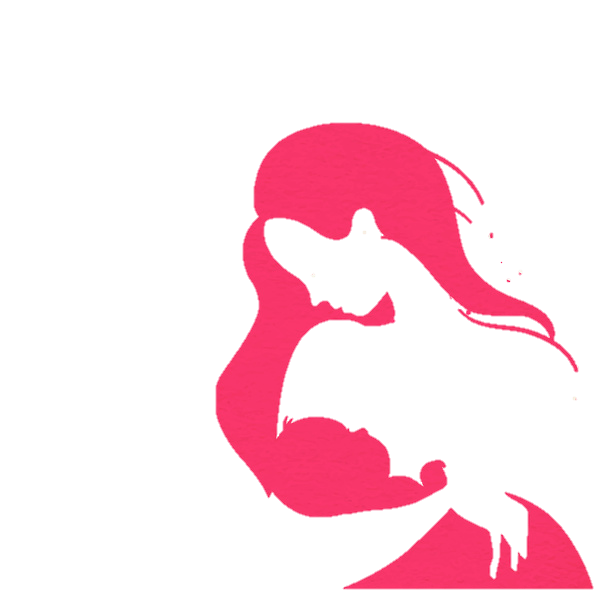 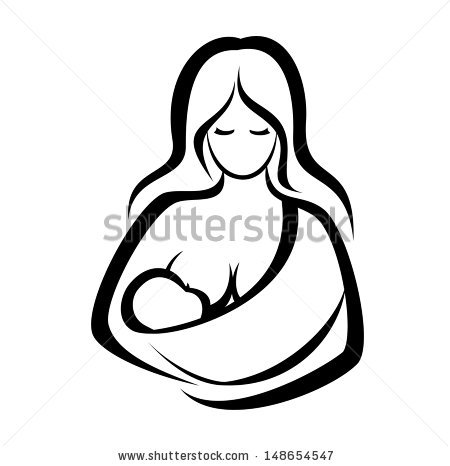 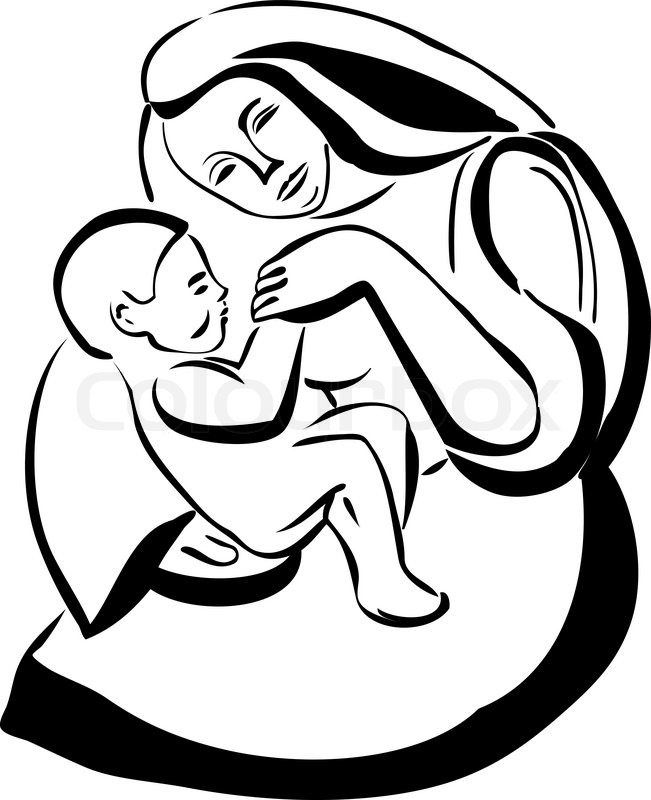 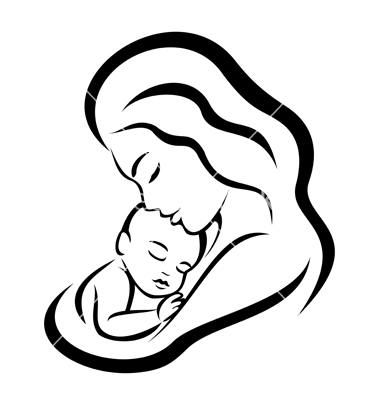 3-preconception and interconception health care
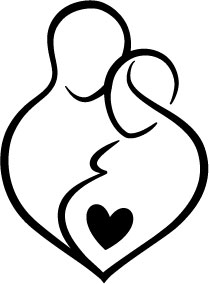 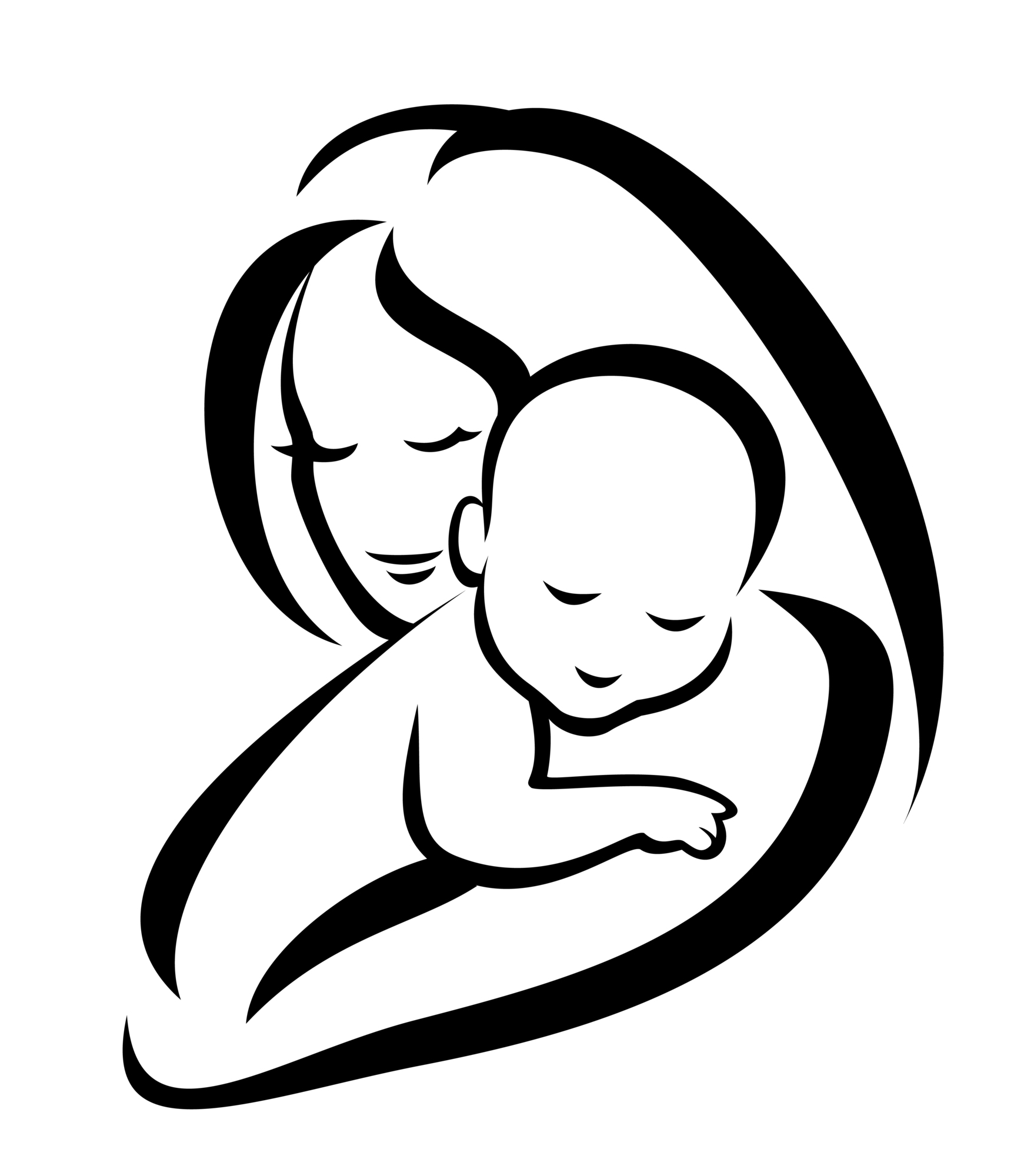 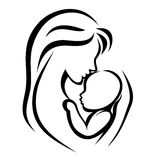 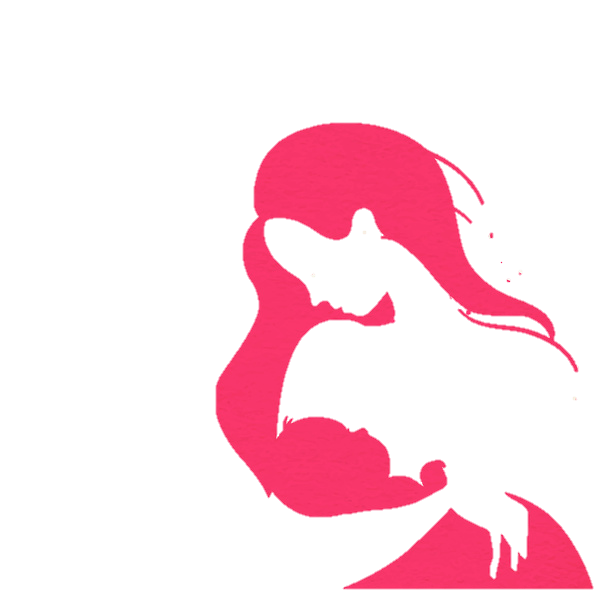 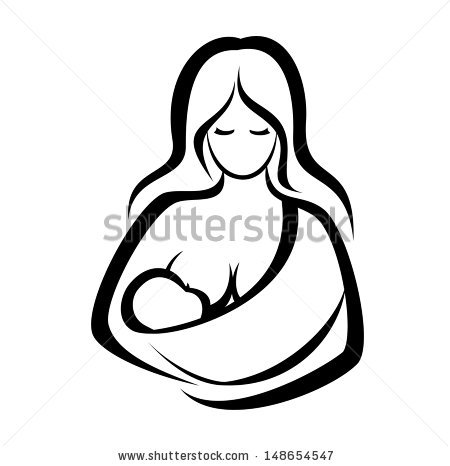 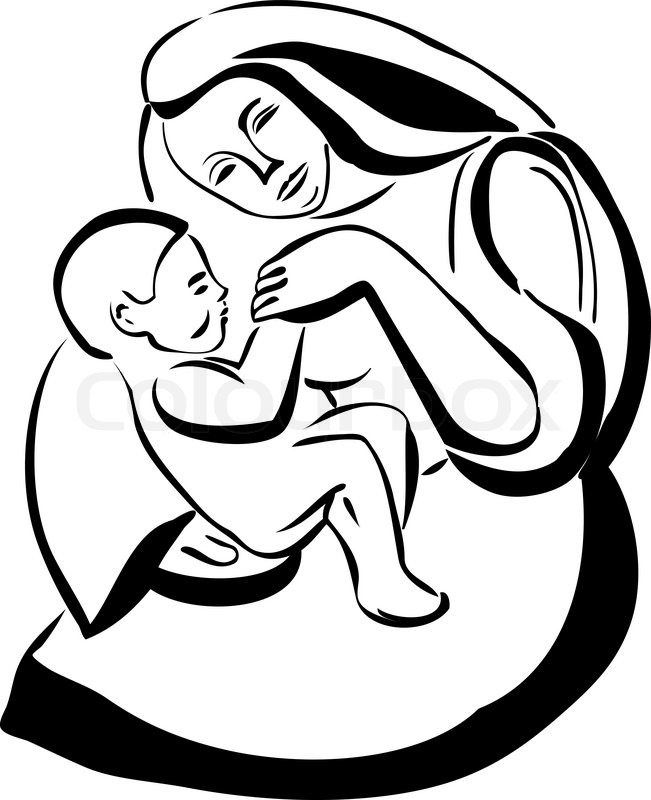 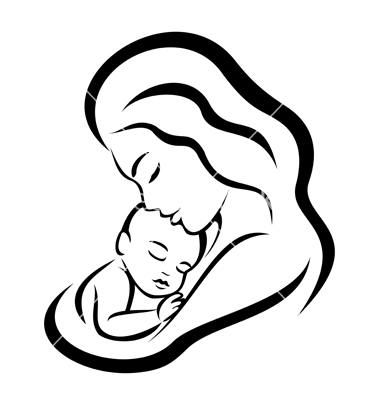 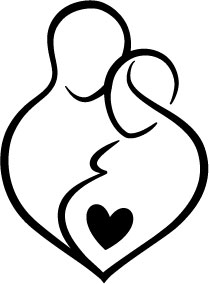 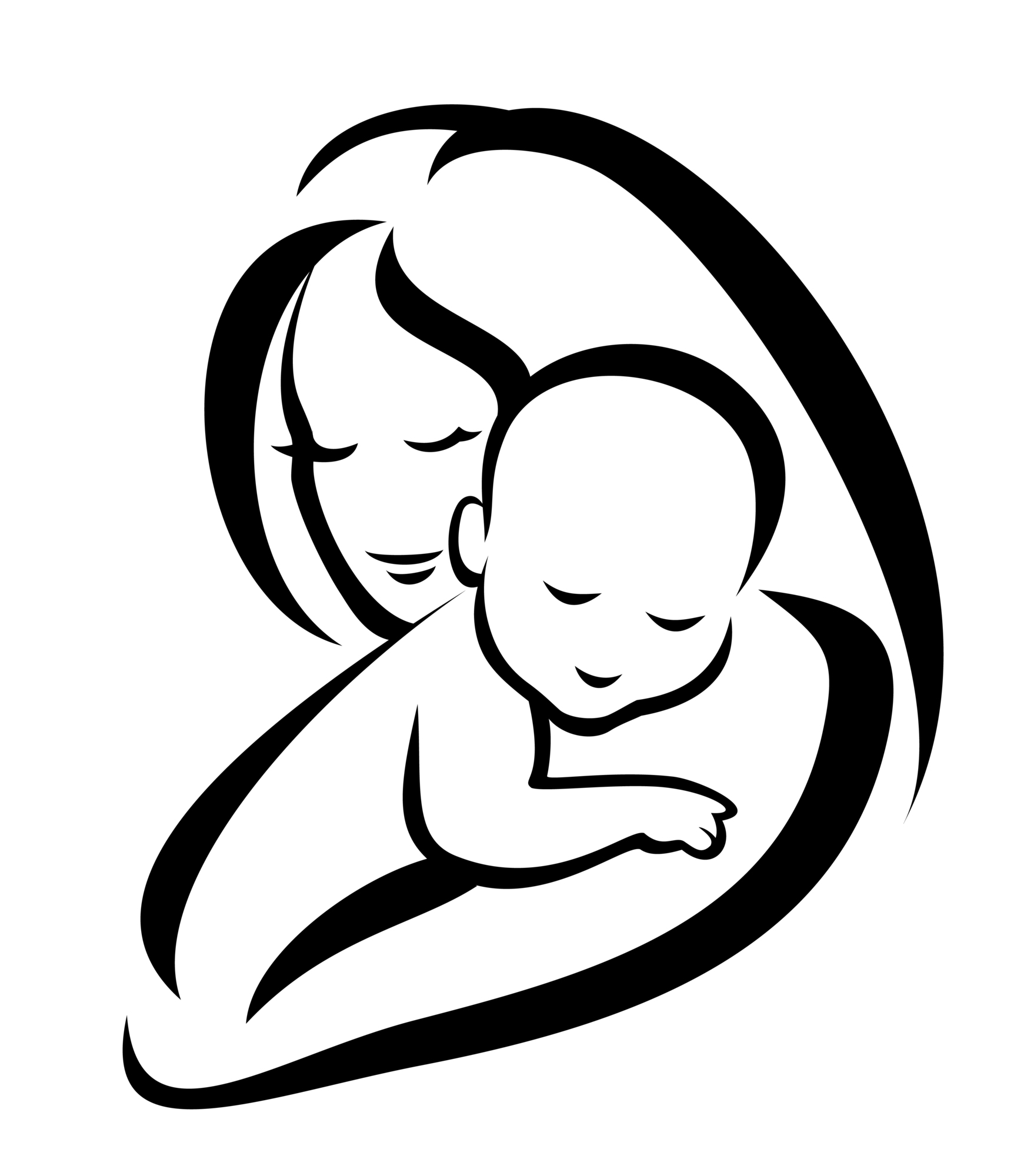 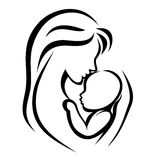 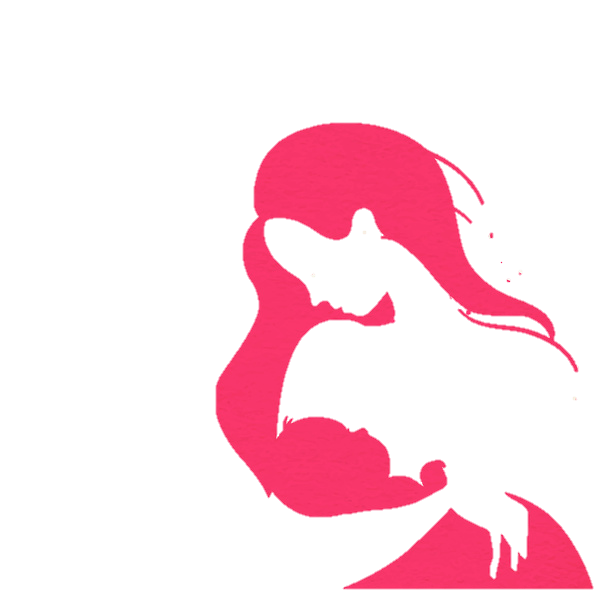 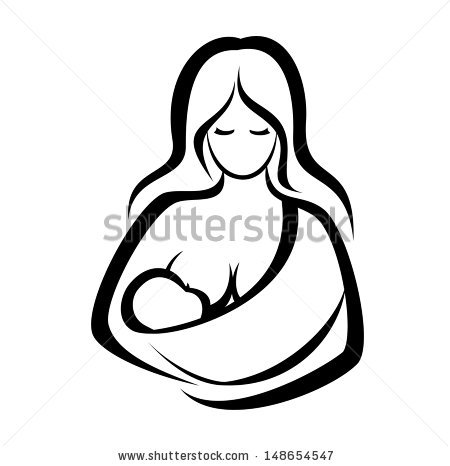 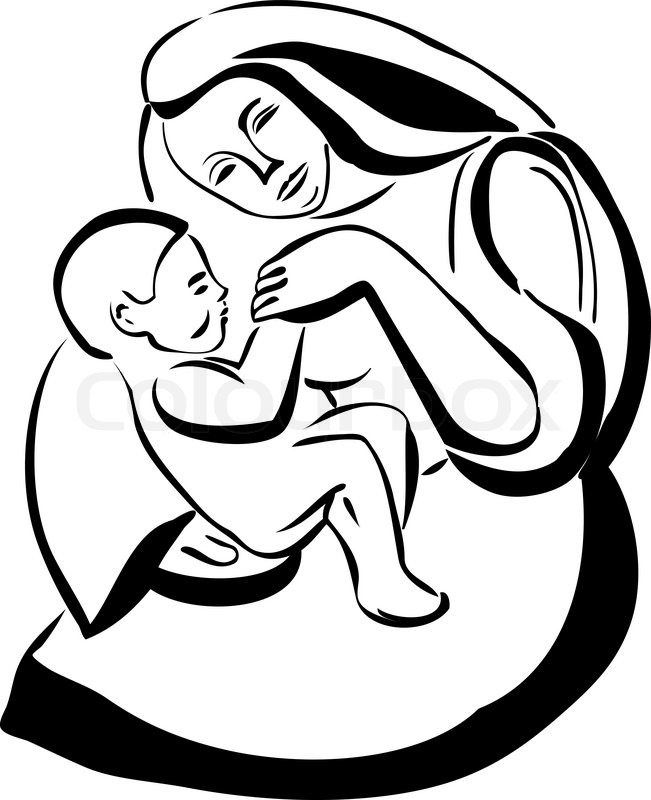 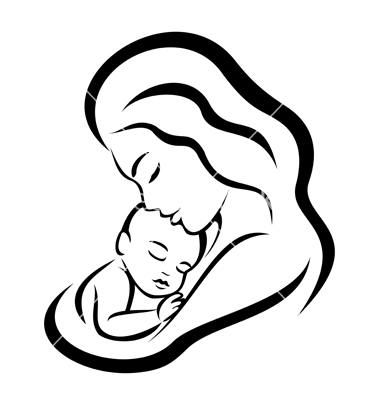 4- antenatal care
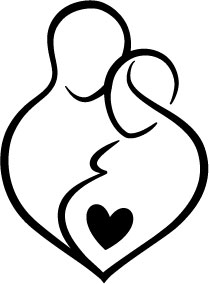 Antenatal care is the care you receive from healthcare professionals during your pregnancy. 

1- folic acid and vitamin D supplements
2- nutrition, diet and food hygiene 
3- lifestyle factors :  smoking, recreational drug use and drinking alcohol  
4- antenatal screening tests
5-if you've had any complications or infections in a previous pregnancy 
6- if you're being treated for a chronic disease.
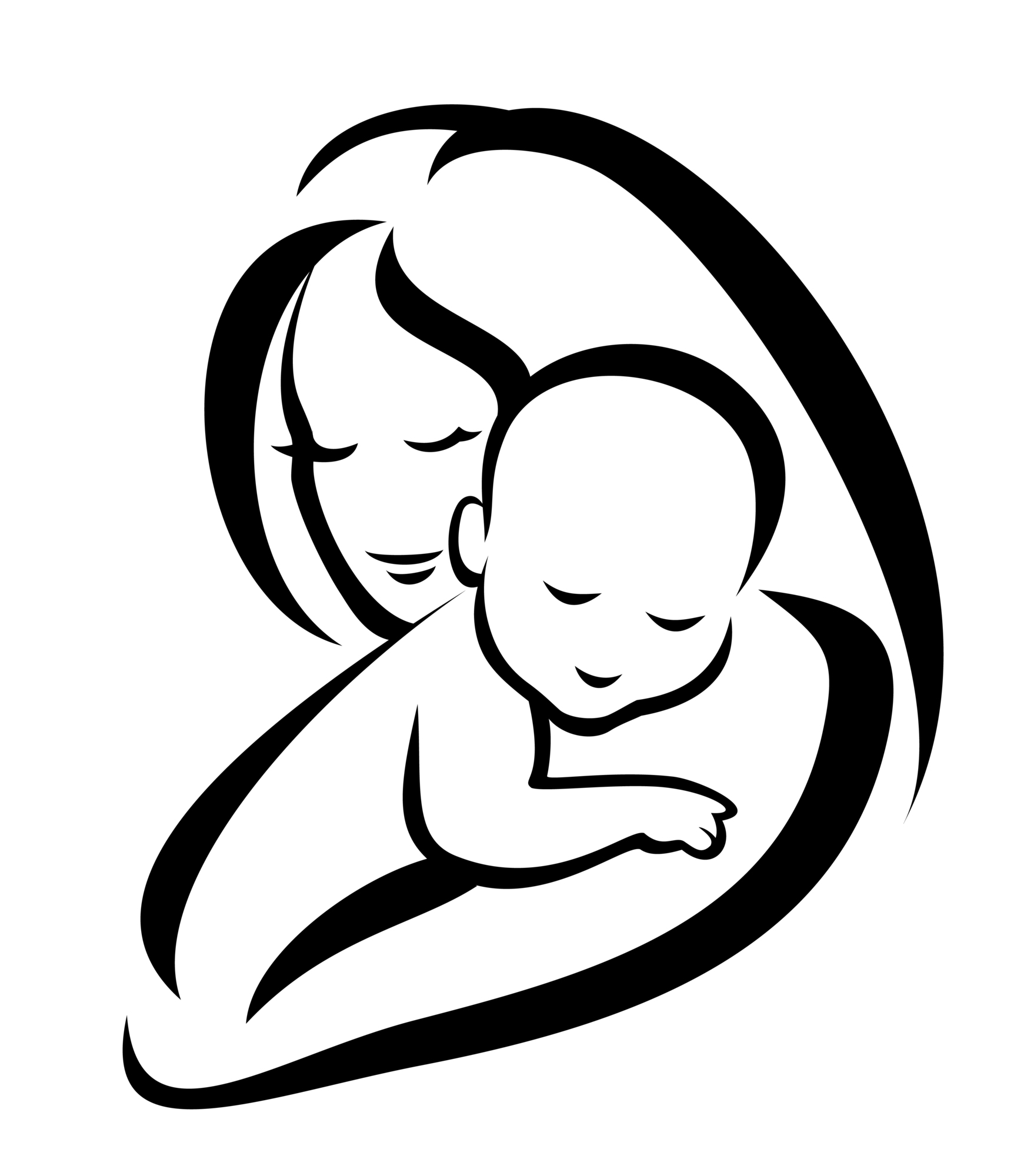 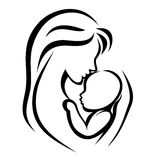 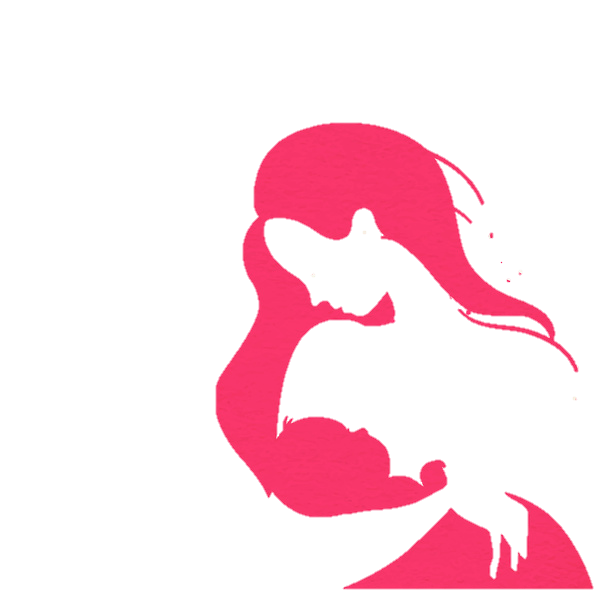 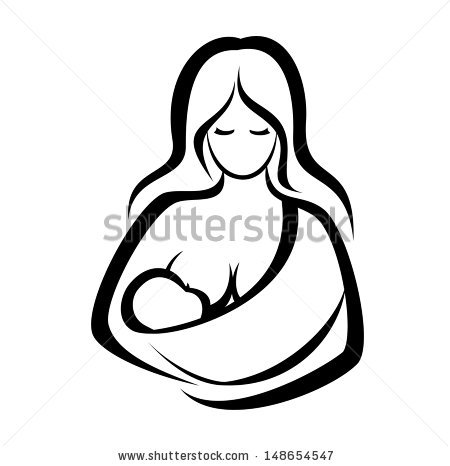 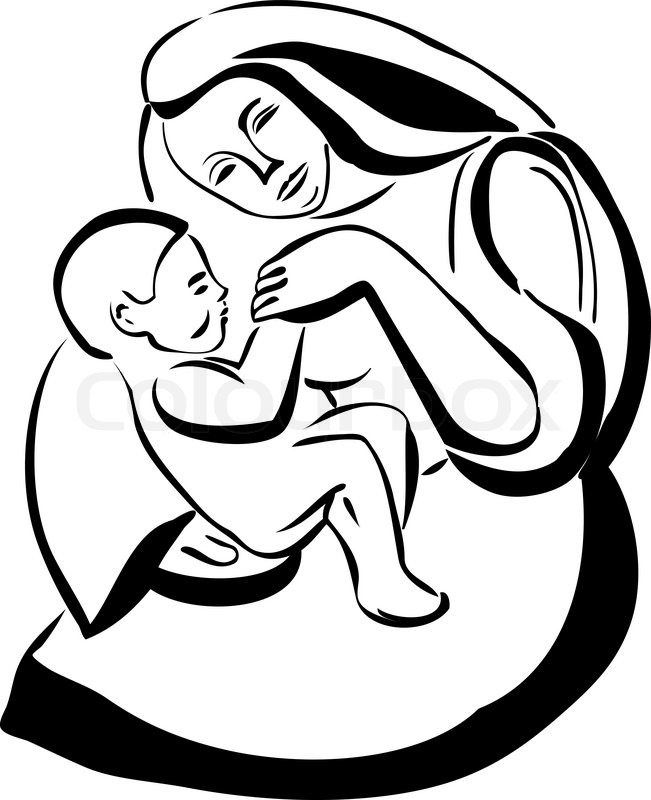 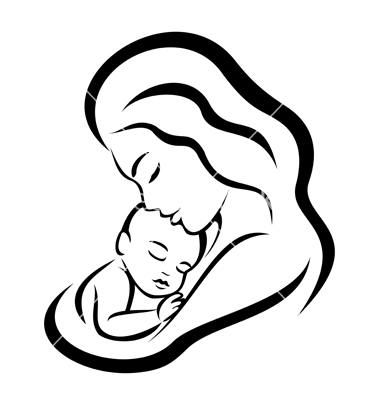 [Speaker Notes: screening tests, including screening for sickle cell disease and thalassaemia, infectious diseases and screening for Down's syndrome. You should be offered screening for sickle cell disease and thalassaemia before 10 weeks.]
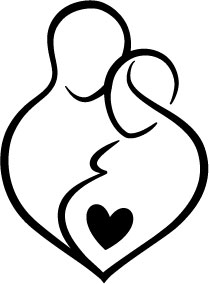 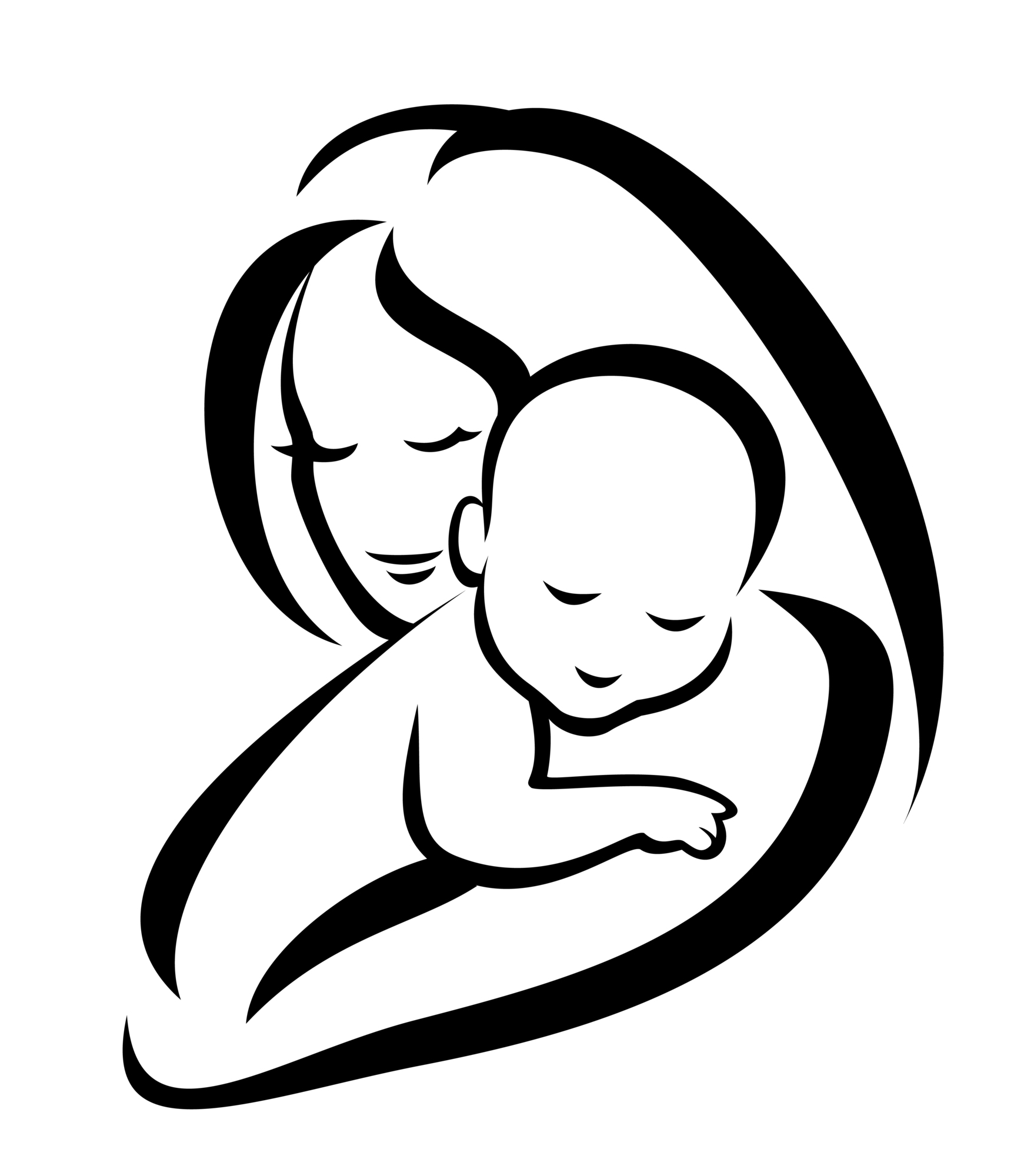 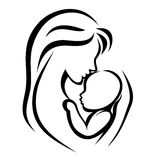 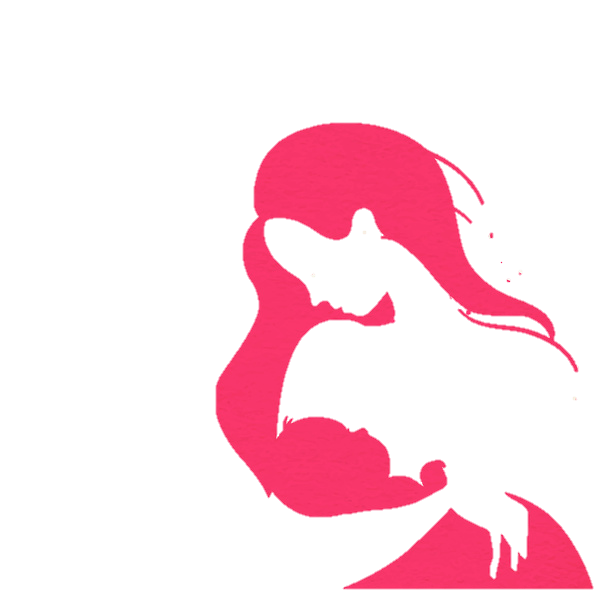 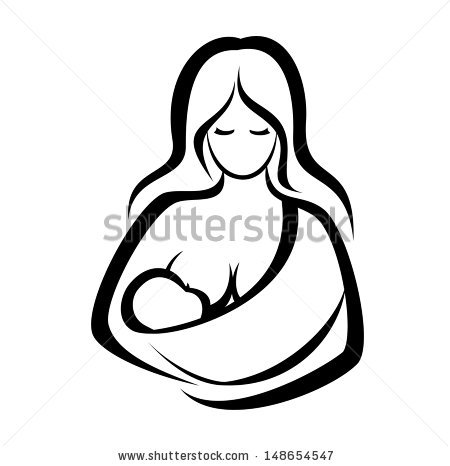 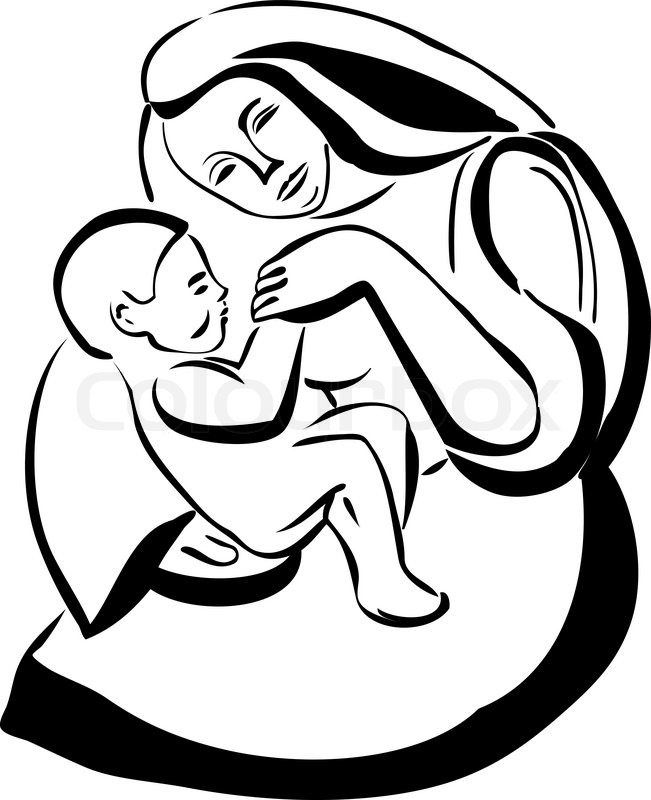 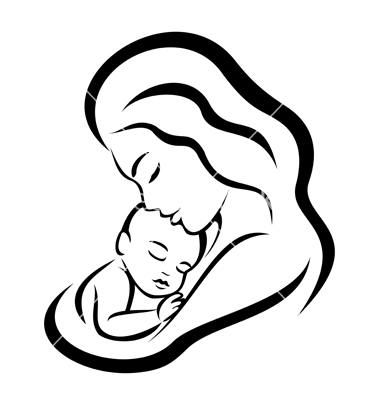 5-Poverty
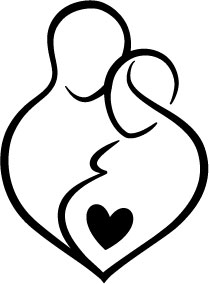 1- increased total fertility rates, unintended or teenage pregnancy and being a single mother
2-hose living in poverty were more likely to smoke, to have poorer dietary habits, lower levels of education, and engage in higher risk and health-demoting practices
3- overall excess mortality risk was approximately 60% compared with infants born to women living above the poverty level.
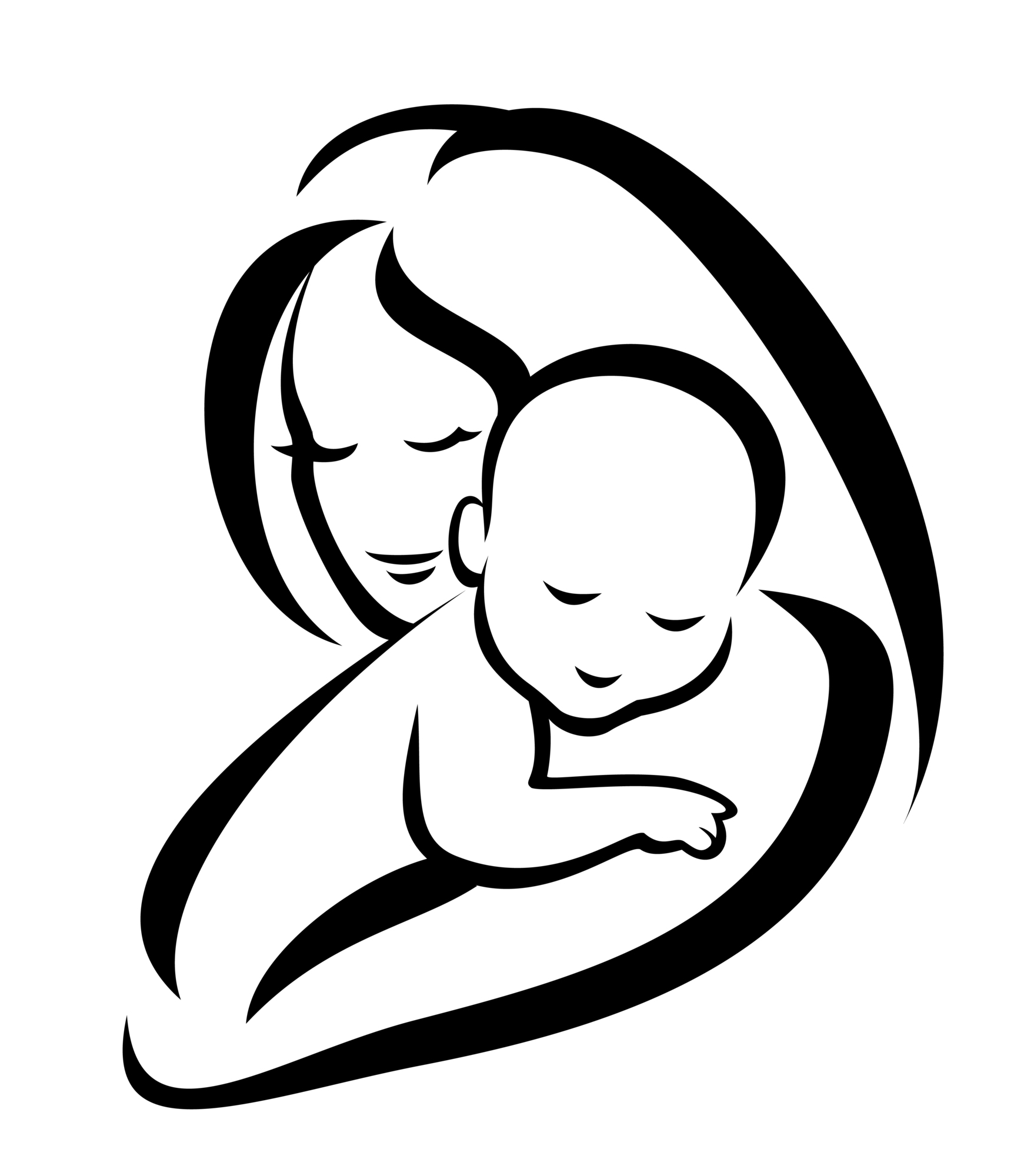 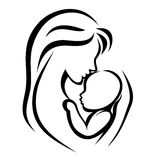 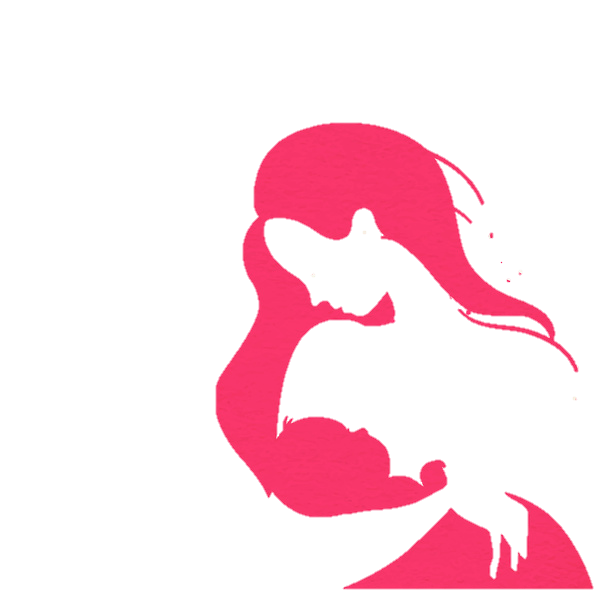 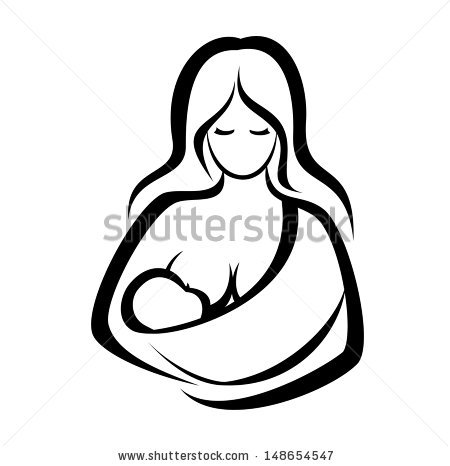 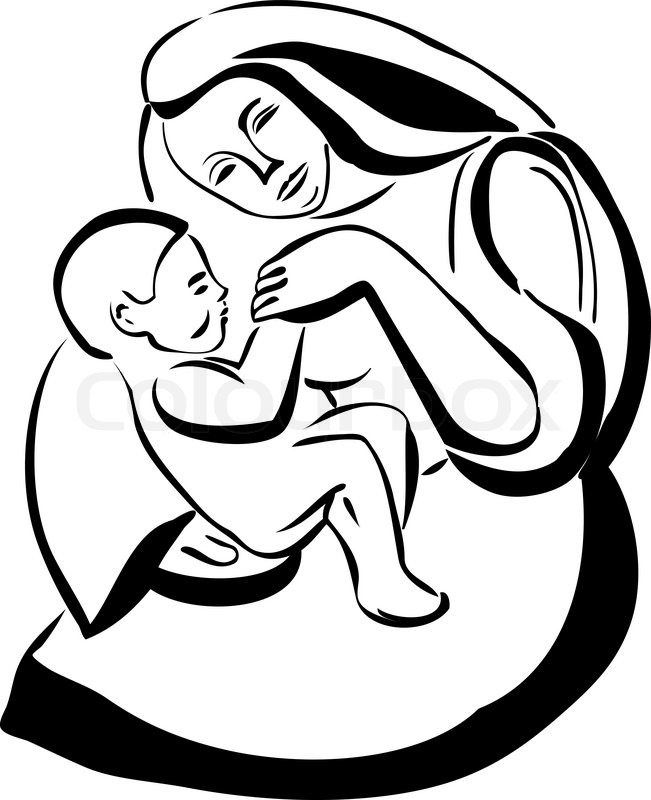 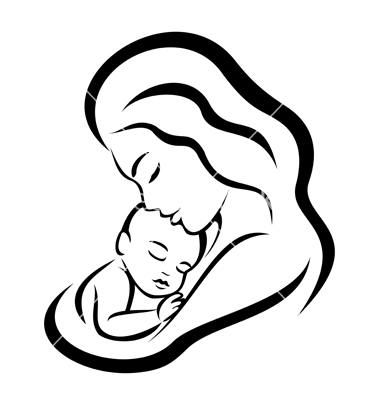 [Speaker Notes: https://www.ncbi.nlm.nih.gov/pmc/articles/PMC2528810/]
6- Access to appropriate preconception and interconception health care
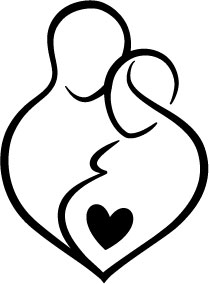 1- Talking to a health-care provider before becoming pregnant at least 6 months.
Why?
Because a woman might have a subsequent pregnancy, services in the postpartum period 

2- ccessing services such as the Special Supplemental Nutrition Program for Women, Infants, and Children
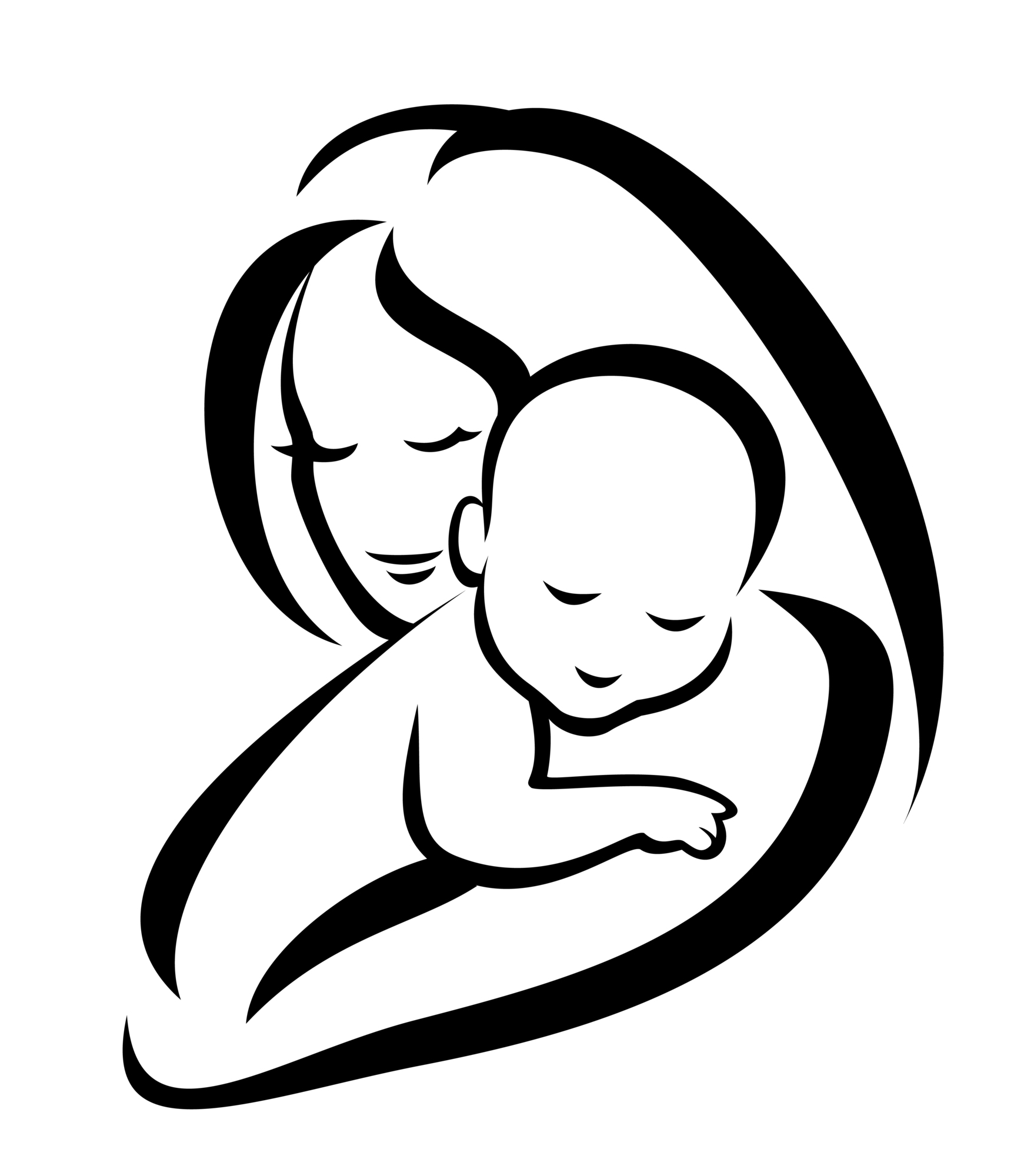 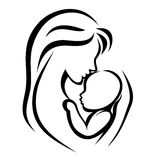 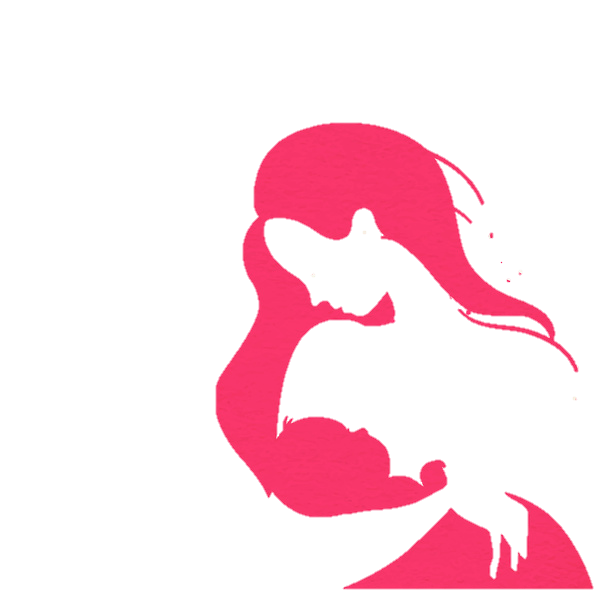 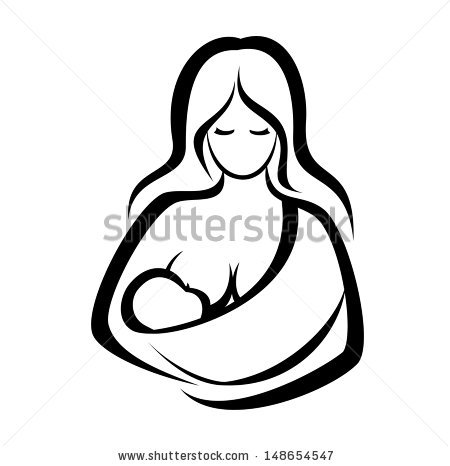 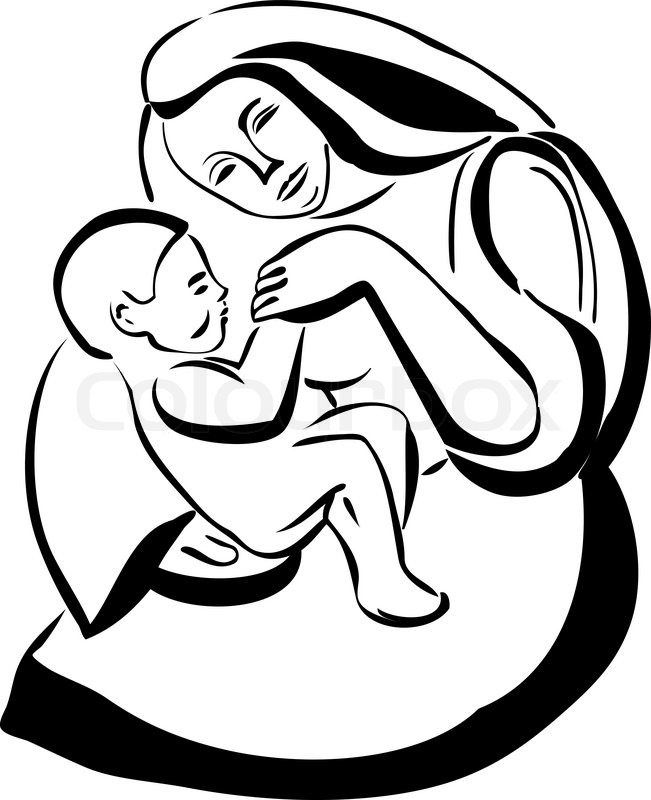 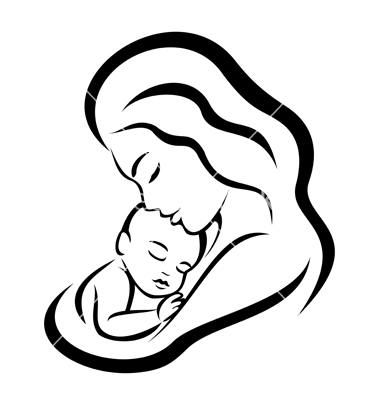 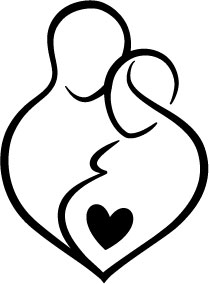 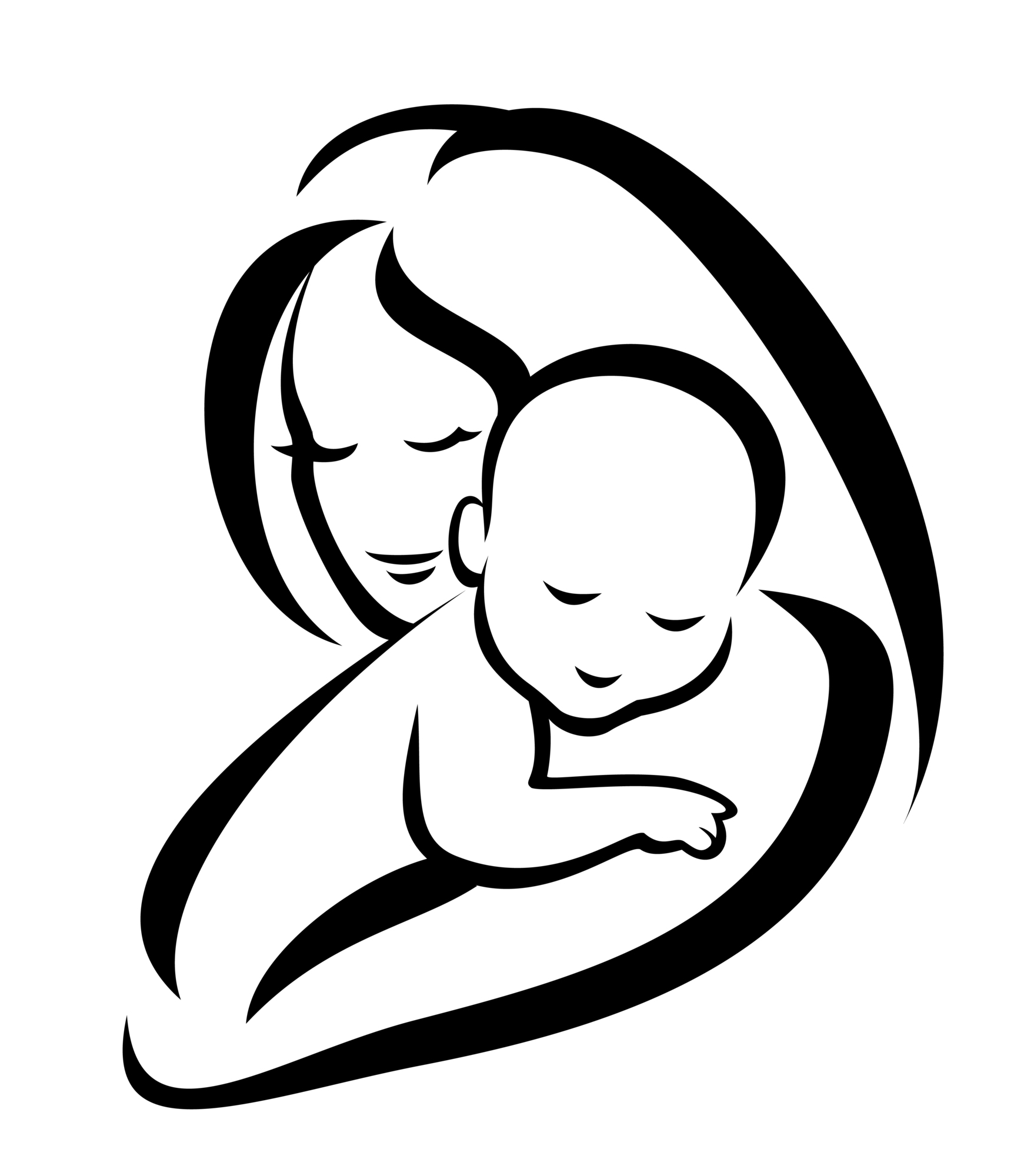 High risk Factor in maternal and child health
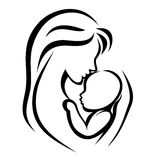 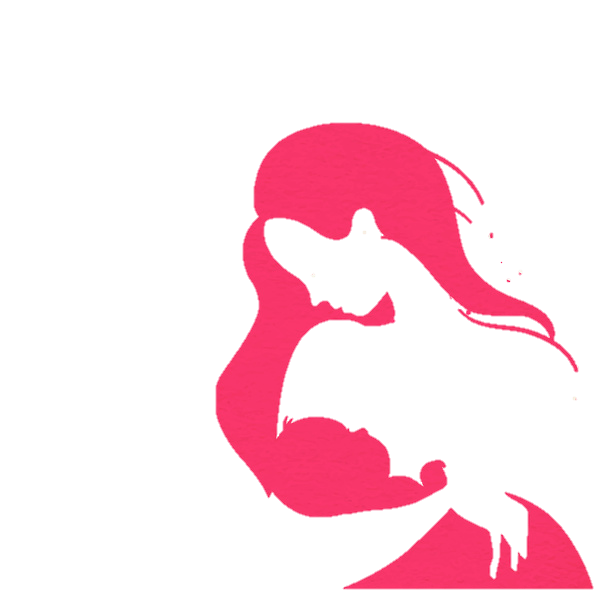 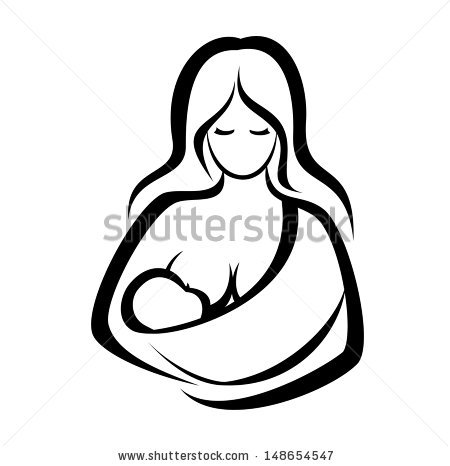 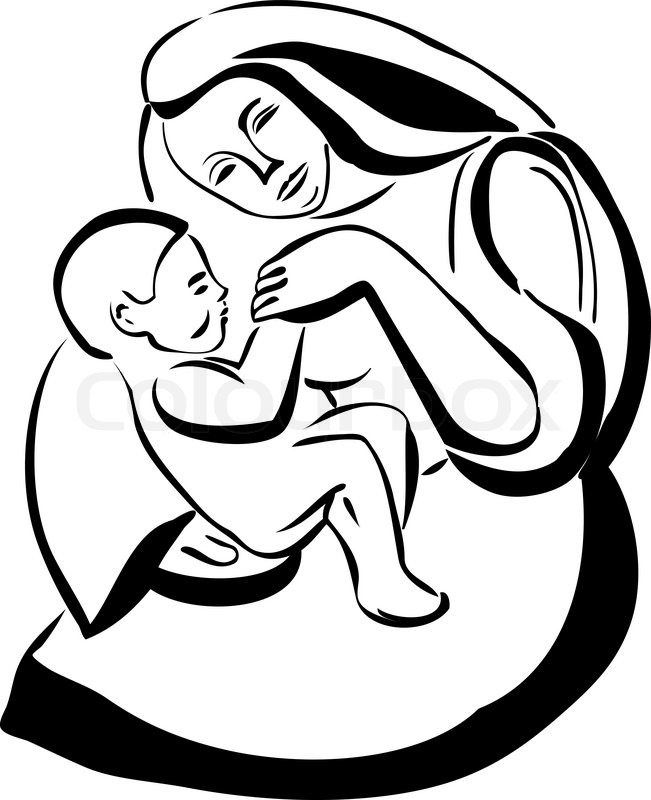 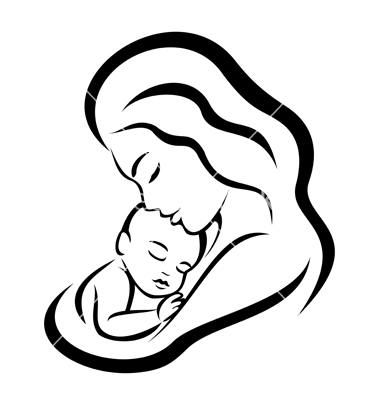 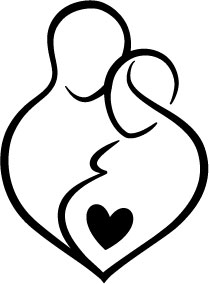 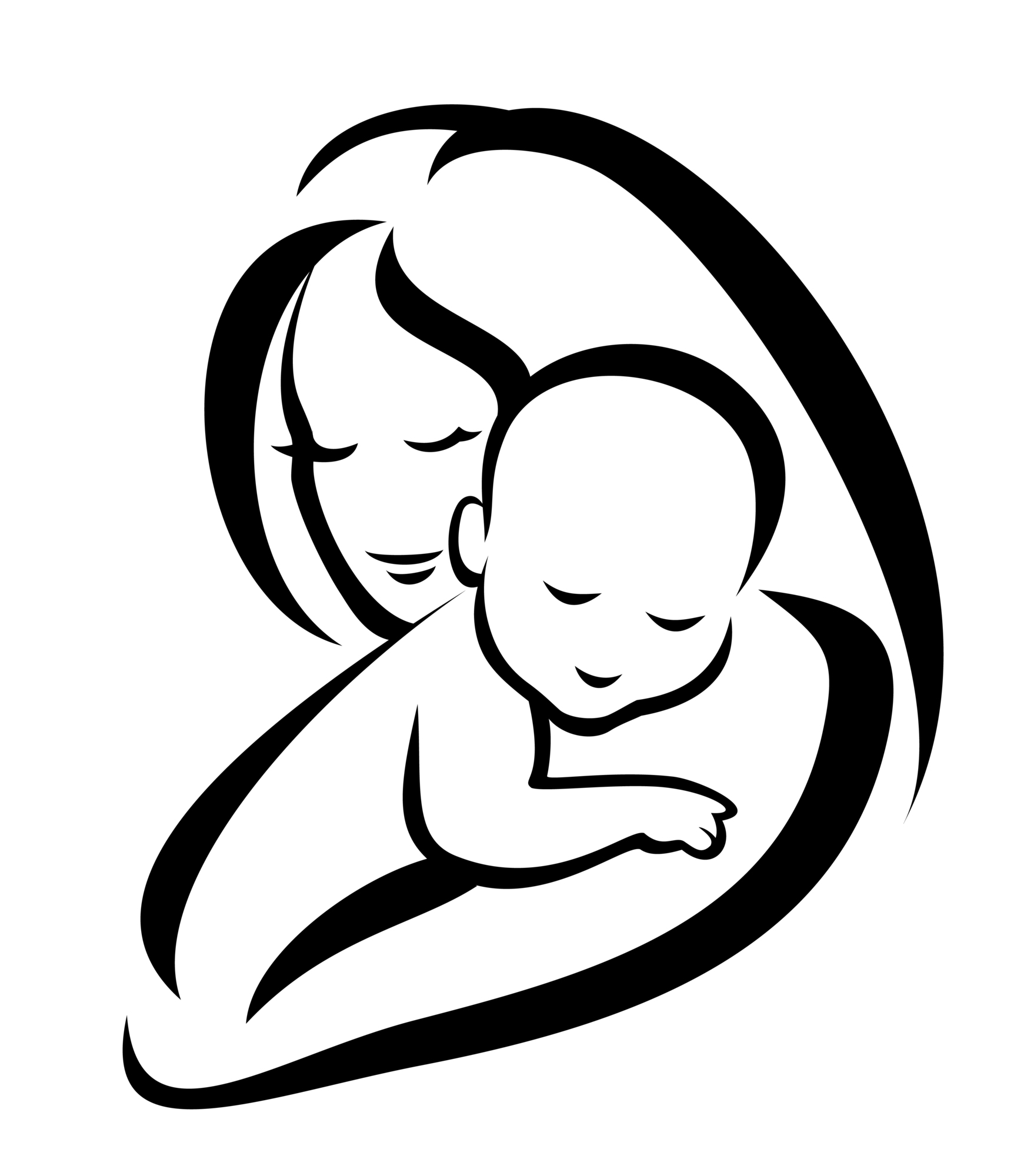 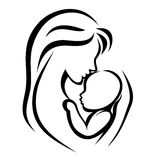 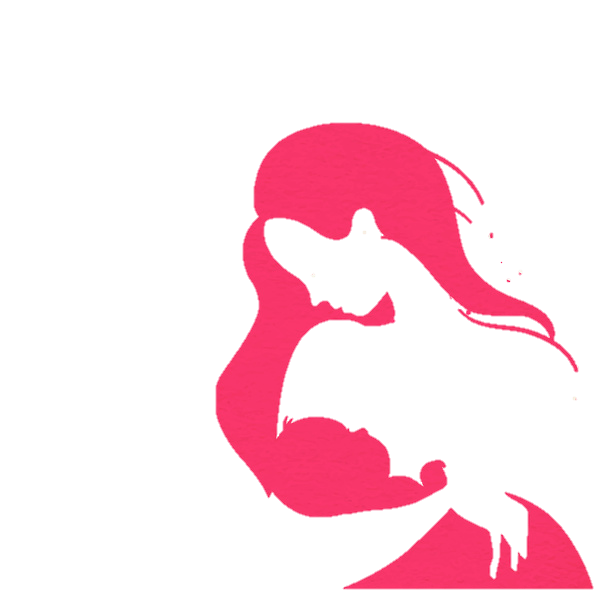 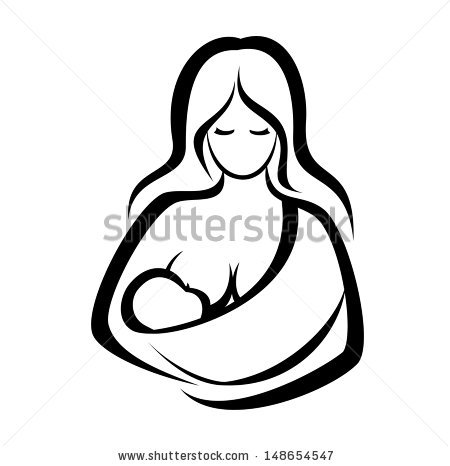 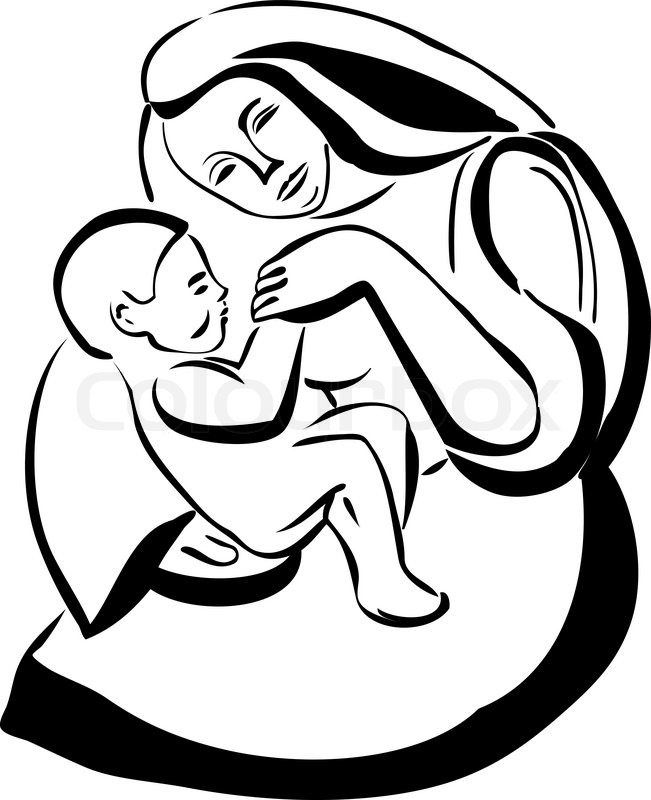 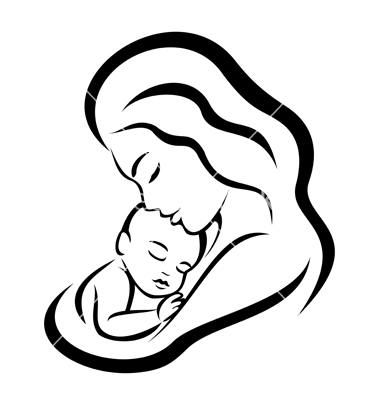 Hypertension
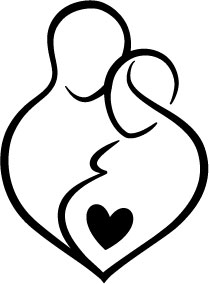 most common medical problem encountered during pregnancy, complicating 2-3% of pregnancies.

complication:
preeclampsia : high BP and signs of damage to another organ system (proteinuria) ,  usually after 20 weeks of pregnancy

Why is high blood pressure a problem during pregnancy?
Decreased blood flow to the placenta
Placental abruption
Premature delivery
Future cardiovascular disease

Failure to thrive, seizures, , lack of energy, and difficulty in breathing  can be associated with hypertension in neonates
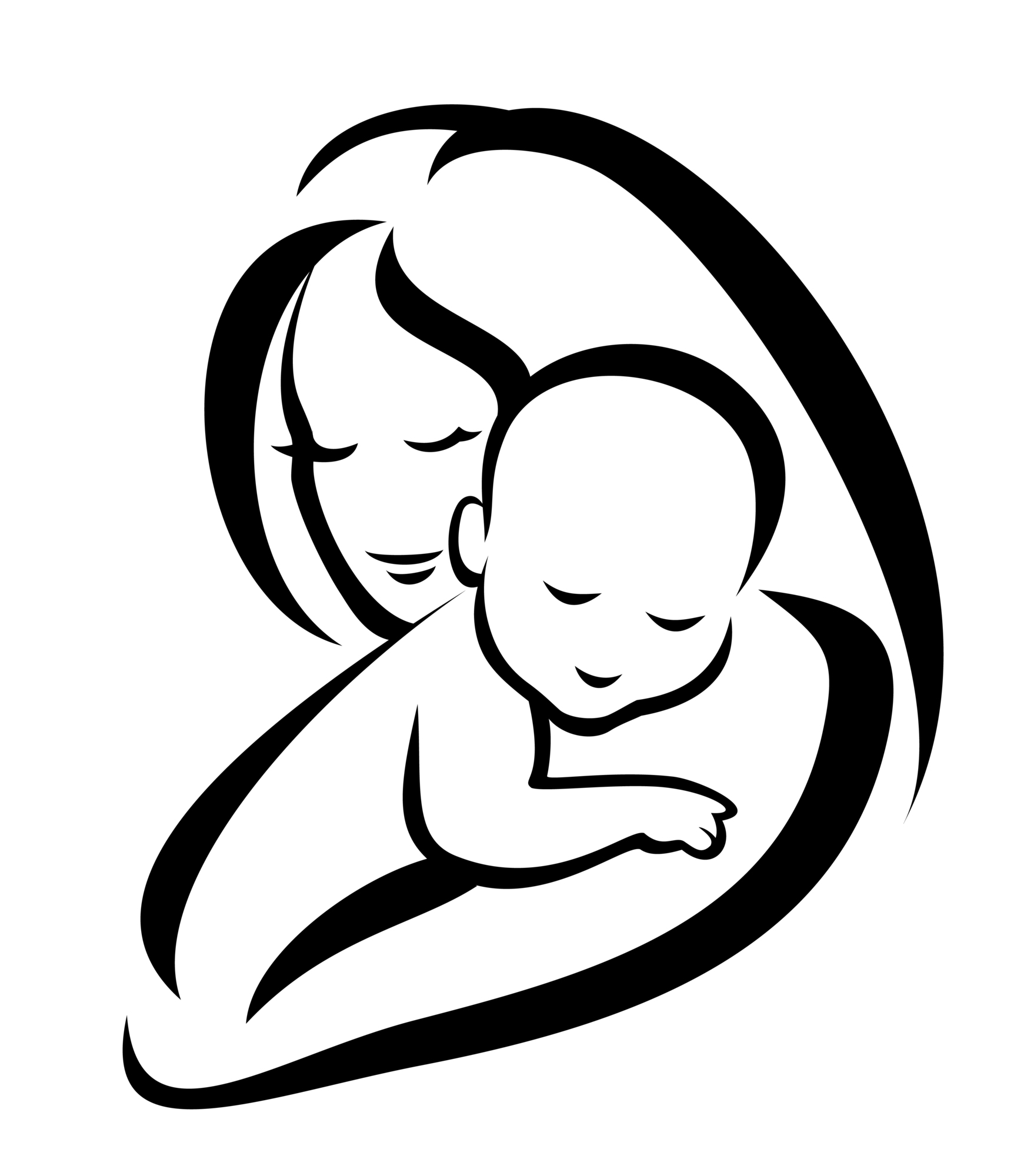 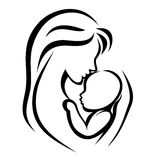 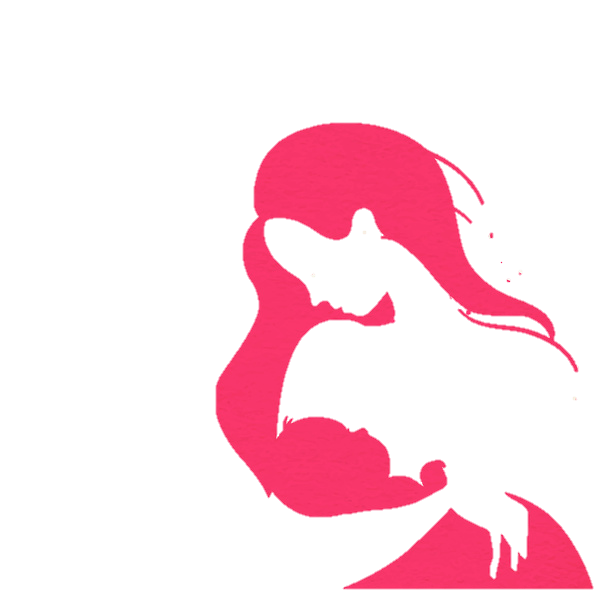 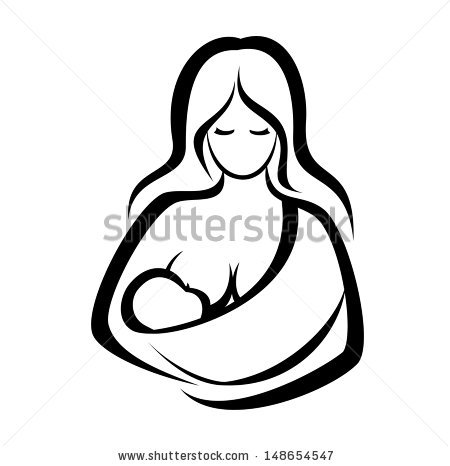 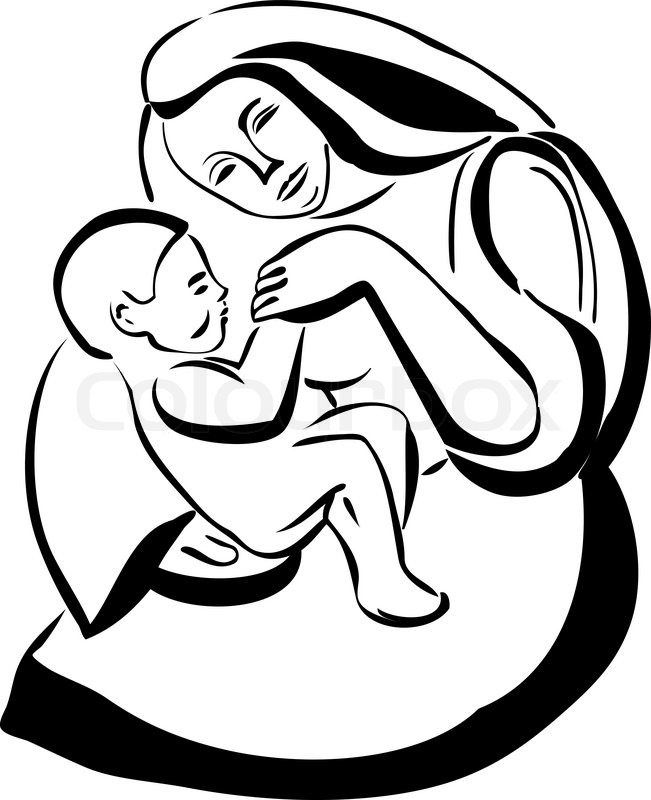 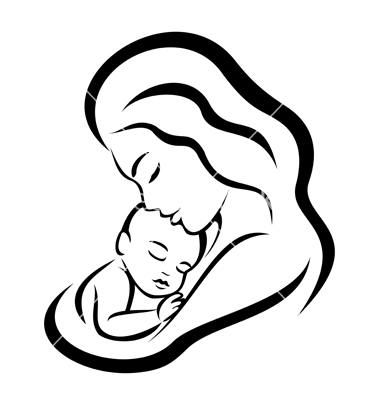 Heart disease
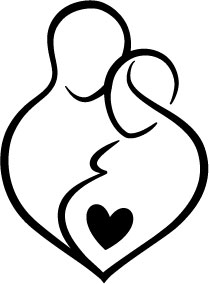 Leading Cause of death of maternal death worldwide.

-Myocardial infarction
-Cardiomyopathy
-Rheumatic heart disease
-Congenital heart diseases.
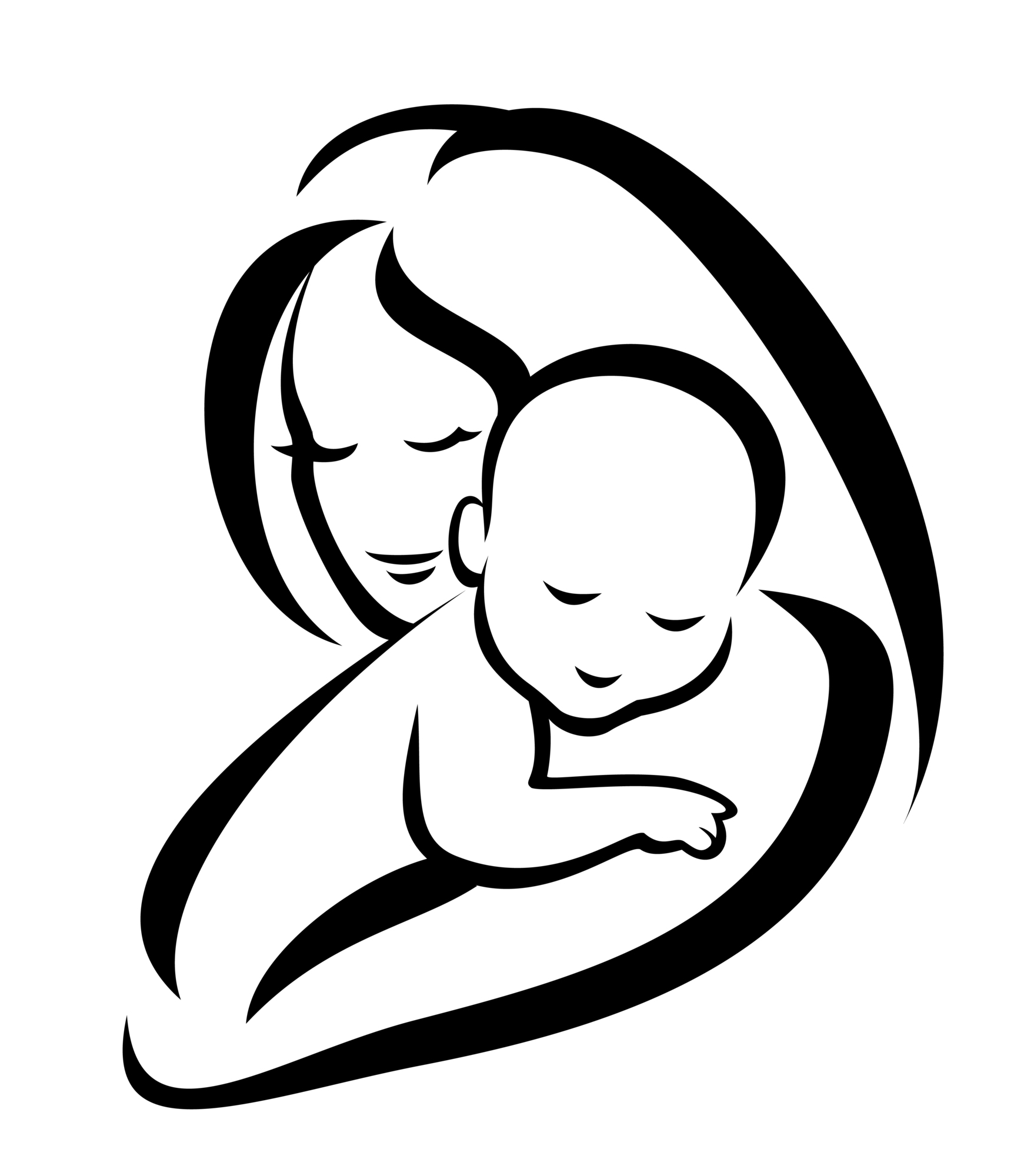 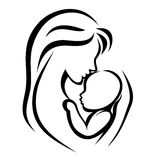 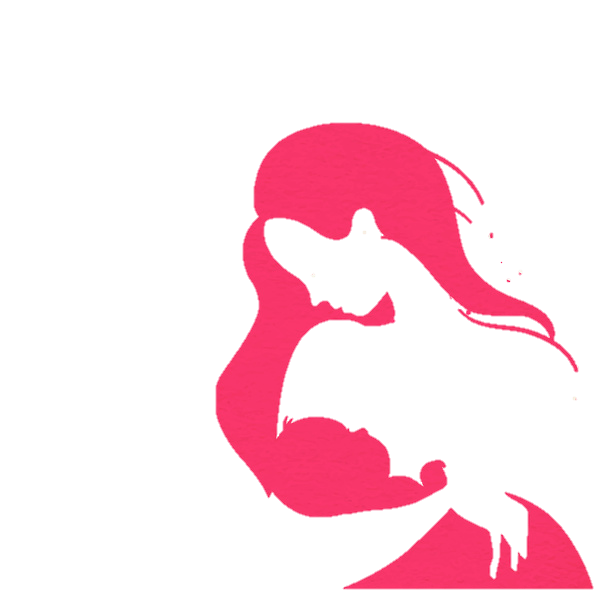 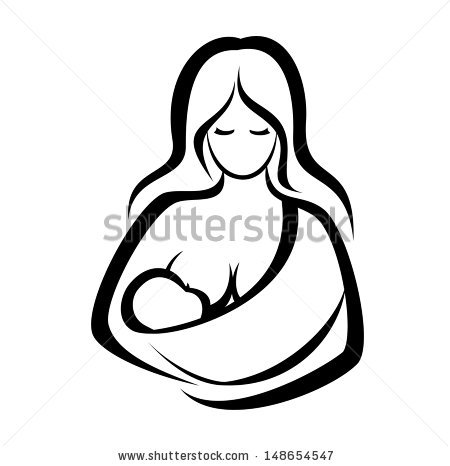 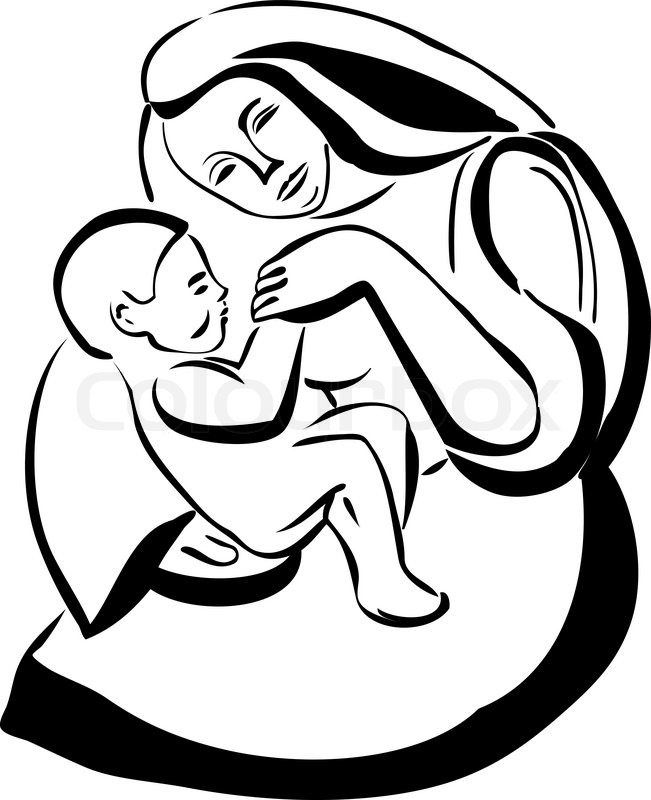 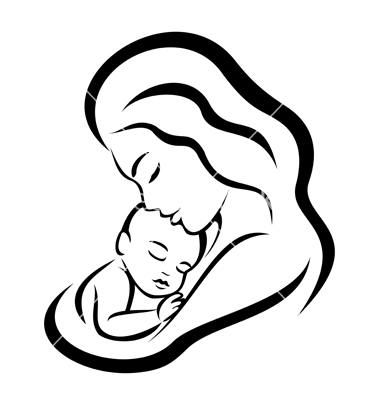 Gestational Diabetes mellitus
is when a woman without diabetes,  develops high blood sugar levels during pregnancy

Approximately 7% of all pregnancies are complicated by GDM more than 200,000 annually.
in gestational diabetes, blood sugar usually returns to normal soon after delivery. But you're at risk for type 2 diabetes.
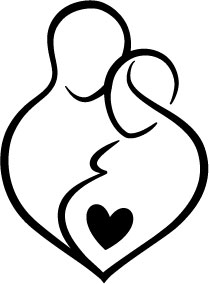 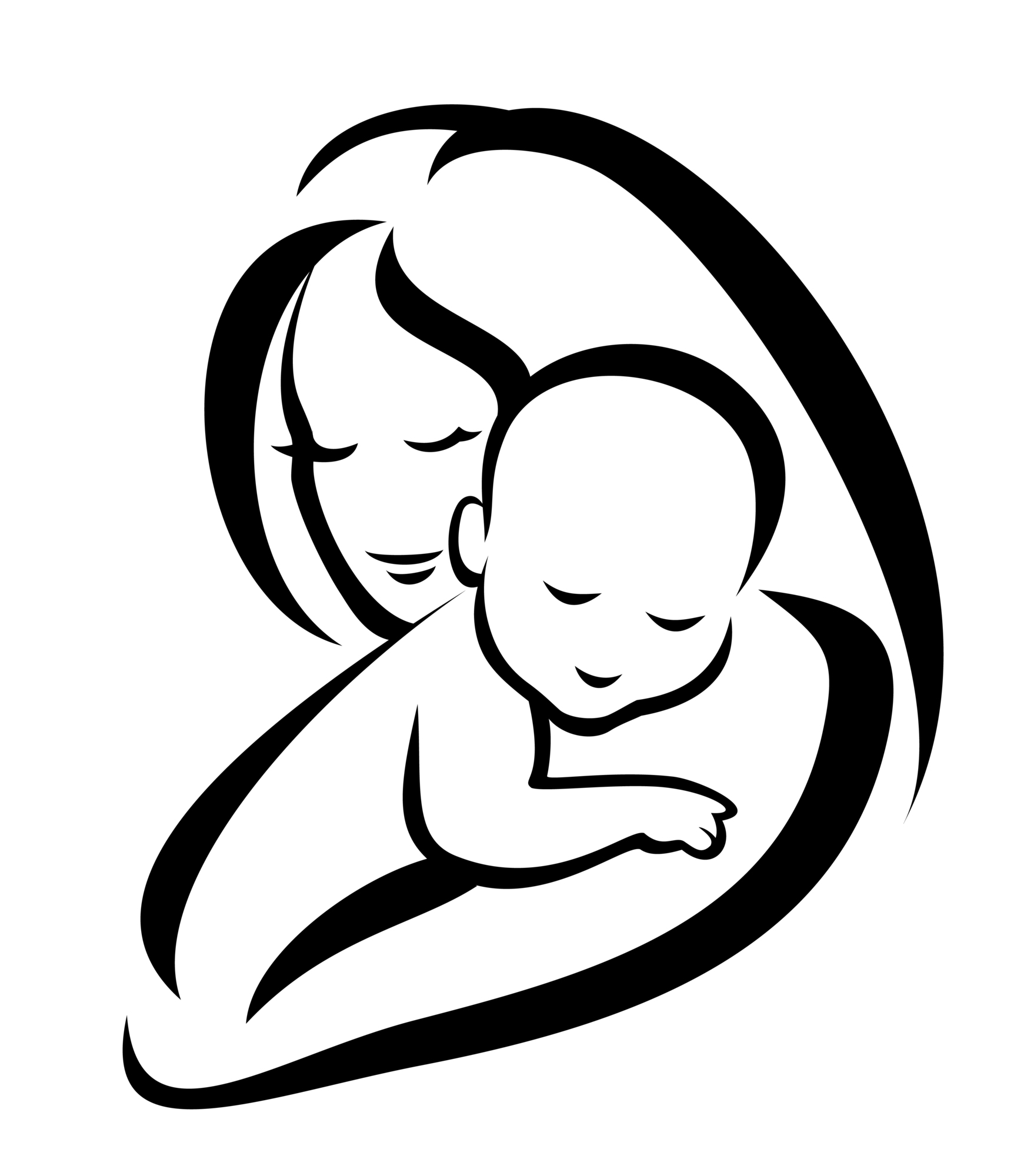 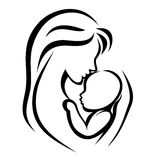 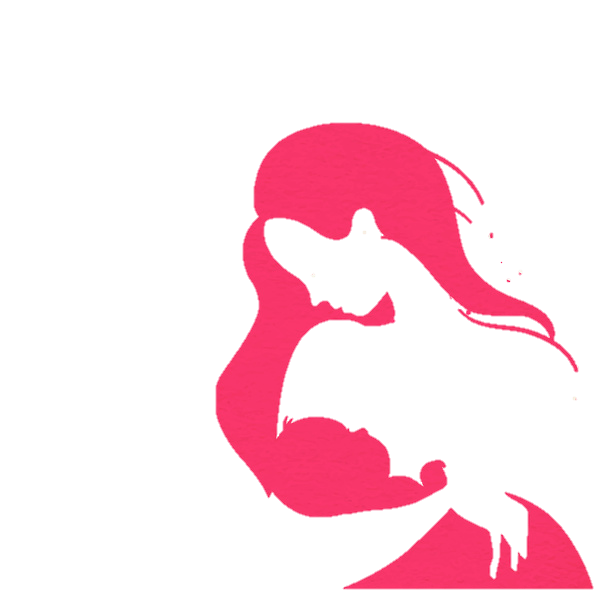 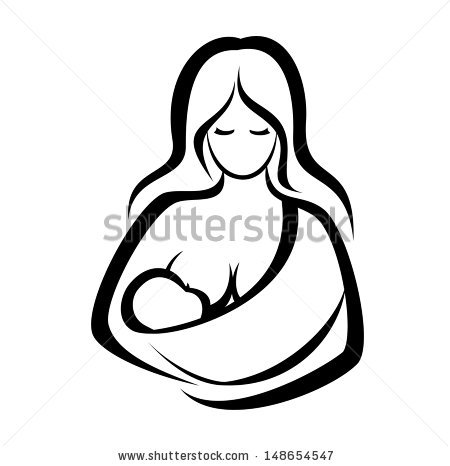 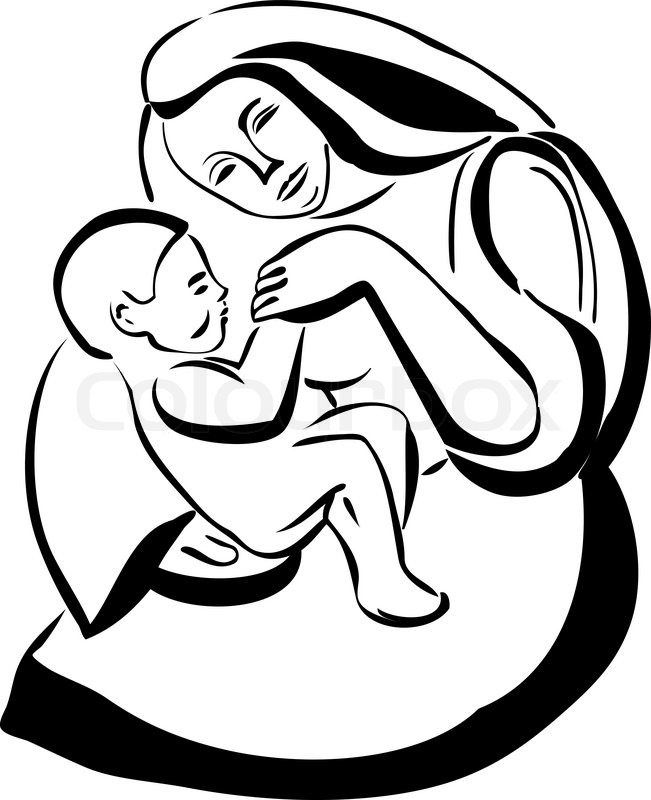 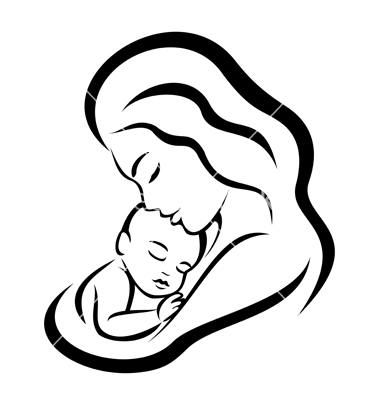 Gestational Diabetes mellitus
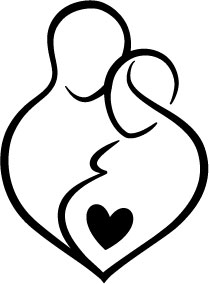 Risk factors?
1-Age greater than 25
2-Excess weight (30 or higher BMI) 
3-Family or personal health history.

Complication
Mother: Future DM - preeclampsia
Baby: high birth weight - Preterm birth with respiratory distress syndrome – low Blood sugars
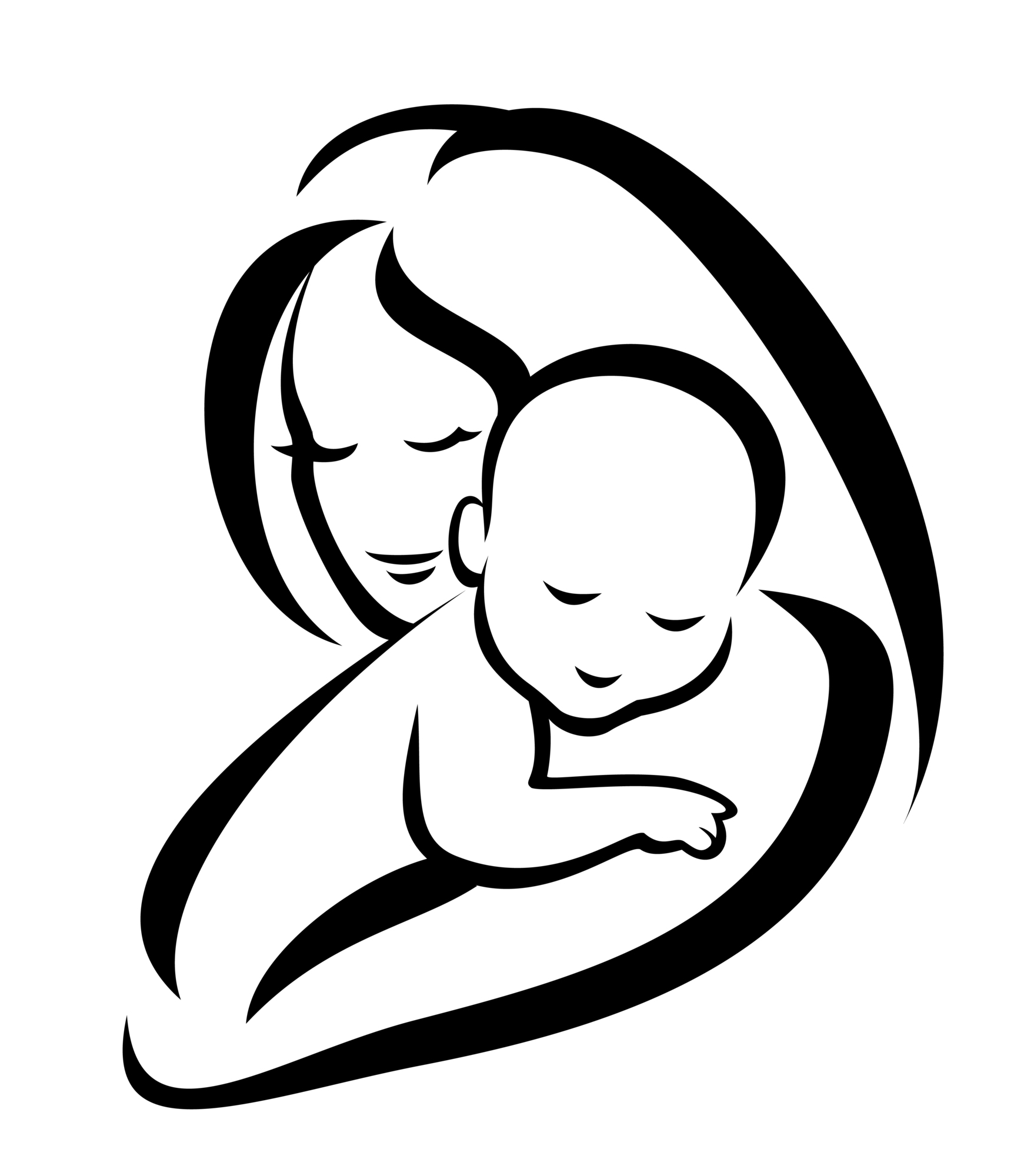 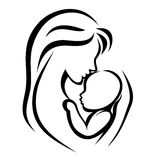 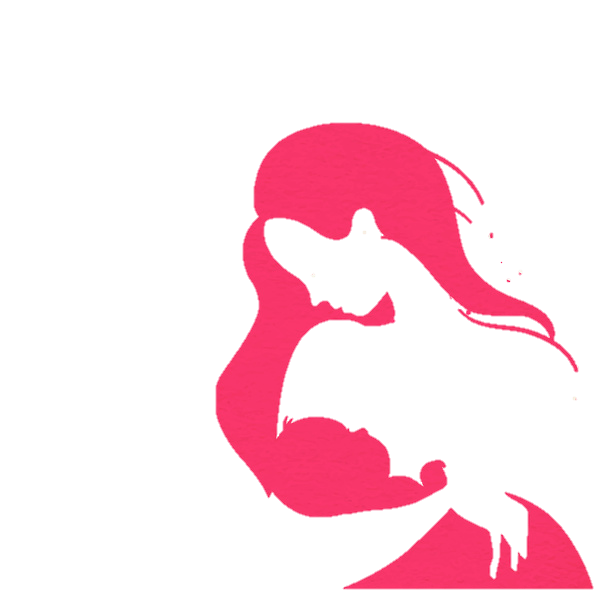 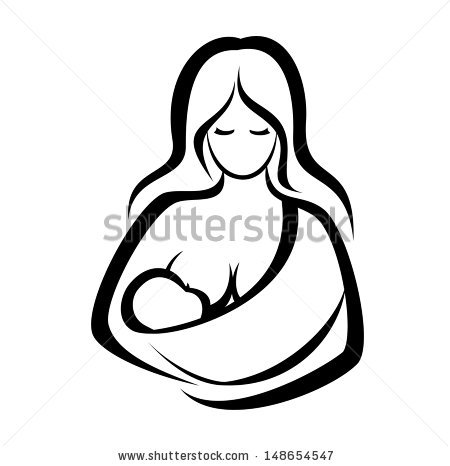 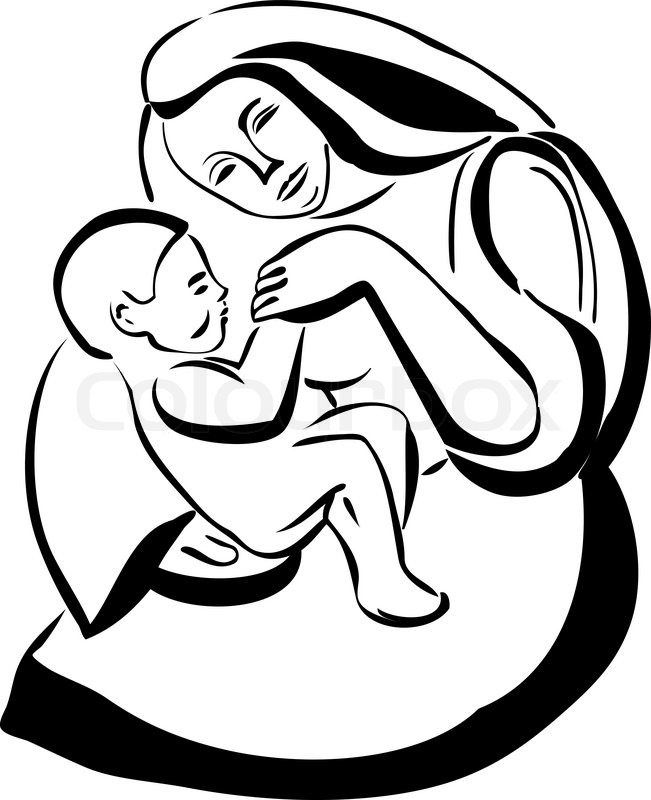 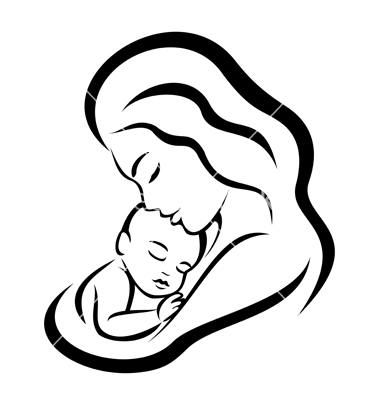 Alcohol use
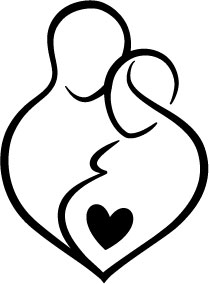 Can pregnant women drink small amount of alcohol or beer? Why?
There is No known safe amount of alcohol use during pregnancy. All types are equally harmful, including all wines and beer. When pregnant women drinks alcohol so does her baby. 

Alcohol in the mother's blood passes to the baby through the umbilical cord


Complication of drinking alcohol during:
miscarriage, stillbirth
abnormal facial features
 Growth and central nervous system problems
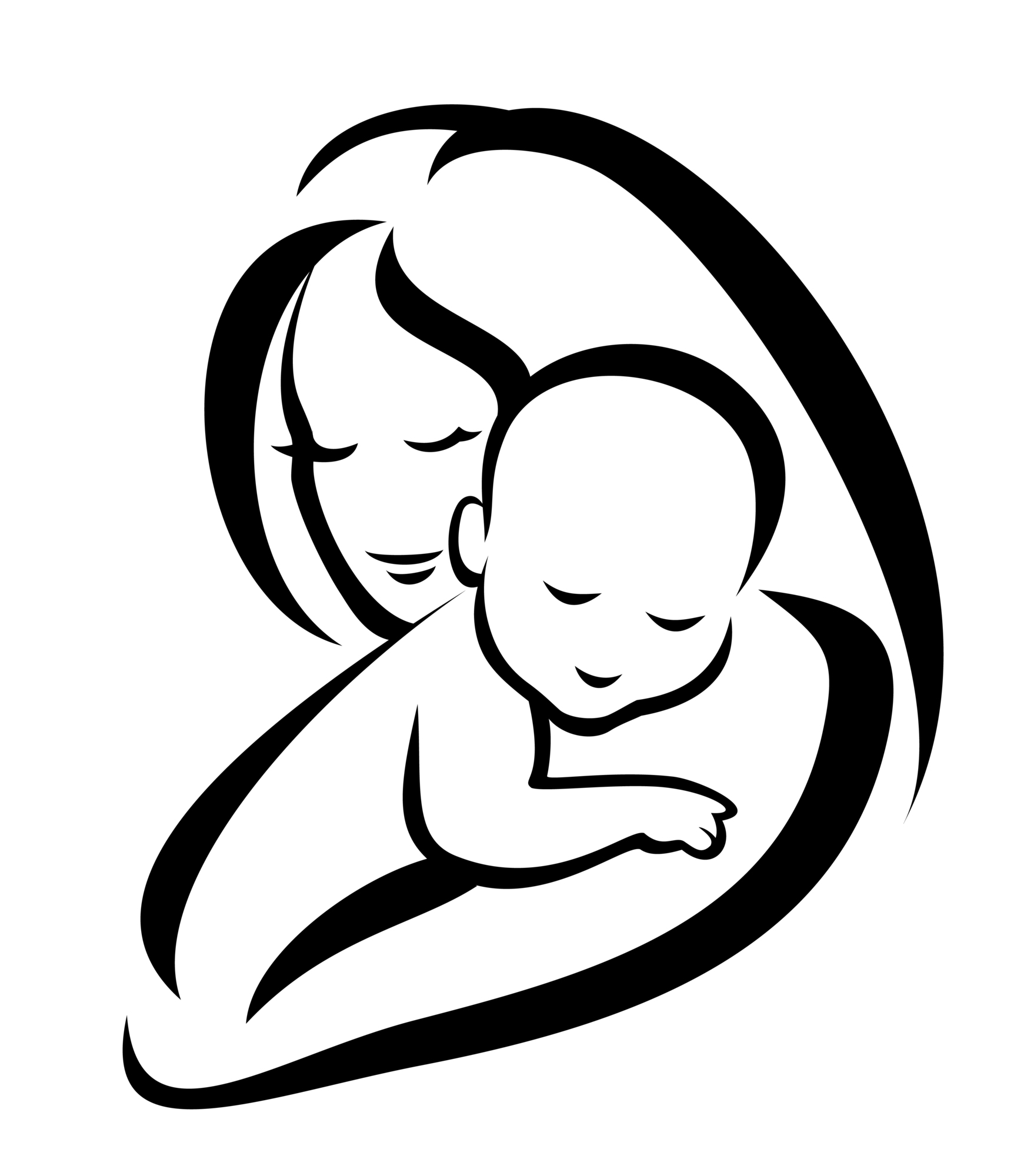 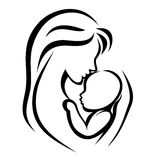 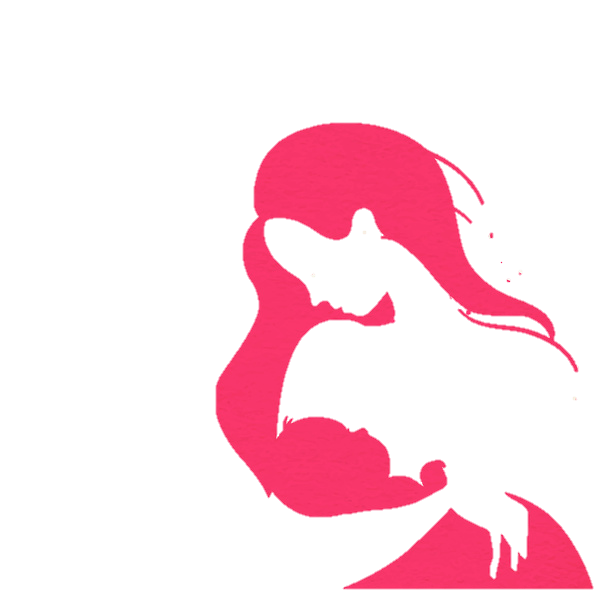 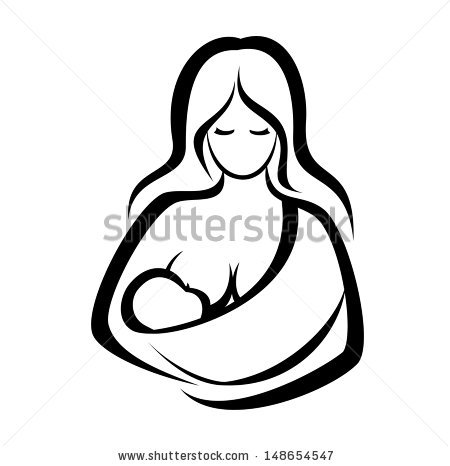 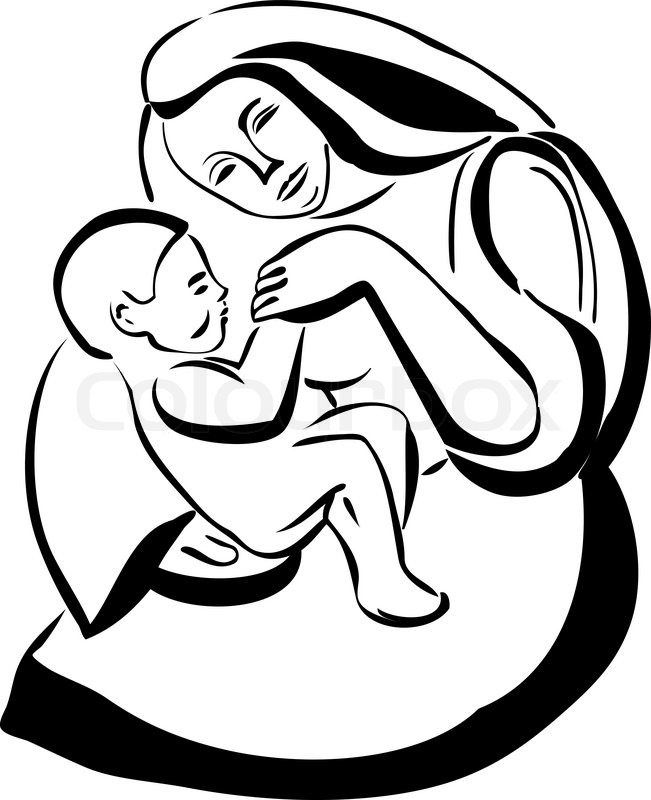 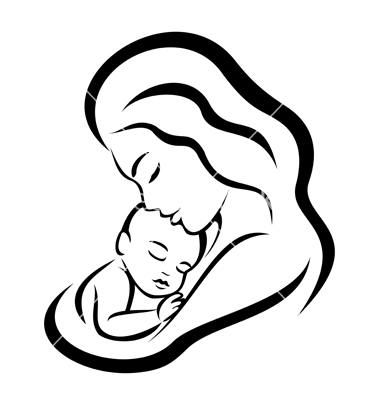 Fetal alcohol spectrum disorders

FASD is a group of disorders caused by prenatal exposure to alcohol.
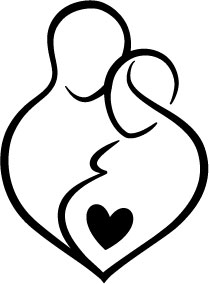 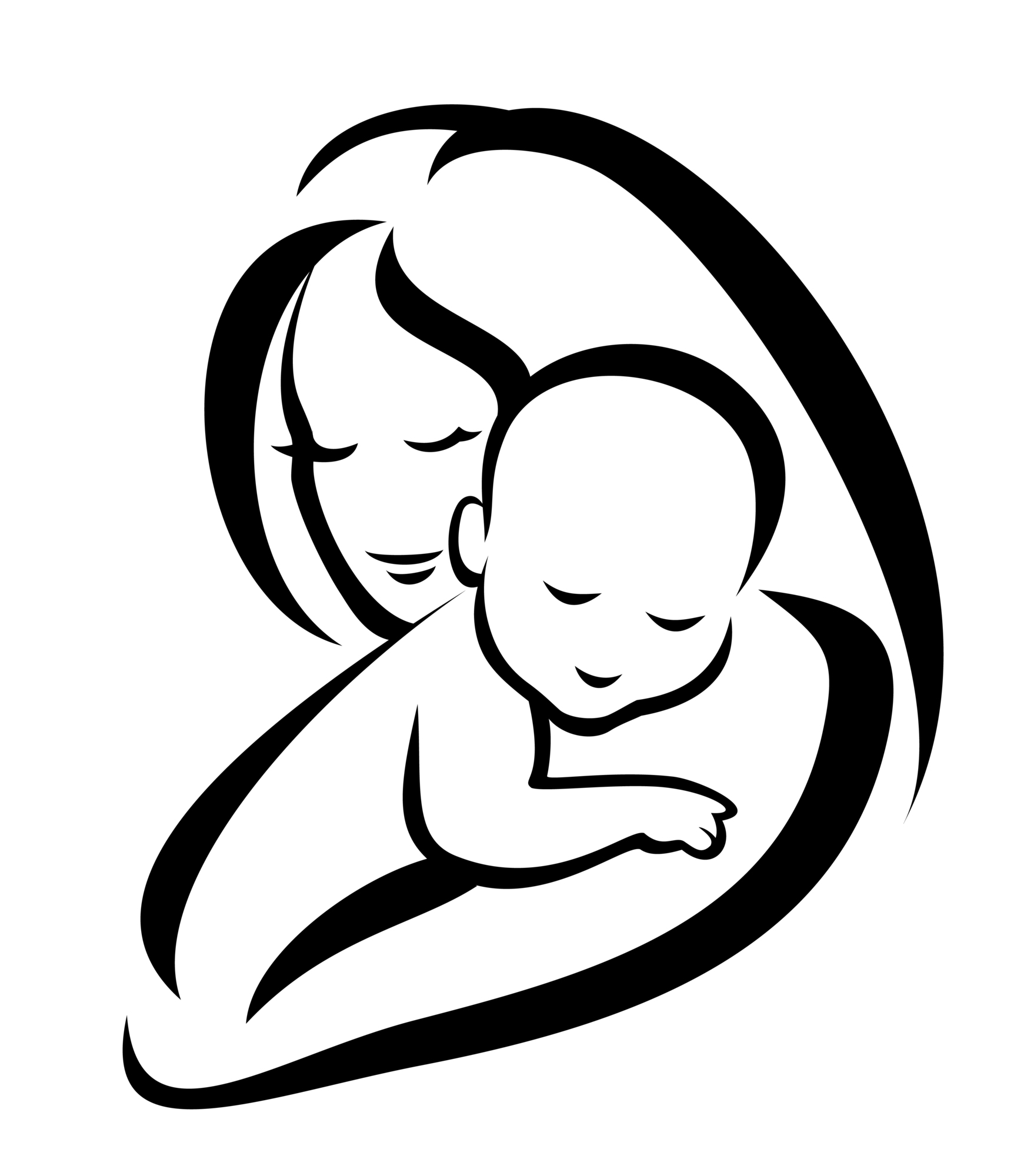 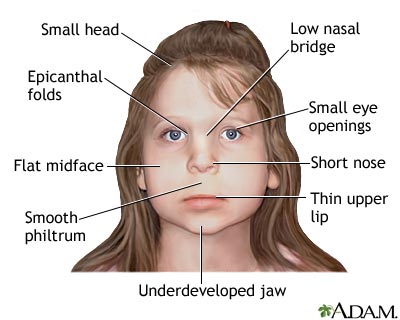 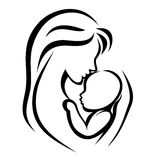 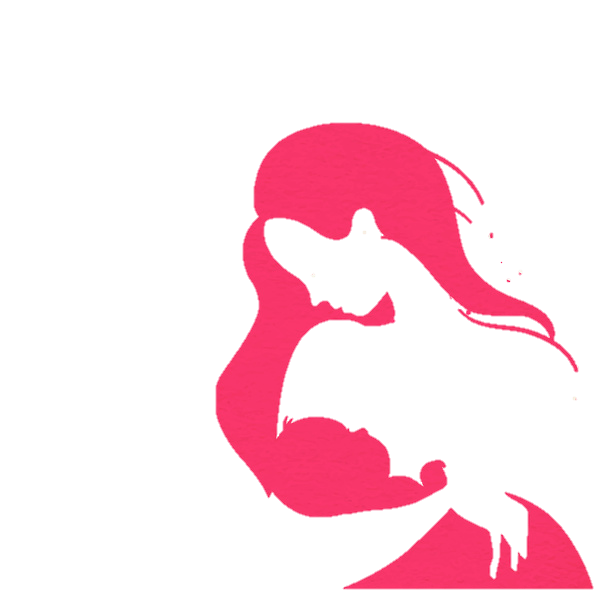 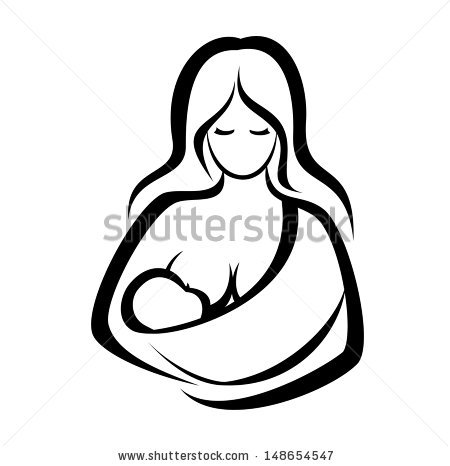 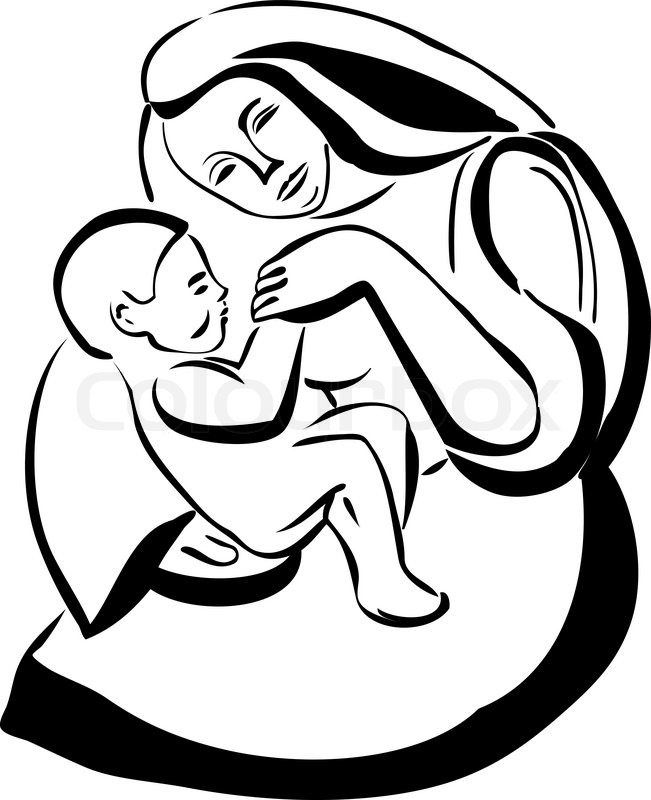 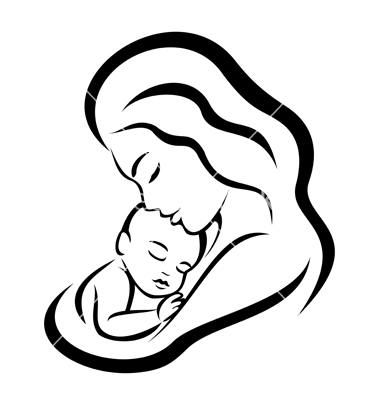 Smoking
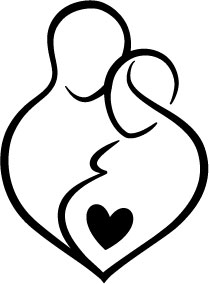 Why is it so dangerous to smoke during pregnancy?
Cigarette smoke contains more than 4,000 chemicals, including truly nasty things like cyanide, lead, and at least 60 cancer-causing compounds. When mom smokes during pregnancy, that toxic brew gets into her bloodstream, her baby's only source of oxygen and nutrients.
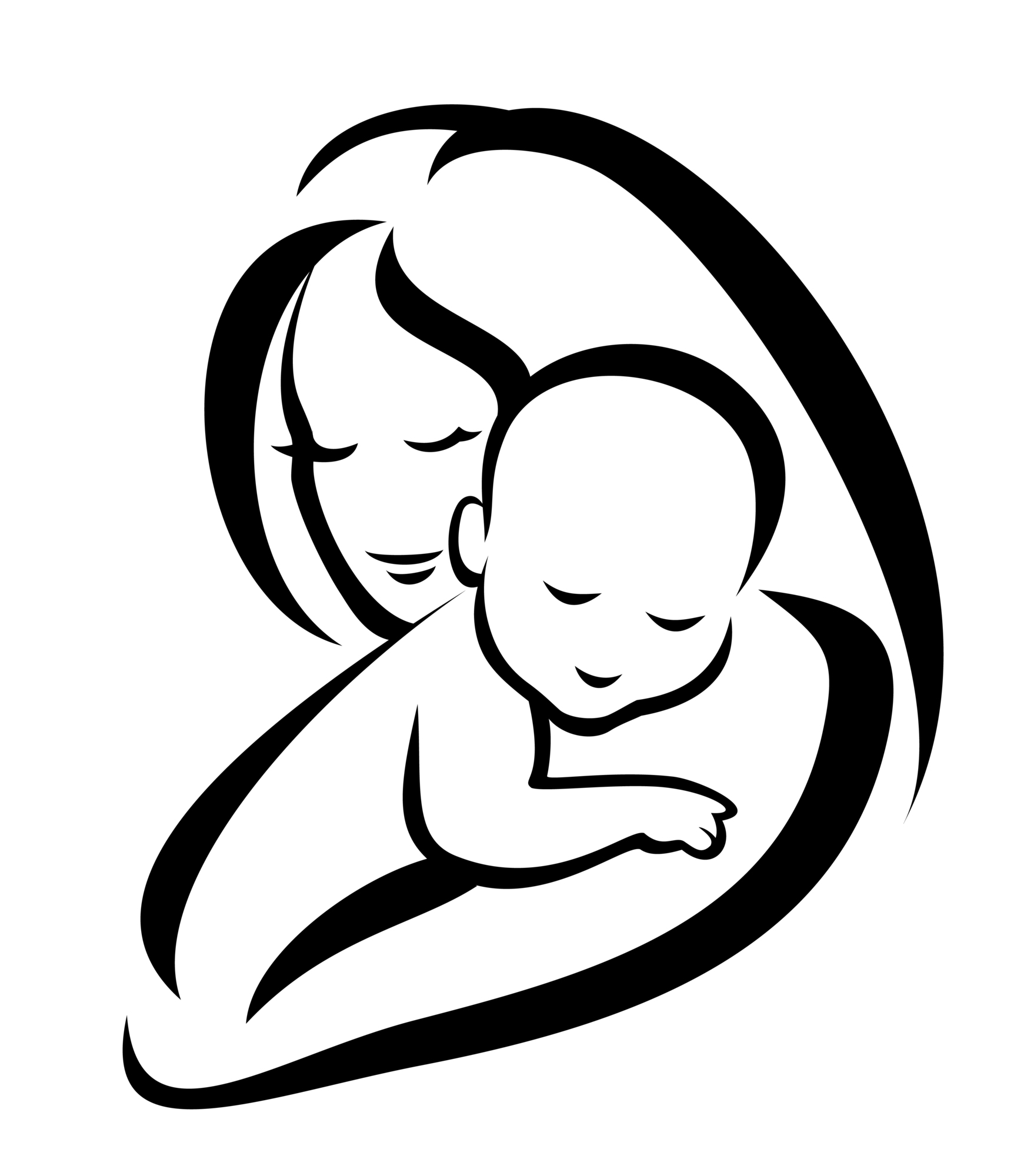 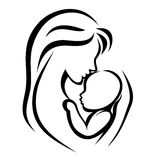 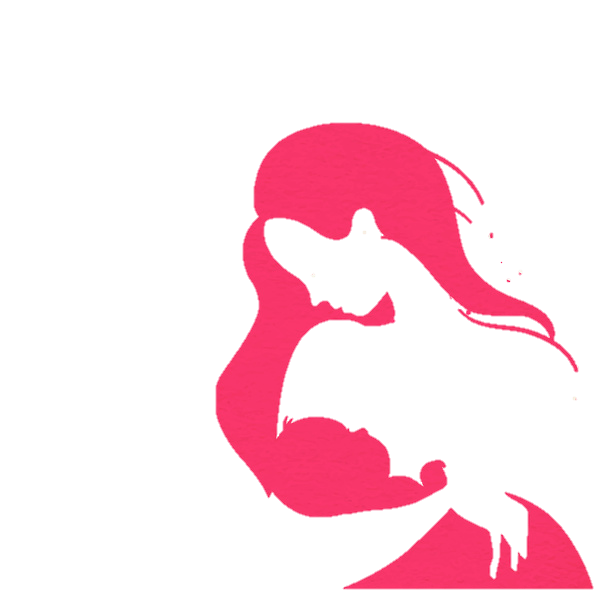 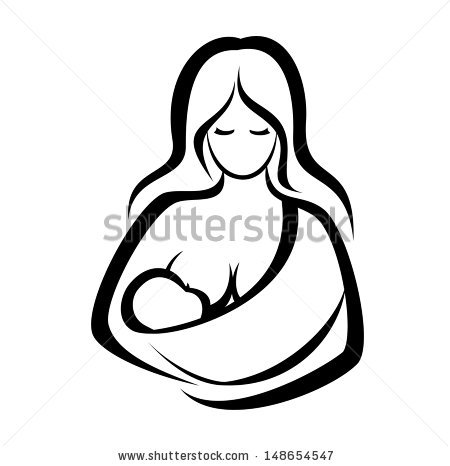 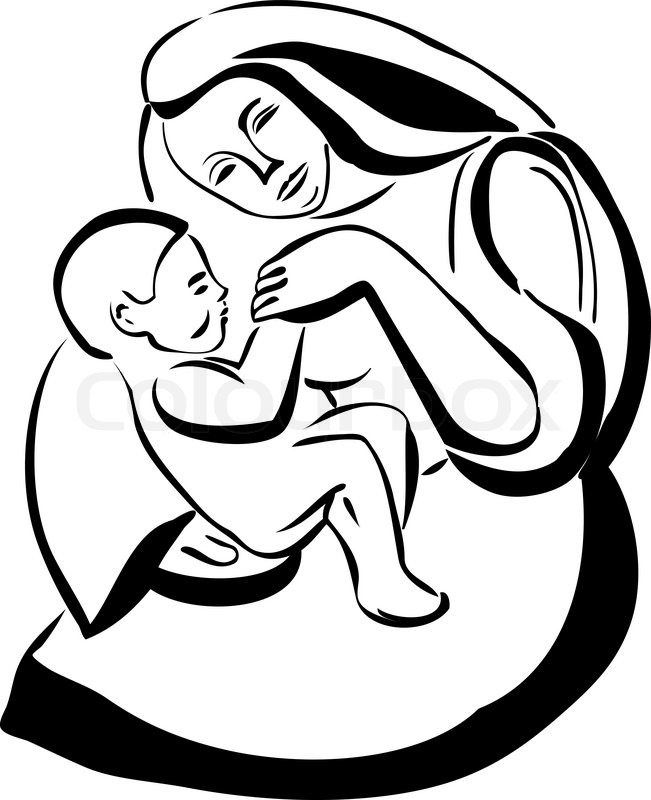 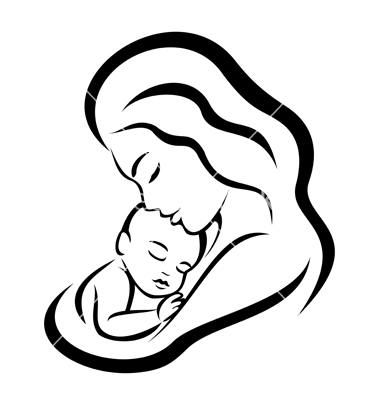 Smoking
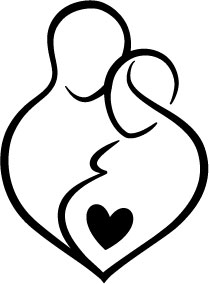 Smoking effect:
harder for a woman to get pregnant.
placenta can separate 
Sudden Infant Death Syndrome 
Cleft lip or cleft palate

Second smoke effect:
         -    baby who weighs less.
 -     Ear infections  AND asthma attacks
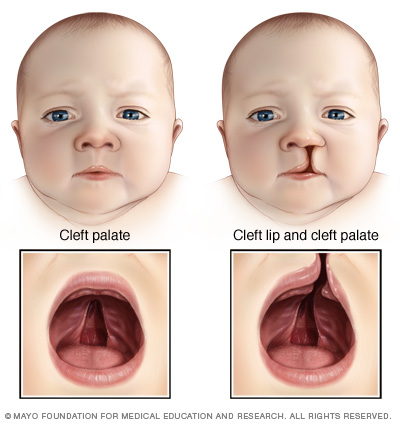 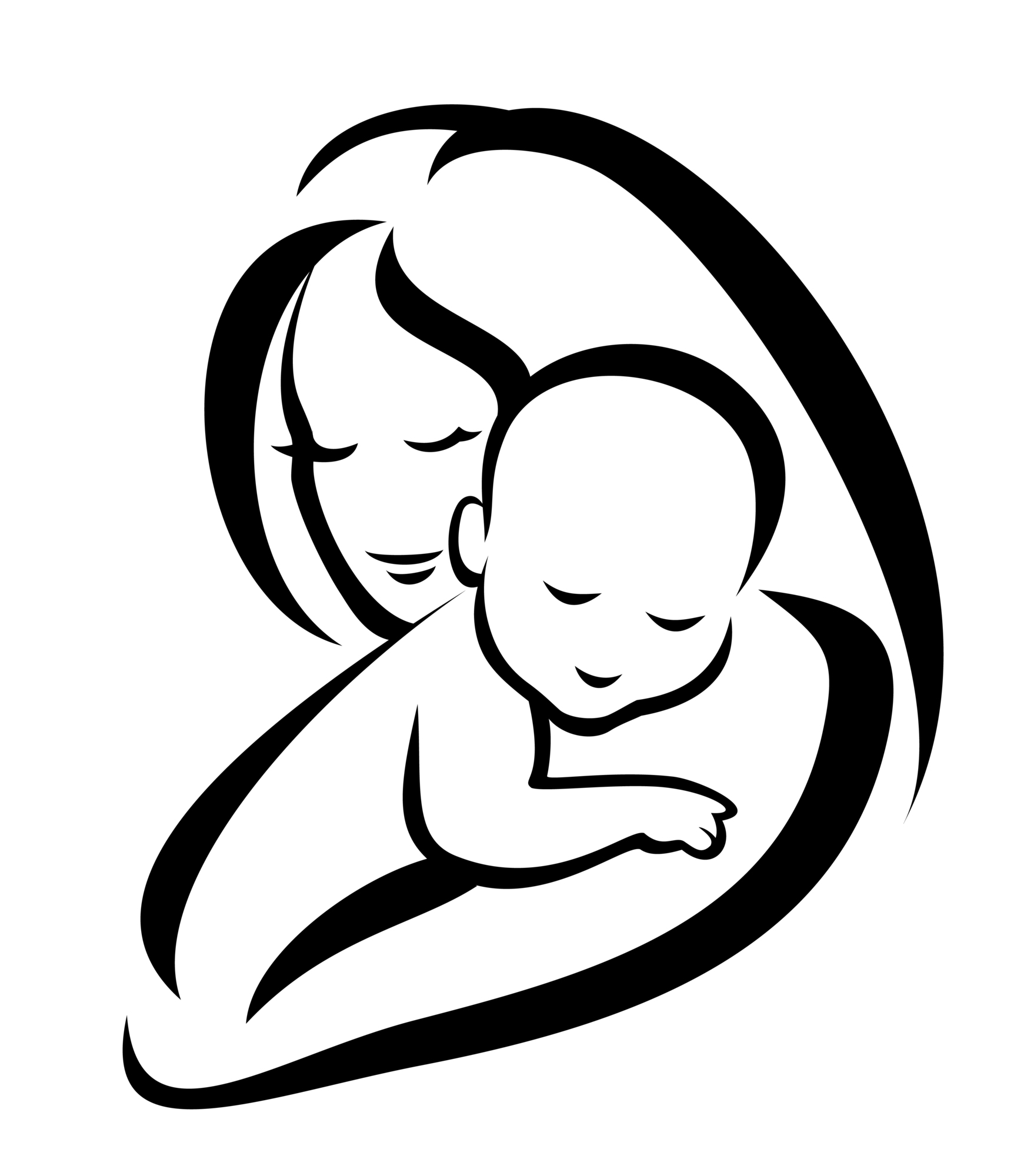 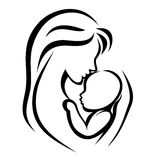 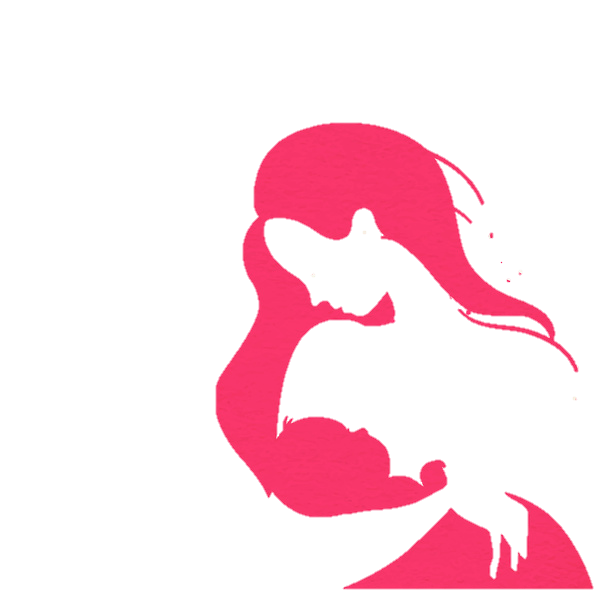 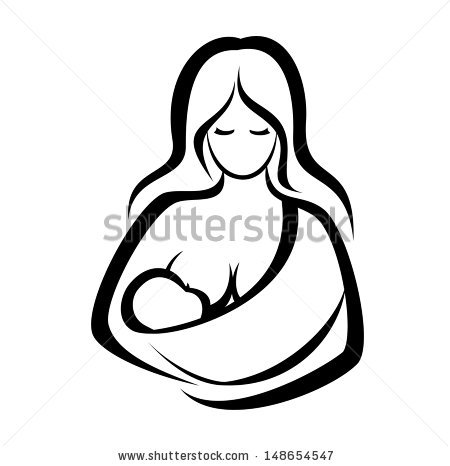 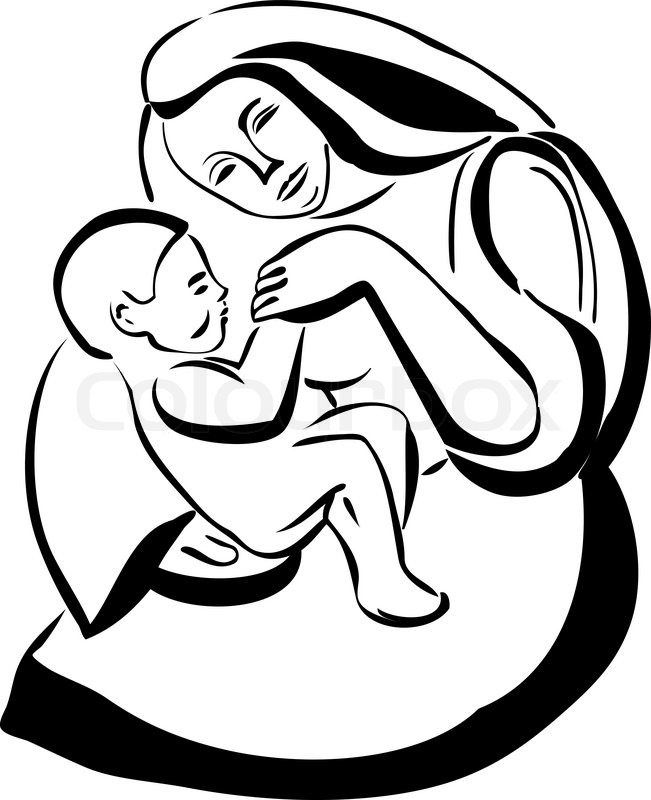 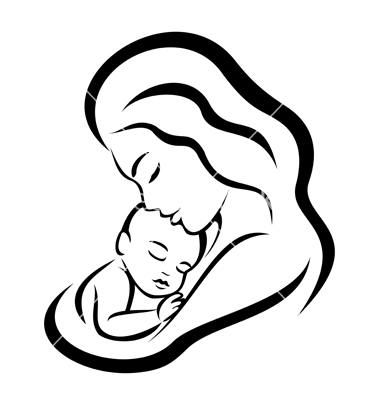 STD’s
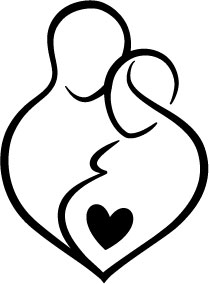 1-Perinatal HIV/AIDS
It recommends  that all women who are pregnant or planning to get pregnant should get tested for HIV as early as possible.
If a woman is treated for HIV early in her pregnancy, the risk of transmitting HIV to her baby can be 1% or less.

How to lower the risk of transmitting HIV from the mother  to their babies?
HIV medicines
Cesarean delivery
No pre-chewing her baby’s food.
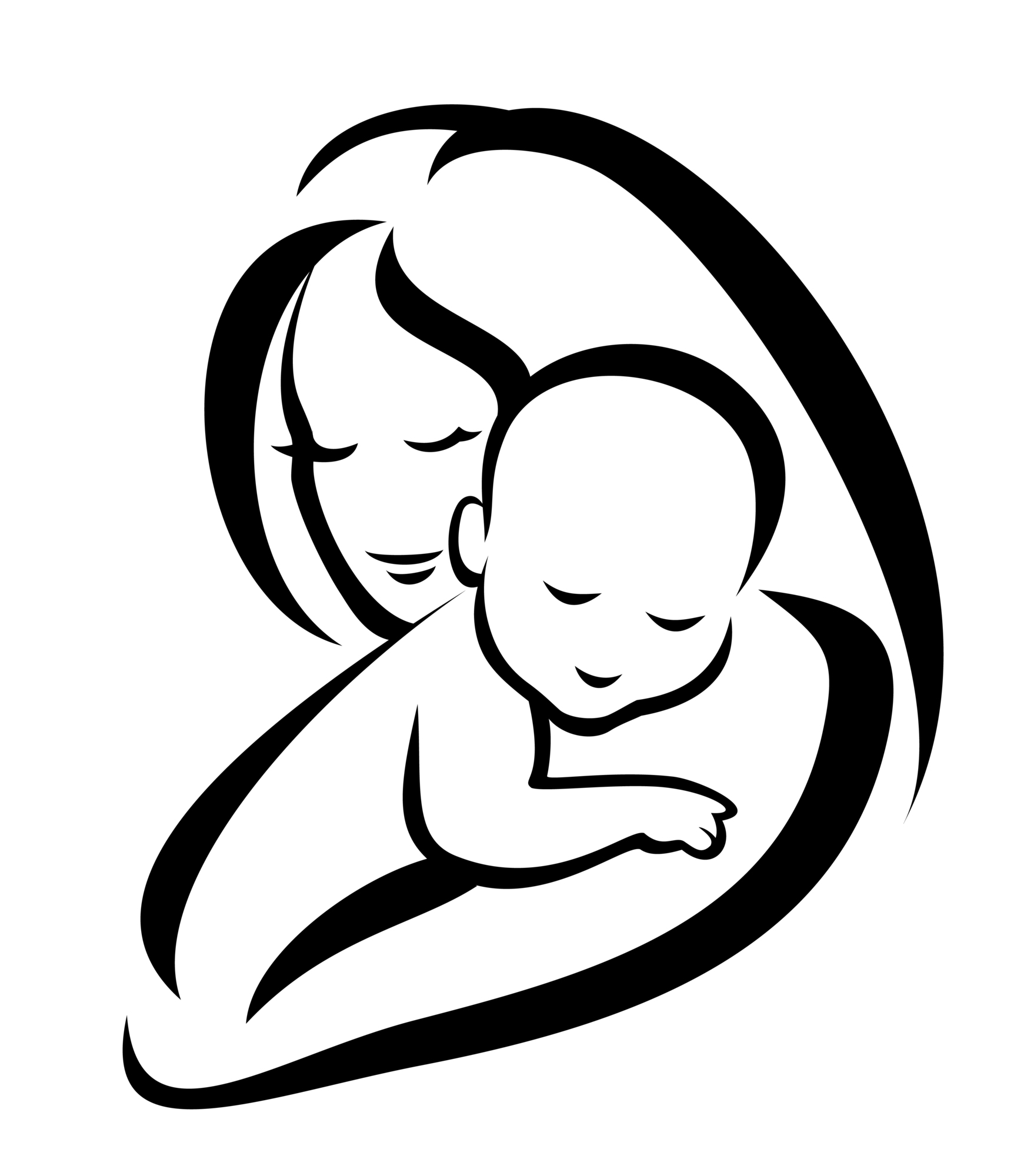 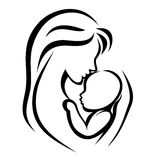 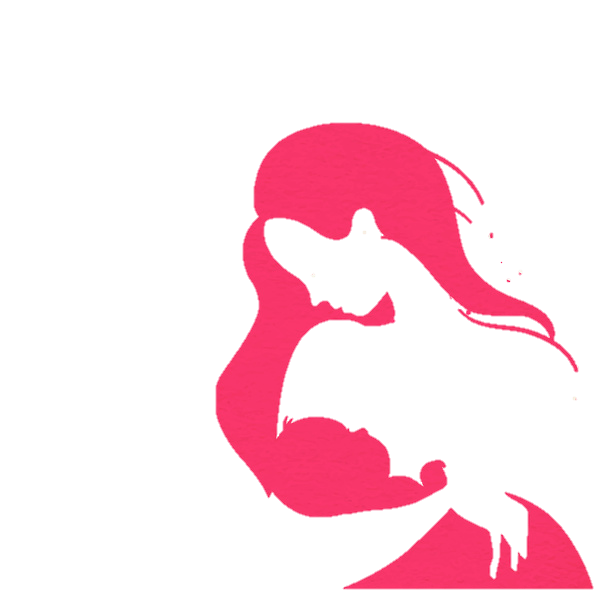 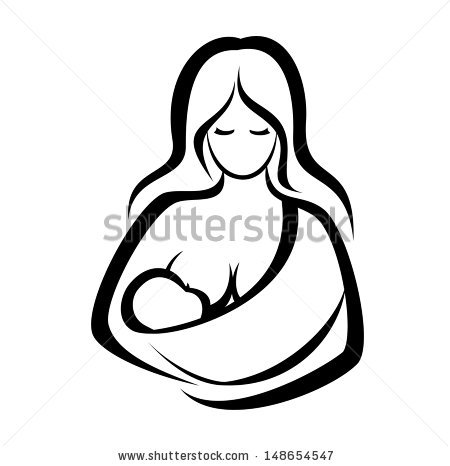 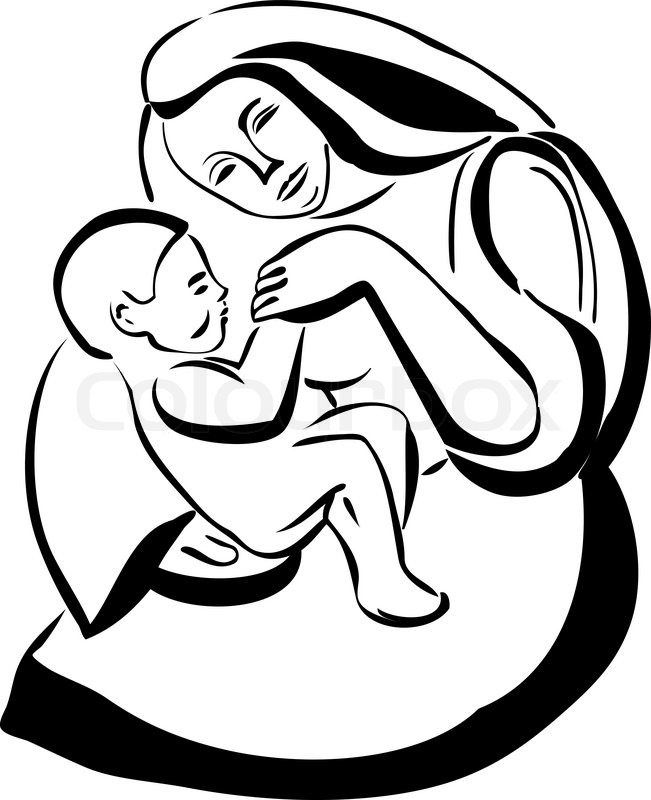 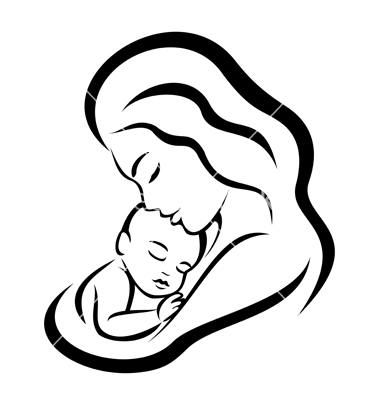 STD’s
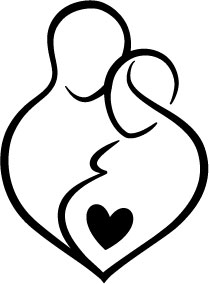 2- Chlamydia : 
Most women have NO symptoms and it is Easy to cure
Chlamydia lesions on genitals are highly contagious and infect the baby during labor
The risk in pregnancy : early delivery, eye infection or ectopic pregnancy.  
3-Gonorrhea
The risk in pregnancy :miscarriage,  preterm birth
The risk before and after pregnancy if untreated : cause pelvic inflammatory disease 
Gonorrhea in newborns most commonly affects the eyes
4-Syphilis:
 Typically occurs during second half of pregnancy
May be transmitted to baby by infected mother.
It be linked to premature birth, stillbirth.
death in some cases
5-Herpes simplex virus:
Herpes is safe in pregnant women until she get ready to deliver.
Herpes lesions on genitals are highly contagious and infect the baby during labor
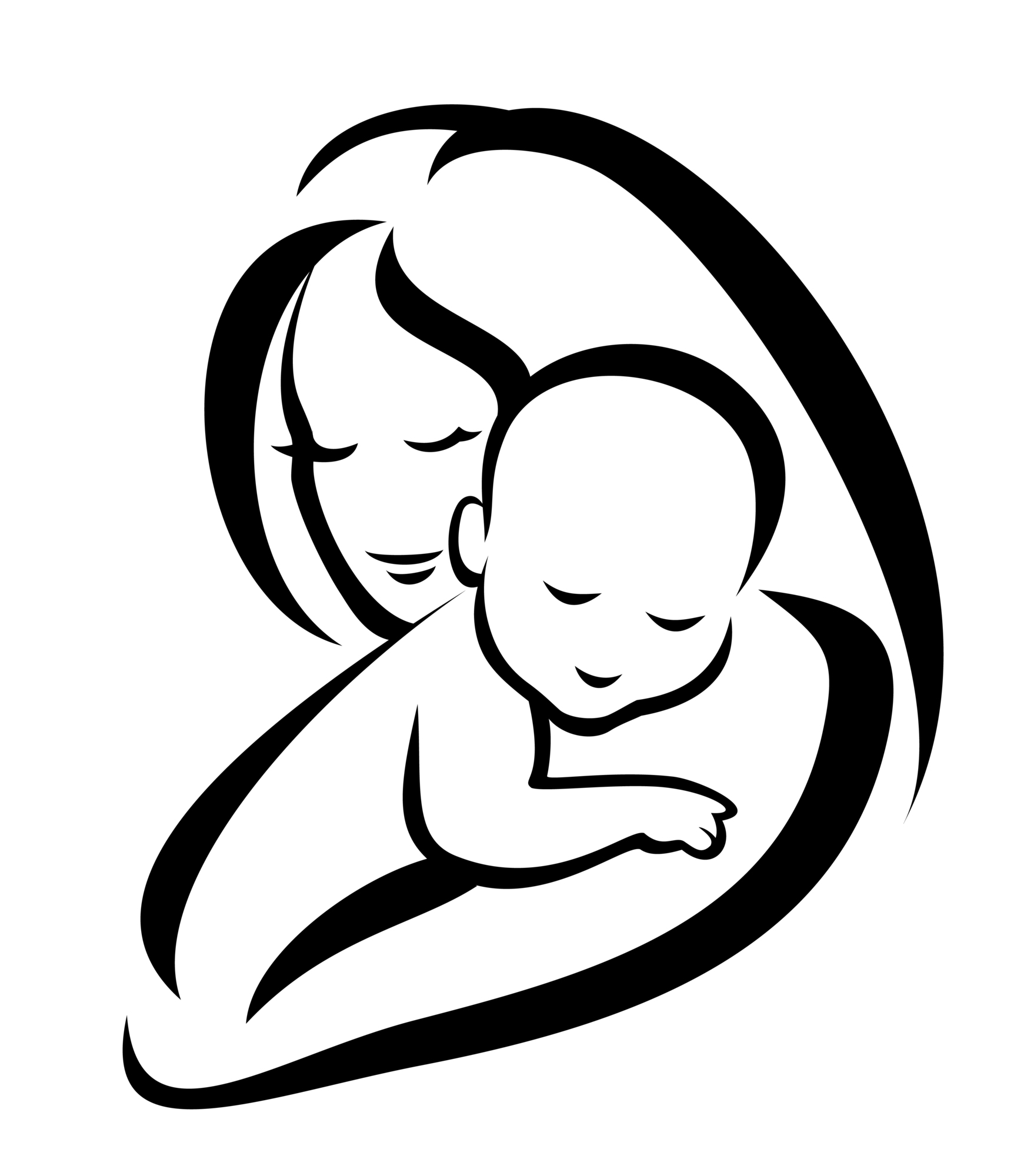 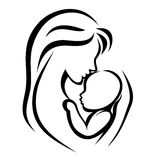 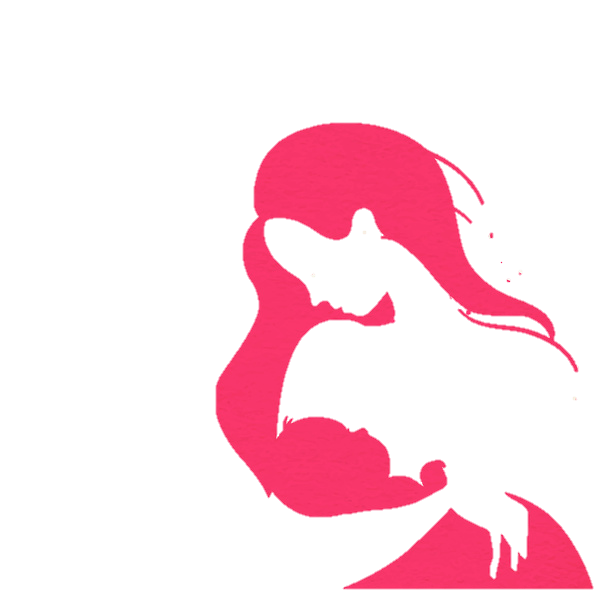 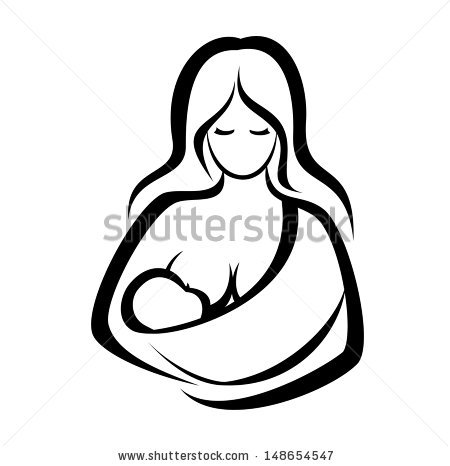 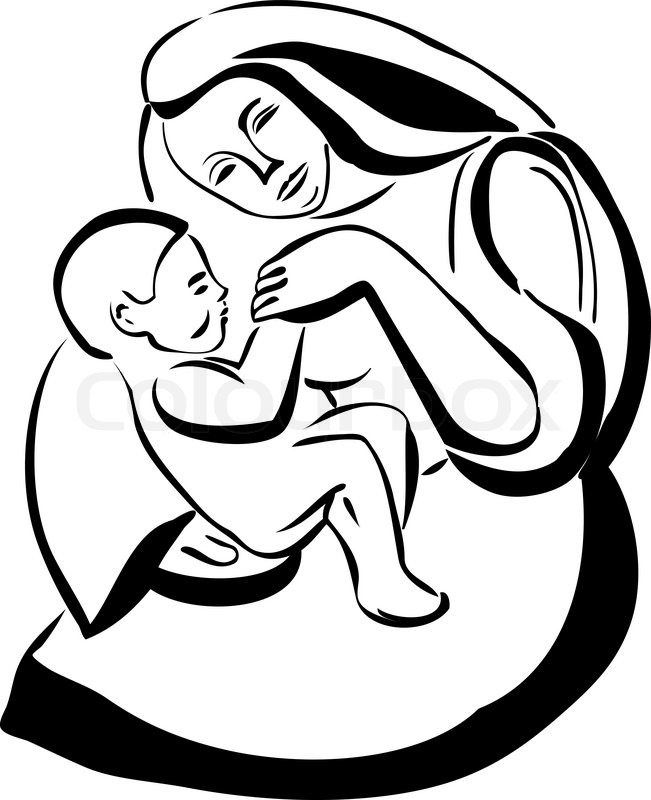 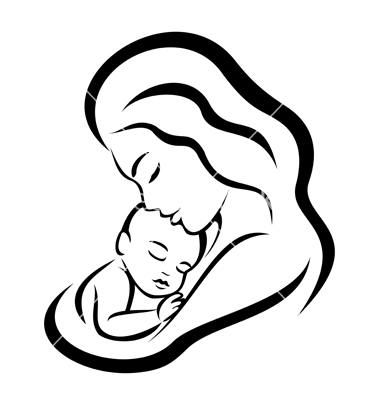 Poor nutrition
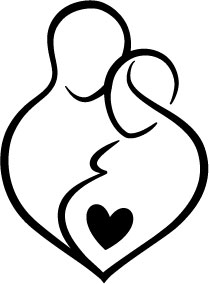 malnutrition: fail to gain weight in pregnancy Mother die while pregnant
Baby :  low-birth weight -  restricted fetal growth
-Micro nutrition: Iron : Preterm birth 
 and anemia (risk of death from bleeding during childbirth)
Calcium: prevent baby from draw calcium from his mother bone.
Baby :
 Folate : neural tube defect
Calcium: poor skeletal developmen
Iron: low birth weight
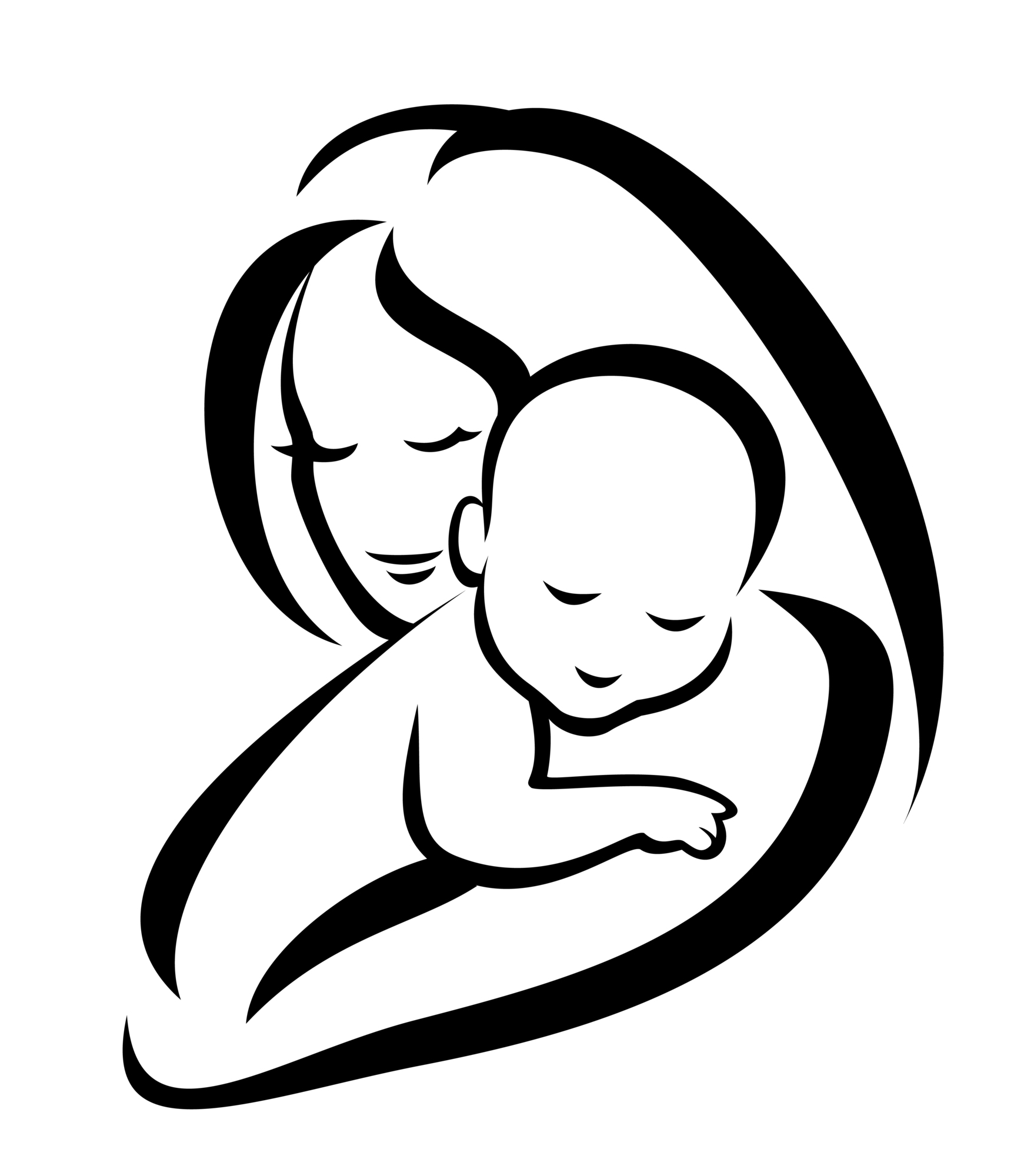 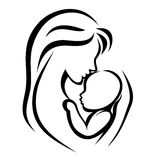 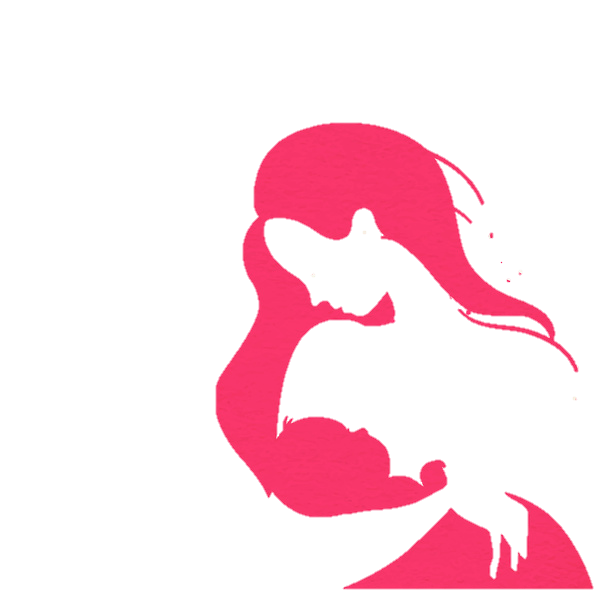 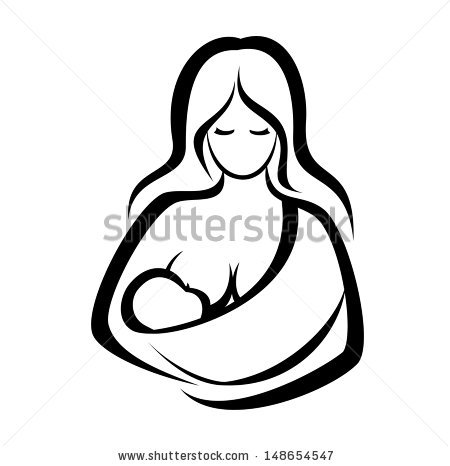 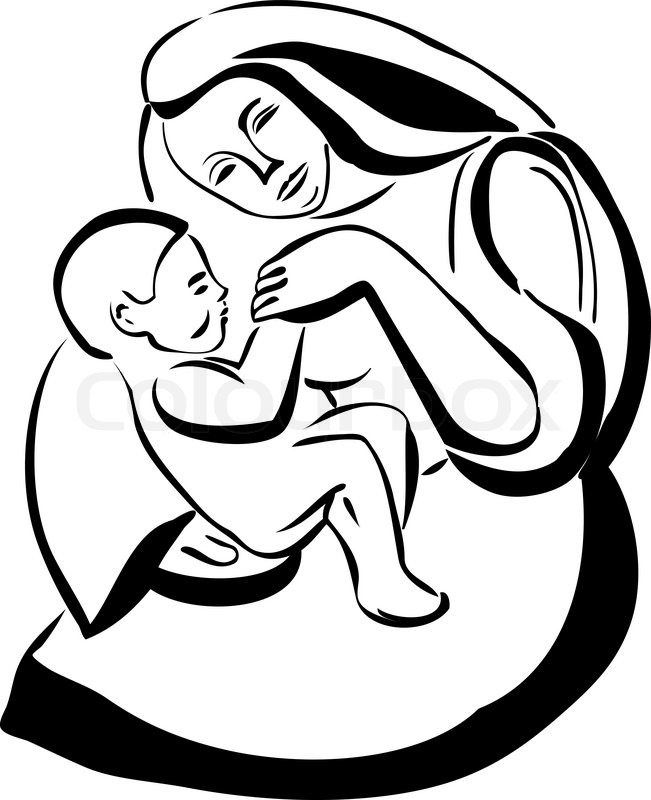 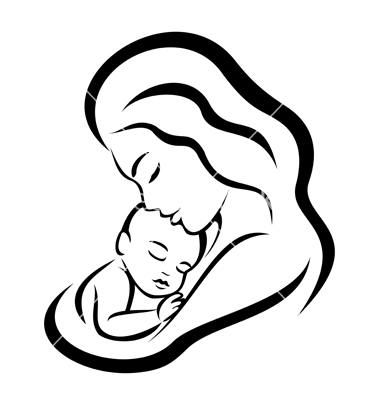 Unhealthy weight
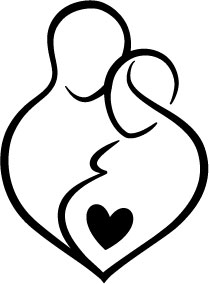 A women weight before and during pregnancy are important indicators of health for both mother and child.
Recent studies showed overweight or obese before pregnancy associated with a higher pregnancy complication.
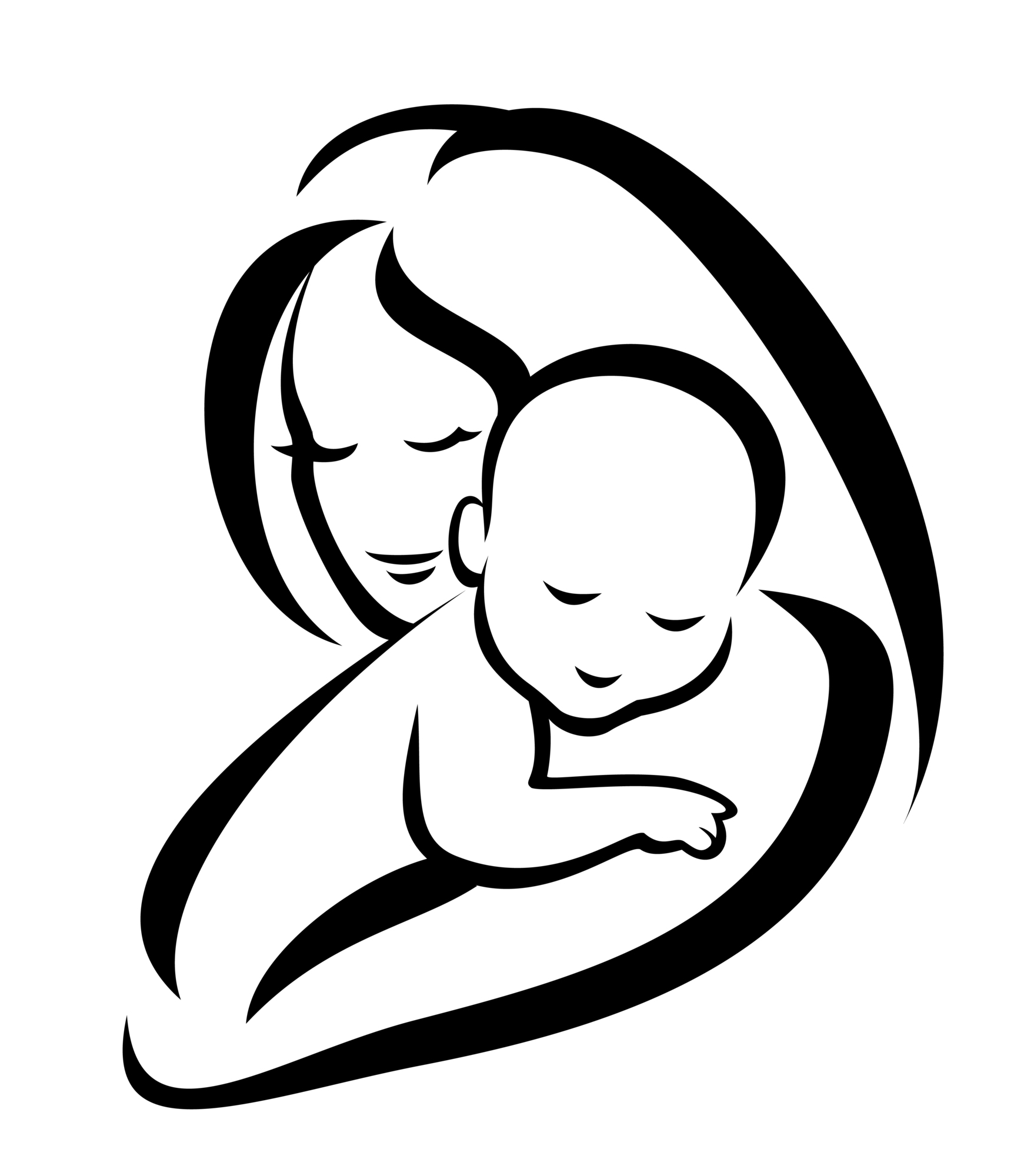 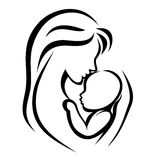 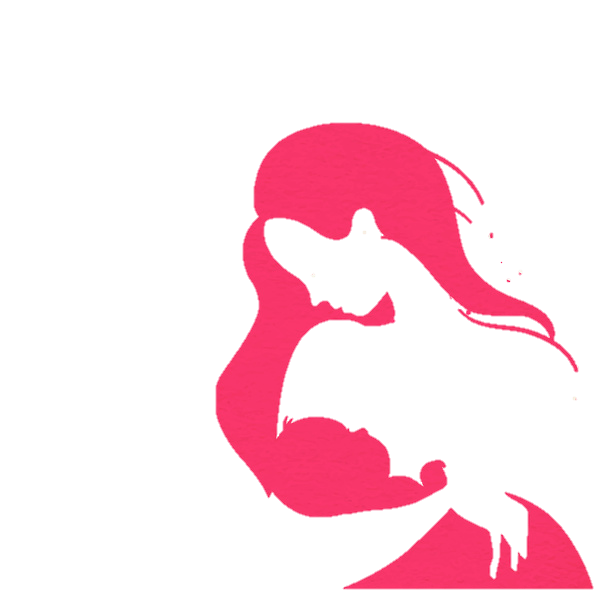 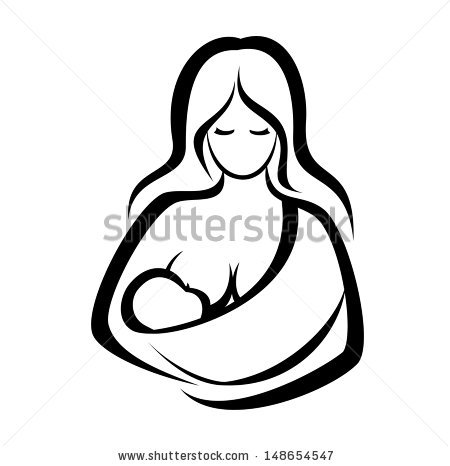 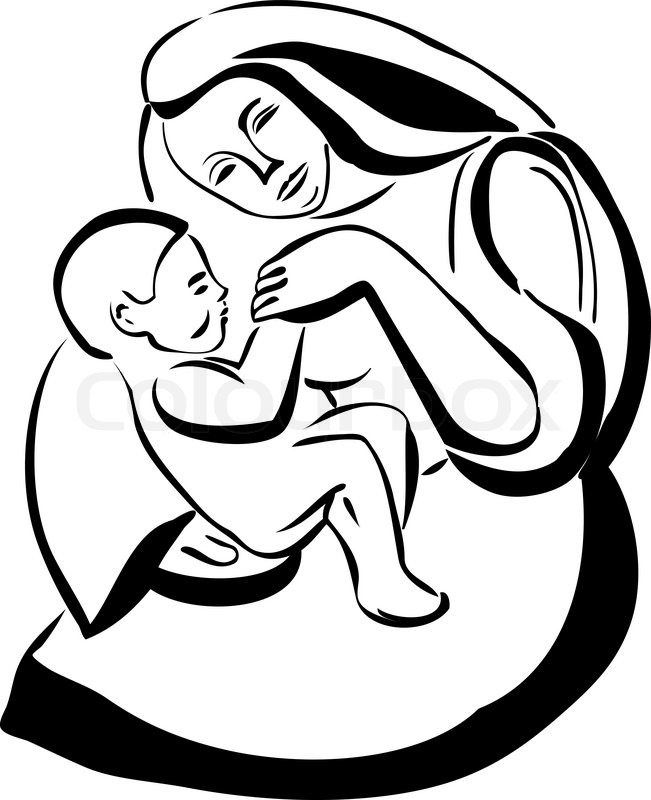 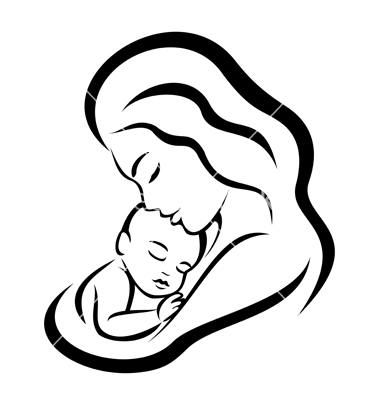 Genetic conditions
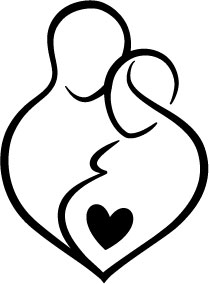 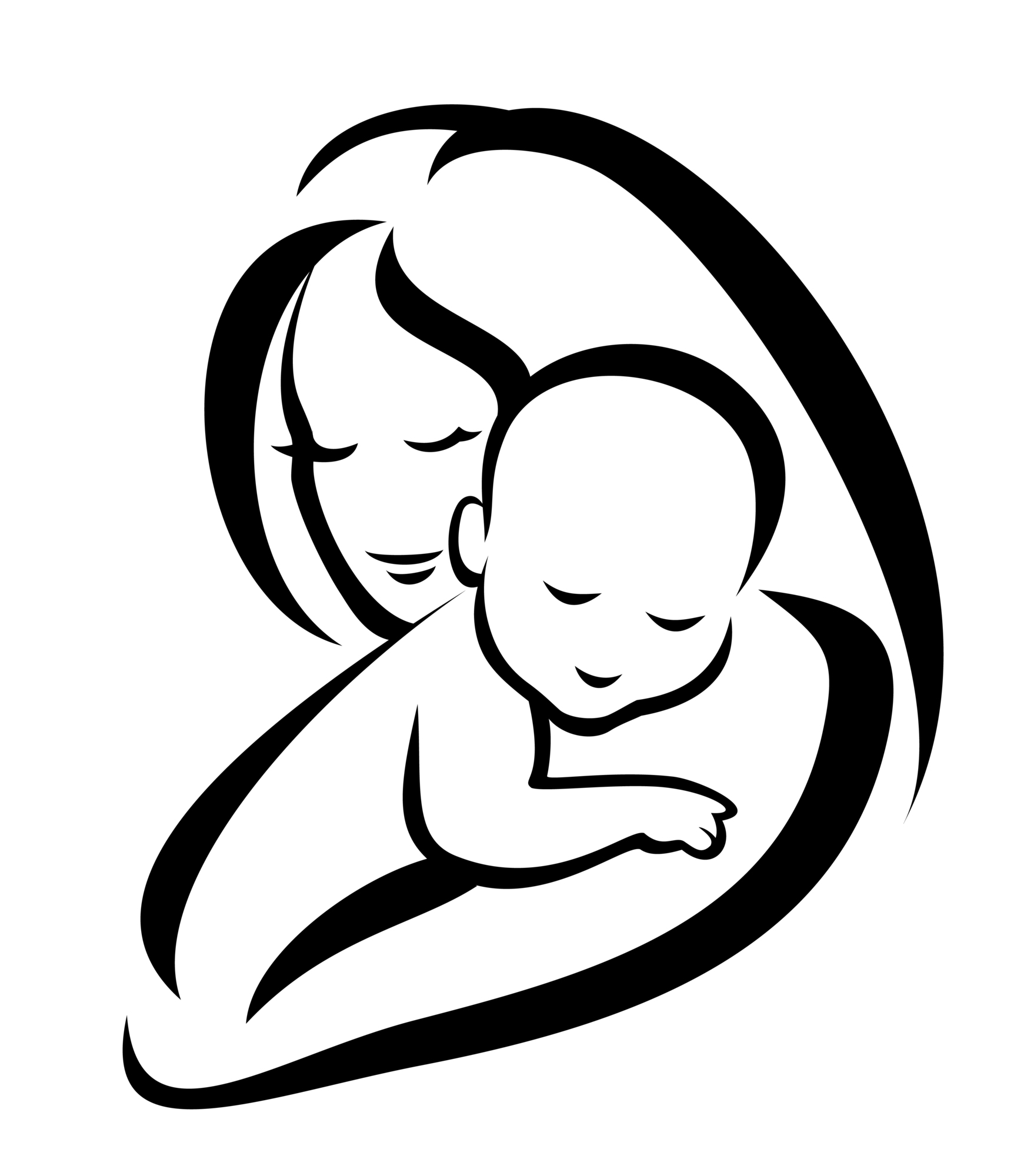 more than 50 per cent of miscarriages in the early stages of pregnancy are due to abnormalities of the chromosomes.
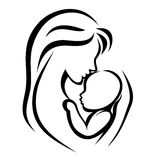 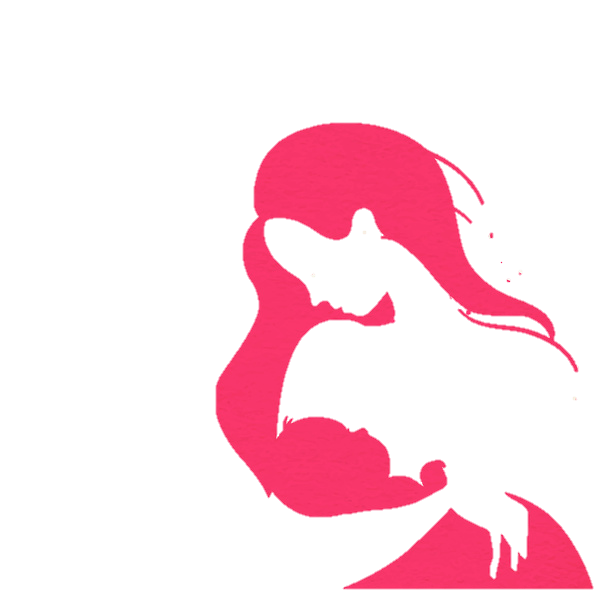 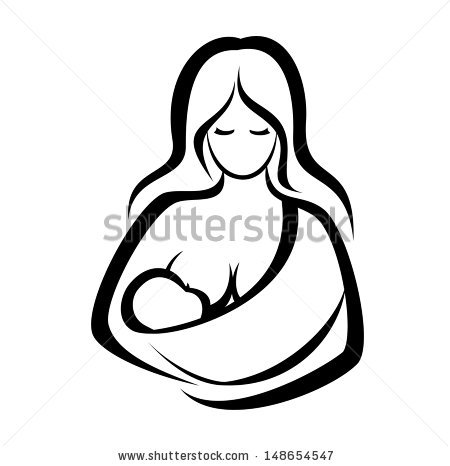 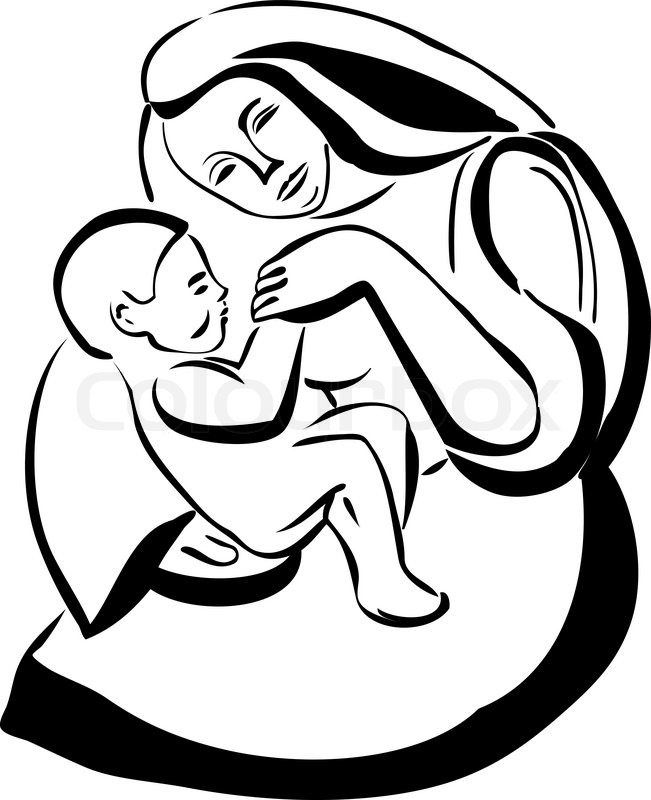 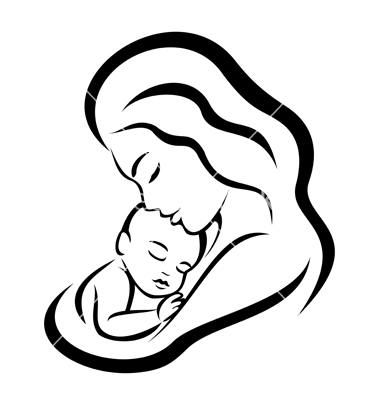 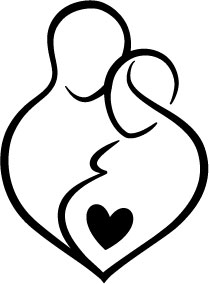 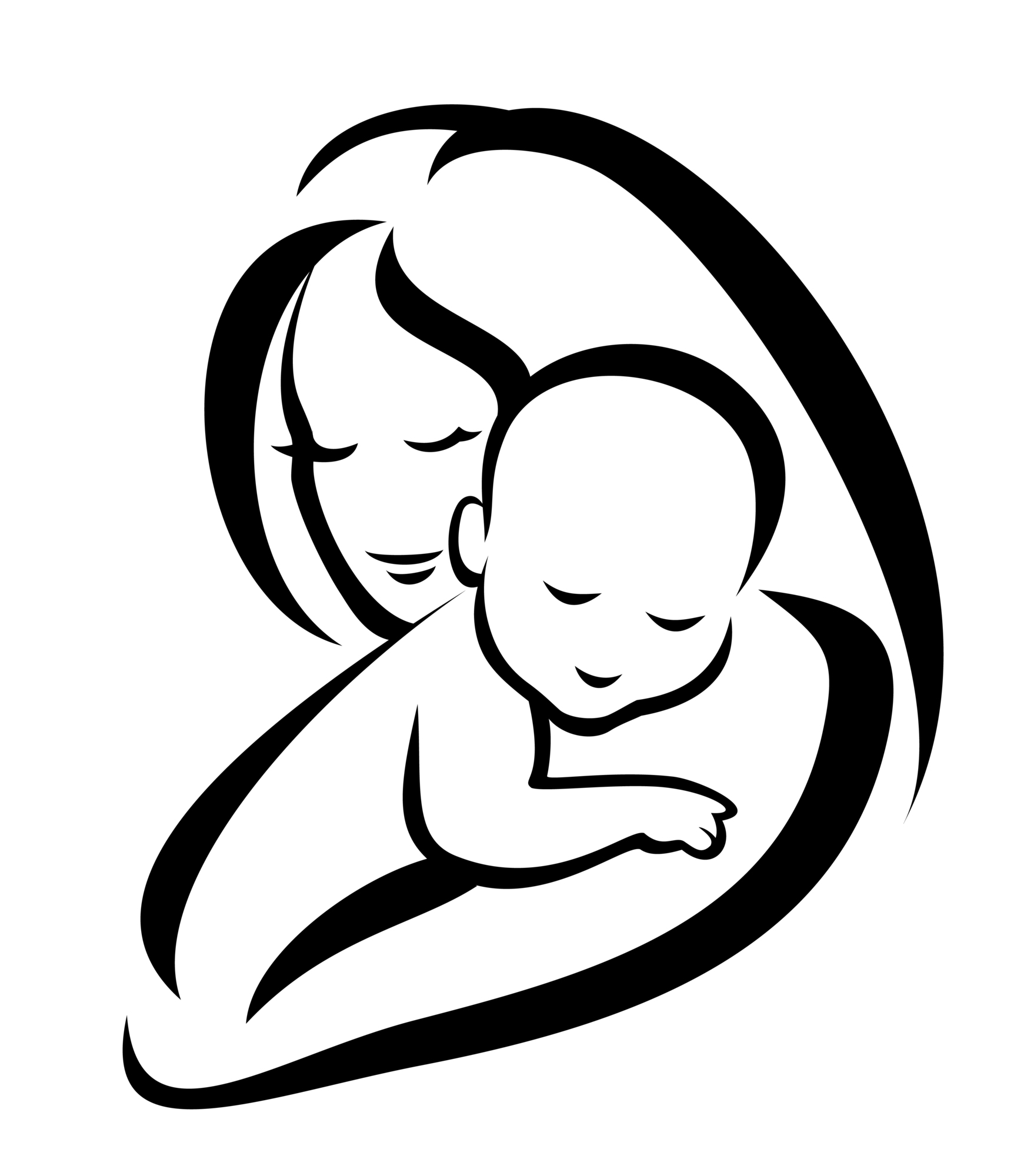 Social and Physical Determinants of Maternal Health
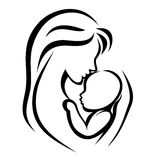 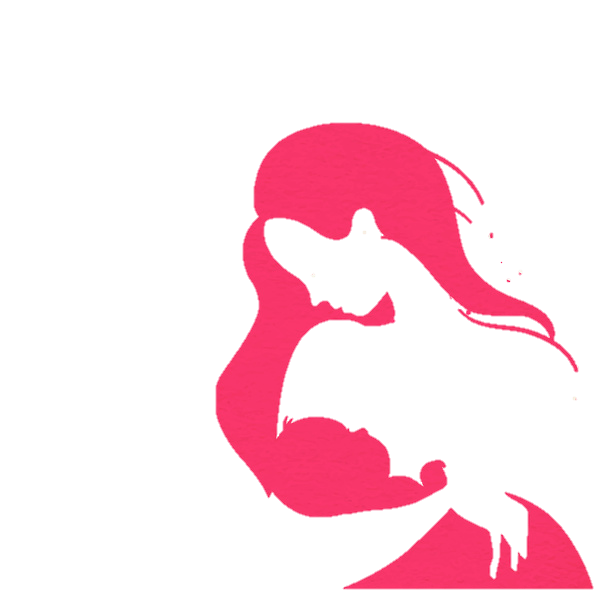 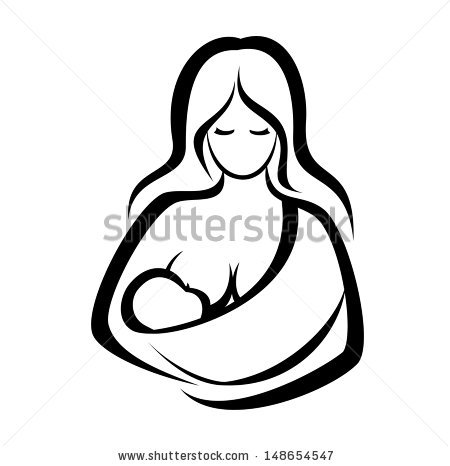 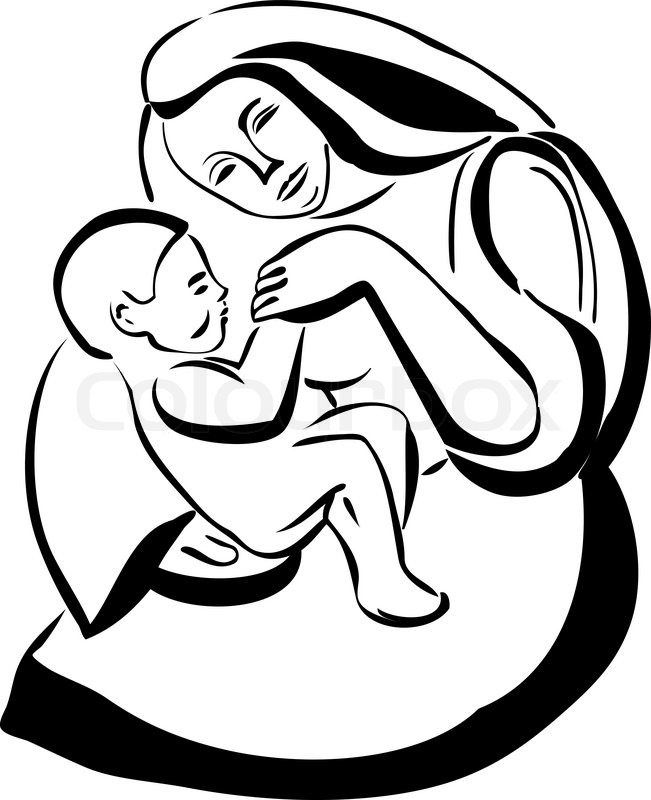 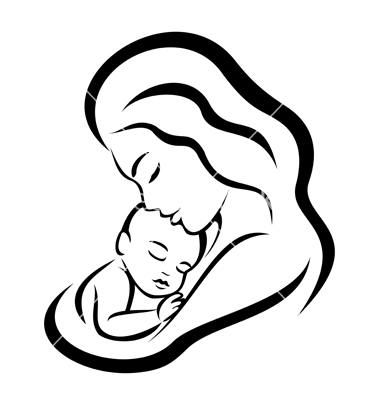 Social and Physical Determinants of Maternal Health
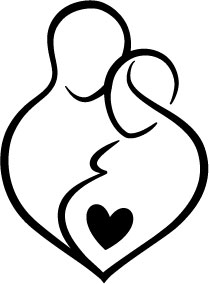 range of biological, social, environmental, and physical factors have been linked to maternal, infant, and child health outcomes. 

Race , Ethnicity, Age , socioeconomic factors, such as income level, educational attainment, medical insurance coverage, access to medical care, pre-pregnancy health, and general health status.
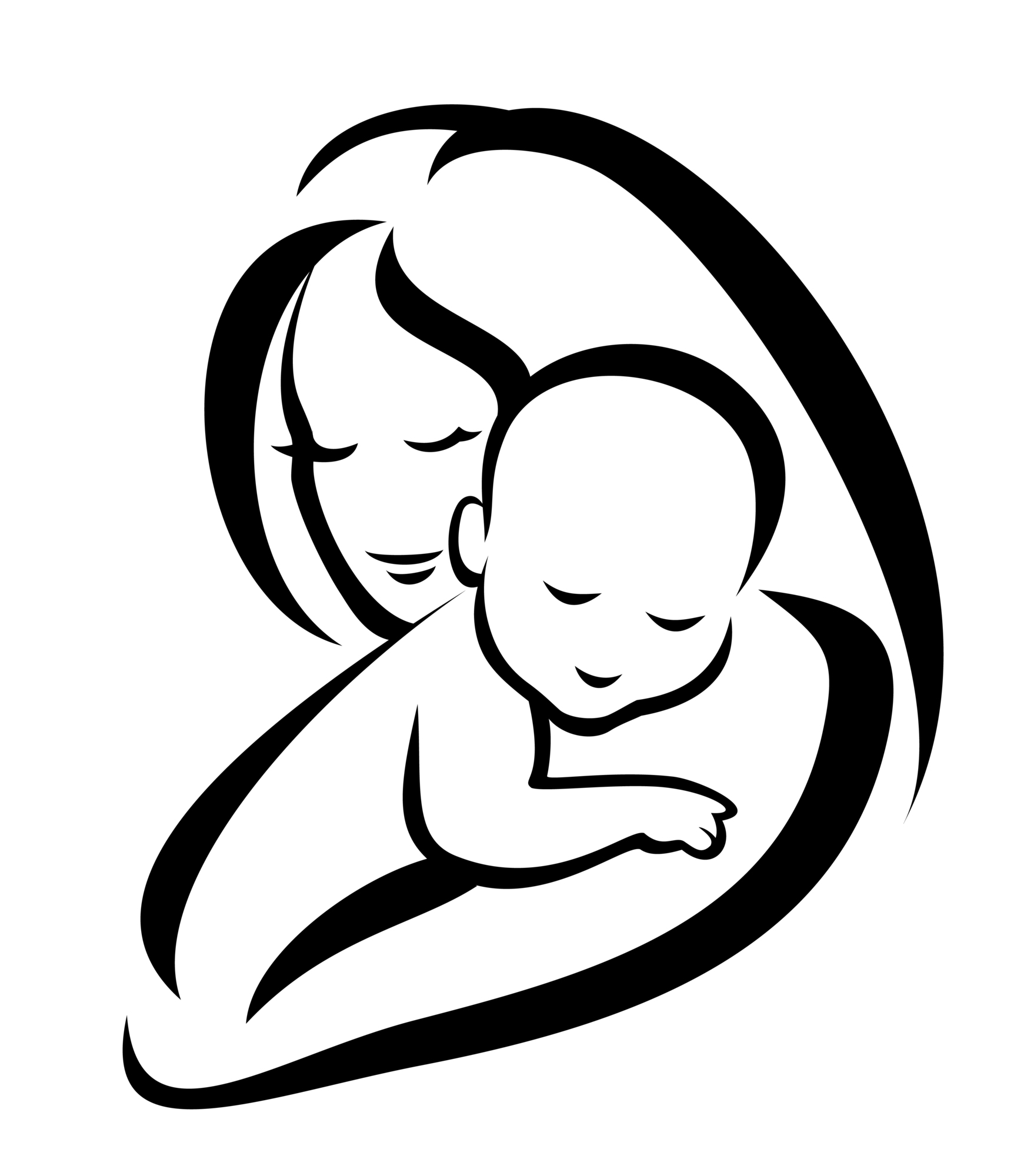 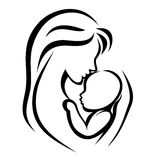 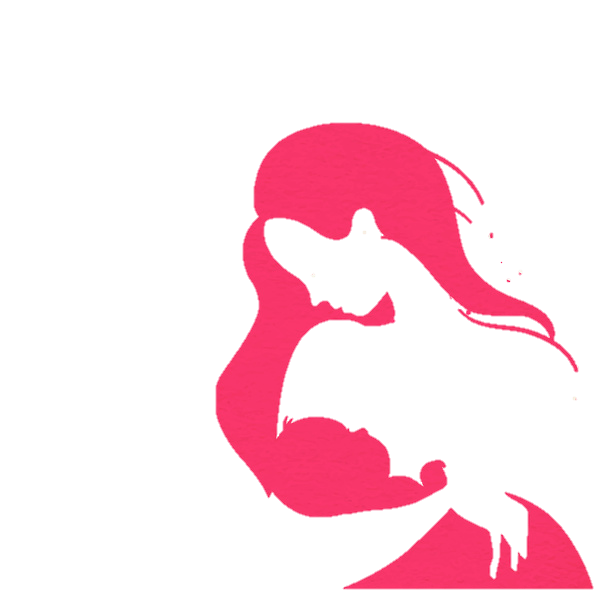 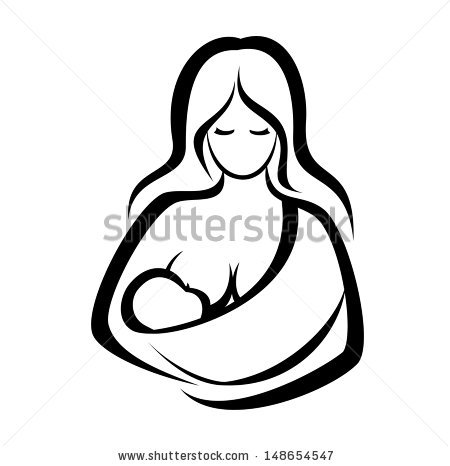 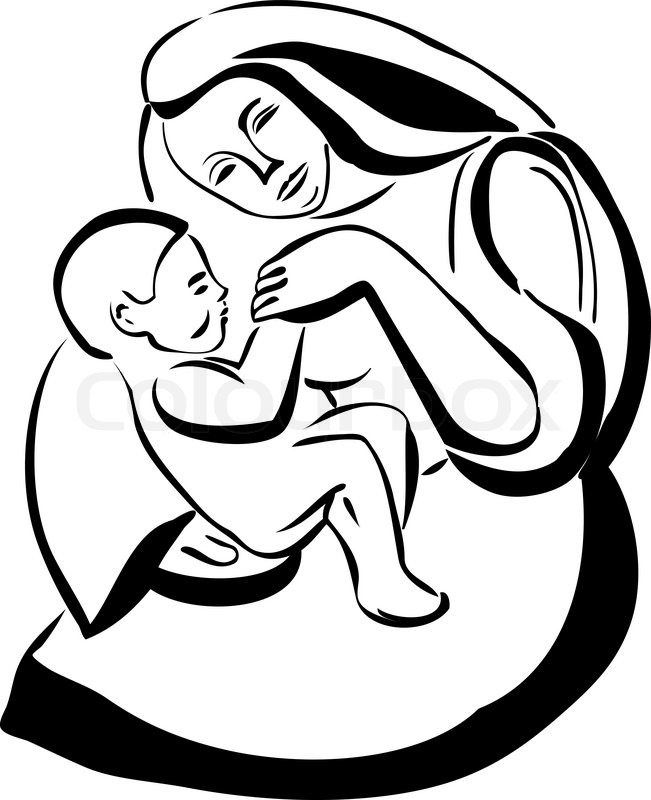 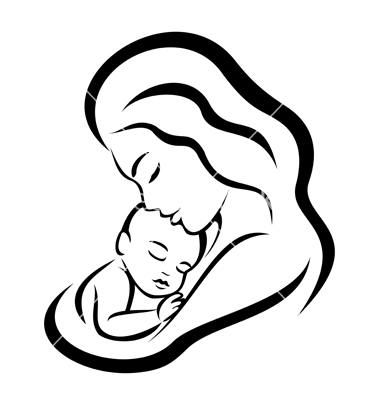 Why it is important?
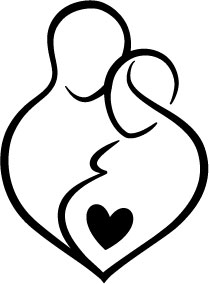 1-To know these factors help in Improving the well-being of mothers, infants, and children .

2- educating patients in a culturally sensitive manner about steps they can take to prevent diseases.
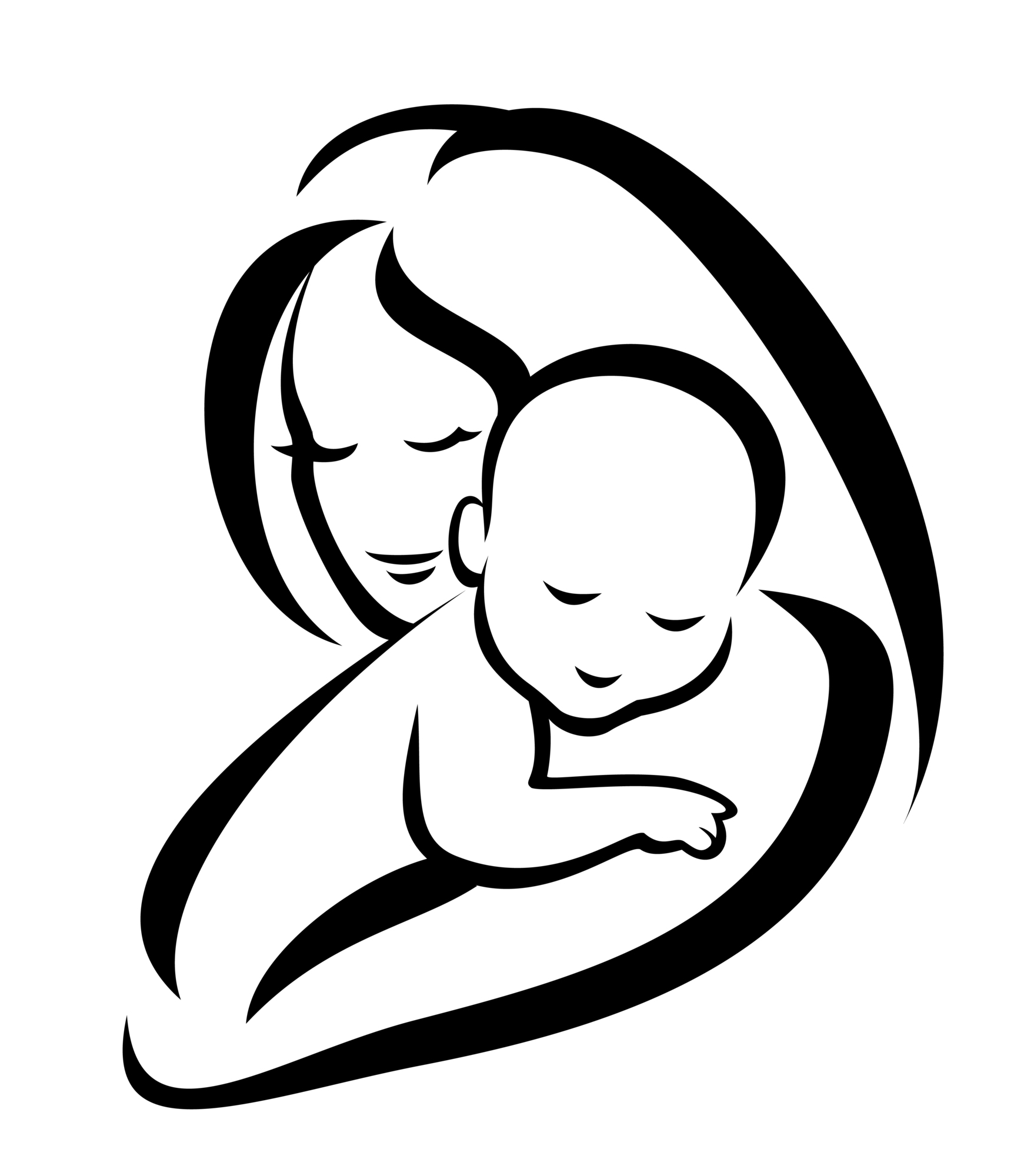 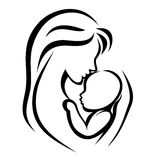 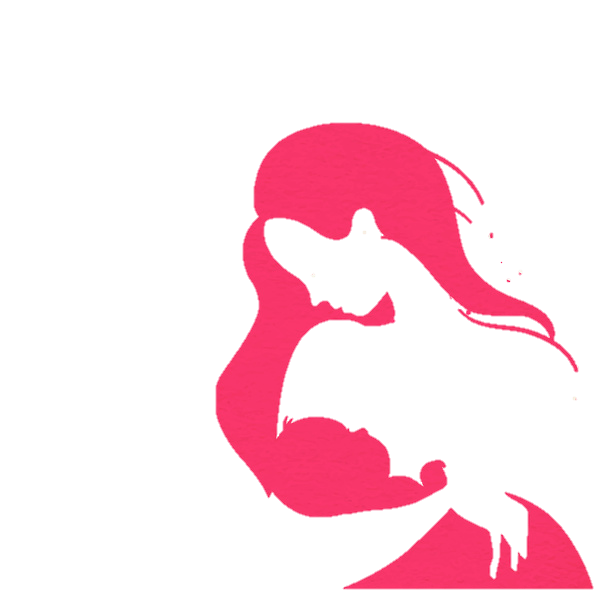 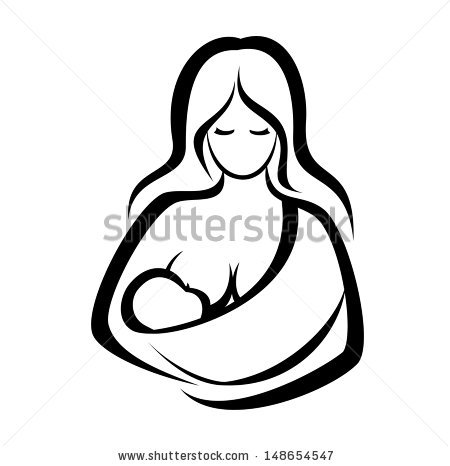 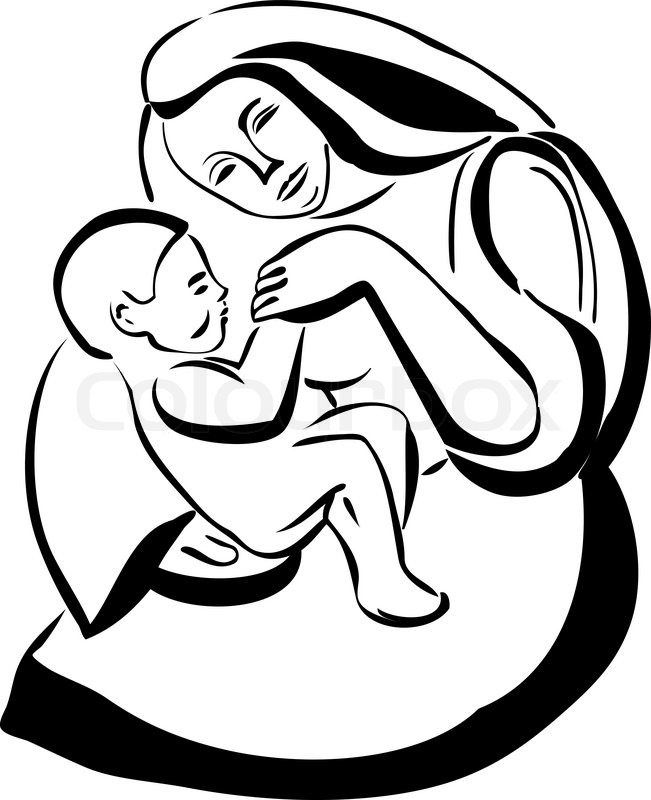 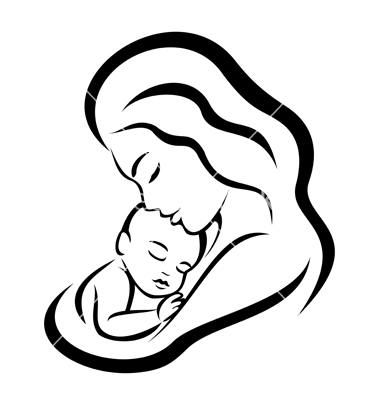 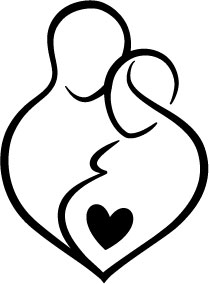 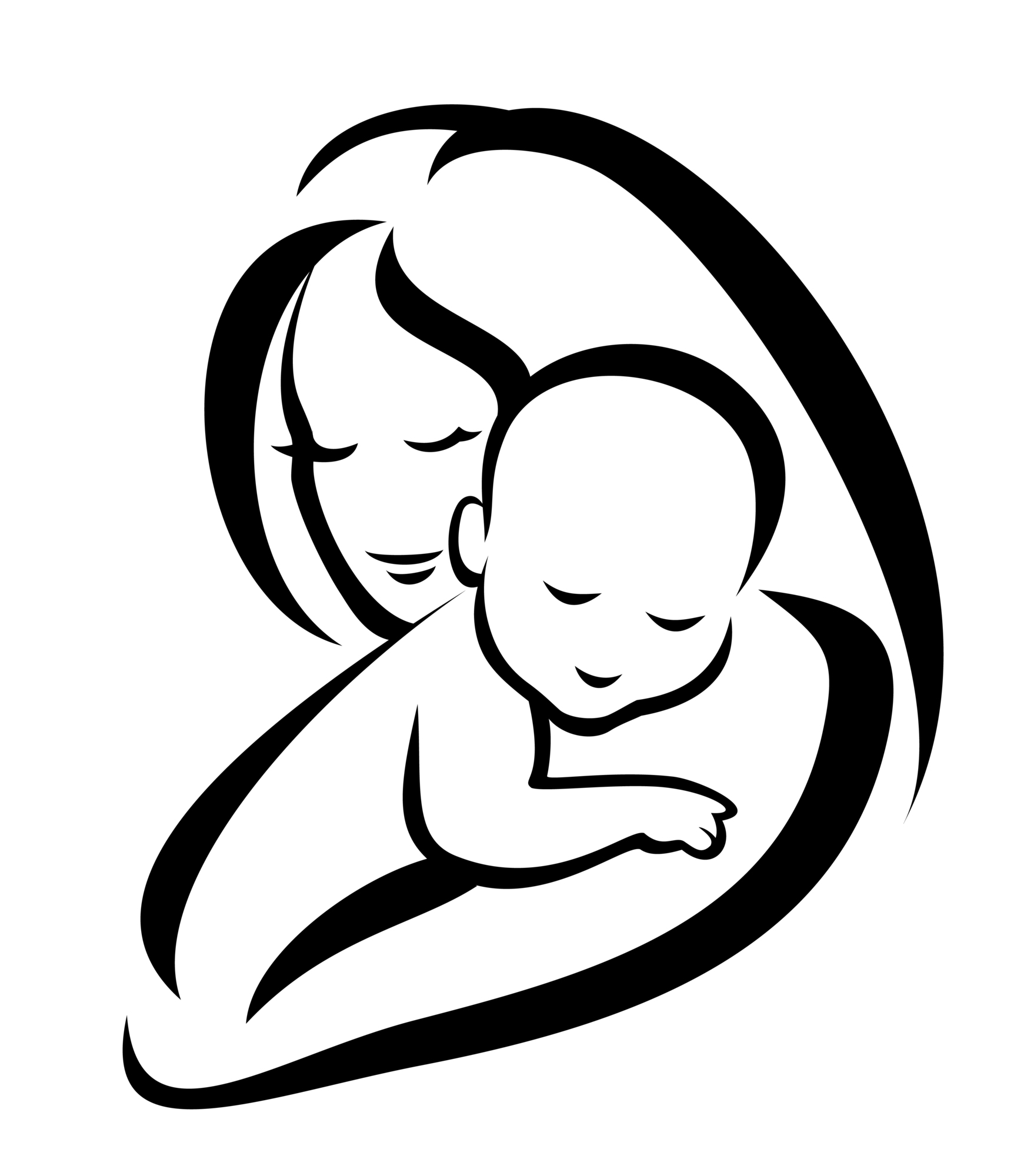 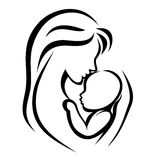 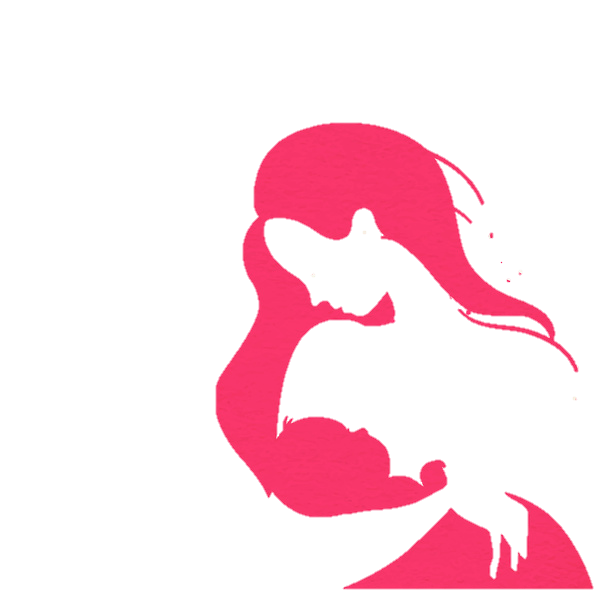 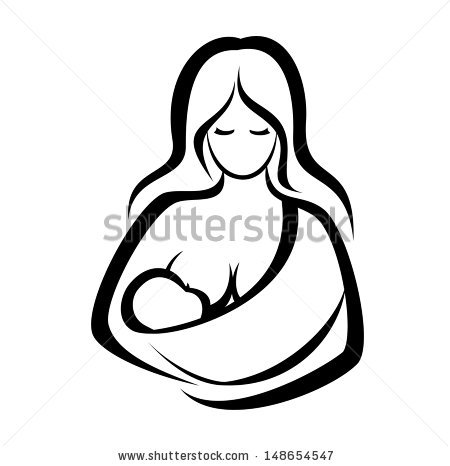 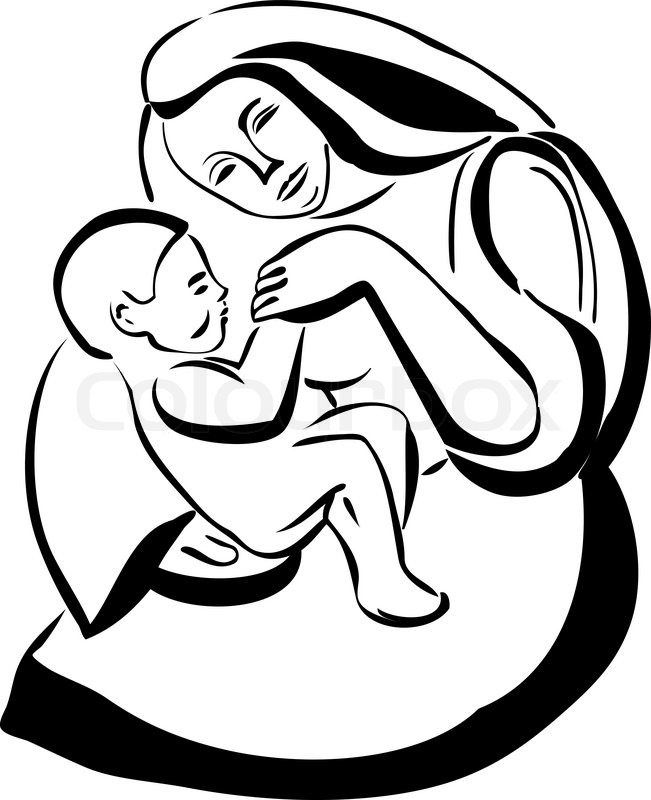 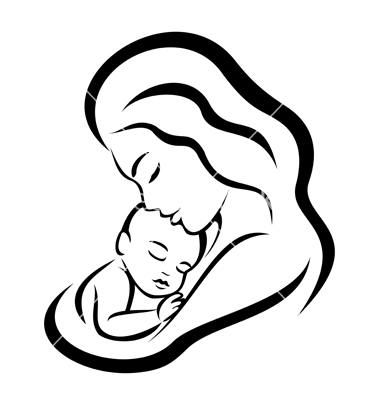 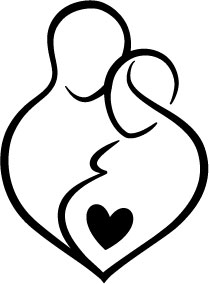 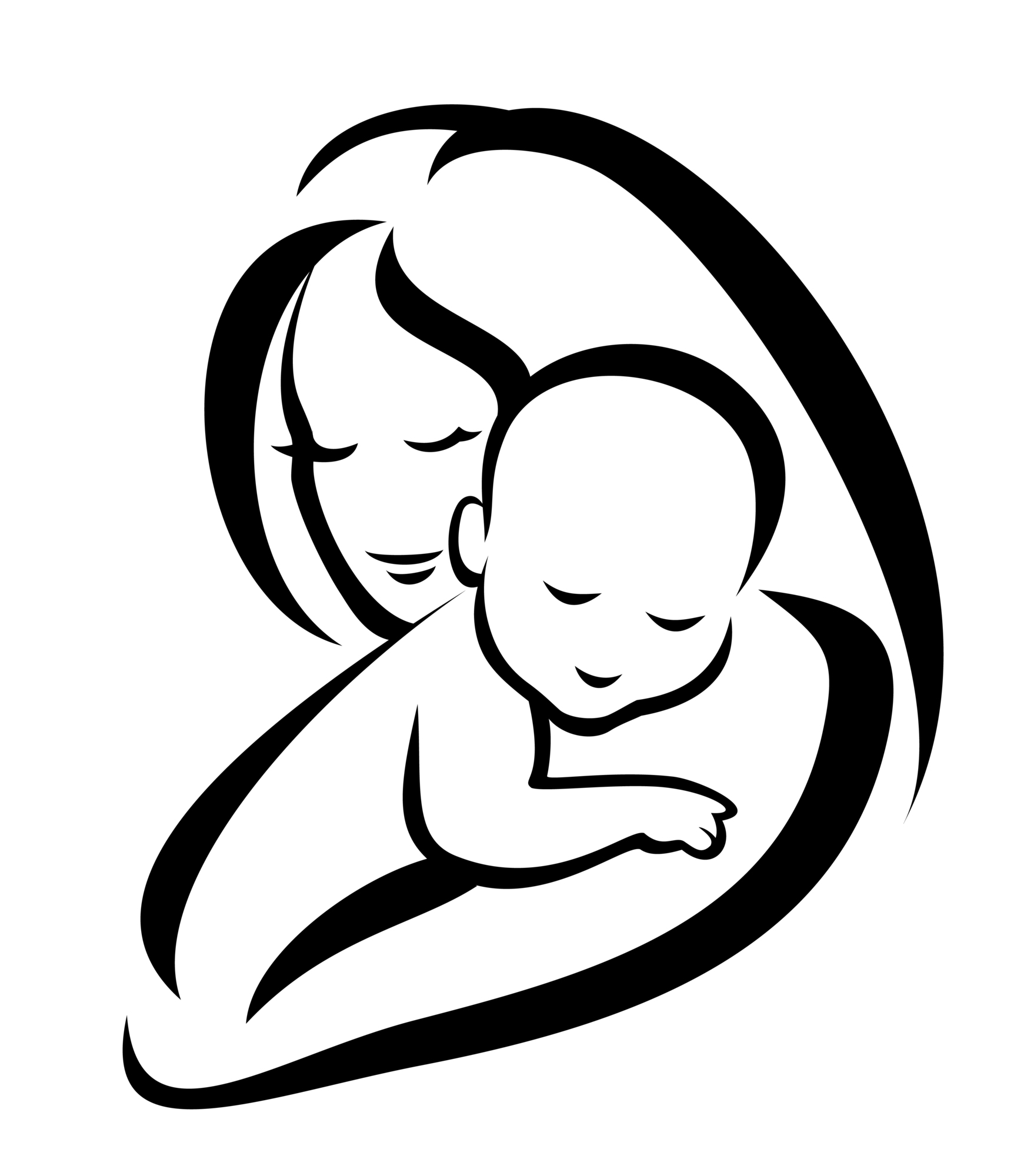 Social and Physical Determinants of Child Health
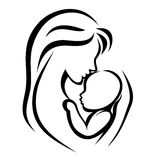 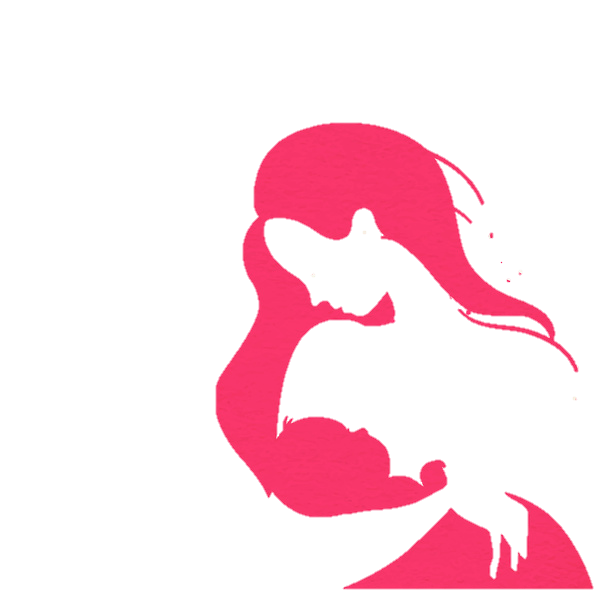 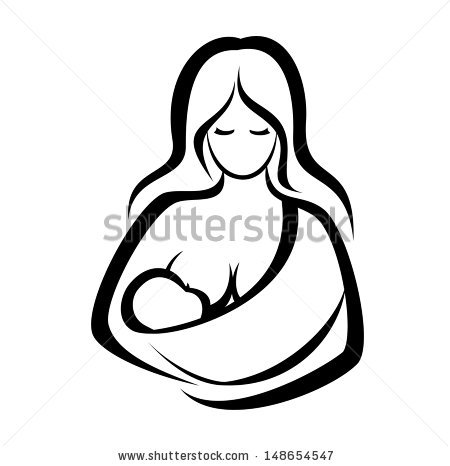 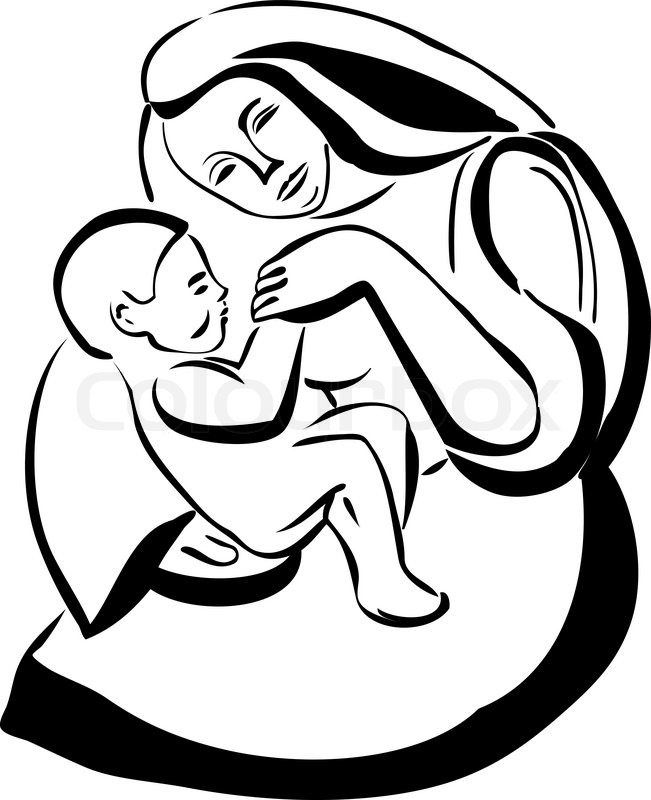 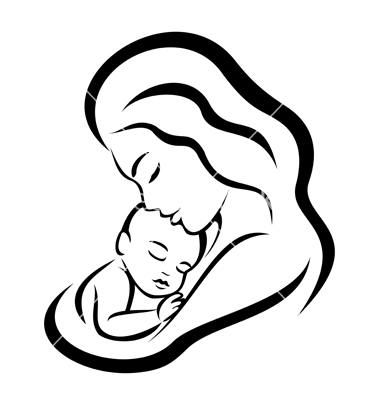 Social and Physical Determinants of Child Health
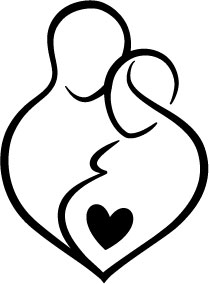 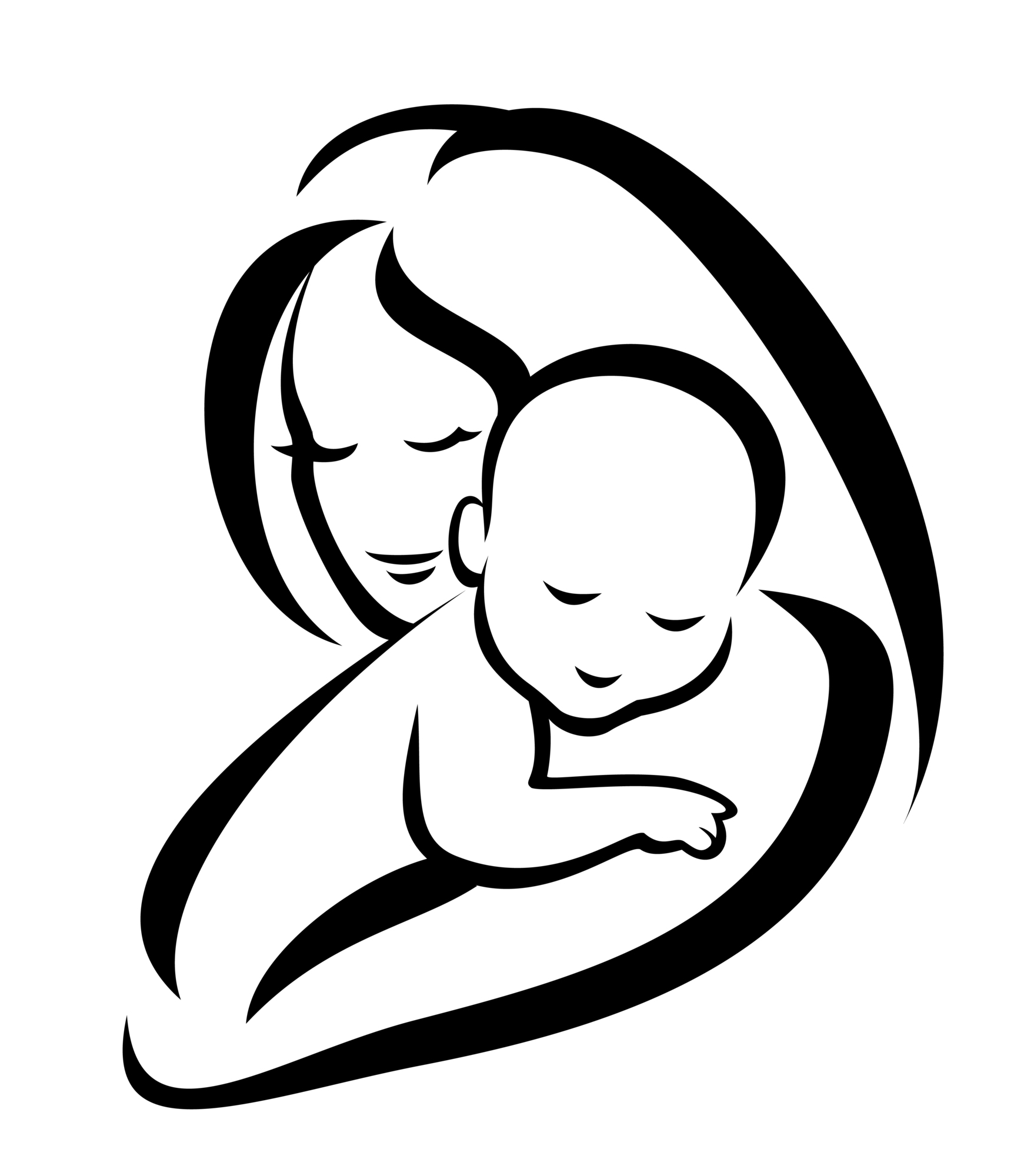 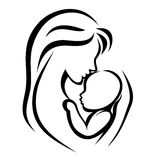 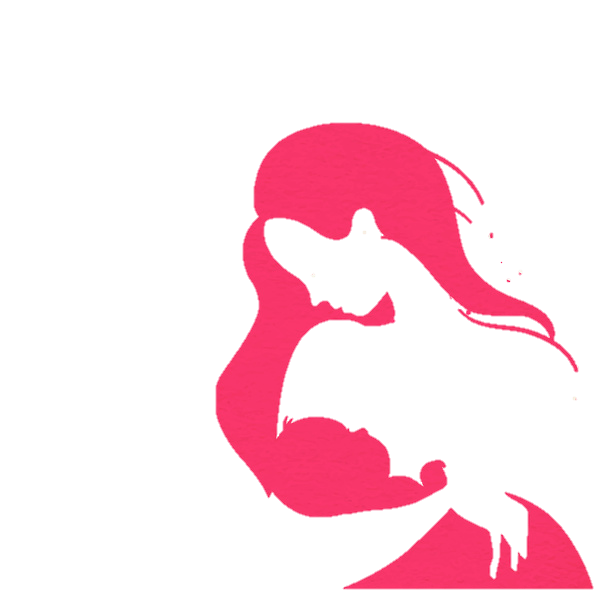 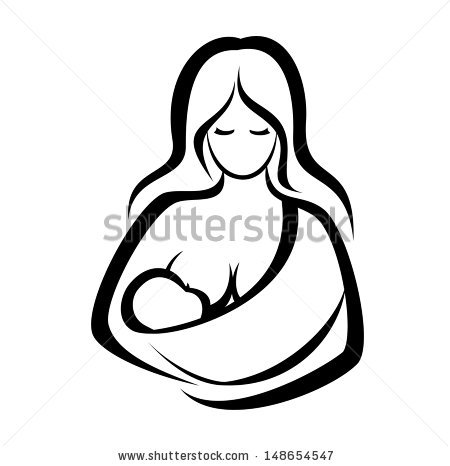 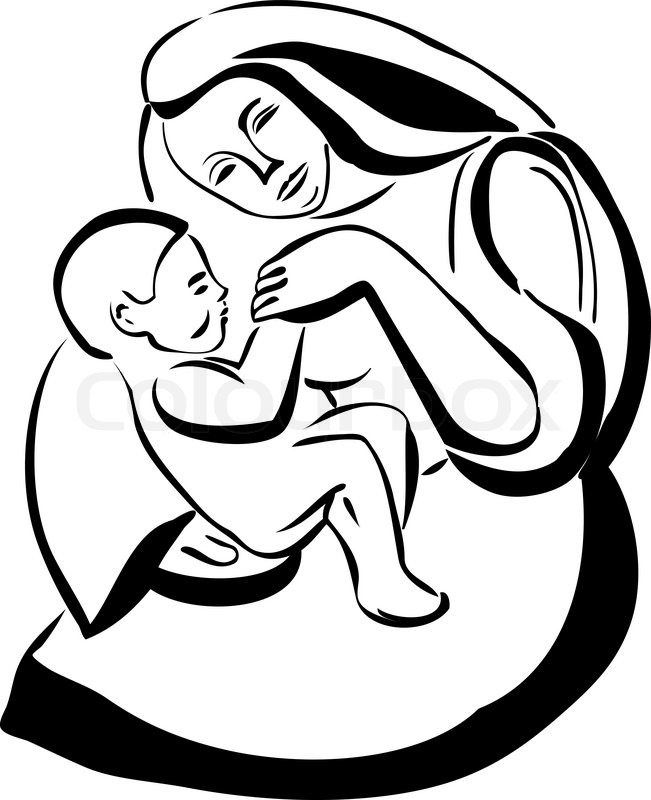 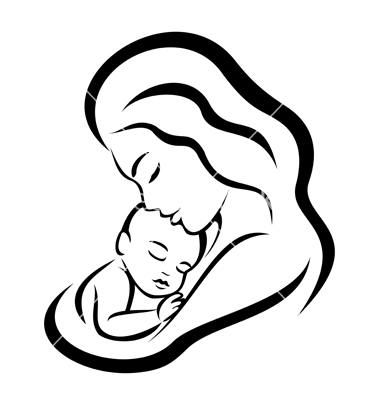 How to improve the health and well-being of women, infants, children, and families.
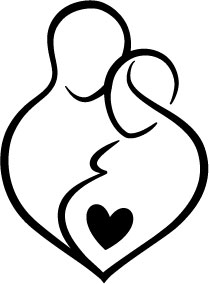 First 24 hours : assessment of vaginal bleeding, uterine contraction, temperature and heart rate should be done routinely during the first 24 hours

Breastfeeding should be assessed

women should be asked about their emotional wellbeing, what family and social support they have 

Iron and folic acid supplementation should be provided for at least 3 months after delivery.
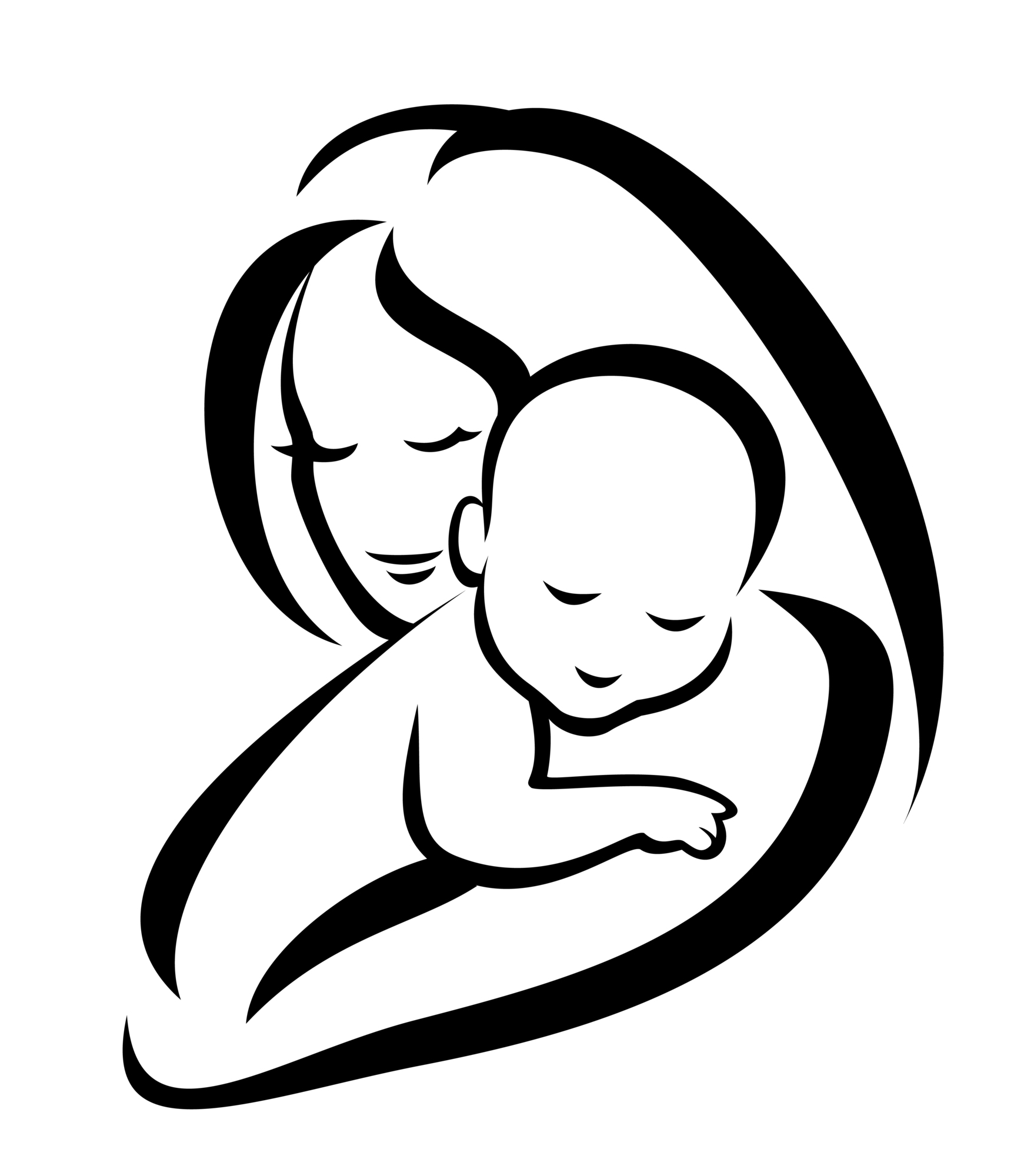 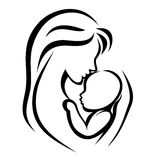 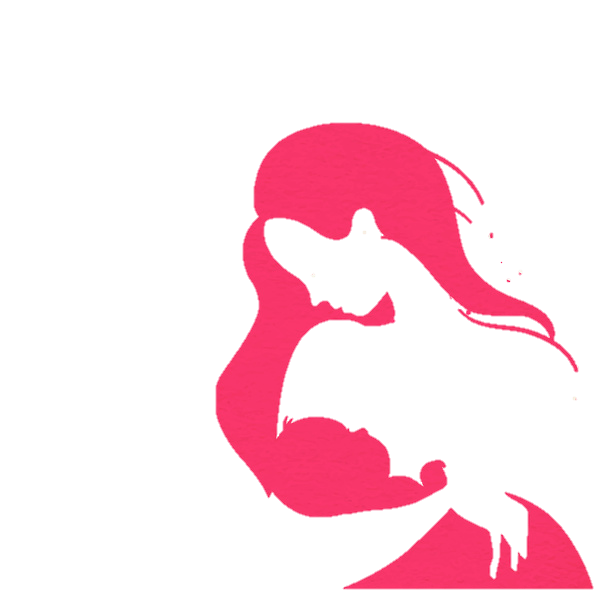 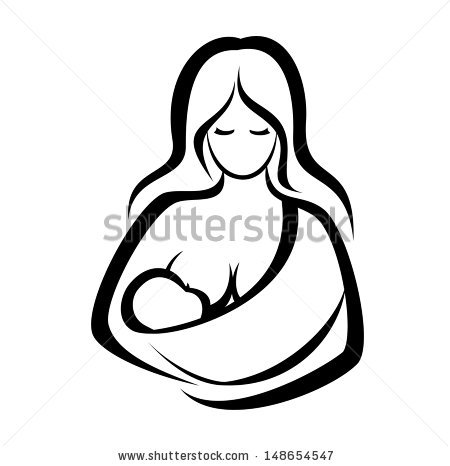 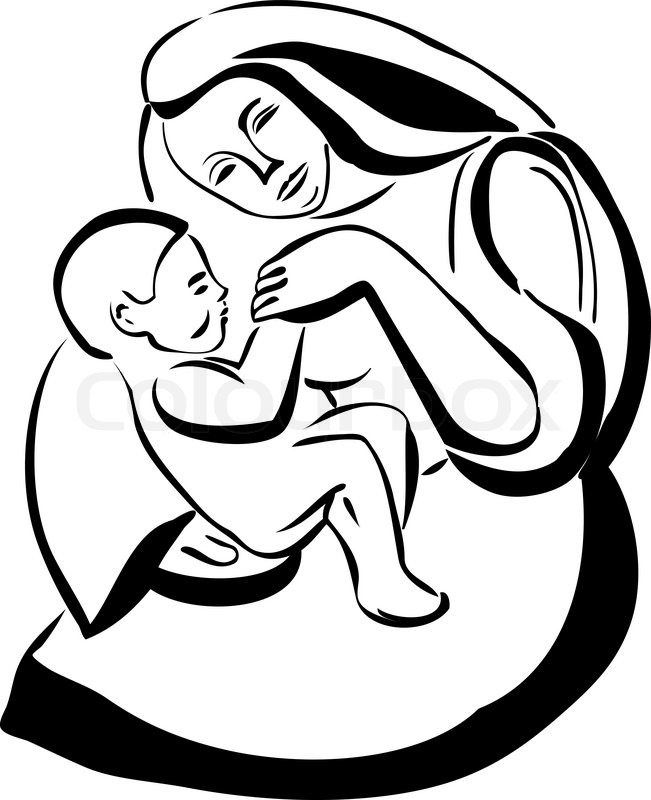 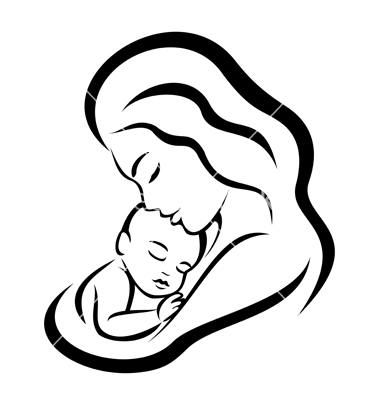 Post partum depression
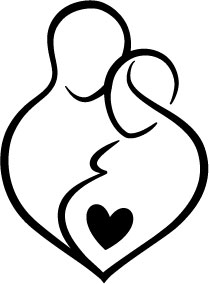 After 10–14 days, all women should be asked about postpartum depression 
approximately 10 to 15% of women suffer from postpartum mood disorders (PPMDs), including postpartum depression (PPD), postpartum anxiety/OCD and postpartum psychosis
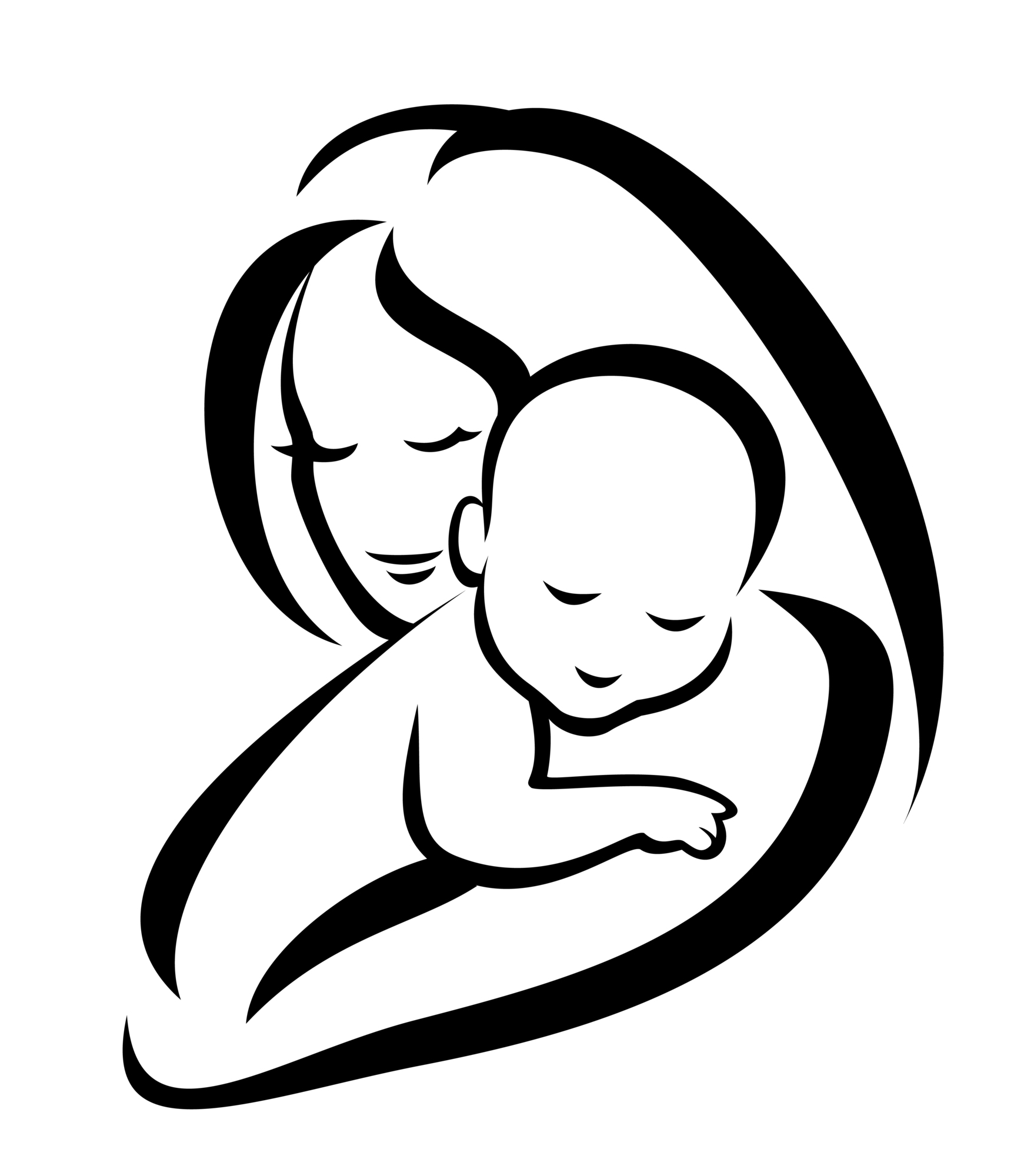 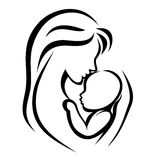 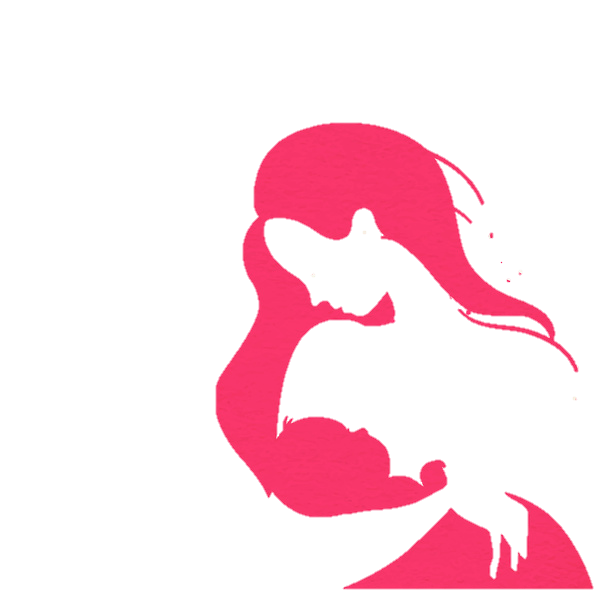 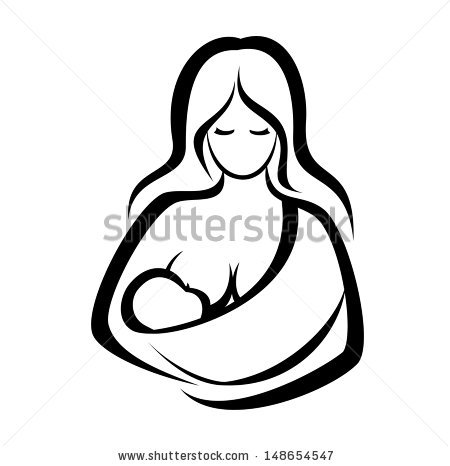 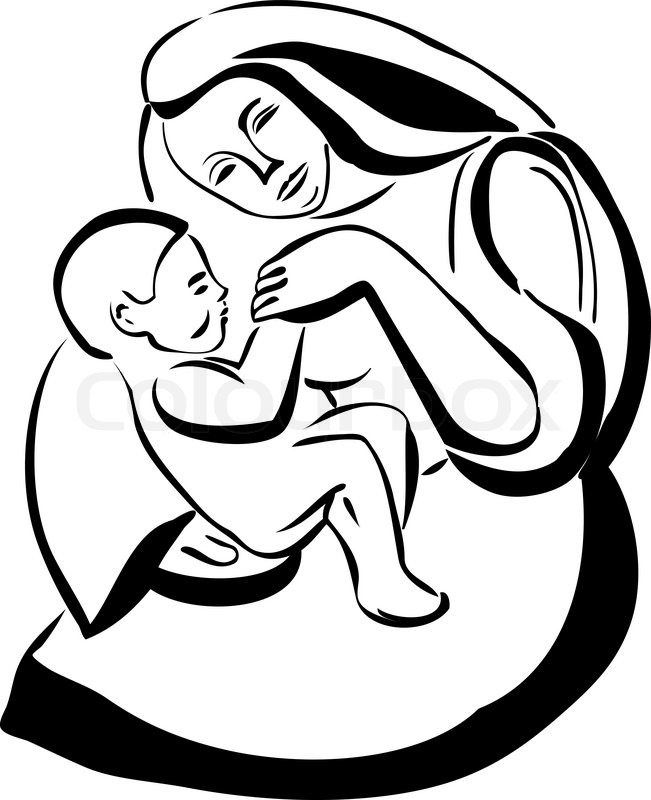 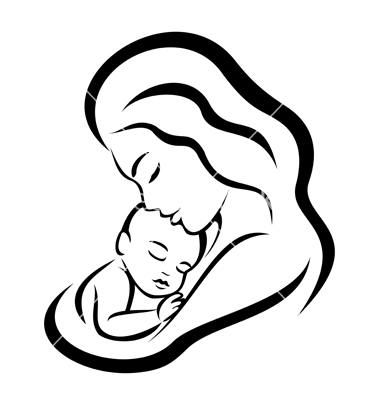 Post partum depression
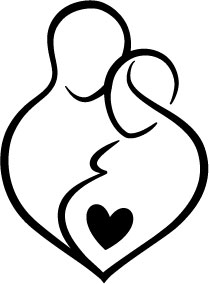 What are the symptoms of PPD?
loss of pleasure or interest in things you used to enjoy
eating much more, or much less,
Sadness, crying
Feeling guilty or worthless—blaming yourself
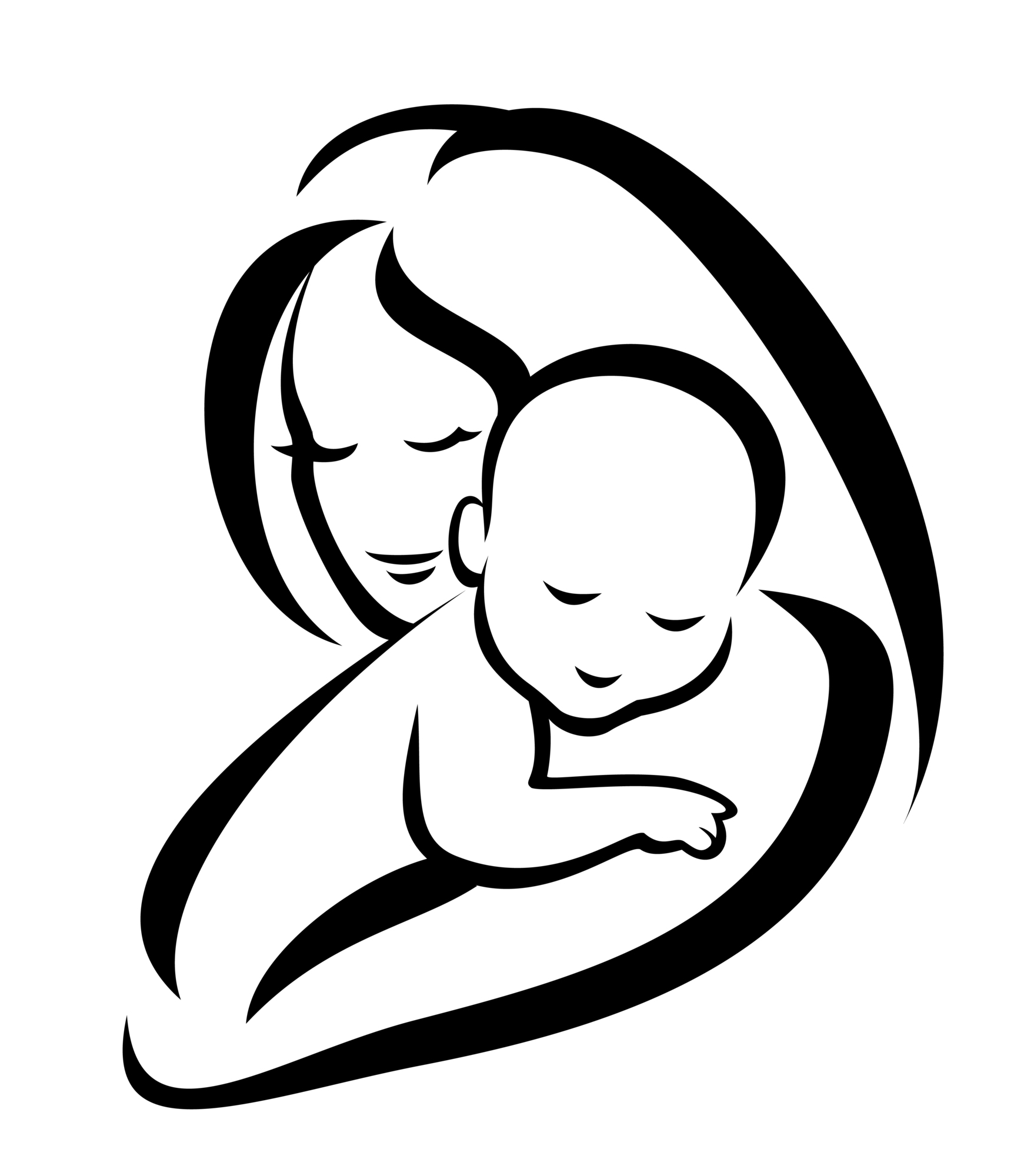 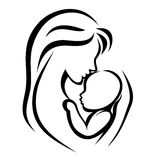 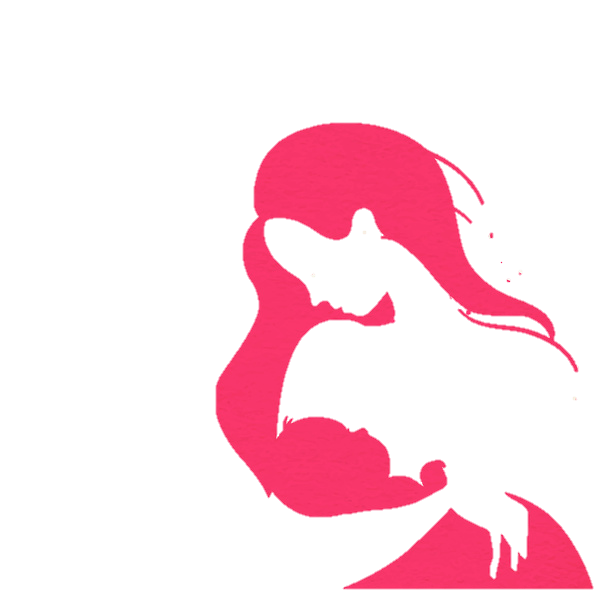 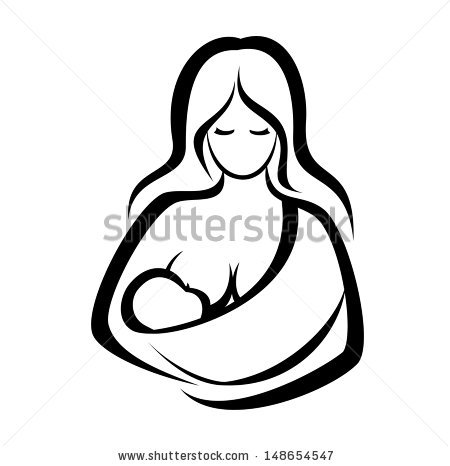 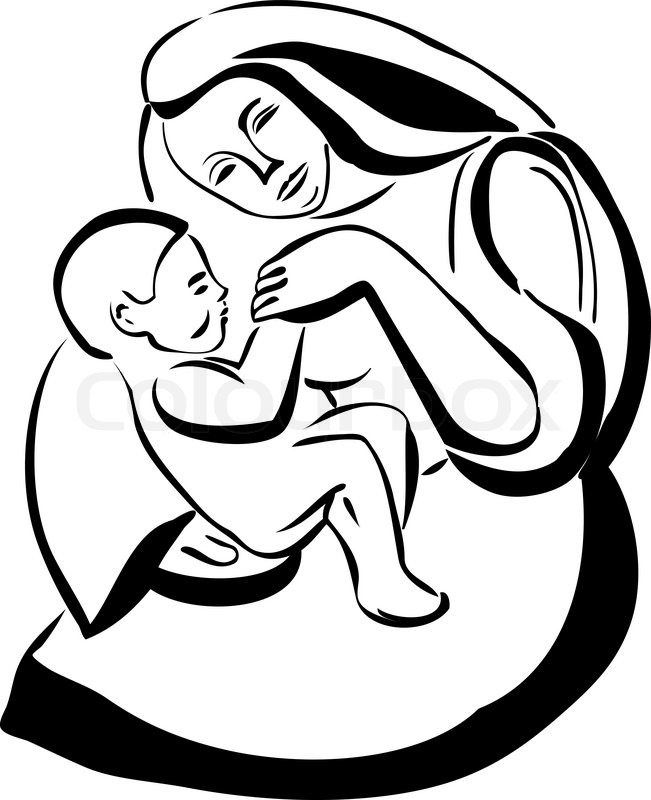 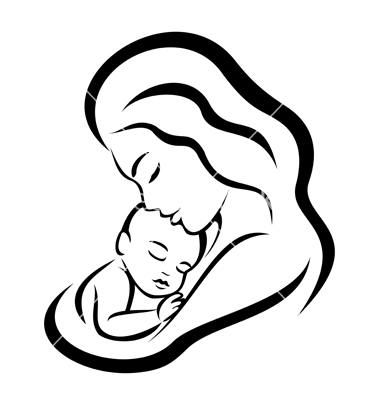 Post partum depression
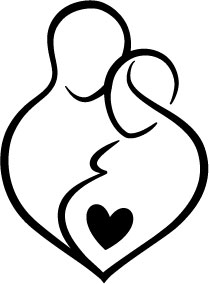 the risk factors for PPD?

Previous experience of depression or anxiety
premature birth
Isolation and lack of social support
Stress
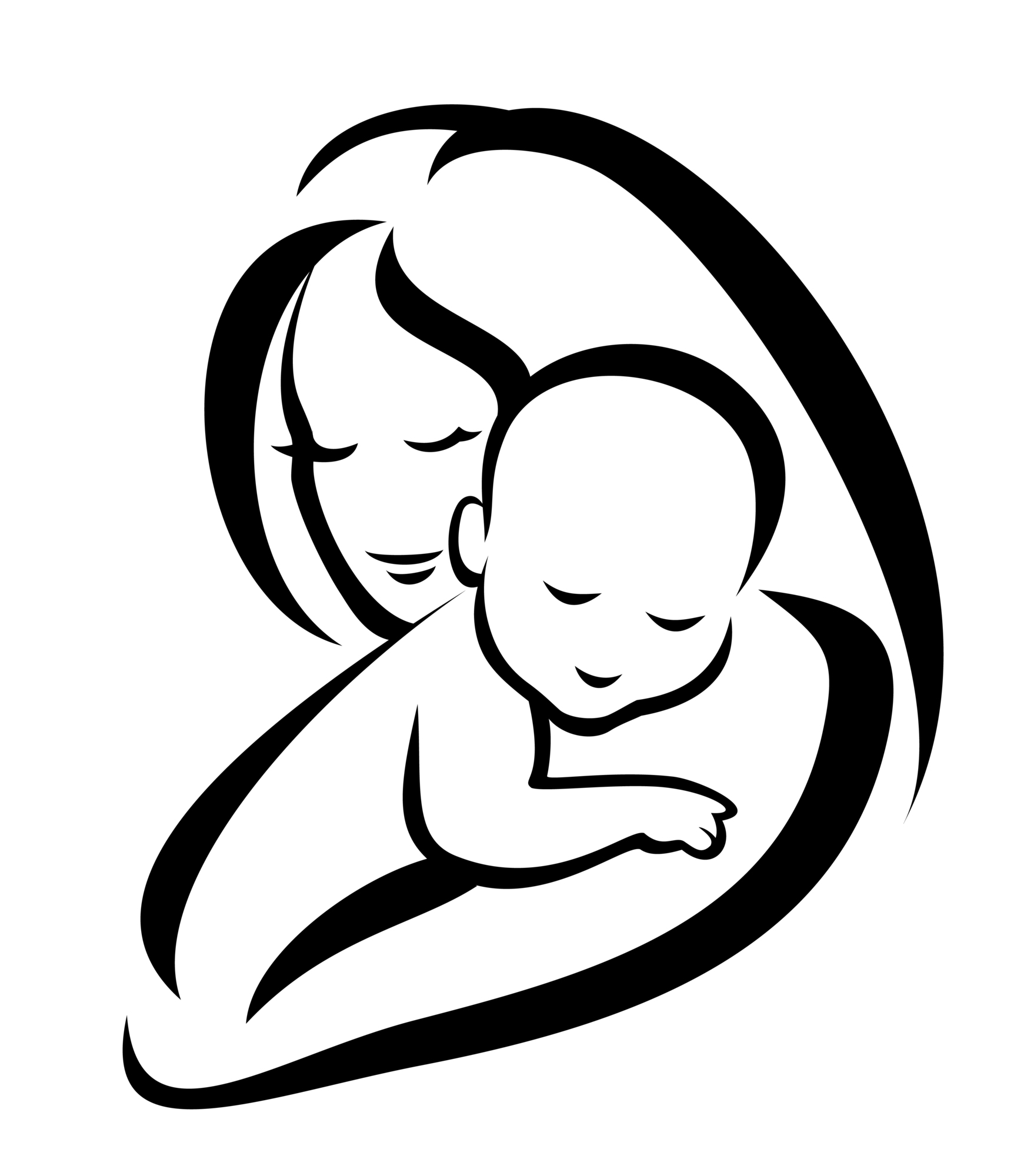 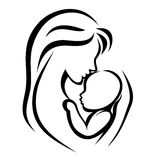 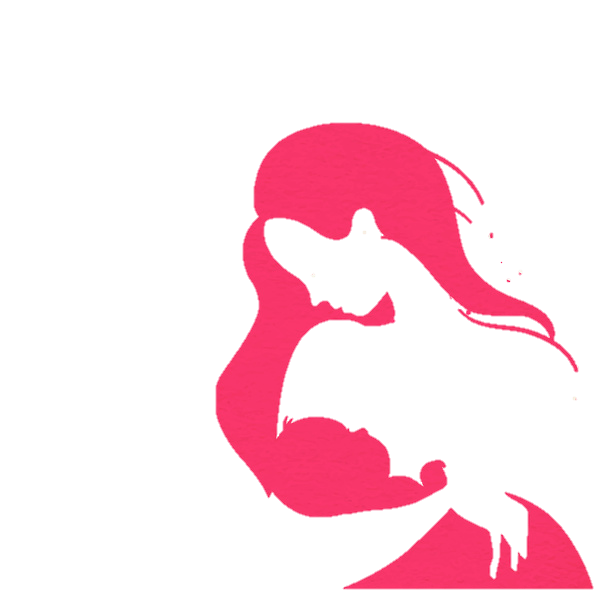 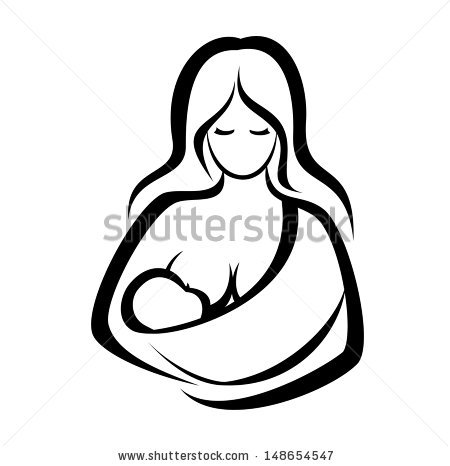 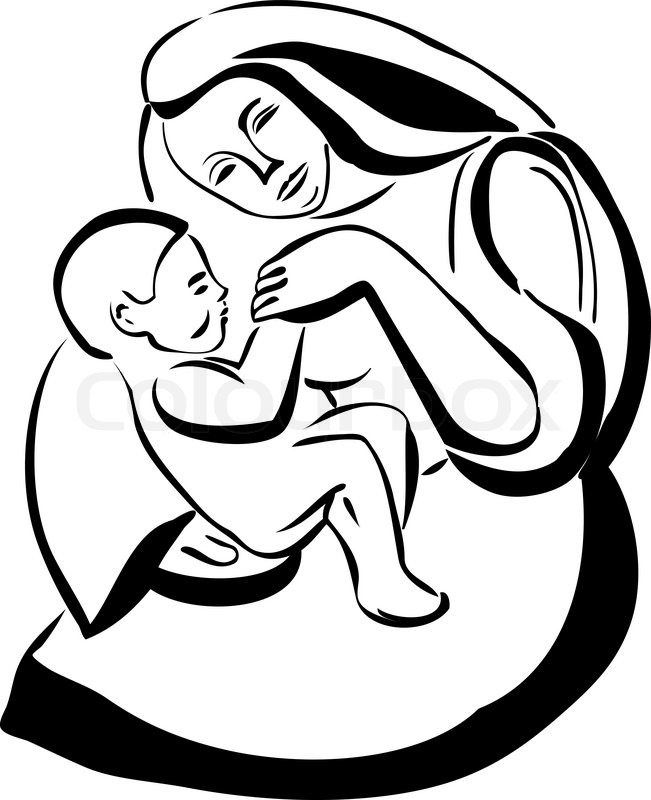 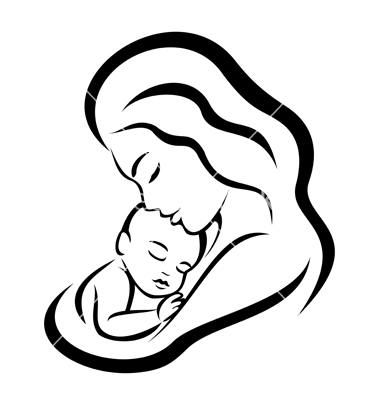 Post partum depression
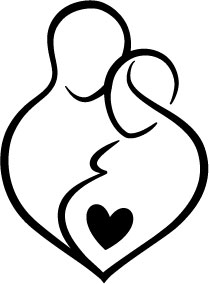 Causes
Physical changes. 

Emotional issues.
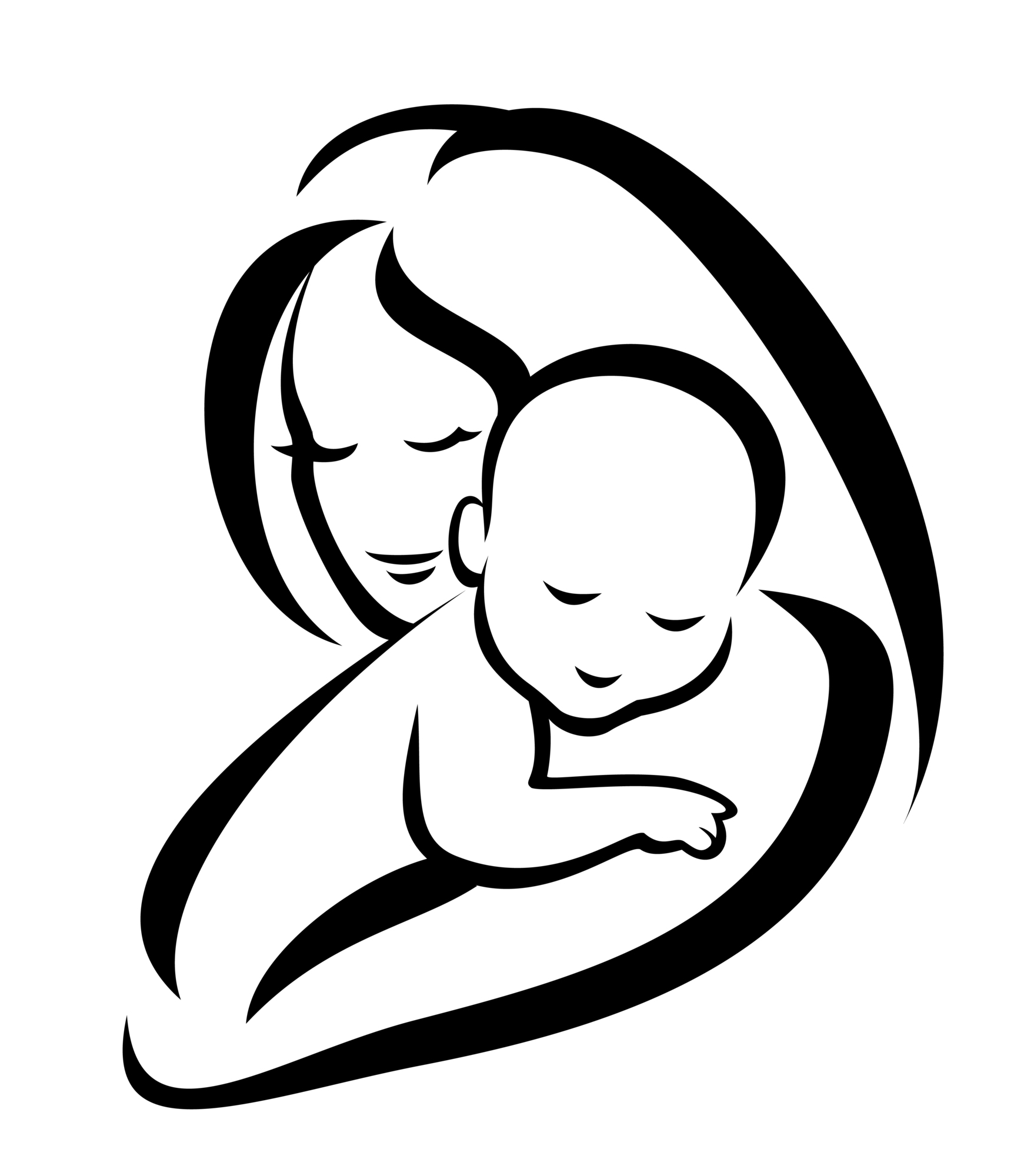 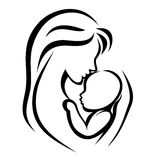 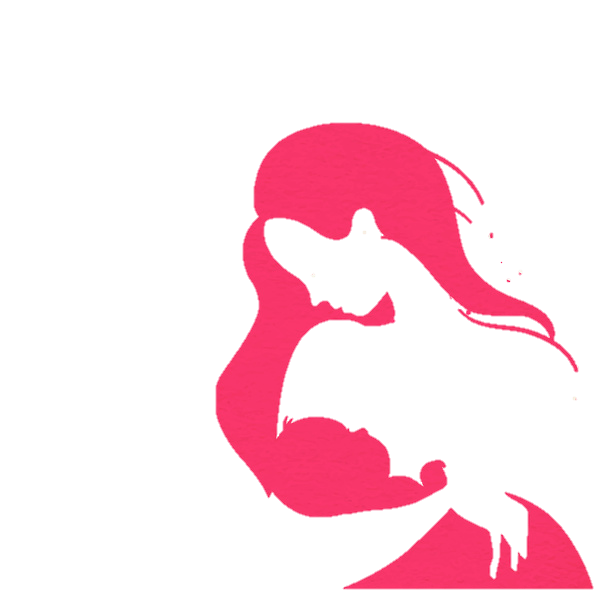 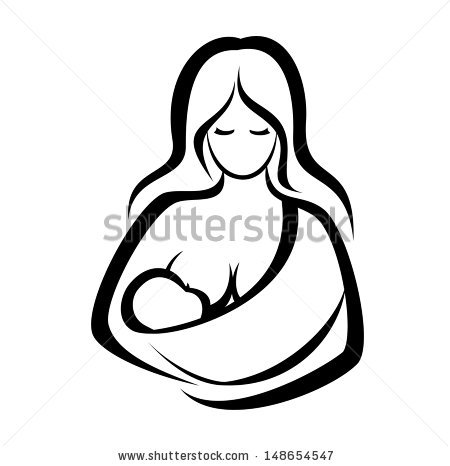 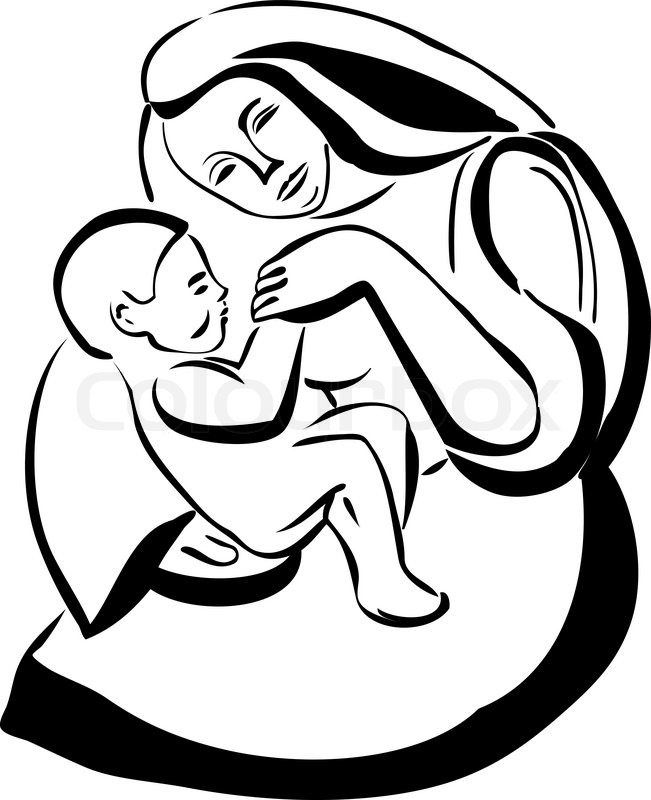 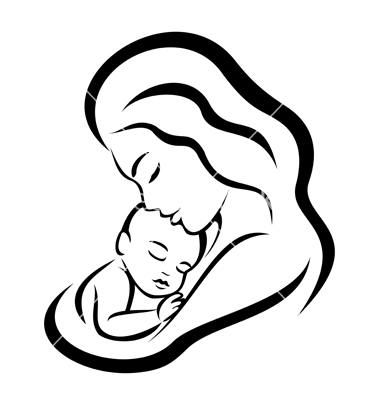 the major reasons of maternal mortality?Women die from a wide range of complications in pregnancy, childbirth or the postpartum period. The four major killers are: severe bleeding (mostly bleeding postpartum), infections (also mostly soon after delivery), hypertensive disorders in pregnancy (eclampsia) and obstructed labor
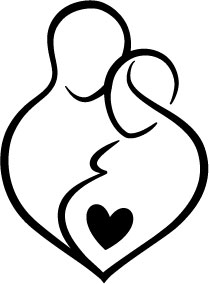 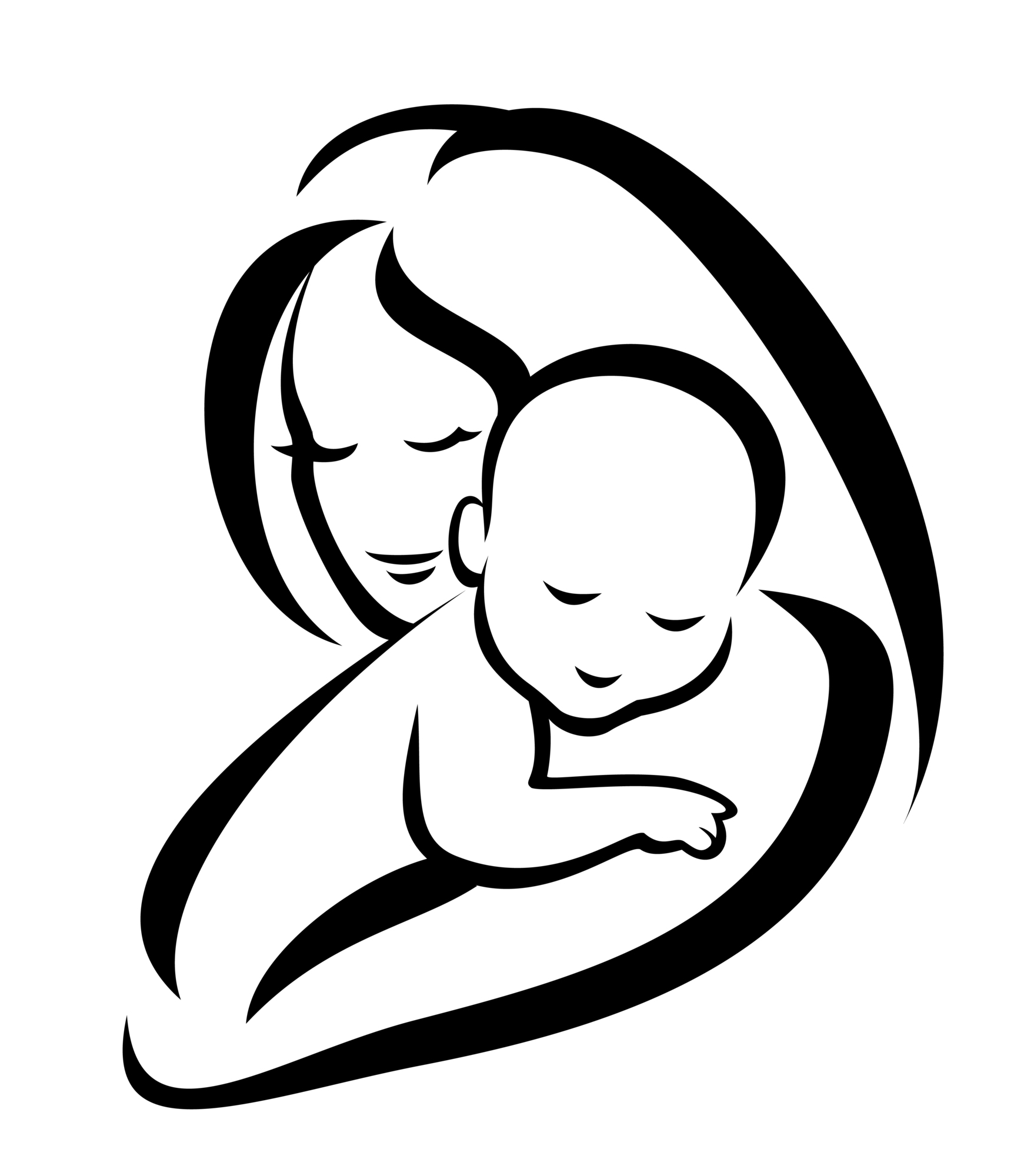 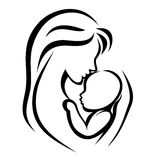 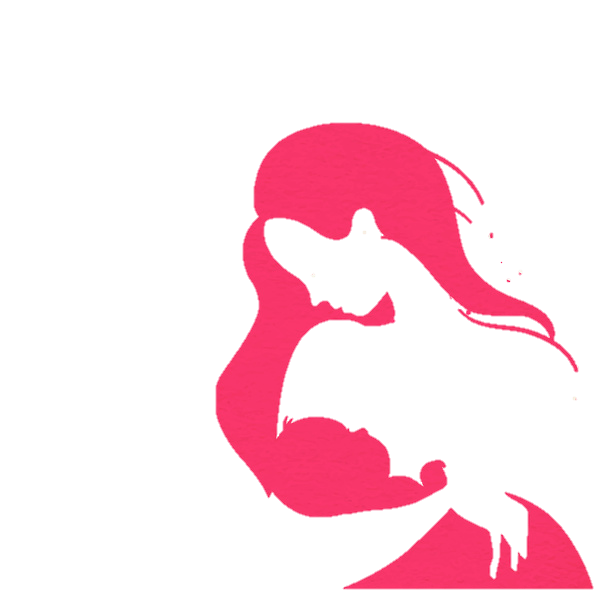 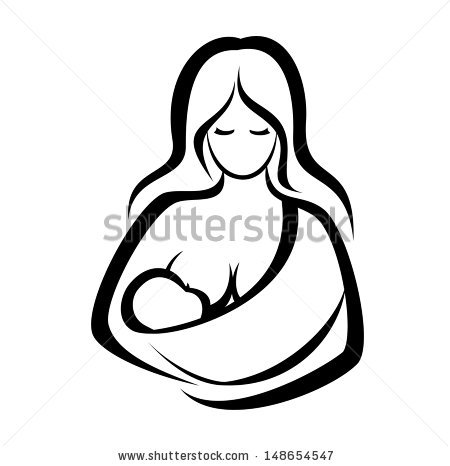 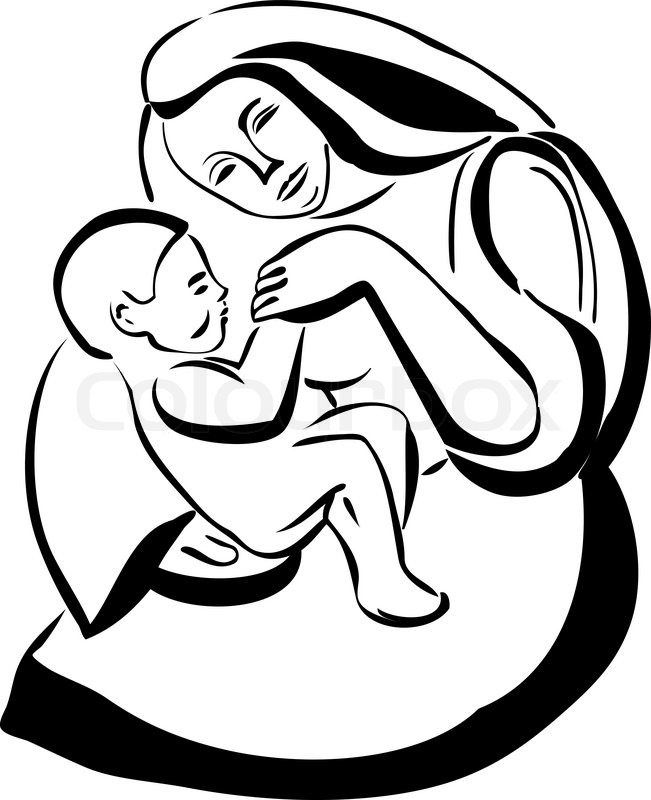 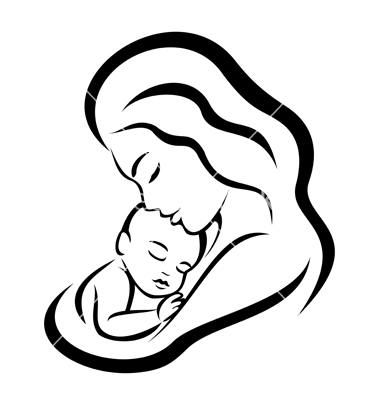 How can maternal deaths be prevented?
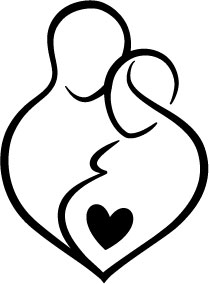 We should ensure that women have access to family planning and safe abortion. This will reduce unwanted pregnancies and unsafe abortions
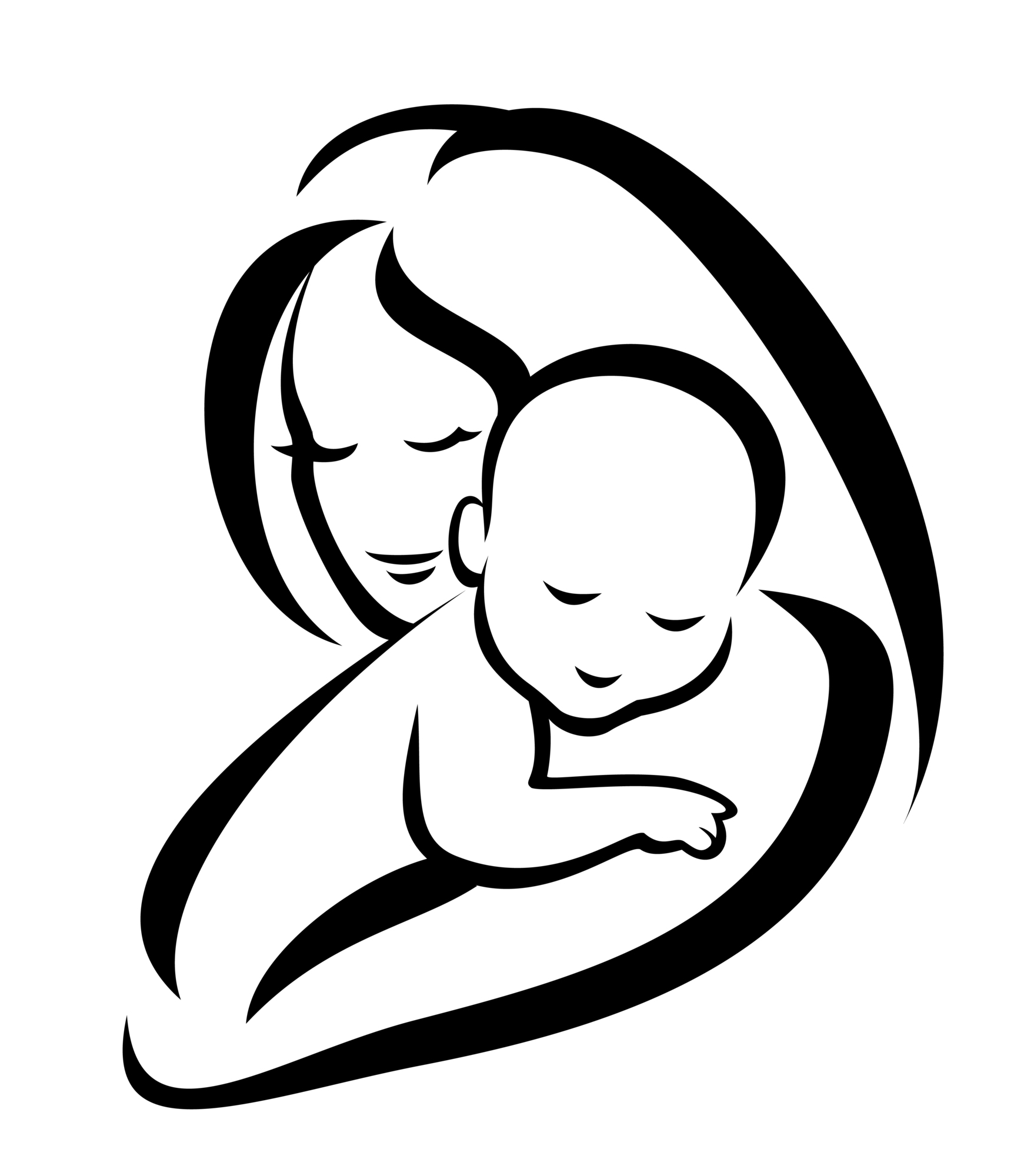 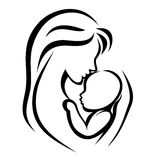 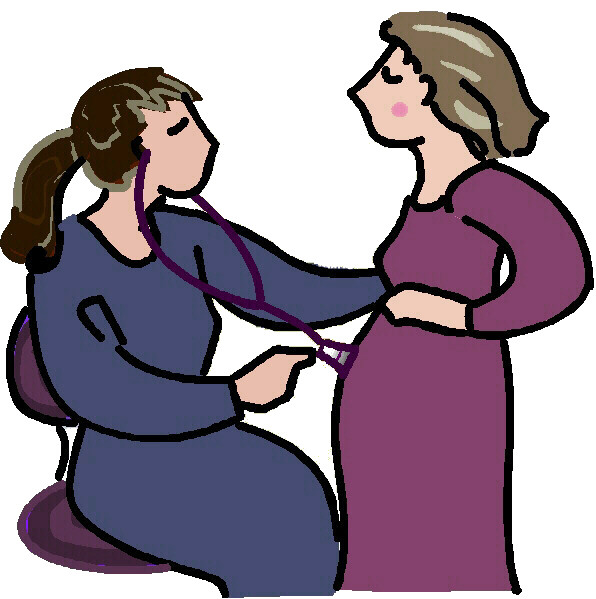 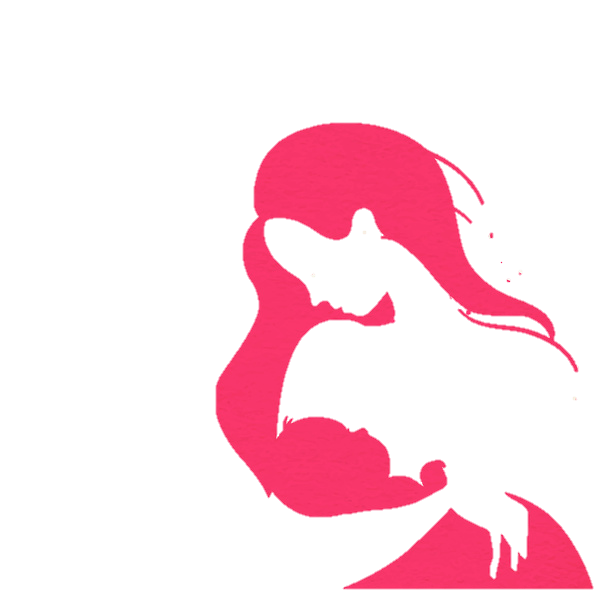 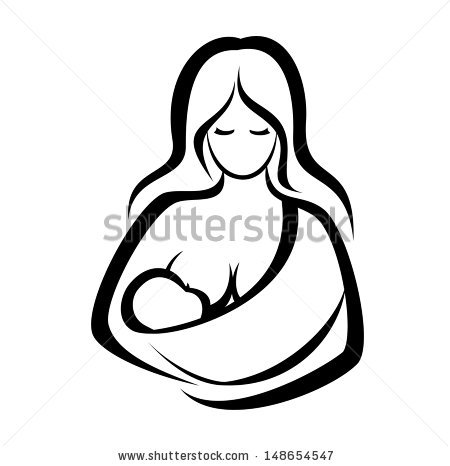 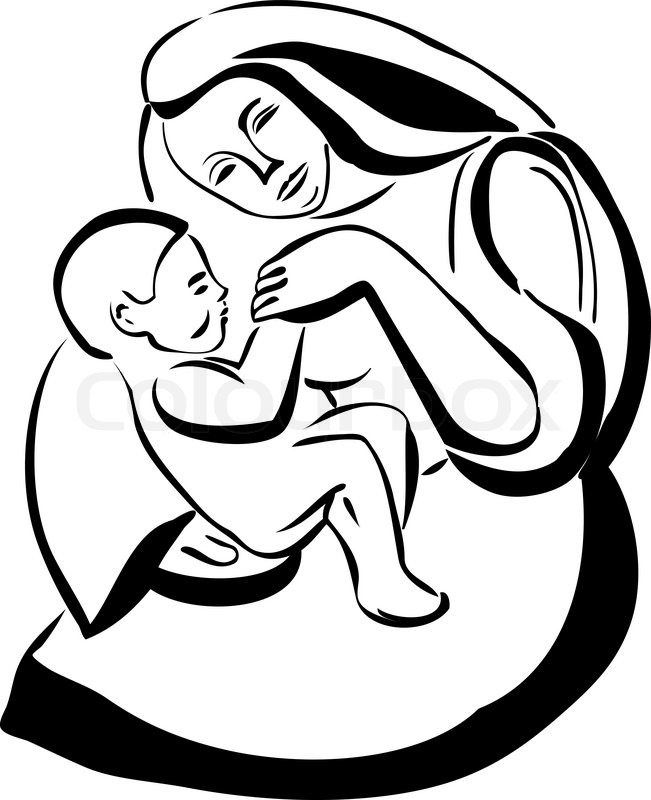 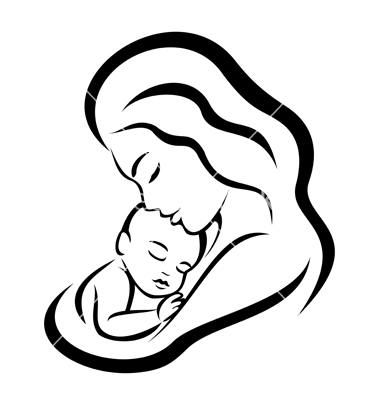 How to improve infancy health
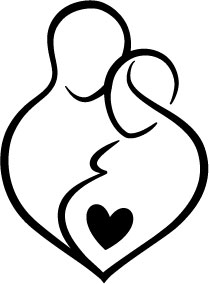 infant Mortality
for every 1,000 babies that are born, almost 6 die during their first year, 45% of child deaths under the age of 5 years take place during the neonatal period.
. Most of these babies die as a result of
Birth defects
Preterm birth (birth before 37 weeks gestation) and low birth weight
Maternal complications of pregnancy
Sudden Infant Death Syndrome (SIDS)
Injuries (e.g., suffocation).
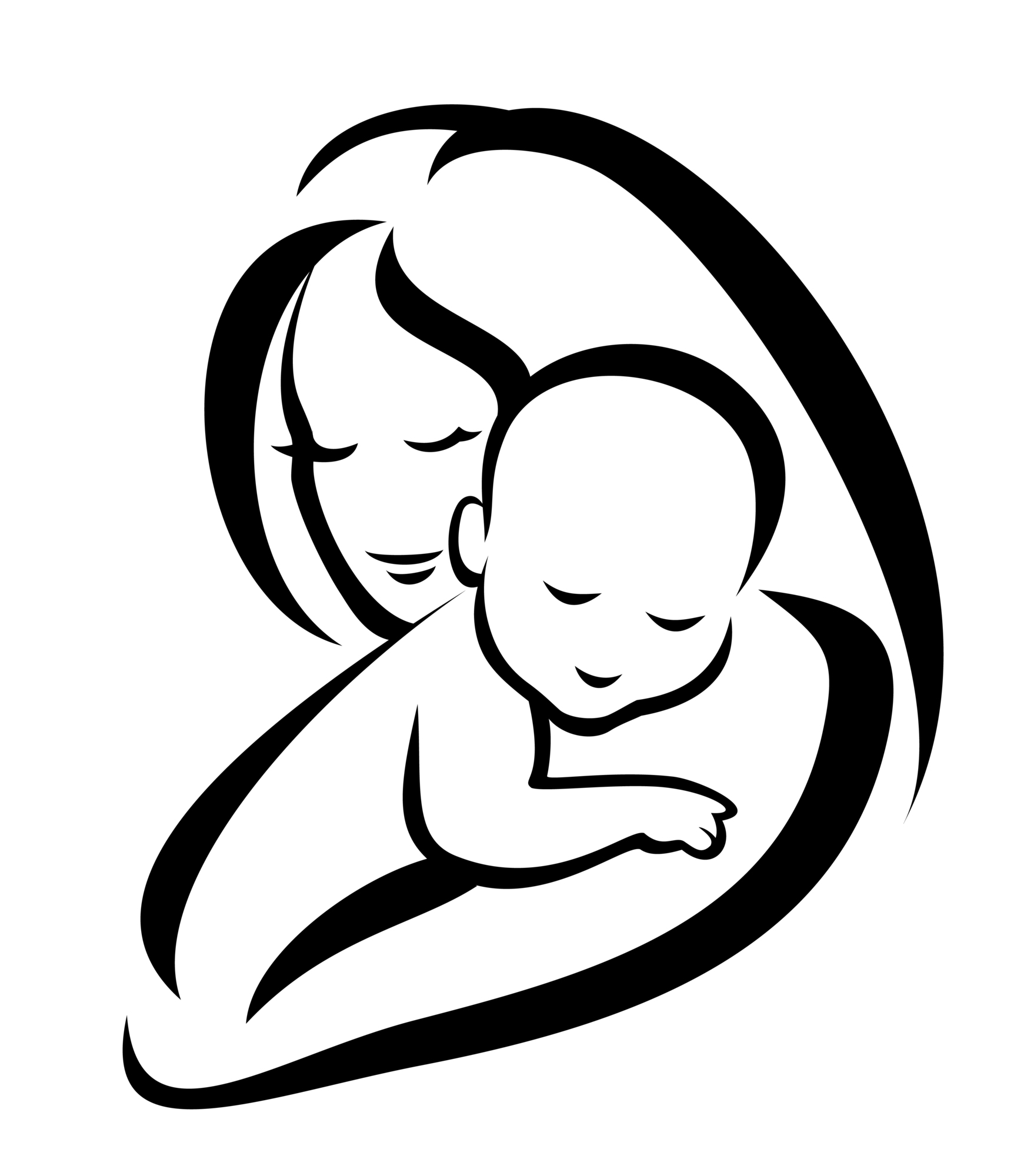 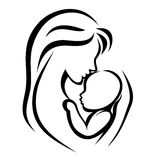 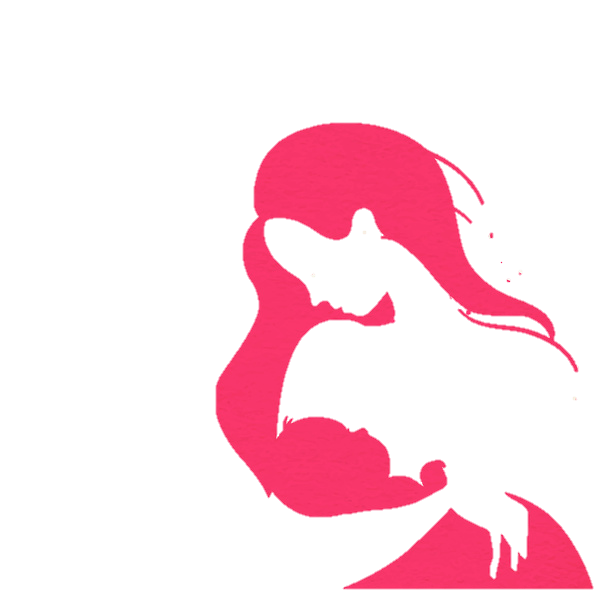 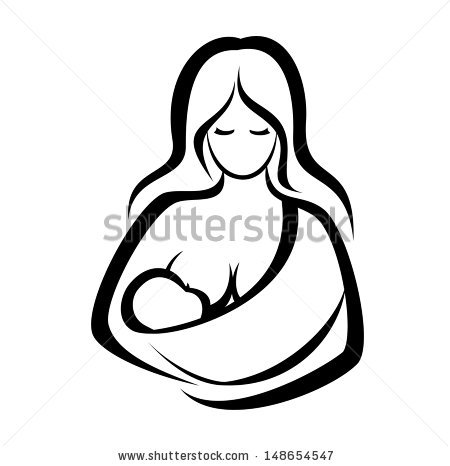 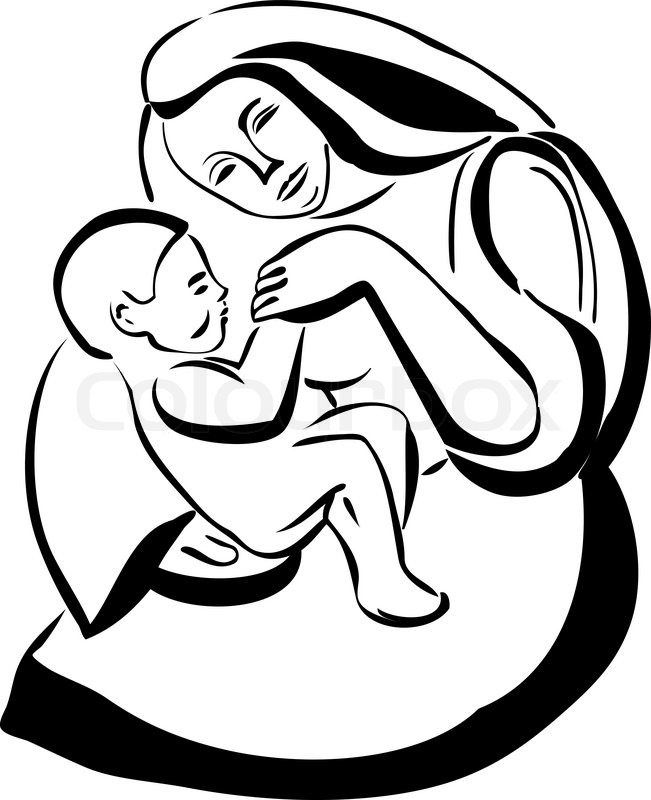 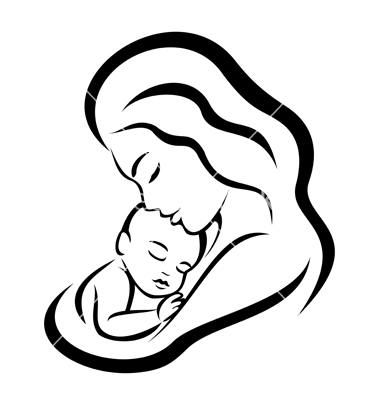 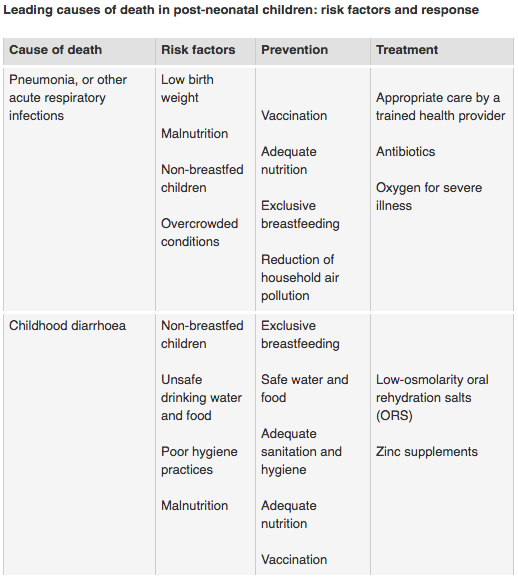 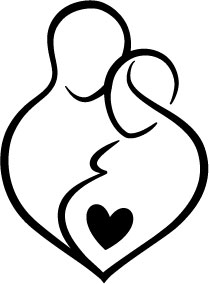 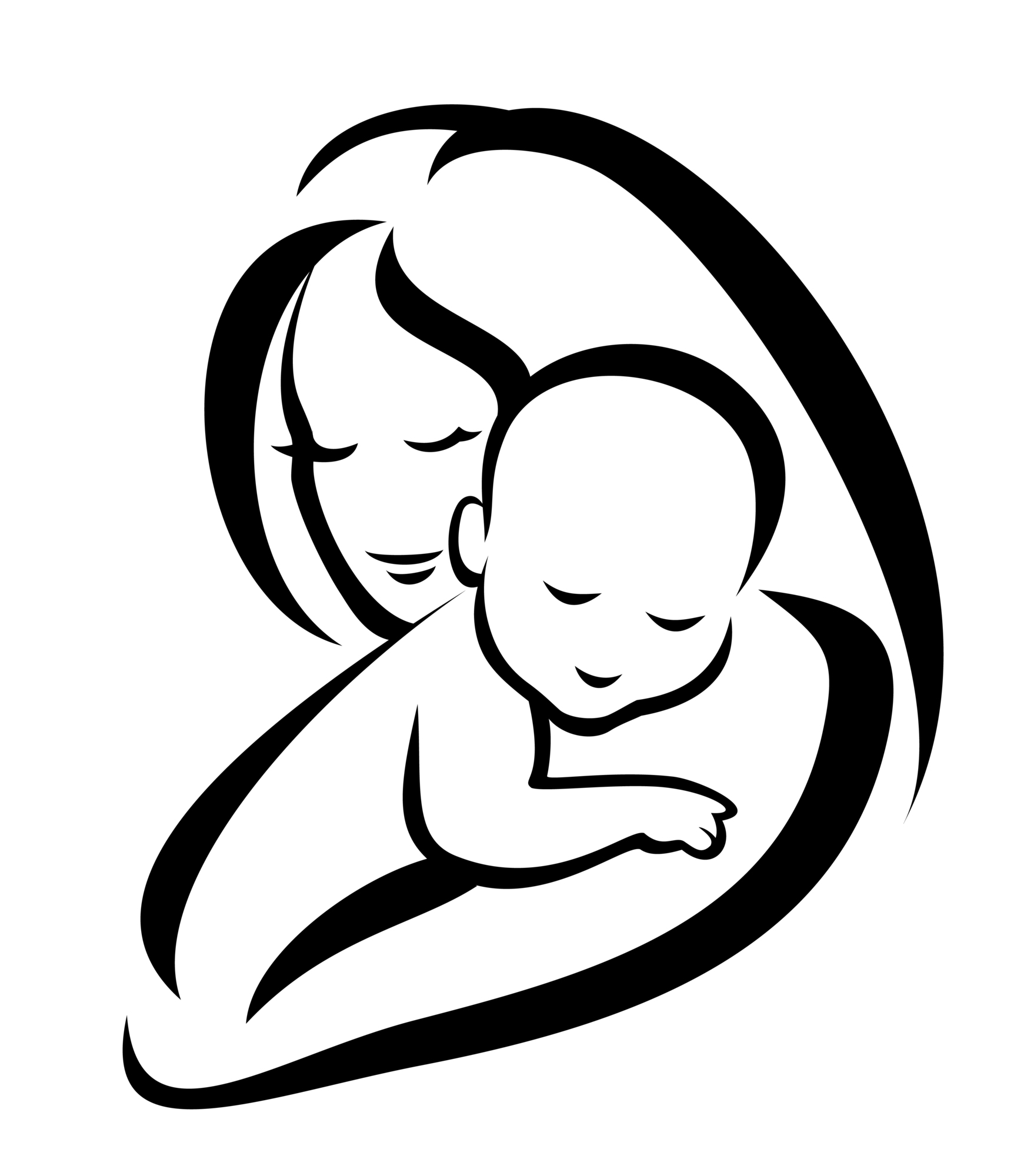 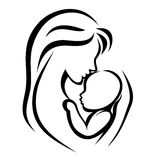 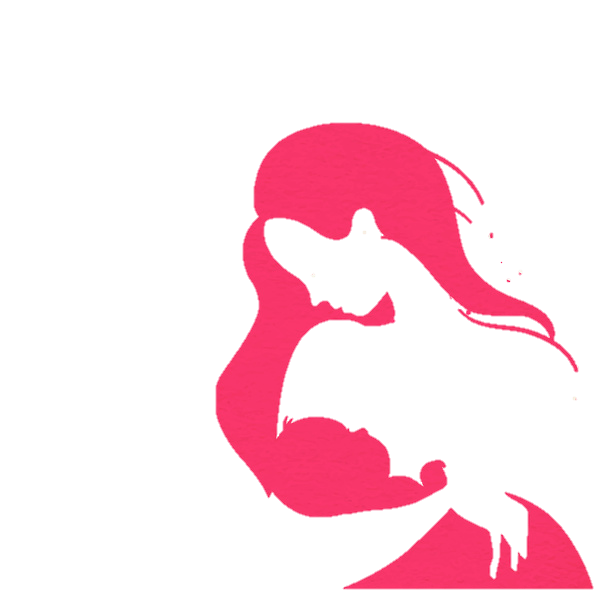 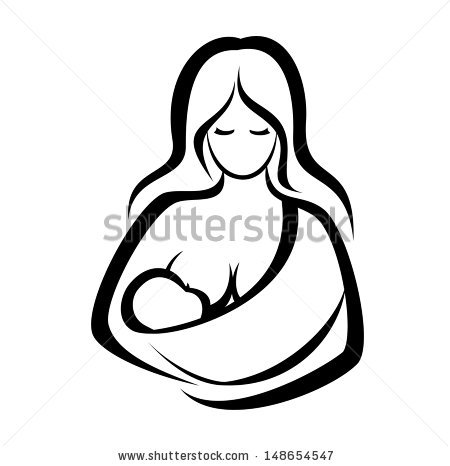 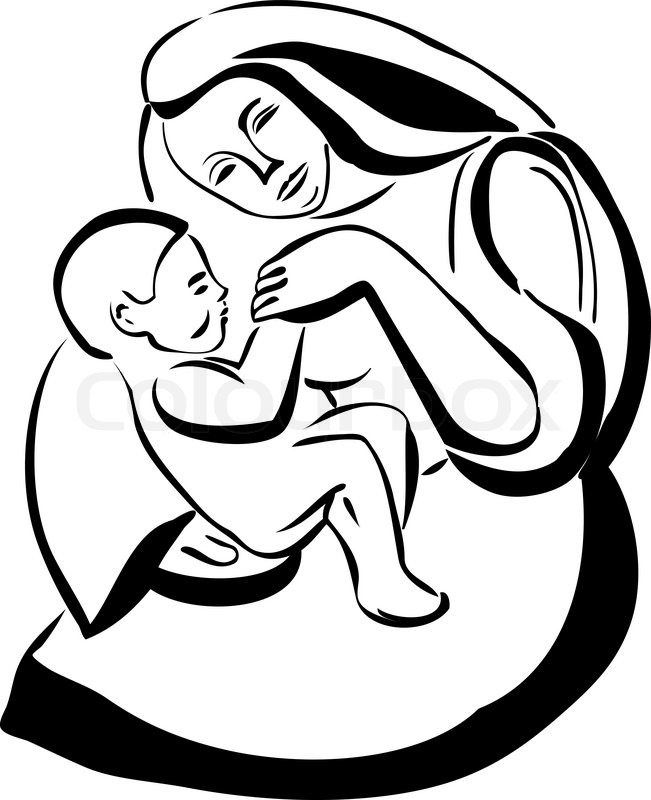 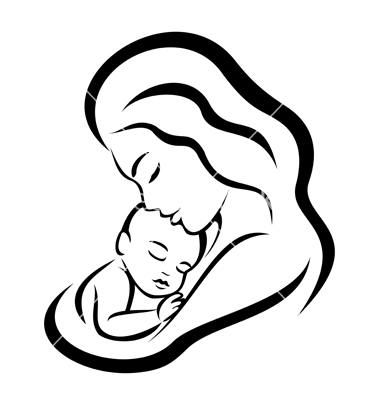 Improving infants health after delivery
Promote early and exclusive breastfeeding. 
A full clinical examination should be done 1 hour after birth. This includes giving vitamin K prophylaxis and hepatitis B vaccination (within 24 hours).
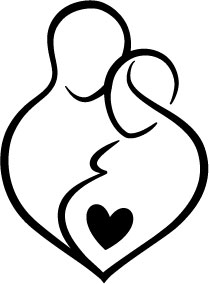 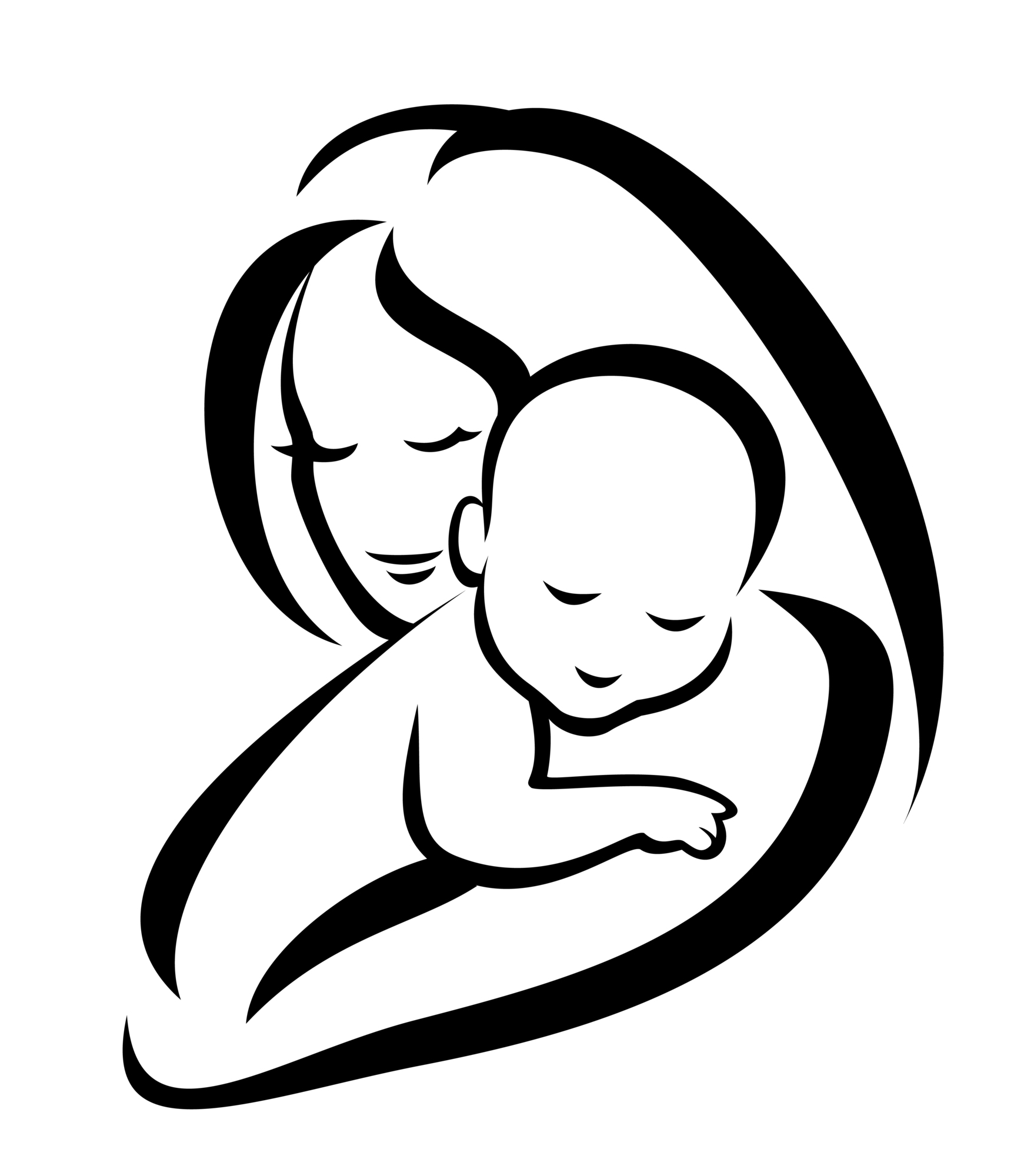 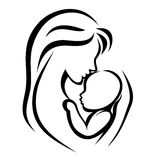 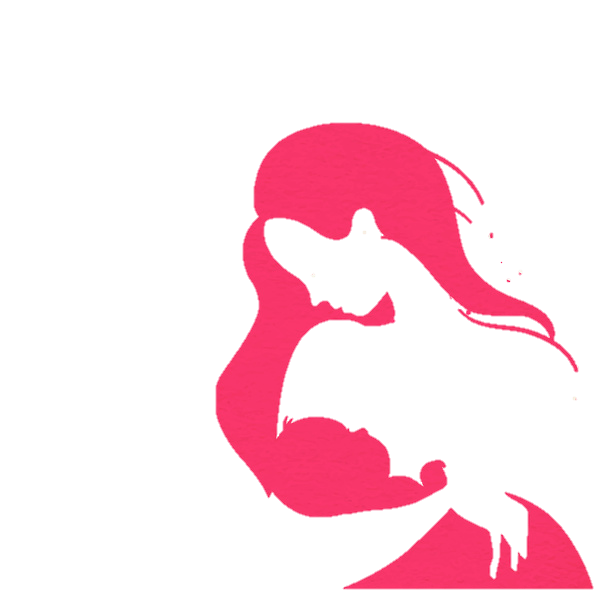 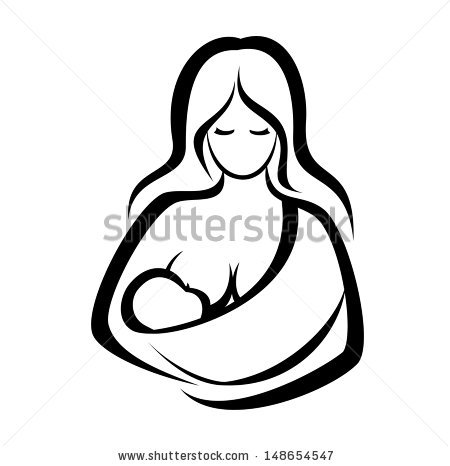 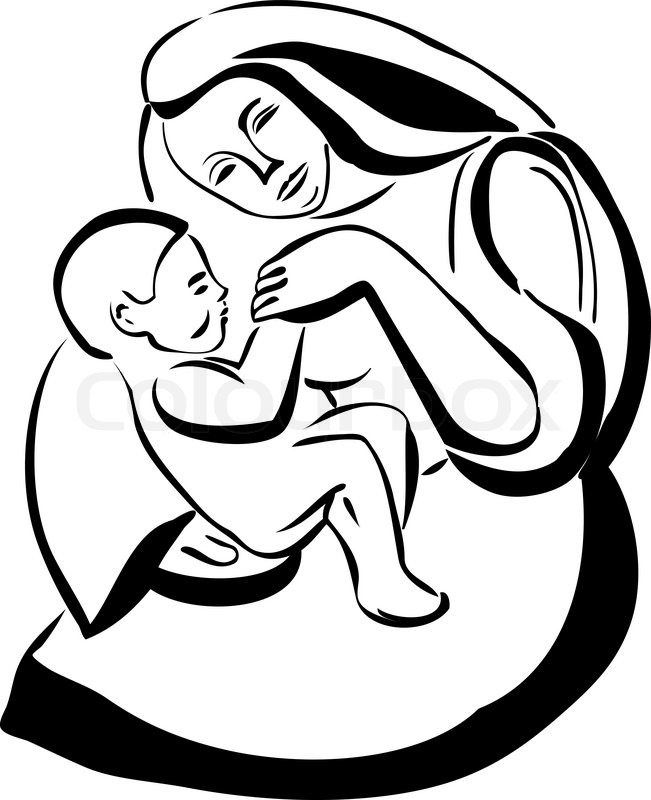 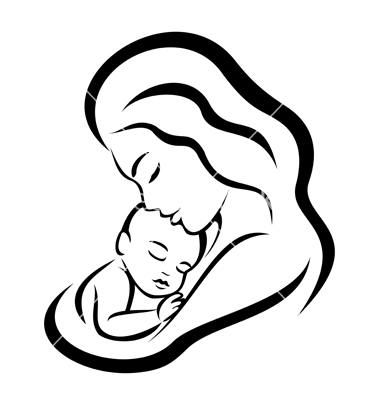 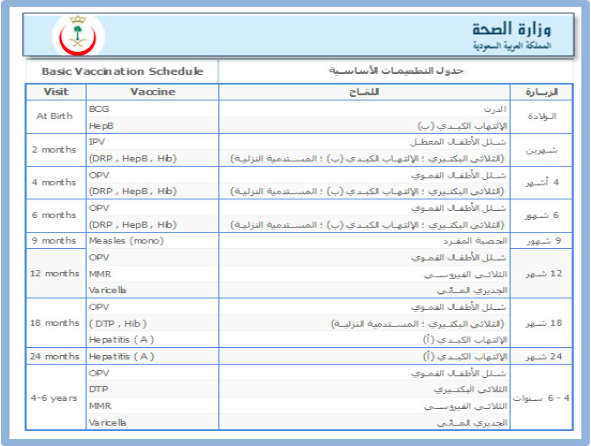 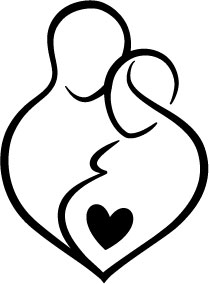 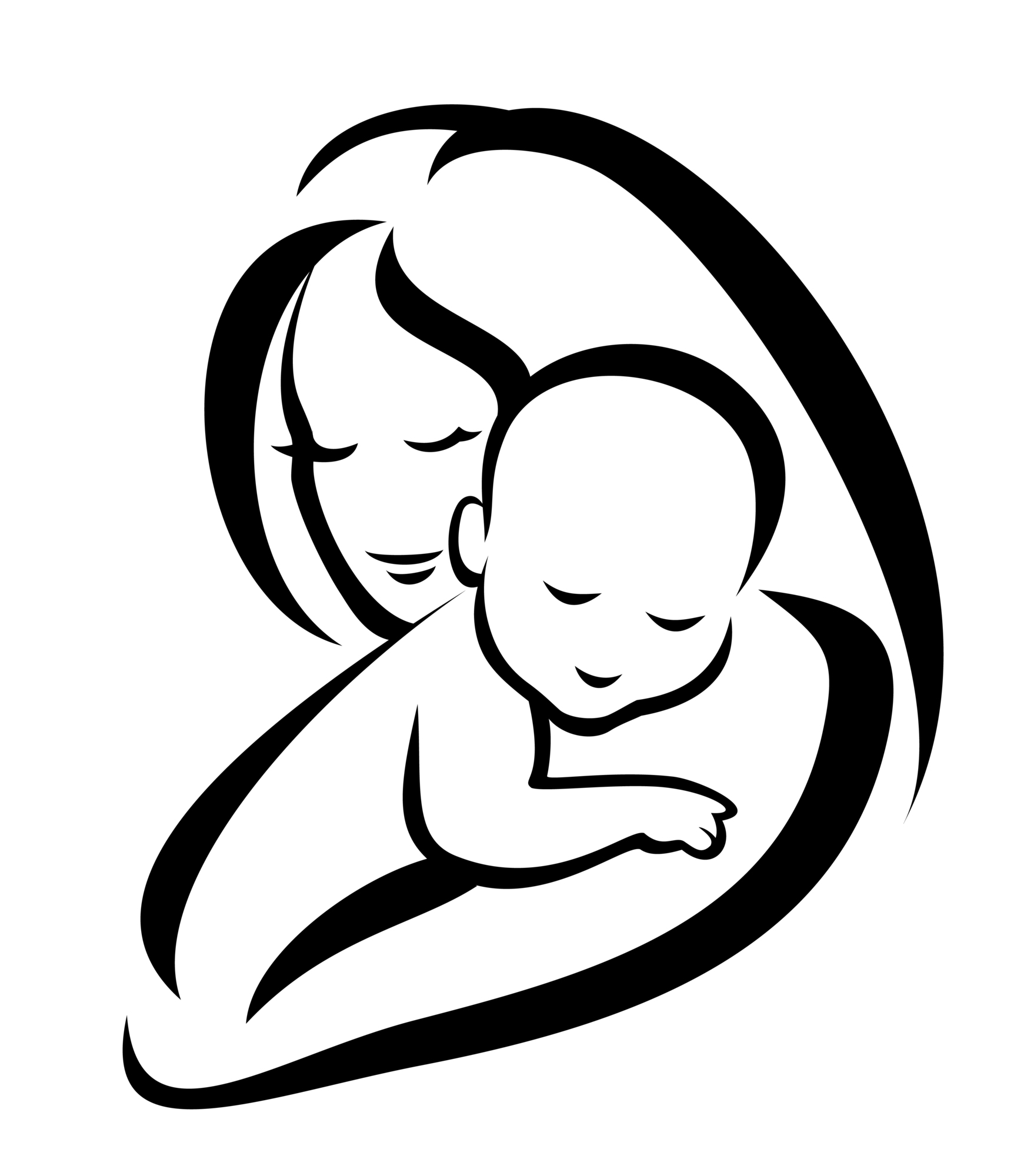 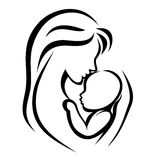 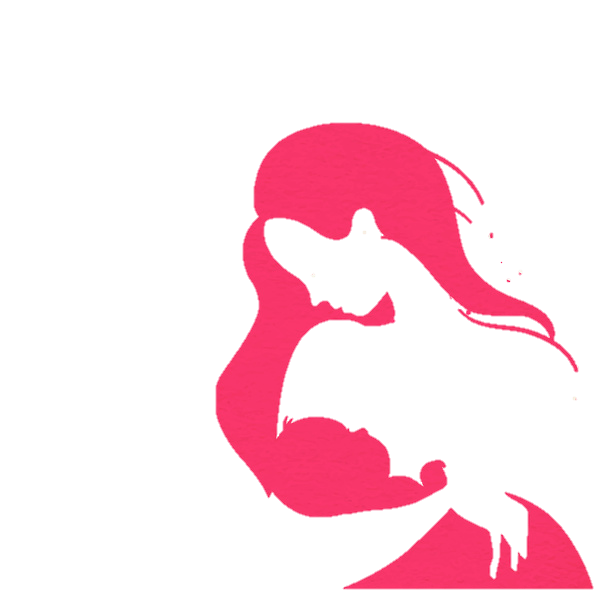 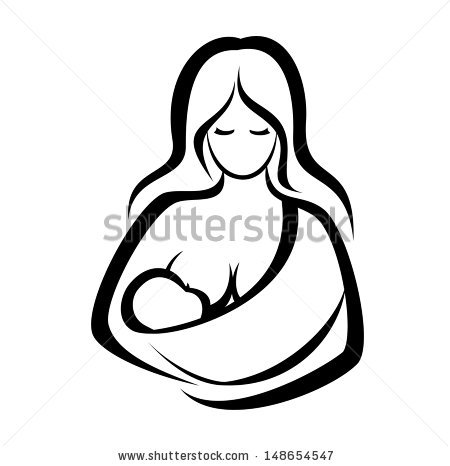 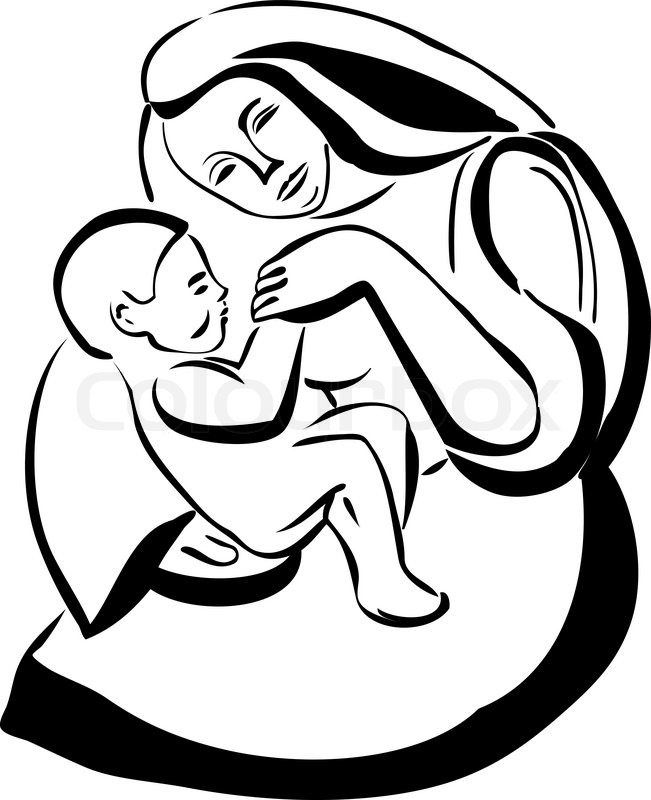 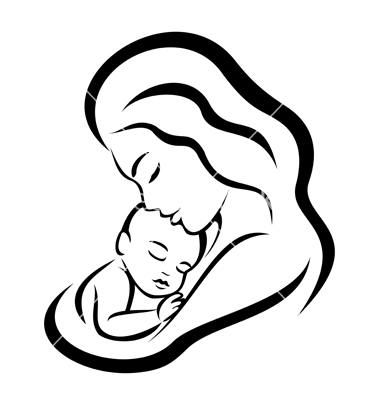 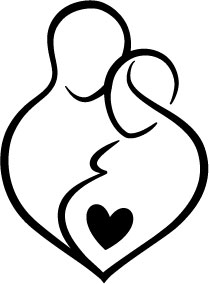 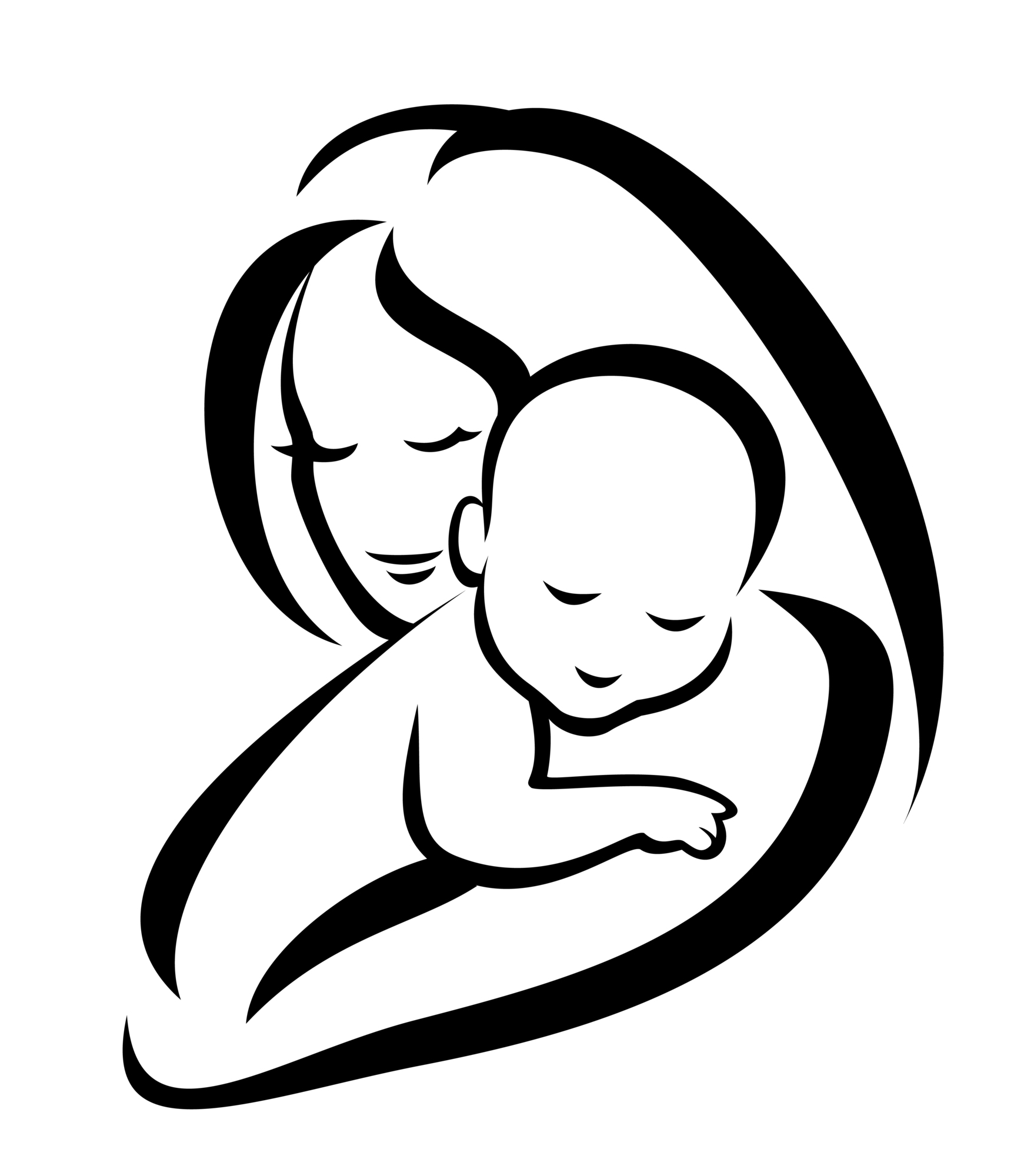 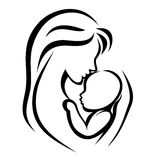 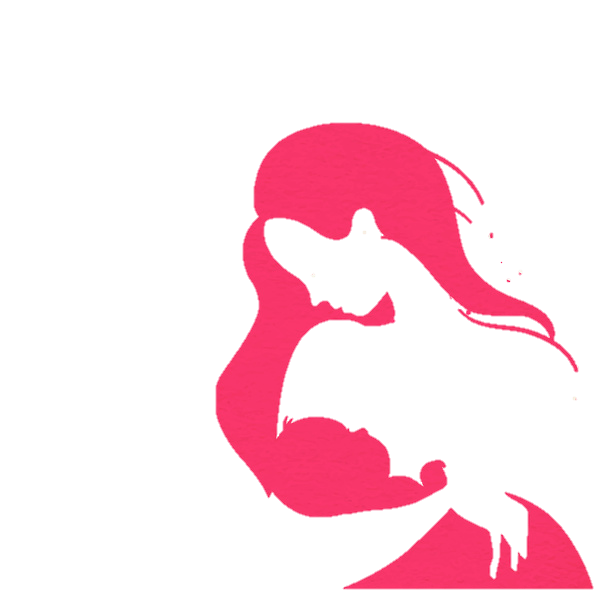 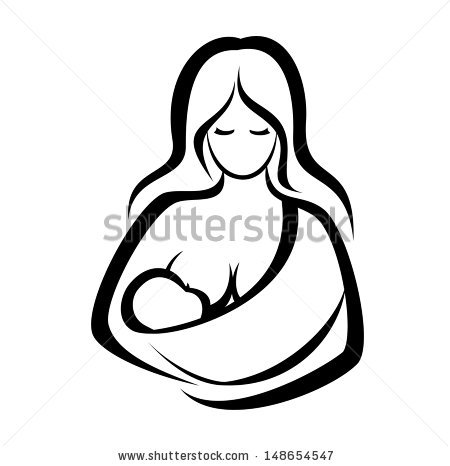 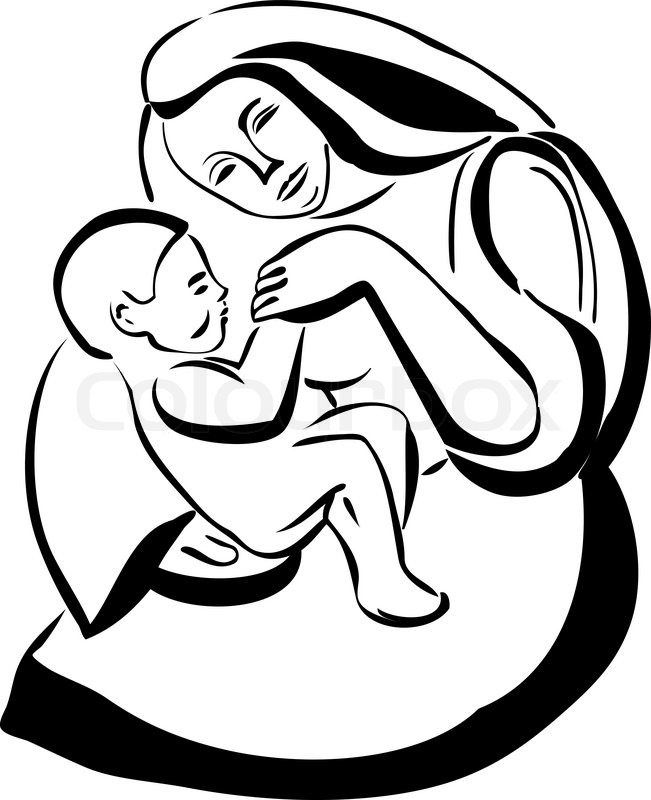 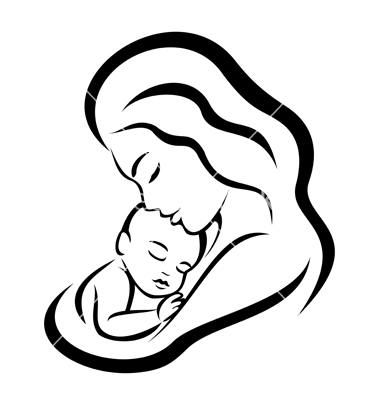 References
http://www.apa.org/pi/women/resources/reports/postpartum-depression.aspx
http://www.postpartumprogress.com/how-many-women-get-postpartum-depression-the-statistics-on-ppd
http://www.knowabouthealth.com/who-worldwide-decline-in-maternal-deaths-by-34/6420/
https://www.cdc.gov/reproductivehealth/maternalinfanthealth/infantmortality.htm
http://www.bupa.com.sa/arabic/healthandwellness/healthinformation/articles/pages/vaccination-in-children.aspx
http://www.kidfb.com/vaccine-safety-before-during-and-after-pregnancy-t5.html
https://www.healthypeople.gov/2020/topics-objectives/topic/maternal-infant-and-child-health
http://www.acog.org/Patients/FAQs/Preeclampsia-and-High-Blood-Pressure-During-Pregnancy
http://emedicine.medscape.com/article/261435-overview
https://www.ncbi.nlm.nih.gov/pubmed/23411474 
https://en.wikipedia.org/wiki/Gestational_diabetes 
https://www.cdc.gov/ncbddd/fasd/alcohol-use.html
https://www.babycenter.com/0_how-smoking-during-pregnancy-affects-you-and-your-baby_1405720.bc
http://www.netdoctor.co.uk/conditions/pregnancy-and-family/a9096/chromosome-abnormalities-in-pregnancy/
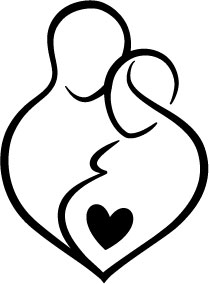 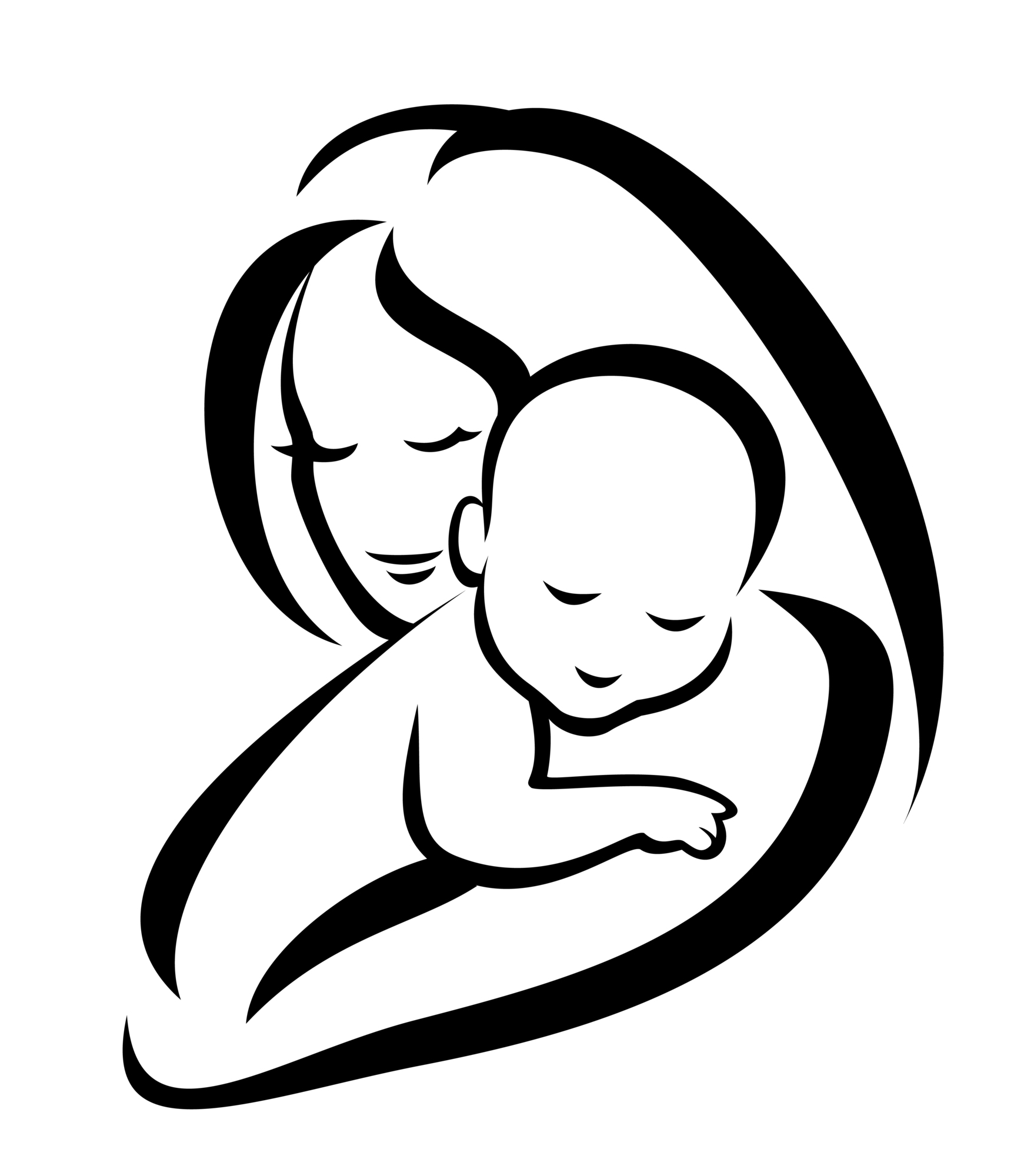 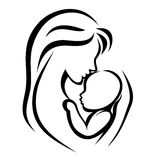 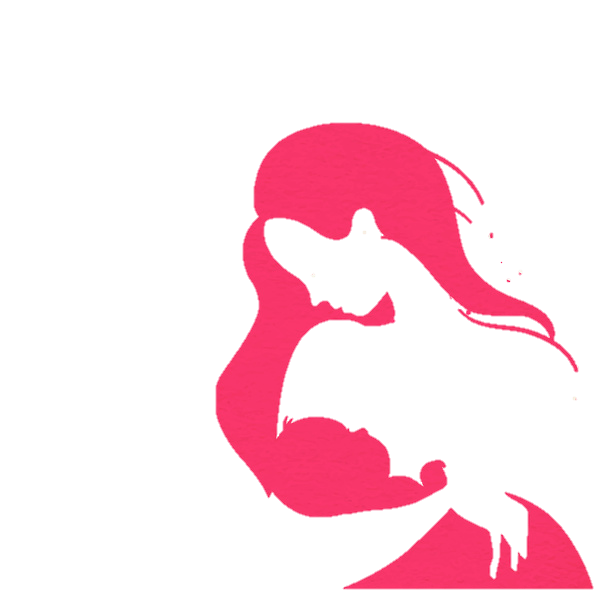 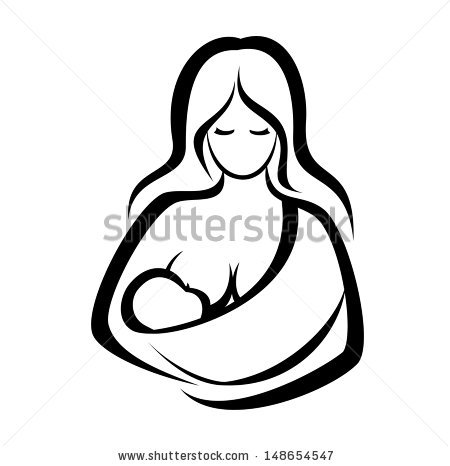 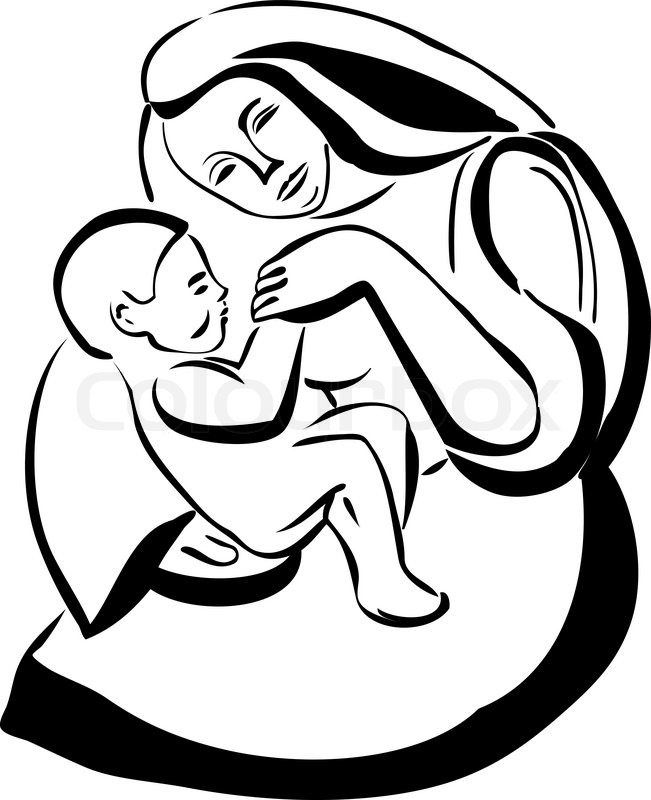 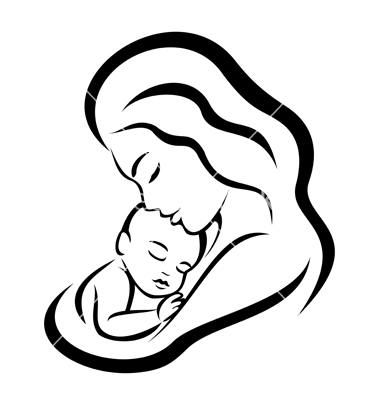 Thank you
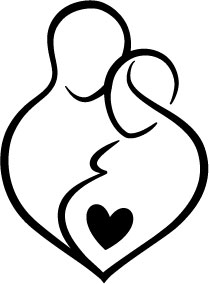 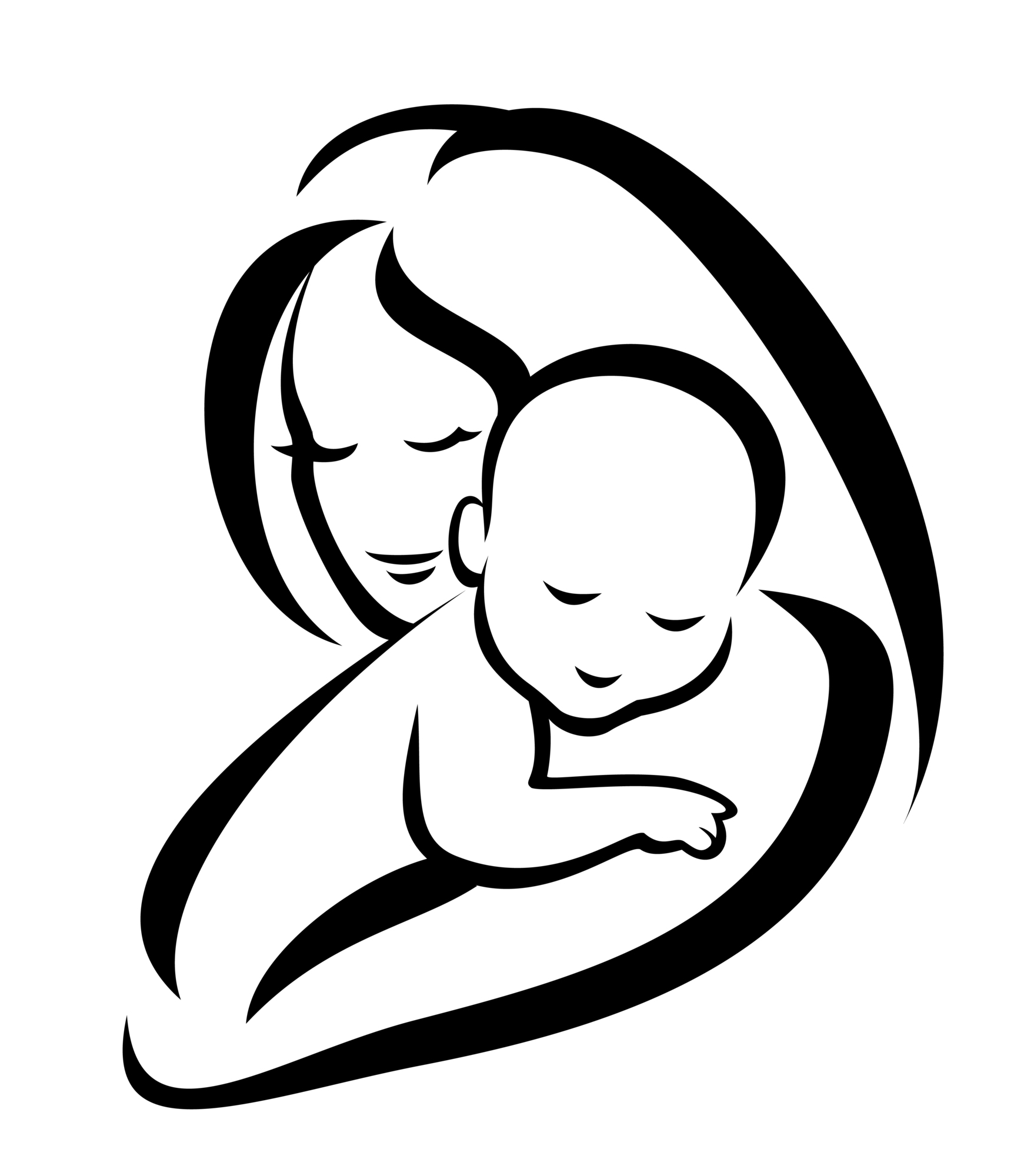 Any Questions ?
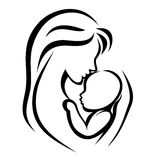 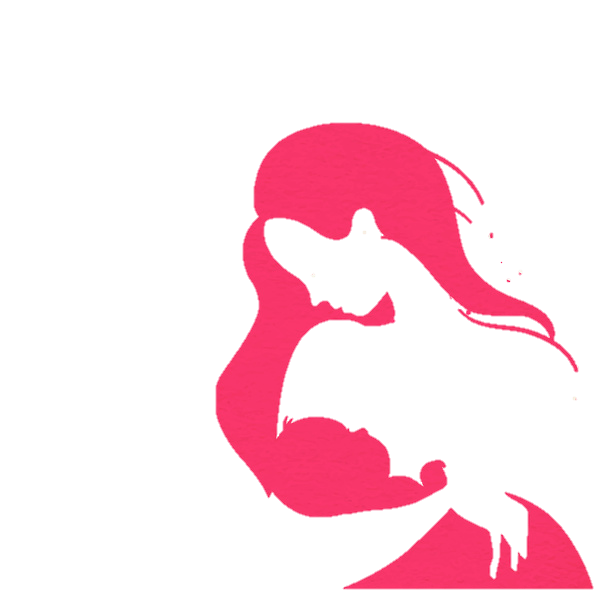 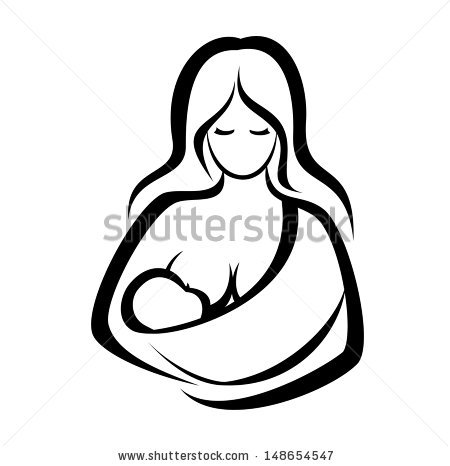 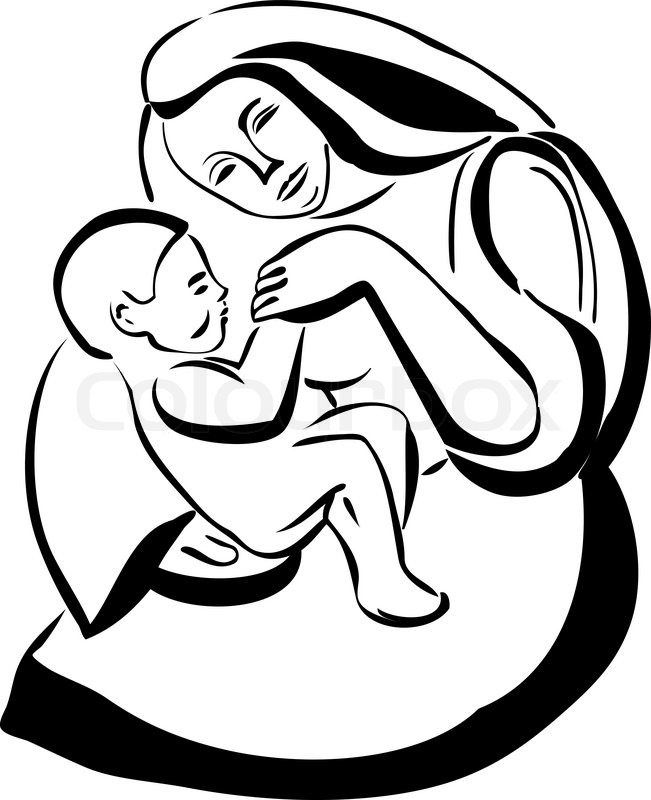 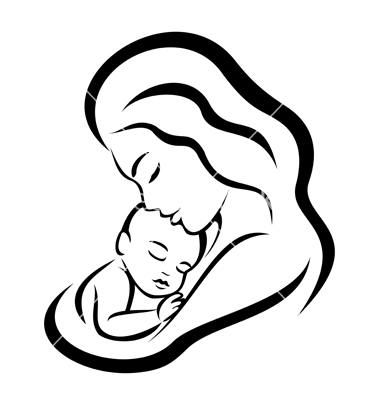